Basic Probability
Basic Probability
Old Spec Q’s
SAM
1H Q3
Jan 2019
1H Q3
May 2019
1H Q5
SAM 1H Q3
Basic Probability
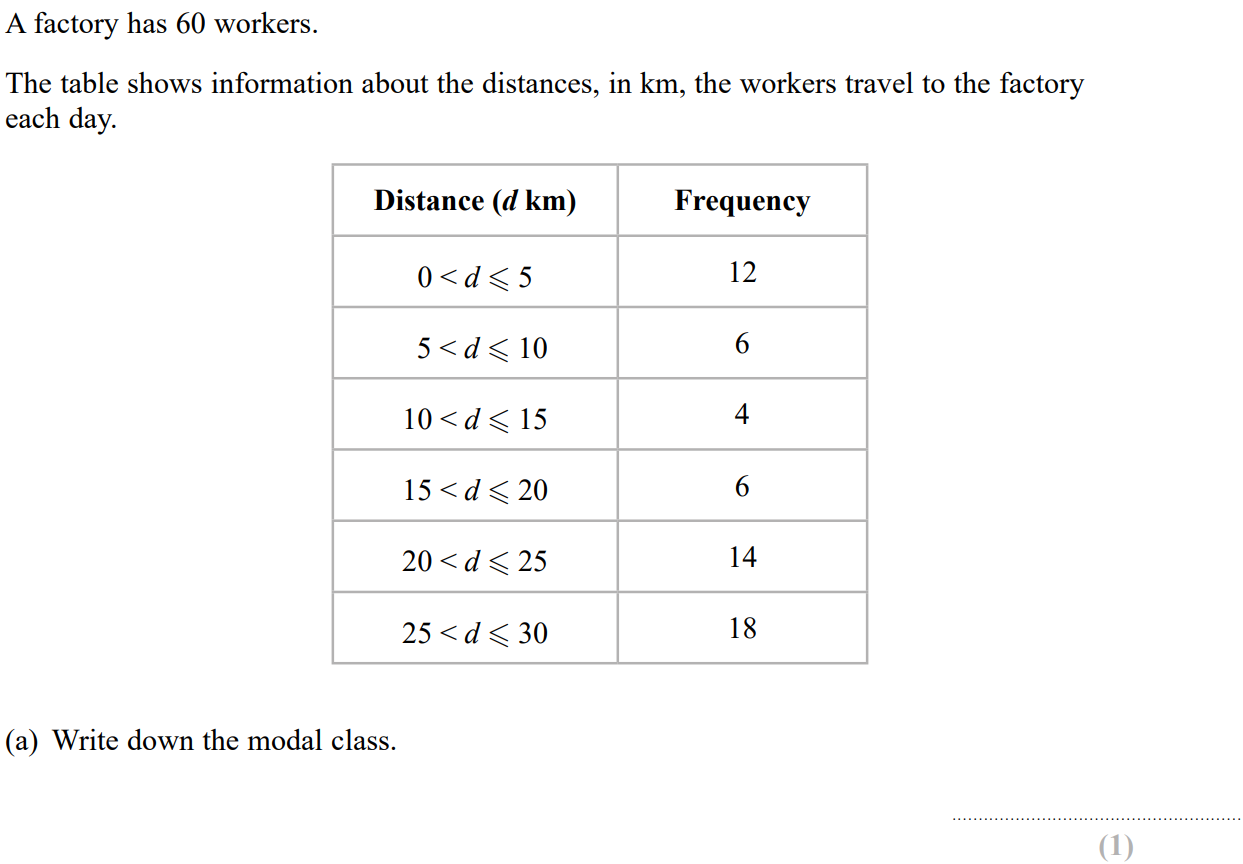 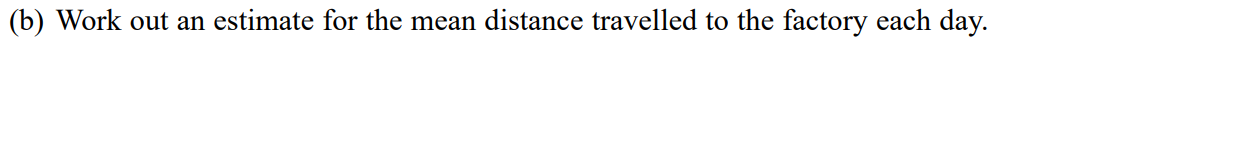 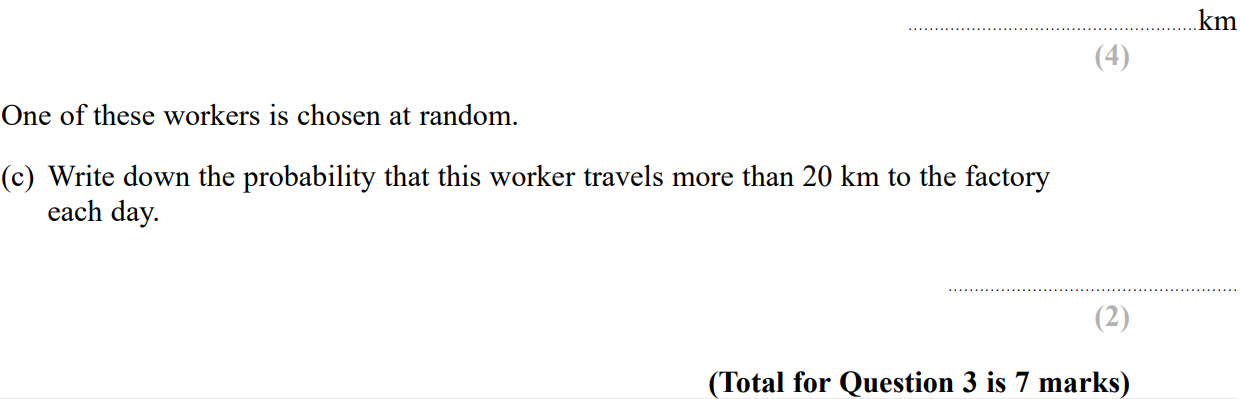 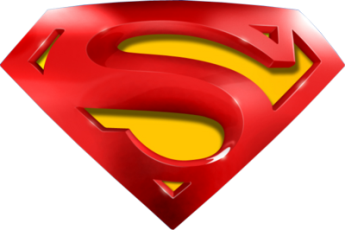 SAM 1H Q3
Basic Probability
A
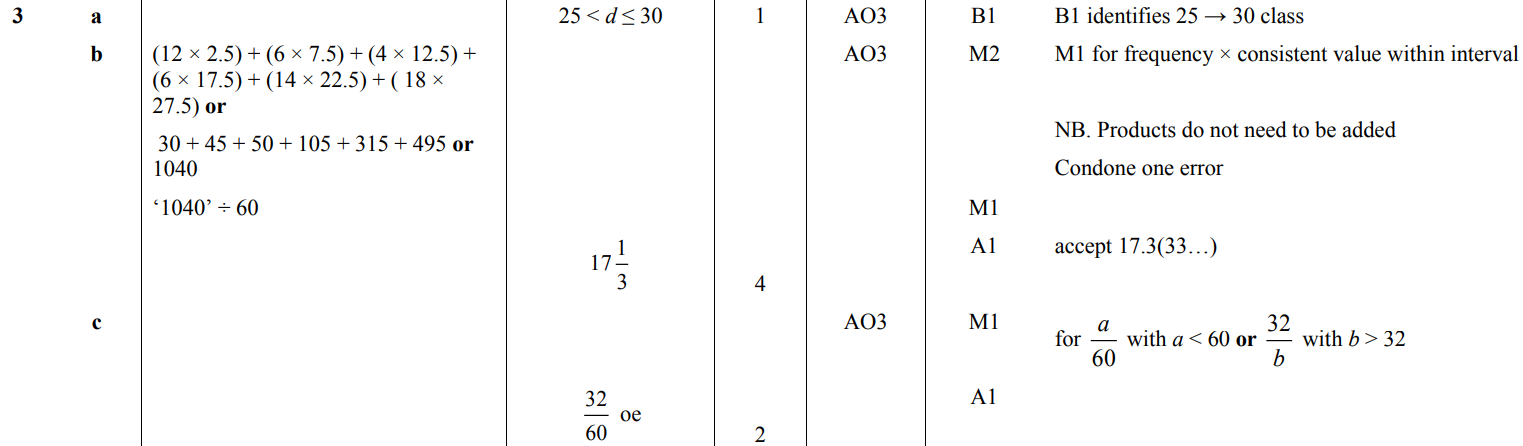 B
C
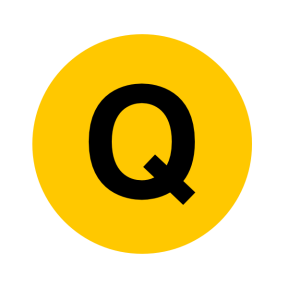 Jan 2019 1H Q3
Basic Probability
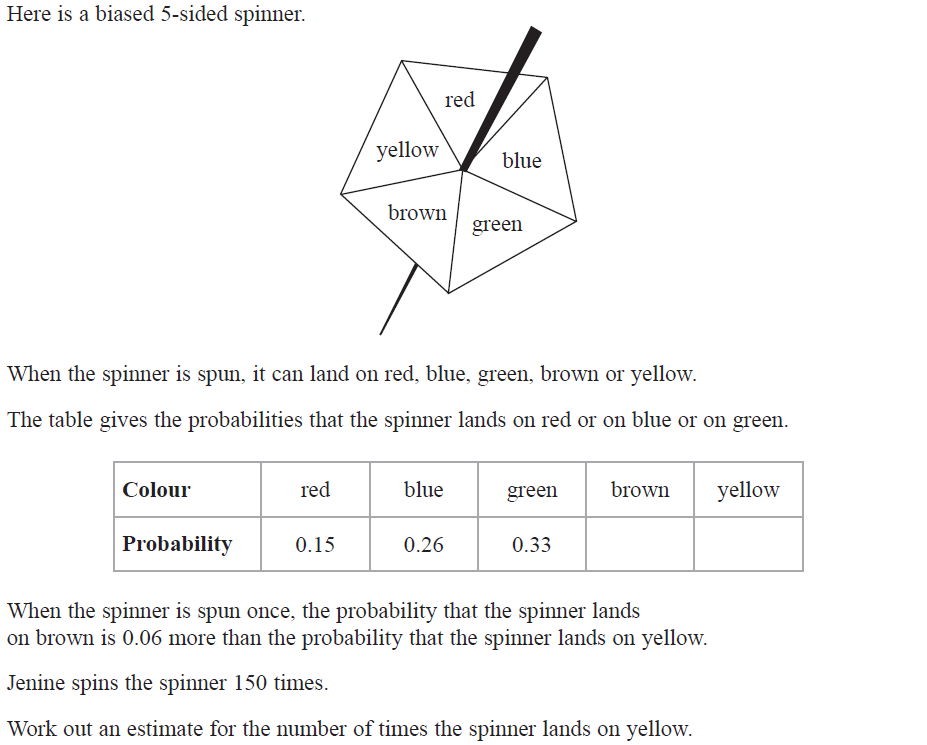 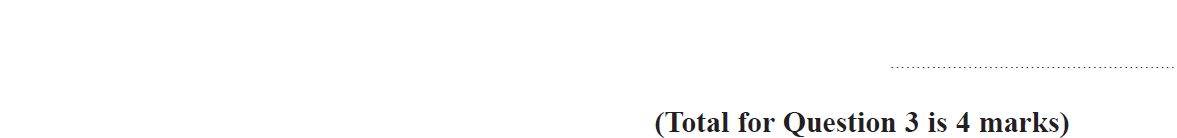 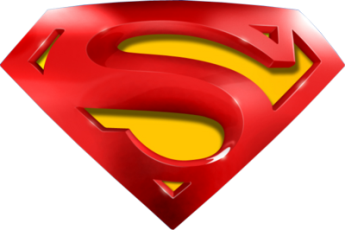 Jan 2019 1H Q3
Basic Probability
A
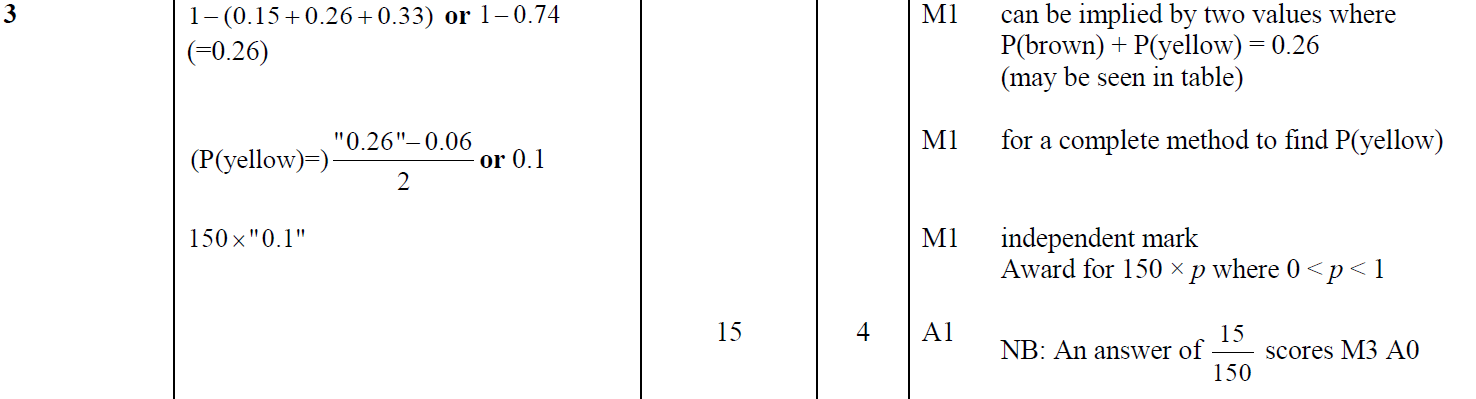 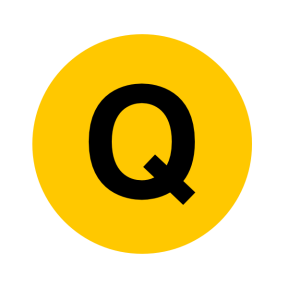 May 2019 1H Q5
Basic Probability
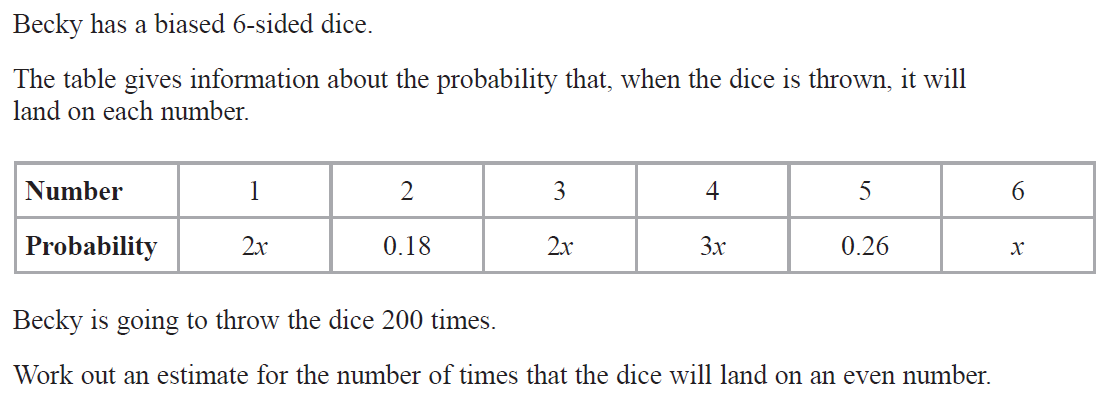 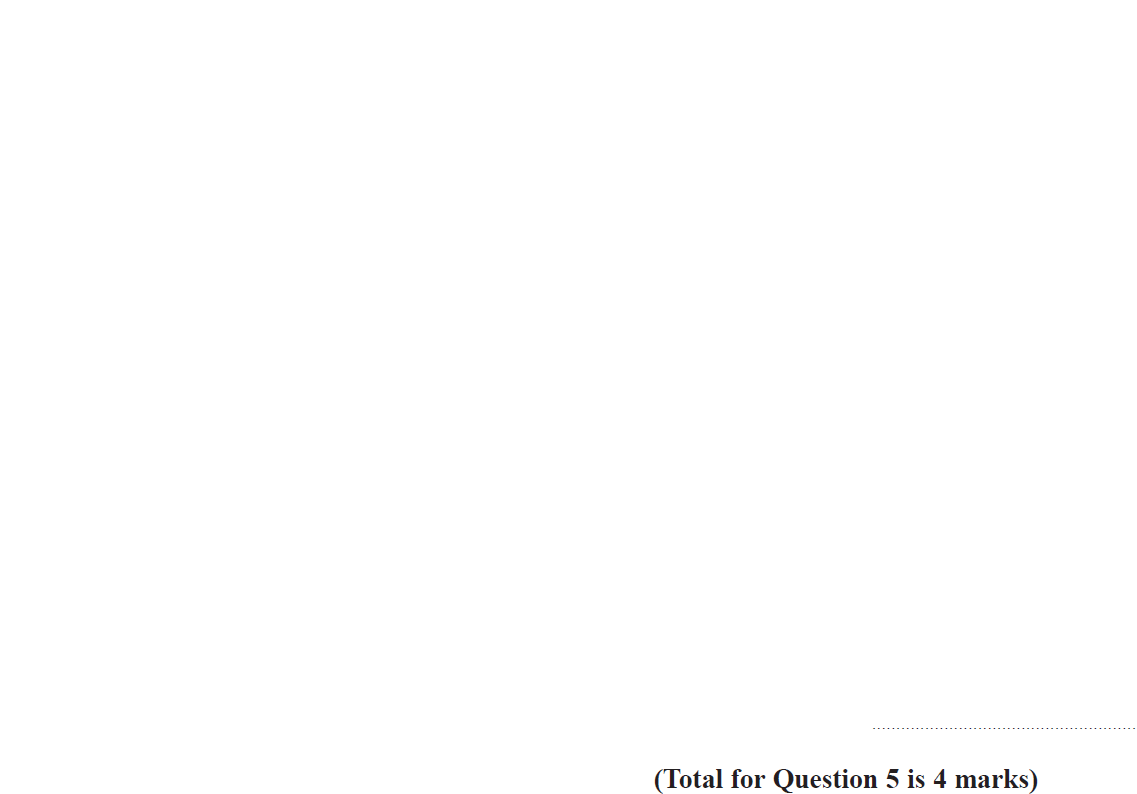 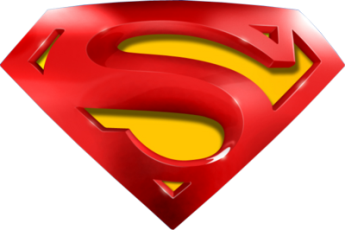 May 2019 1H Q5
Basic Probability
A
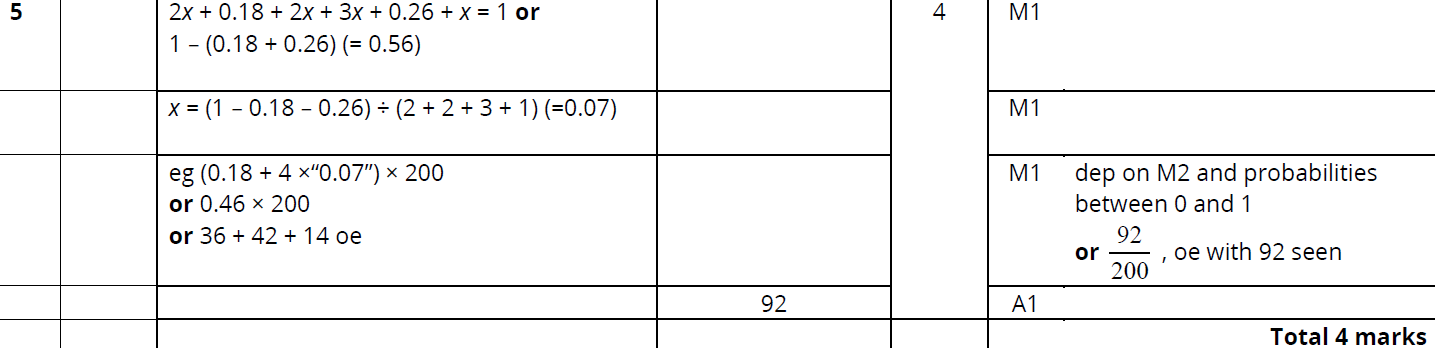 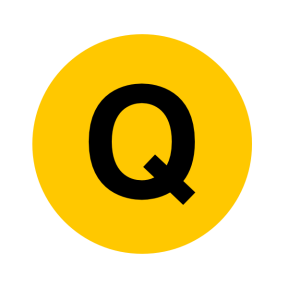 Basic Probability
Basic Probability
New Spec Q’s
May 2004 
3H Q4
May 2007 
3H Q10
June 2009 
4H Q6
Jan 2013 3H Q1
Jan 2015 3H Q5
May 2018 3HR Q2
Jan 2017 4H Q2
Nov 2004 
4H Q4
May 2007 
4H Q8
Nov 2009 
3H Q8
Jan 2013 4H Q4
Jan 2015 4H Q3
Jan 2017 4HR Q2
May 2005 
3H Q5
Nov 2007 
3H Q8
Nov 2009 
4H Q4
June 2015 4H Q1
May 2013 4H Q1
May 2017 3H Q11
May 2005 
4H Q6
May 2008 
3H Q2
June 2010 
4H Q3
June 2017 4H Q5
May 2013 3HR Q1
June 2015 4HR Q6
May 2008 
4H Q3
Nov 2010 
4H Q4
Nov 2005 
4H Q7
Jan 2014 3H Q13
Jan 2016 4H Q4
Jan 2018 3H Q4
May 2008 
4H Q5
June 2011 3H Q4
May 2006 
4H Q14
Jan 2016 4H Q8
Jan 2014 3HR Q8
Jan 2018 4H Q7
Nov 2008 
3H Q3
June 2011 4H Q2
Nov 2006 
3H Q4
May 2014 4H Q2
Jan 2016 3HR Q4
Jan 2018 4HR Q6
Nov 2006 
3H Q8
Nov 2008 
4H Q5
May 2014 3HR Q4
Jan 2012 3H Q2
May 2016 3HR Q3
May 2018 3H Q5
June 2018 4H Q3
Nov 2006 
4H Q9
May 2009 
3H Q4
Jan 2012 3H Q8
May 2014 4HR Q7
May 2016 3HR Q9
May 2004 3H Q4
Basic Probability
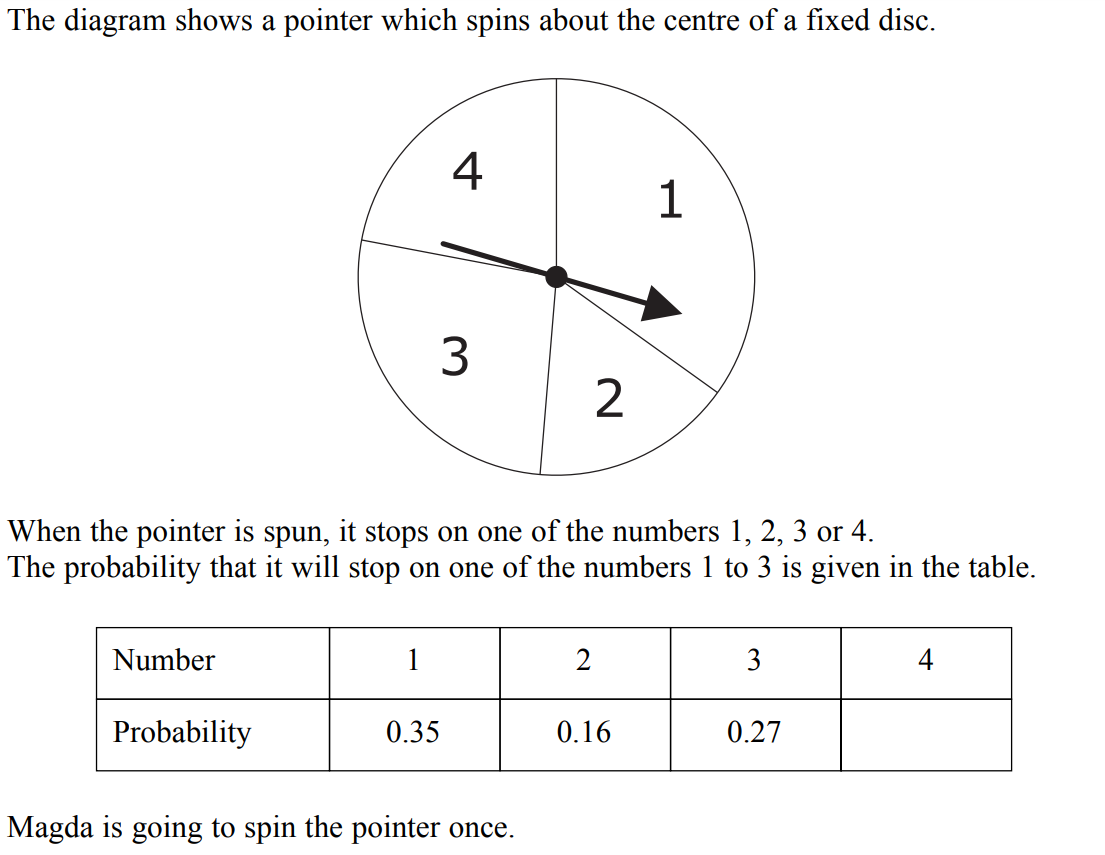 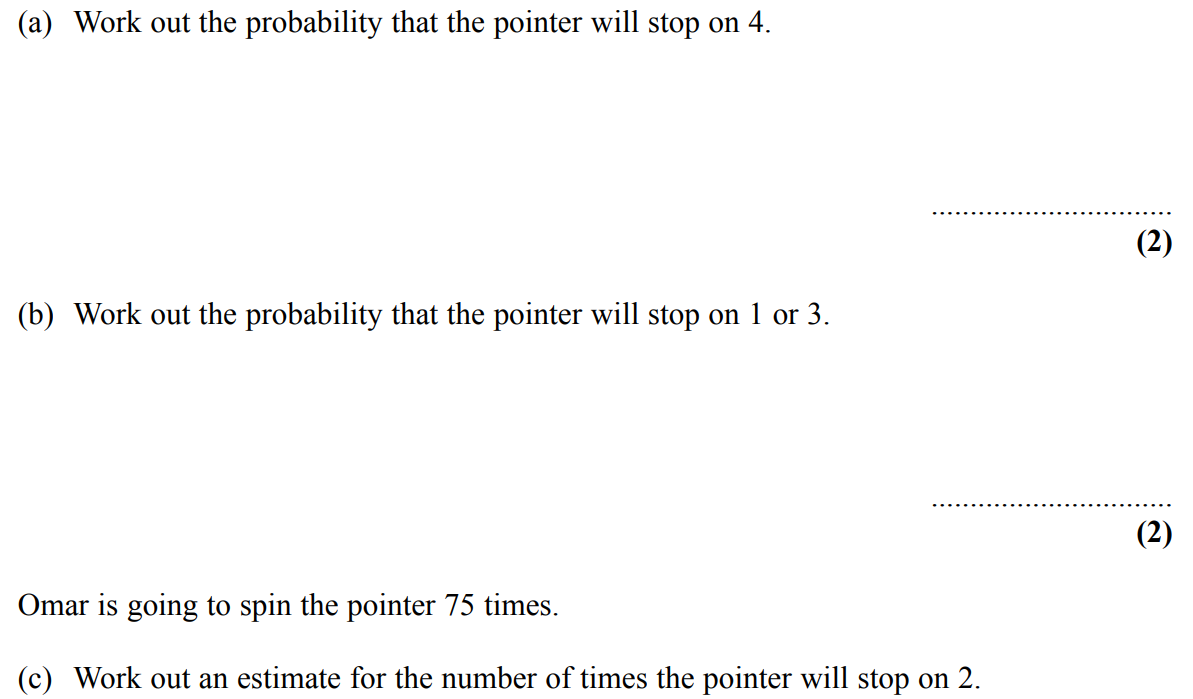 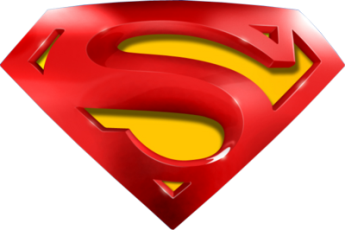 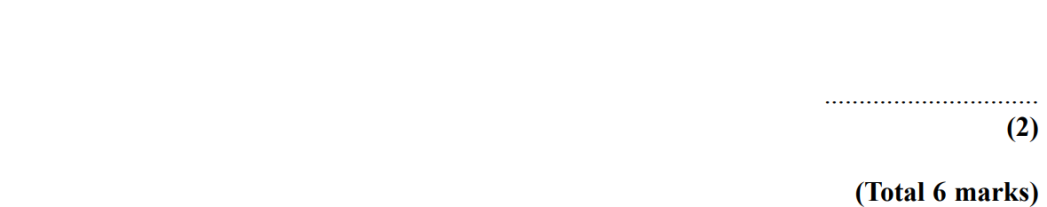 May 2004 3H Q4
Basic Probability
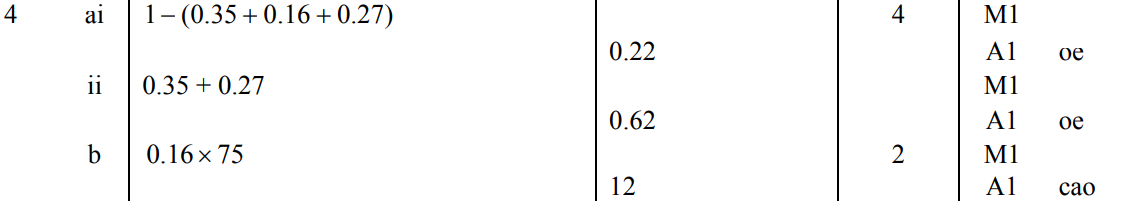 A (i)
A (ii)
B
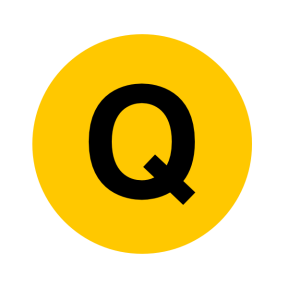 Nov 2004 4H Q4
Basic Probability
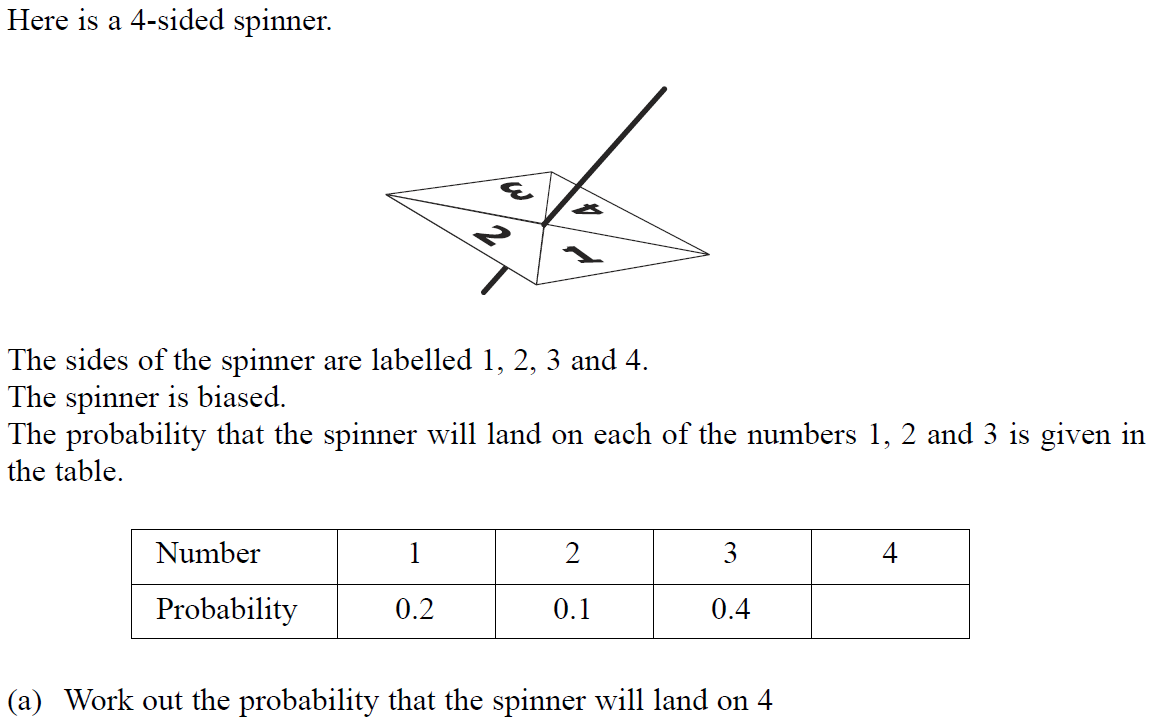 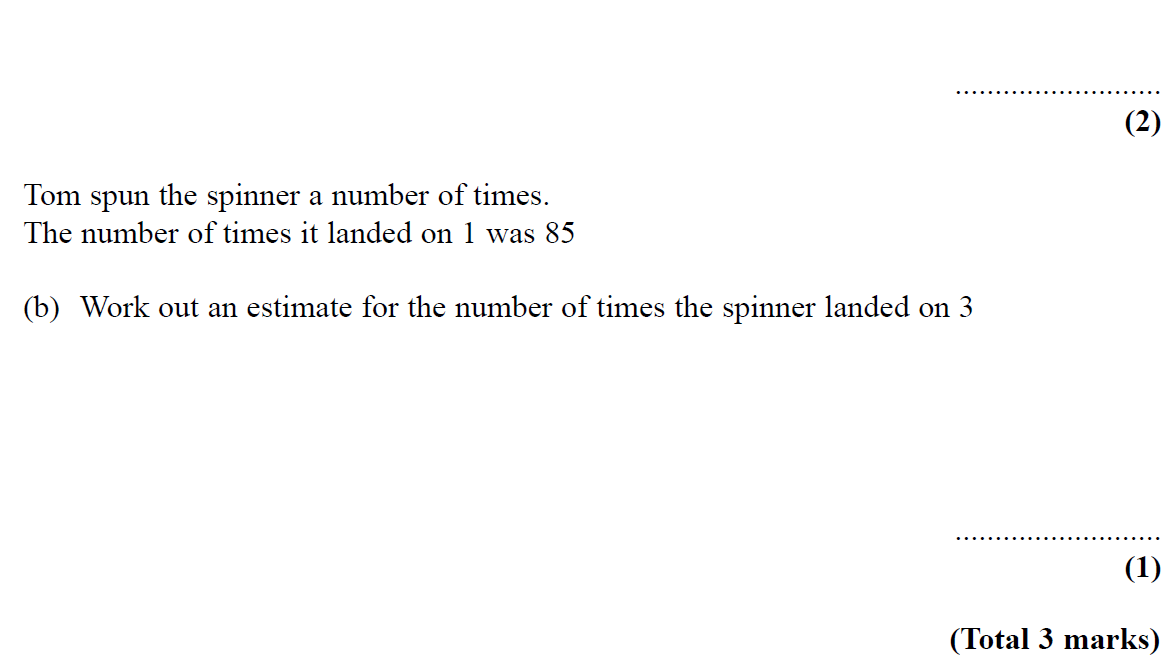 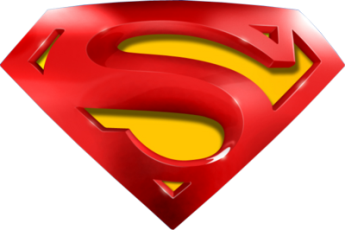 Nov 2004 4H Q4
Basic Probability
A
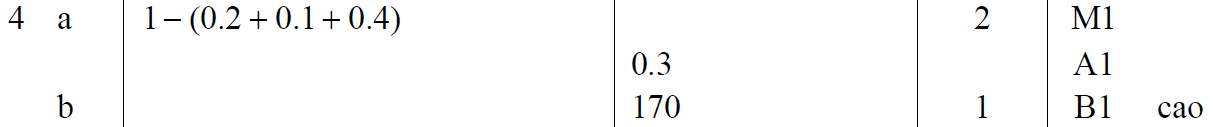 B
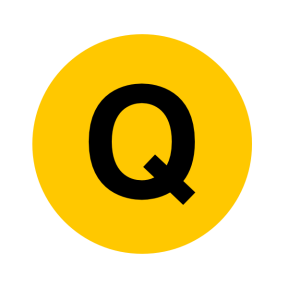 May 2005 3H Q5
Basic Probability
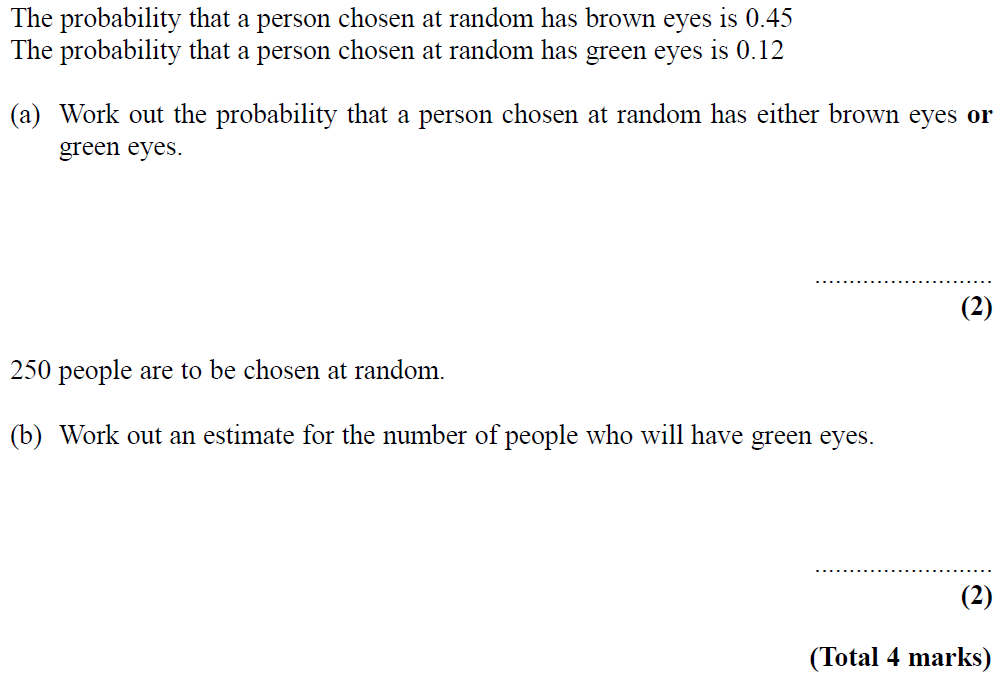 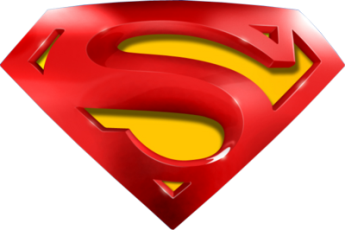 May 2005 3H Q5
Basic Probability
A
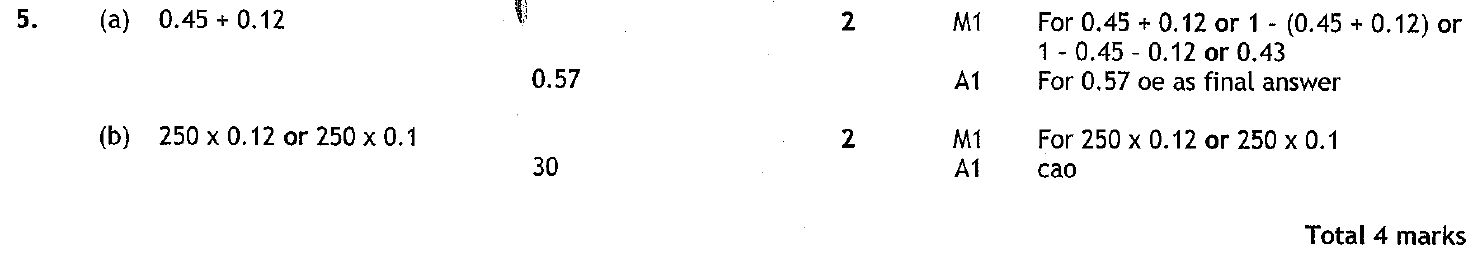 B
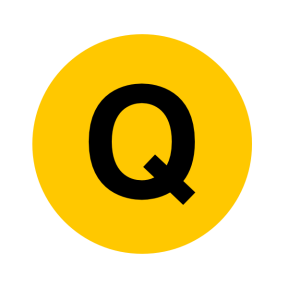 May 2005 4H Q6
Basic Probability
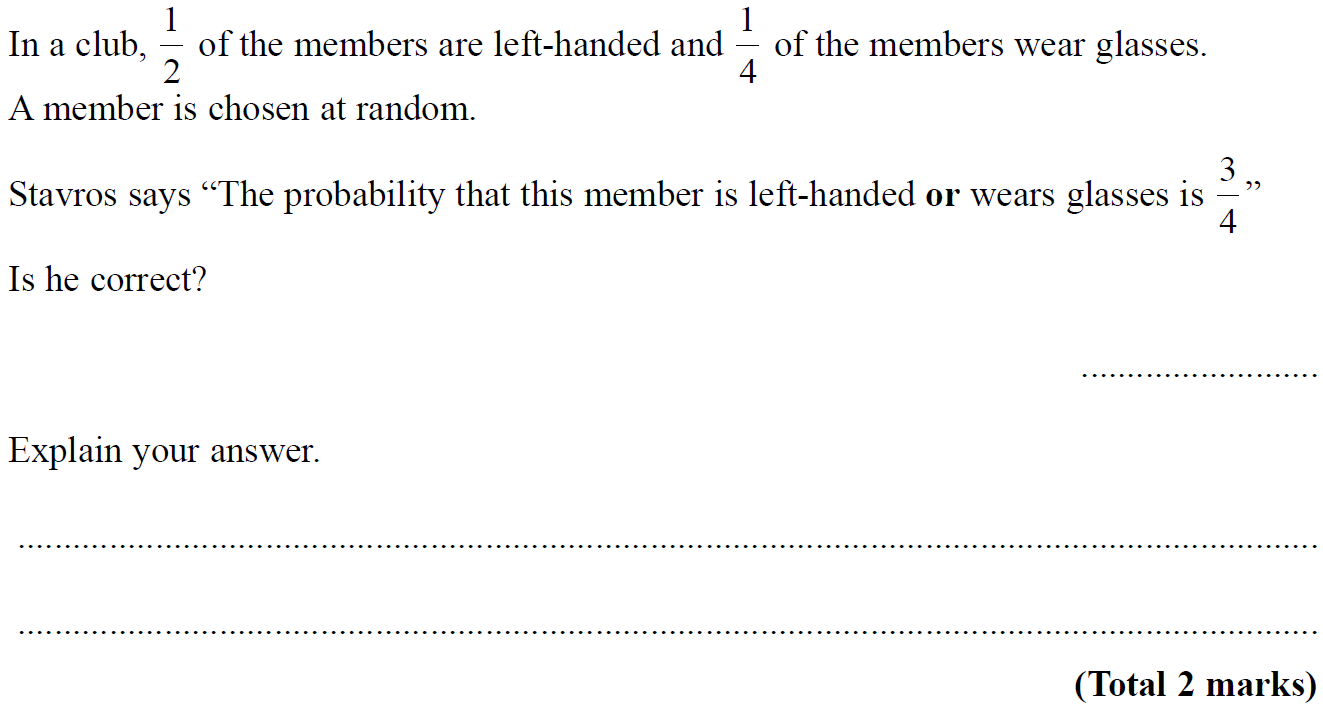 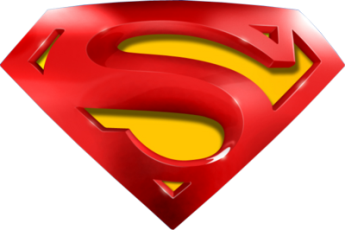 May 2005 4H Q6
Basic Probability
A
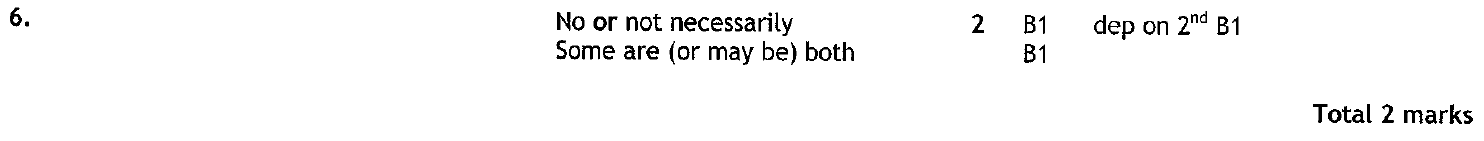 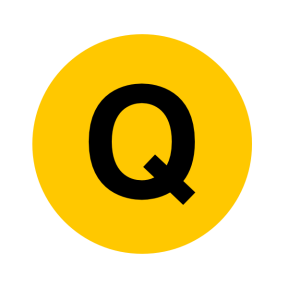 Nov 2005 4H Q7
Basic Probability
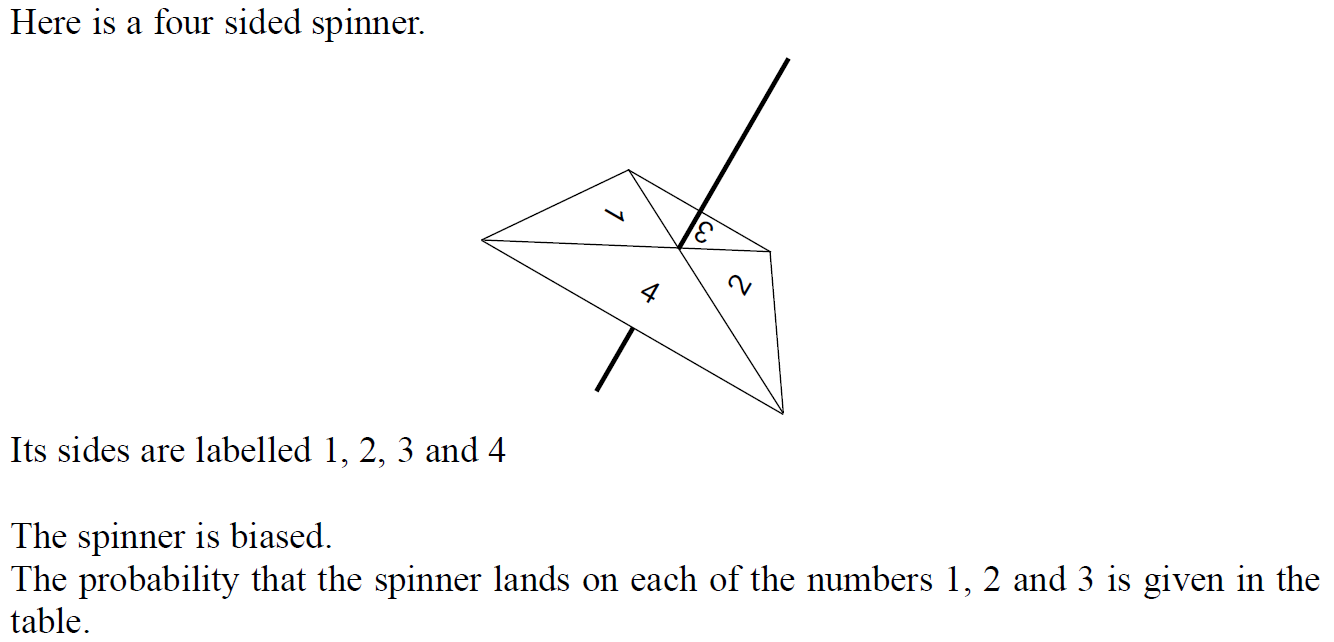 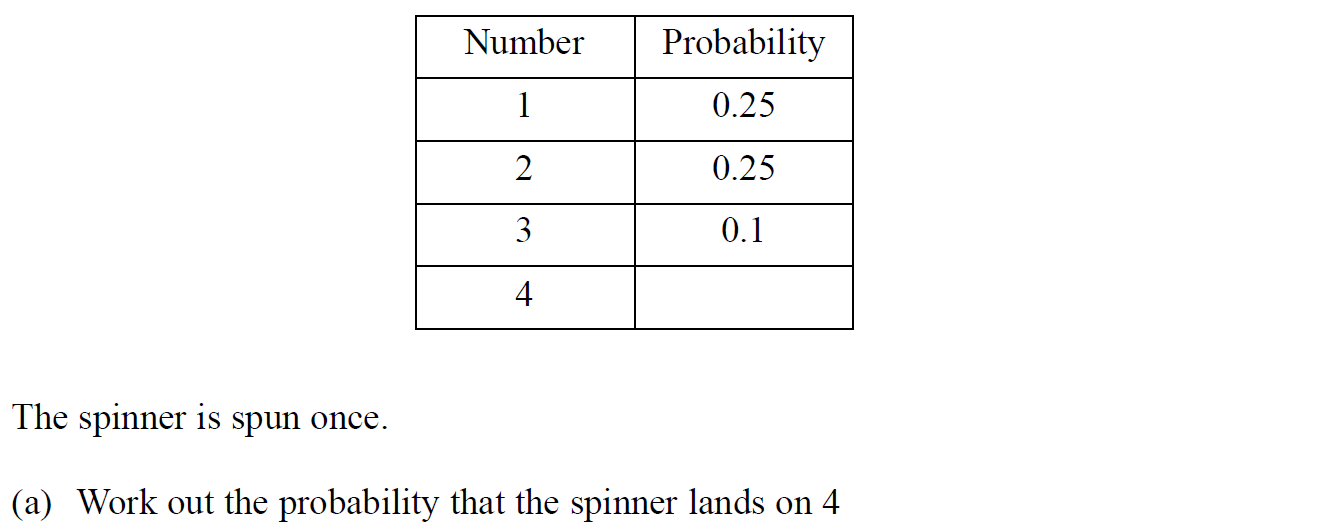 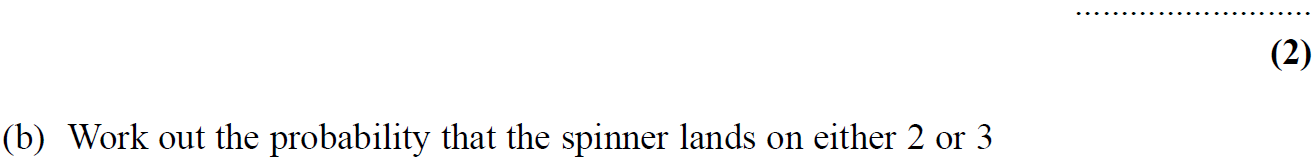 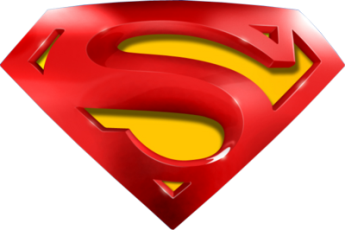 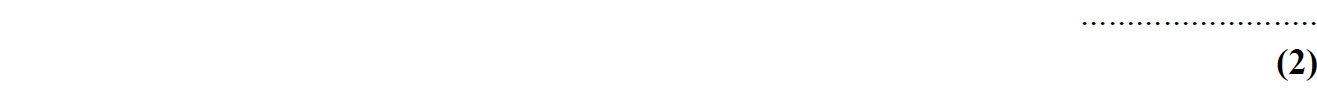 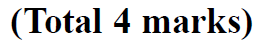 Nov 2005 4H Q7
Basic Probability
A
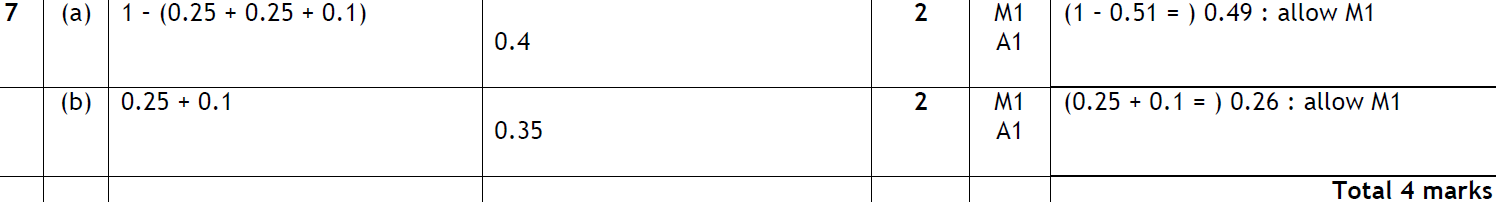 B
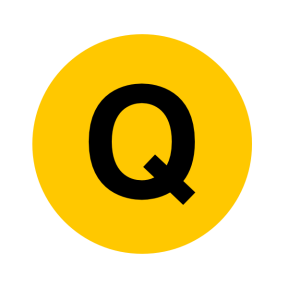 May 2006 3H Q14
Basic Probability
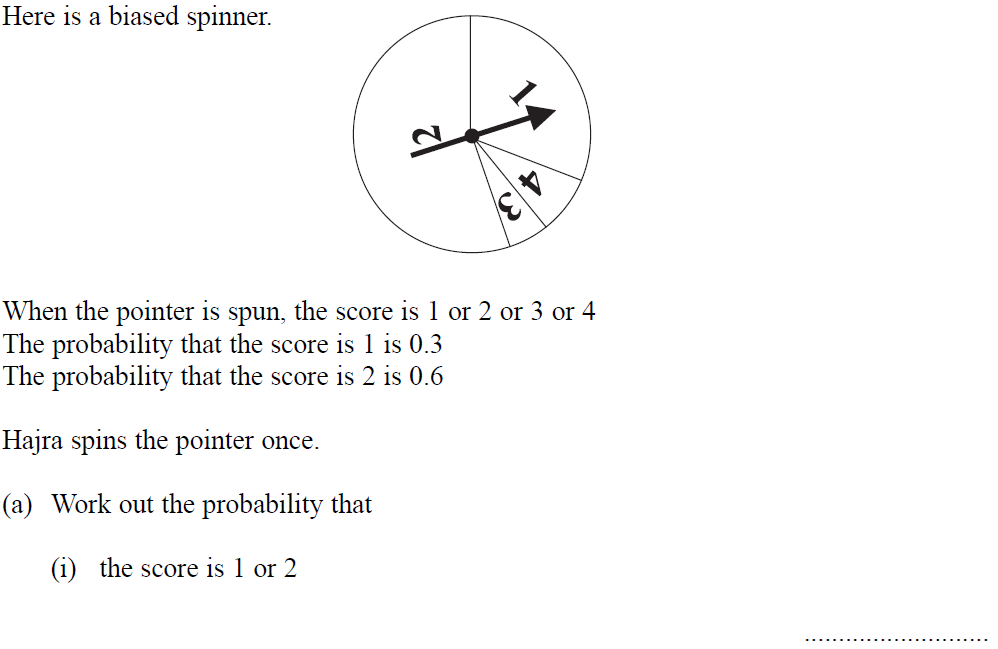 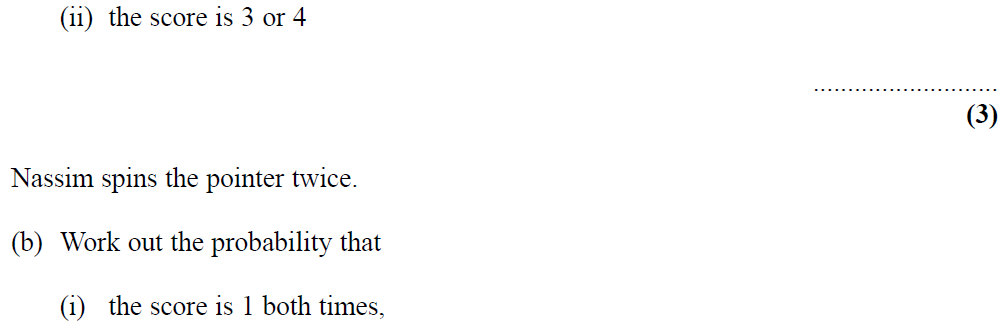 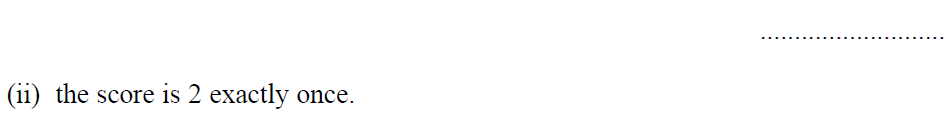 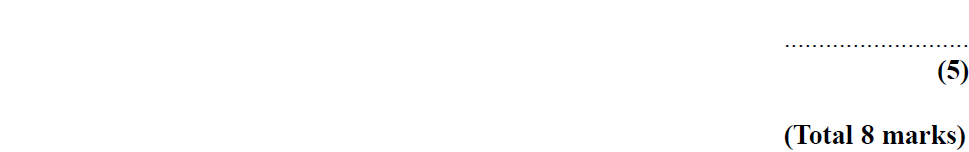 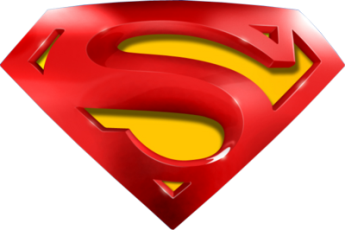 May 2006 3H Q14
Basic Probability
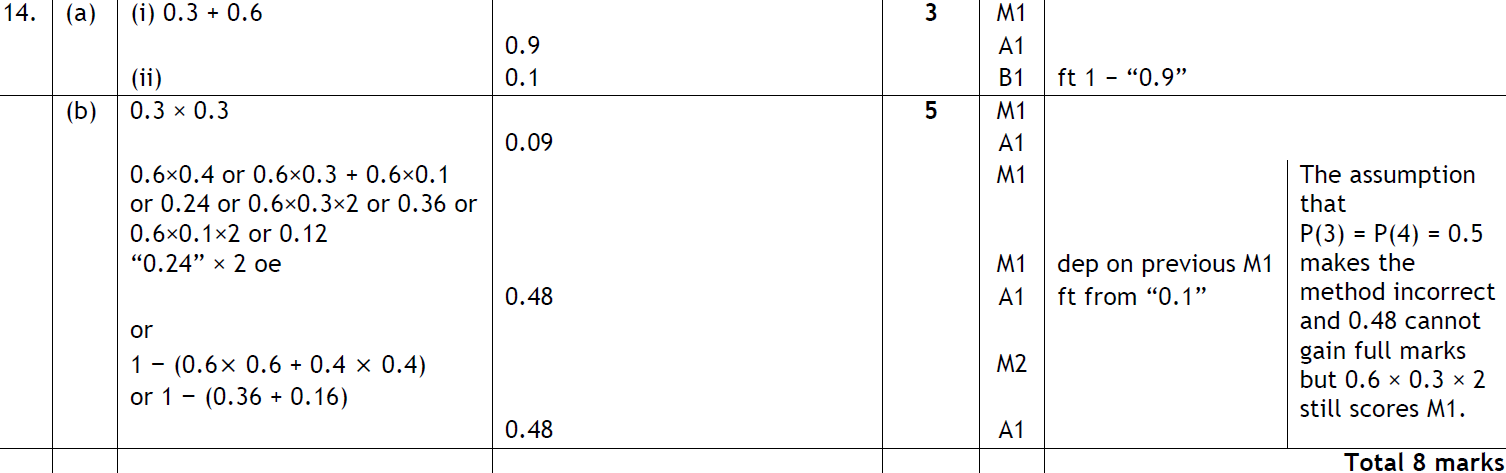 A (i)
A (ii)
B
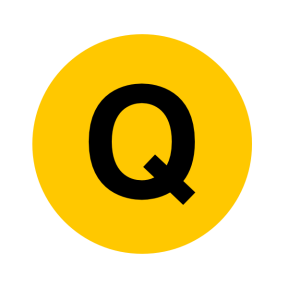 Nov 2006 3H Q4
Basic Probability
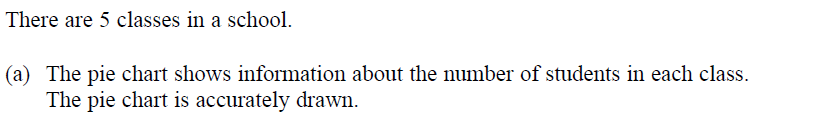 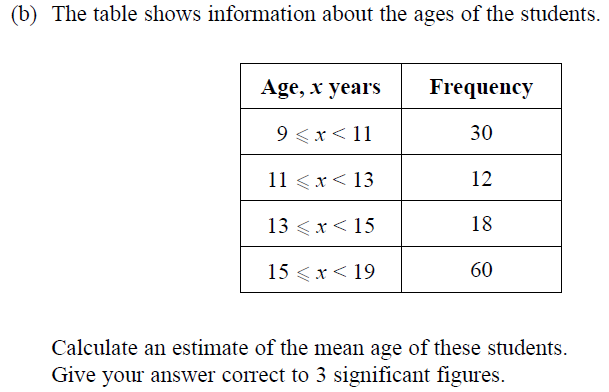 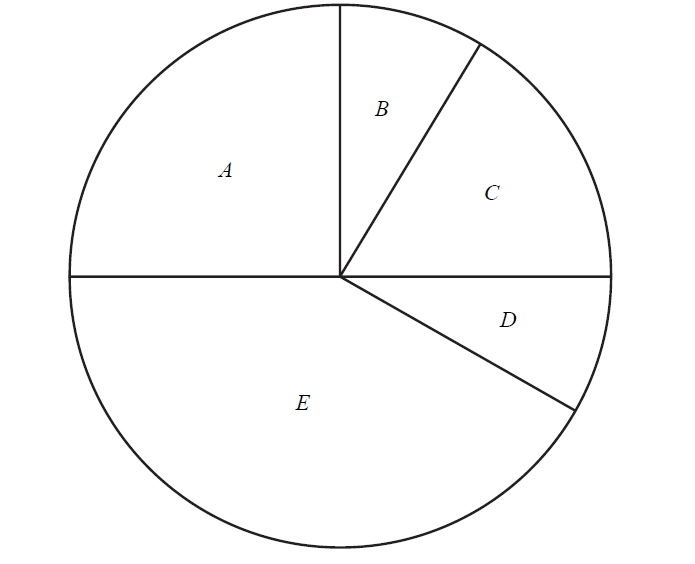 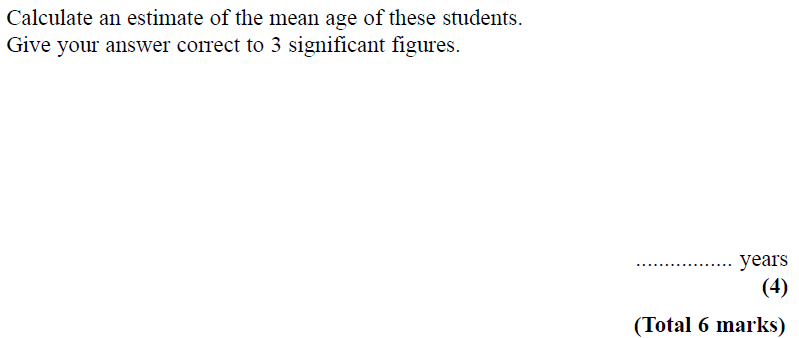 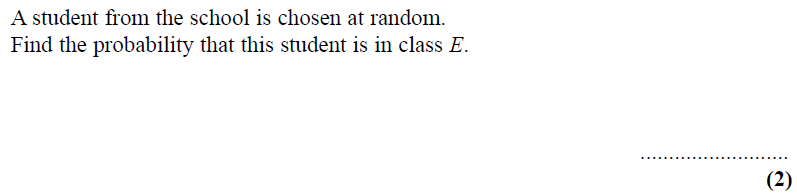 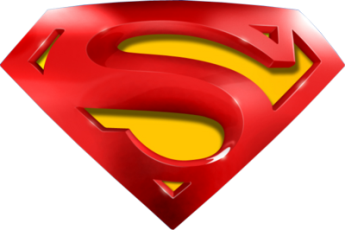 Nov 2006 3H Q4
Basic Probability
A
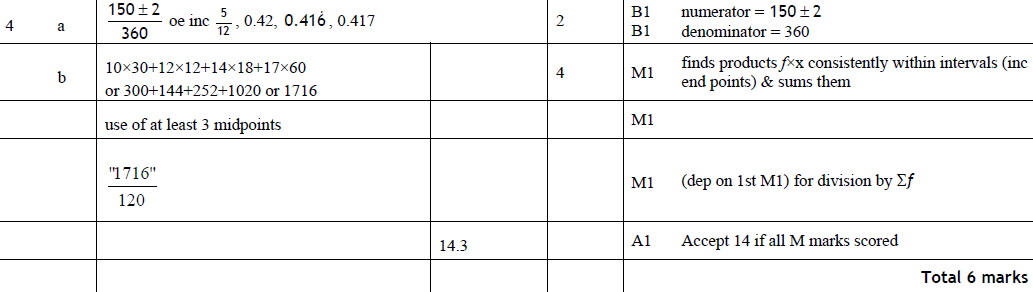 B
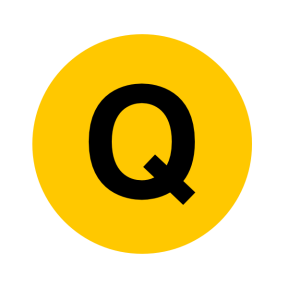 Nov 2006 3H Q8
Basic Probability
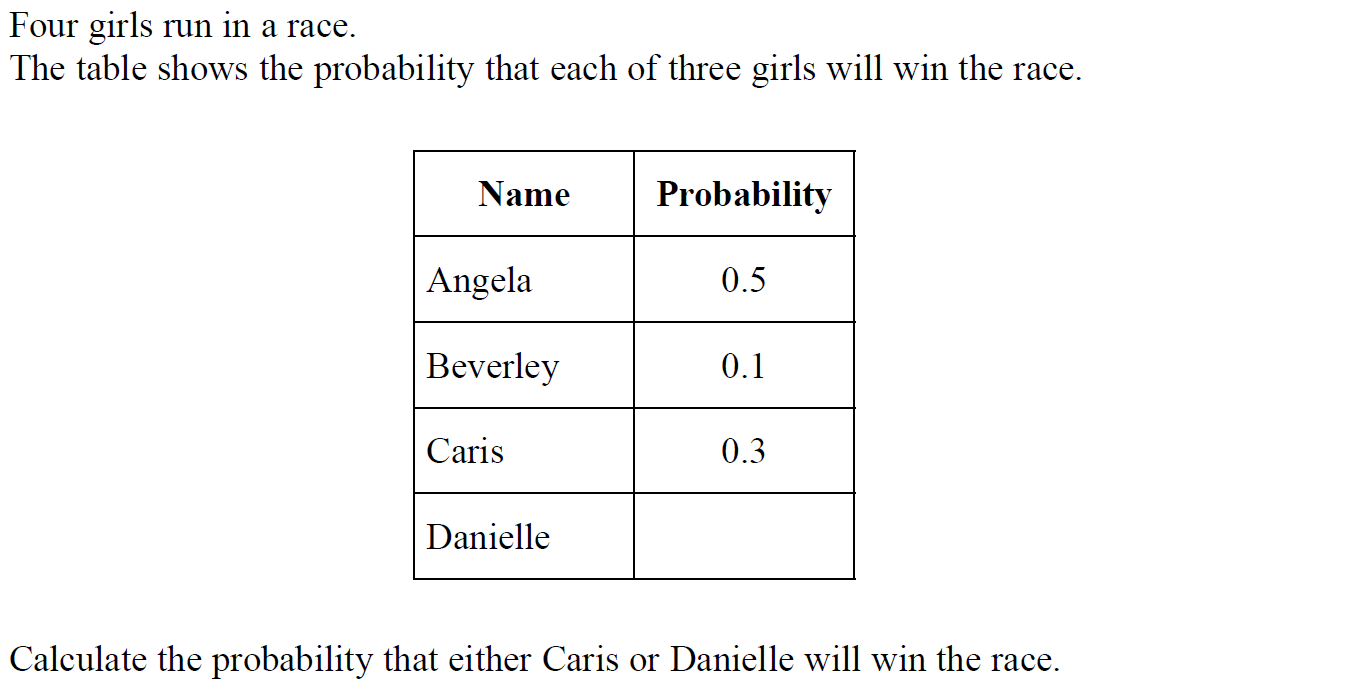 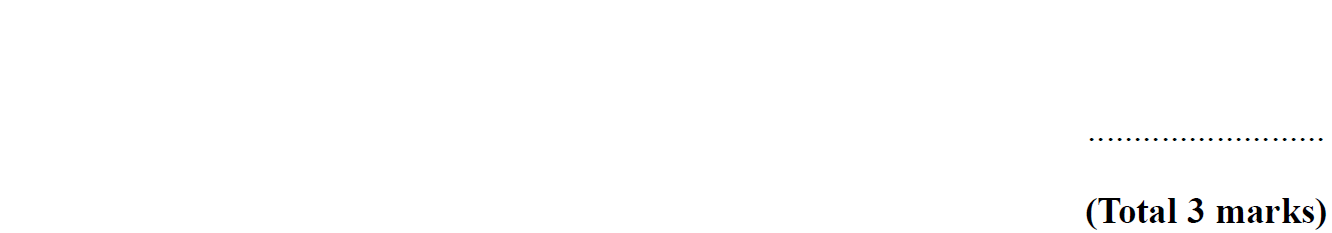 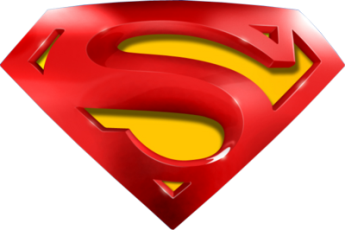 Nov 2006 3H Q8
Basic Probability
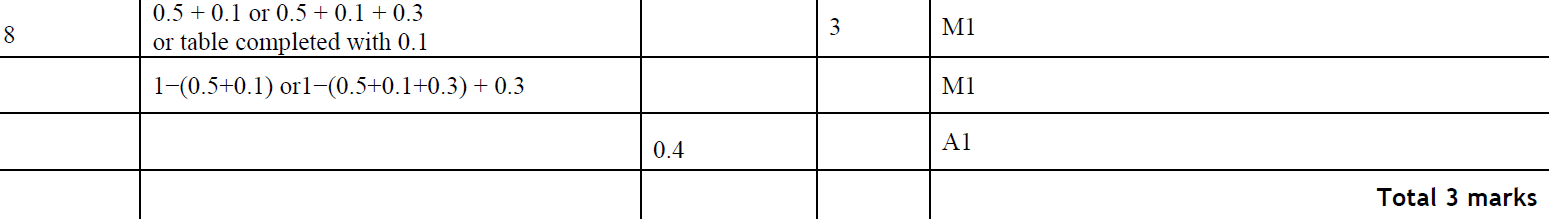 A
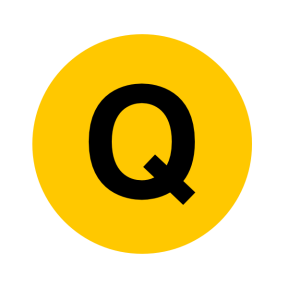 Nov 2006 4H Q9
Basic Probability
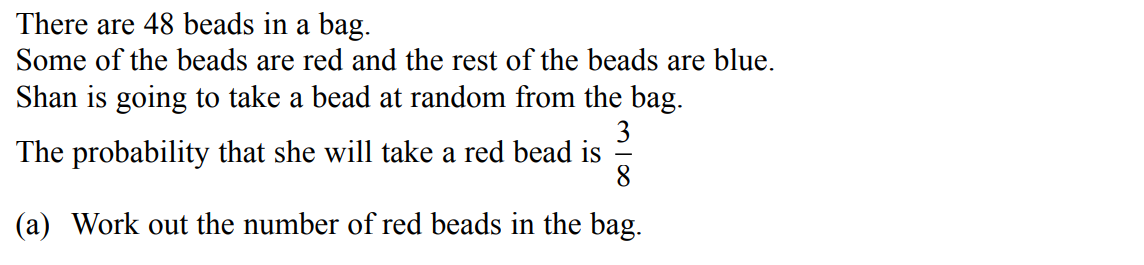 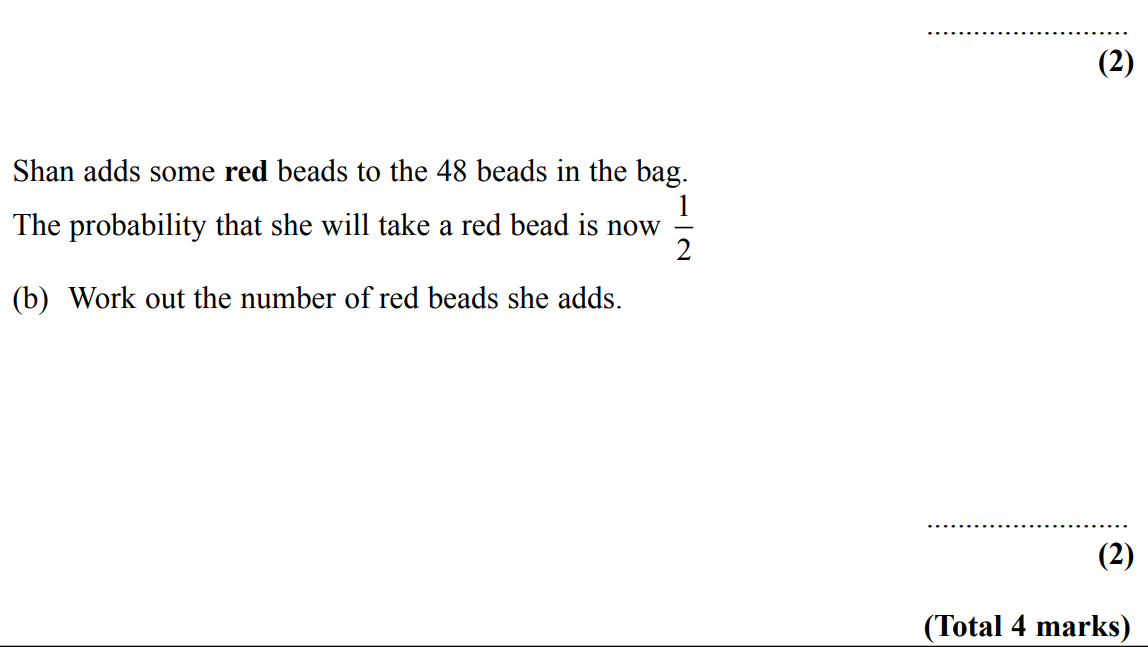 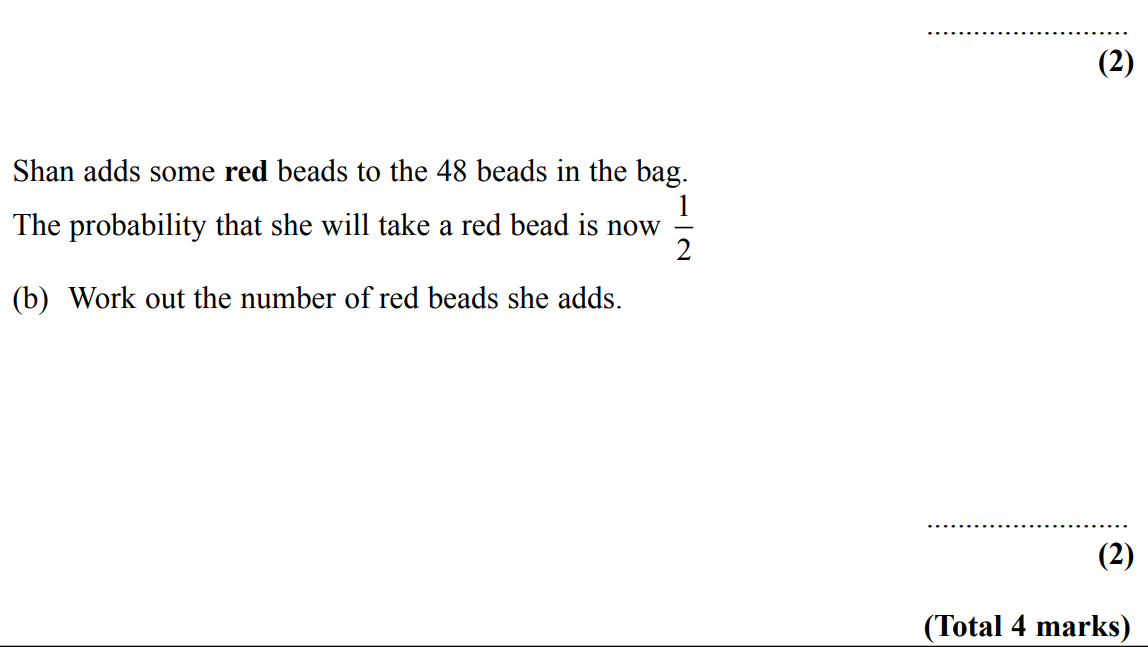 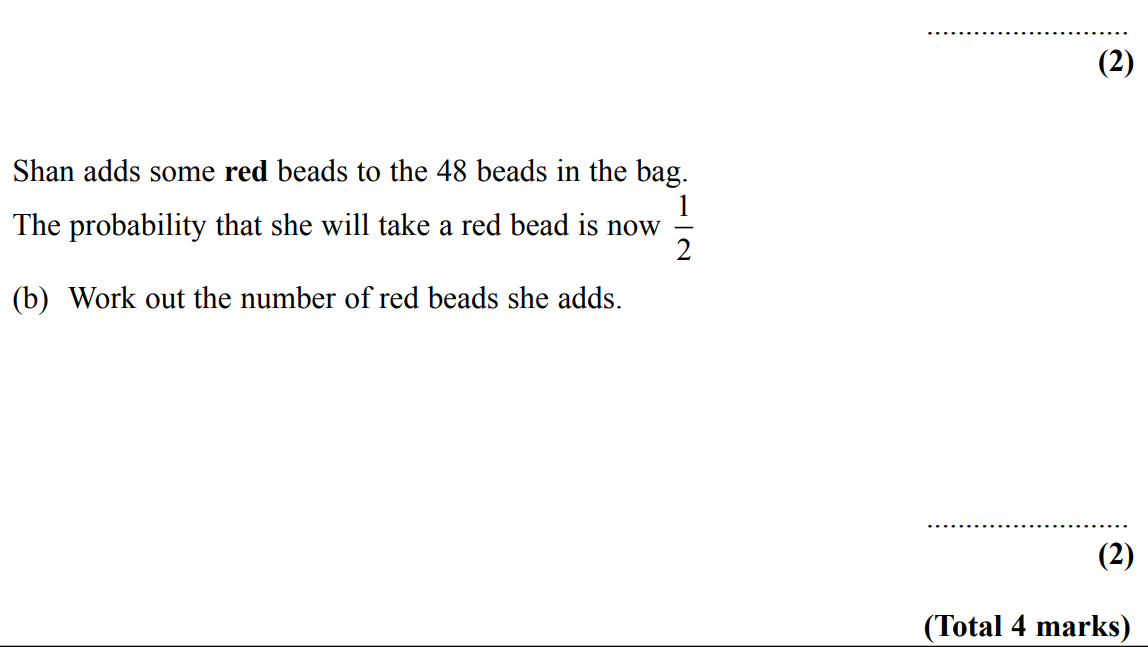 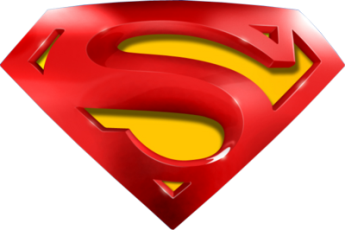 Nov 2006 4H Q9
Basic Probability
A
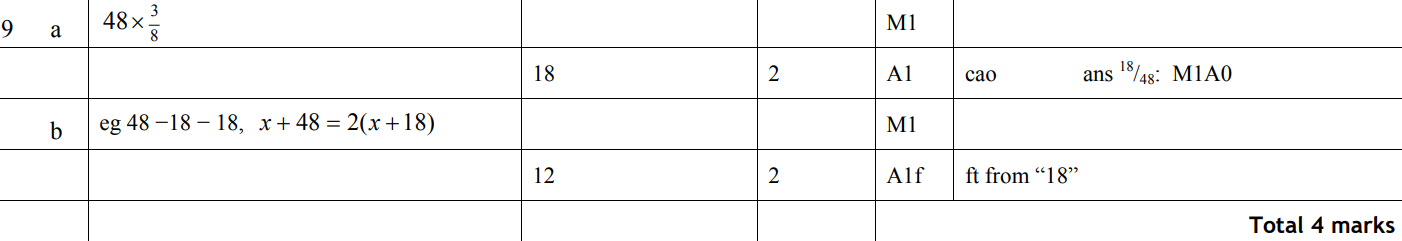 B
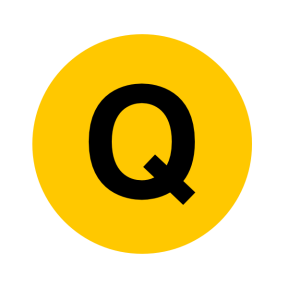 May 2007 3H Q10
Basic Probability
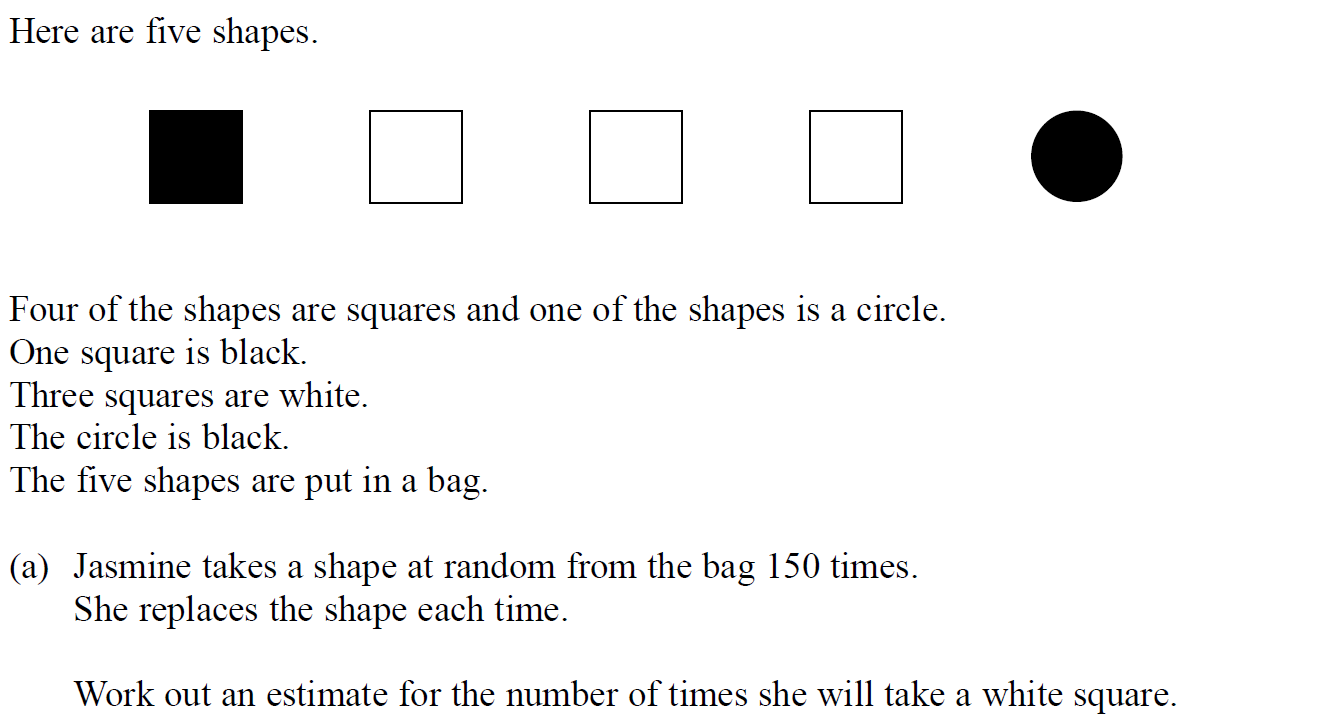 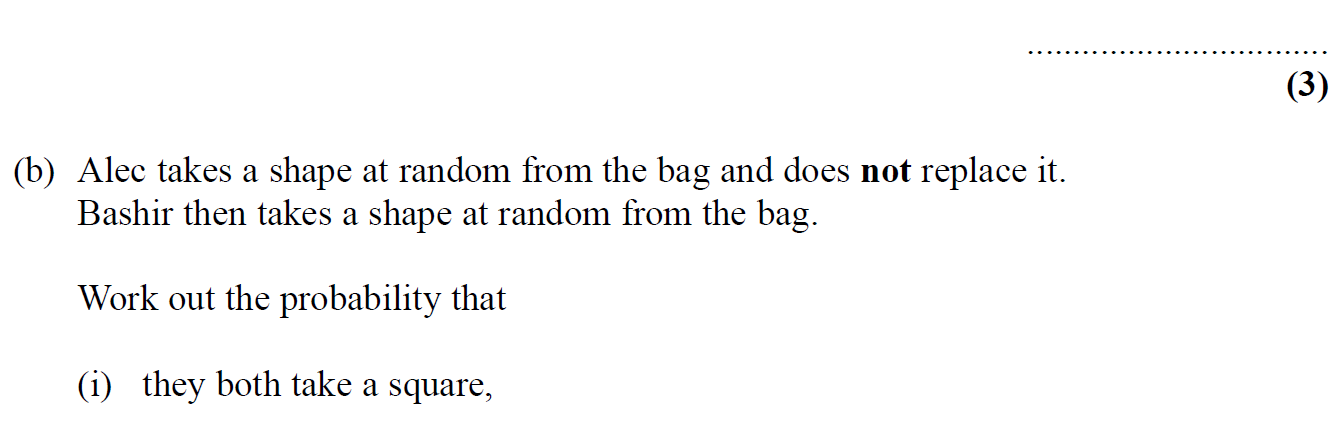 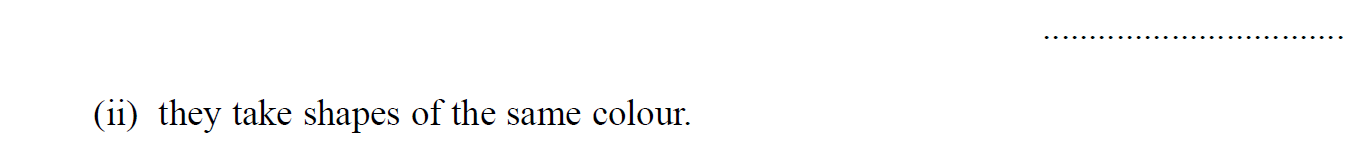 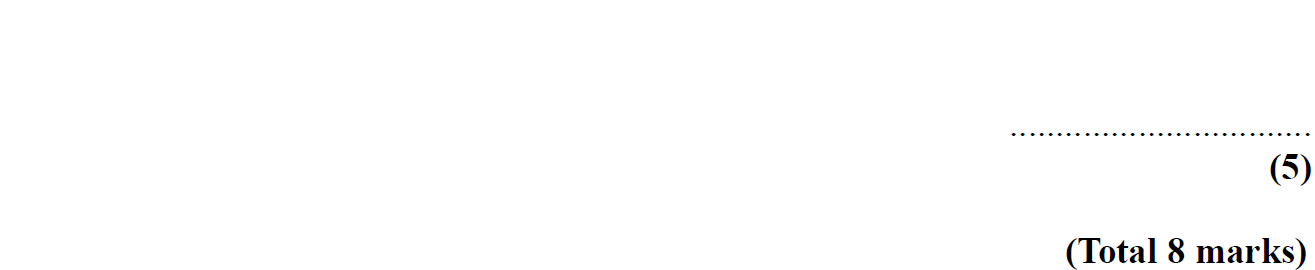 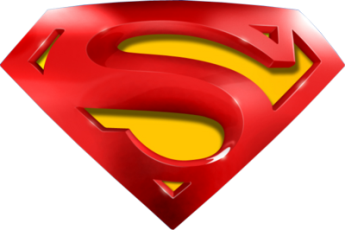 May 2007 3H Q10
Basic Probability
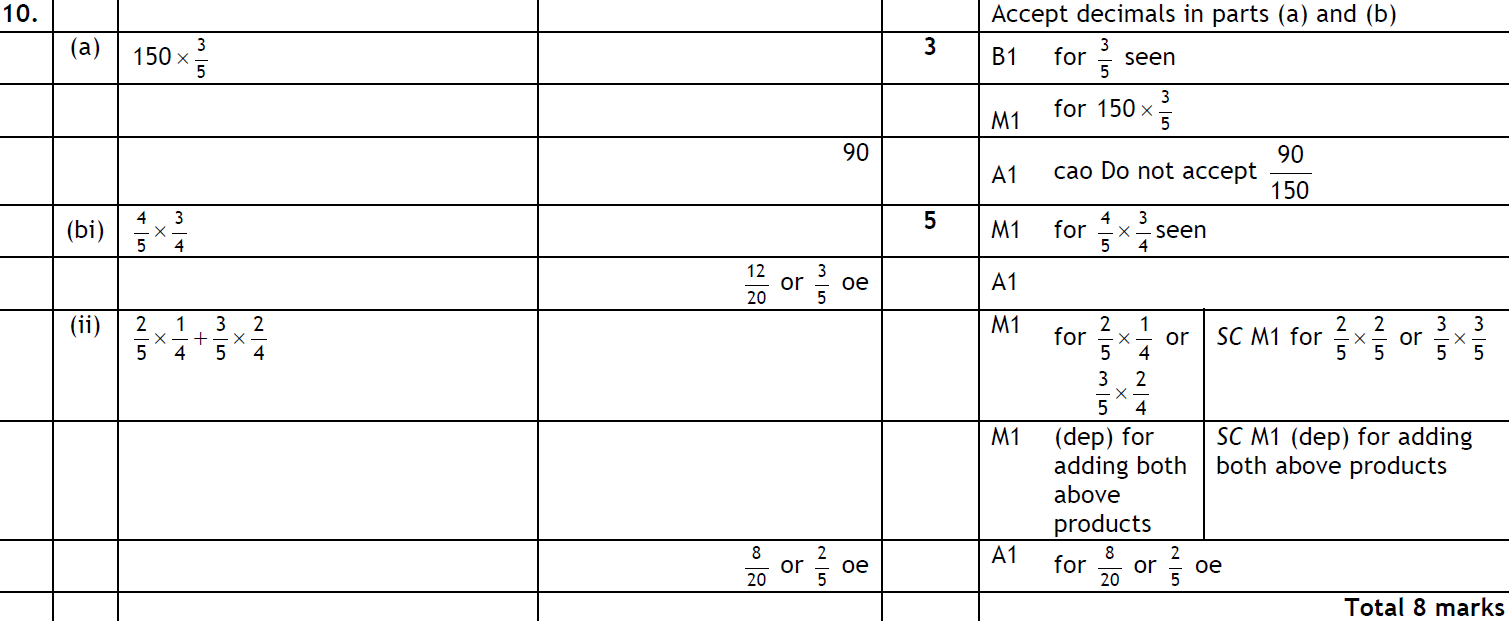 A
B (i)
B (ii)
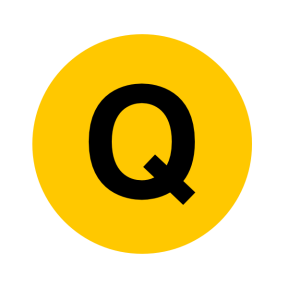 May 2007 4H Q8
Basic Probability
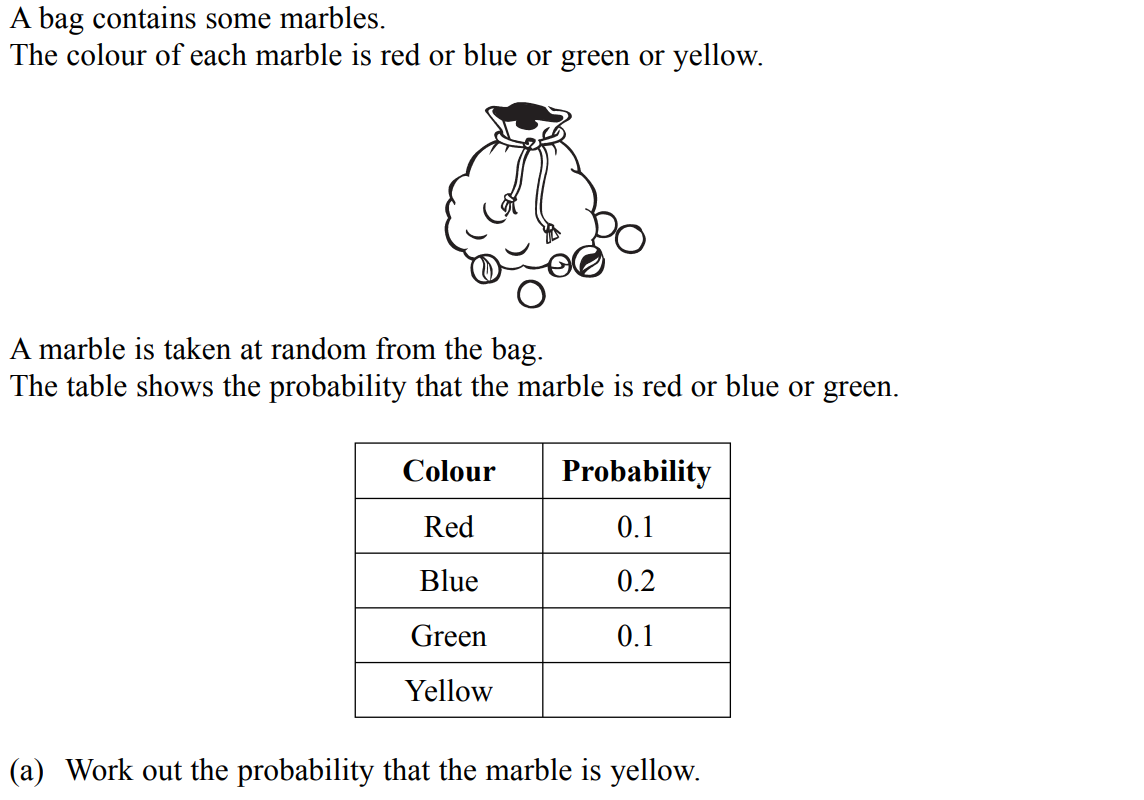 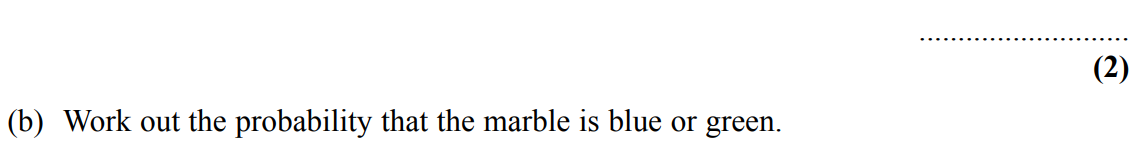 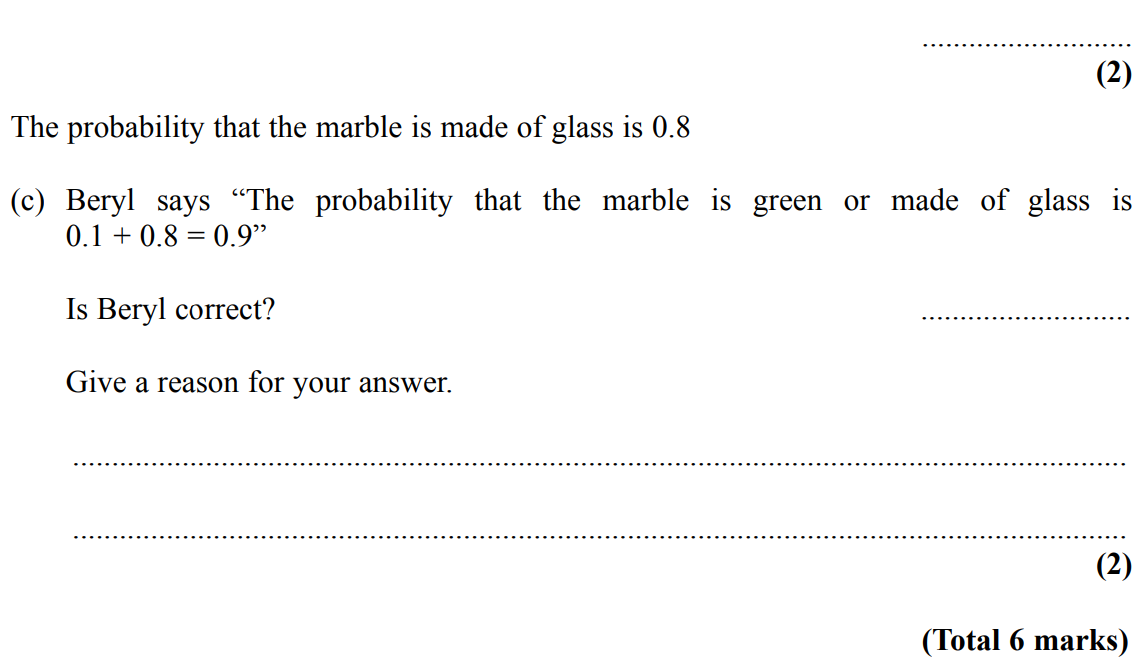 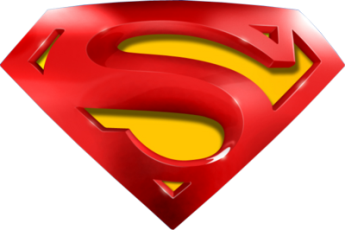 May 2007 4H Q8
Basic Probability
A
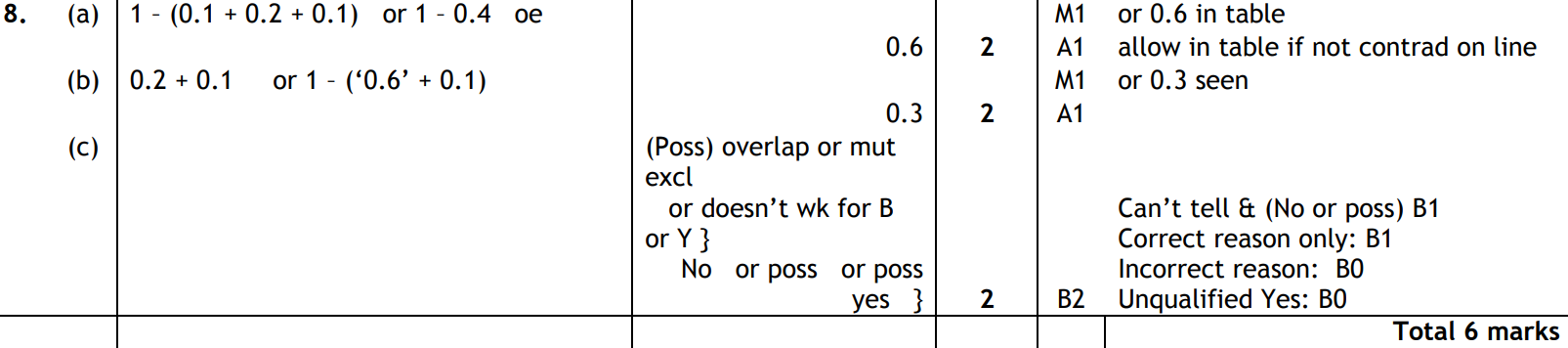 B
C
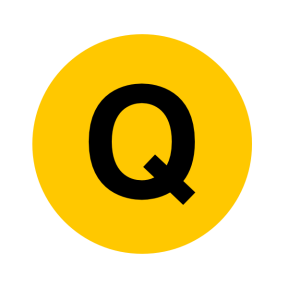 Nov 2007 3H Q8
Basic Probability
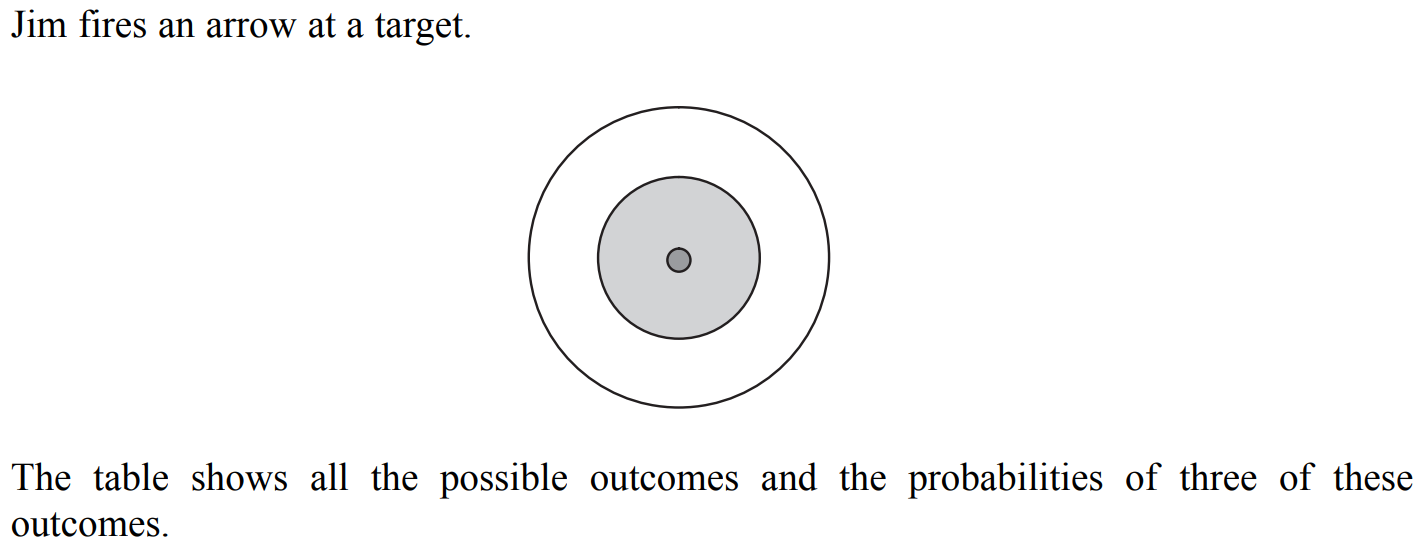 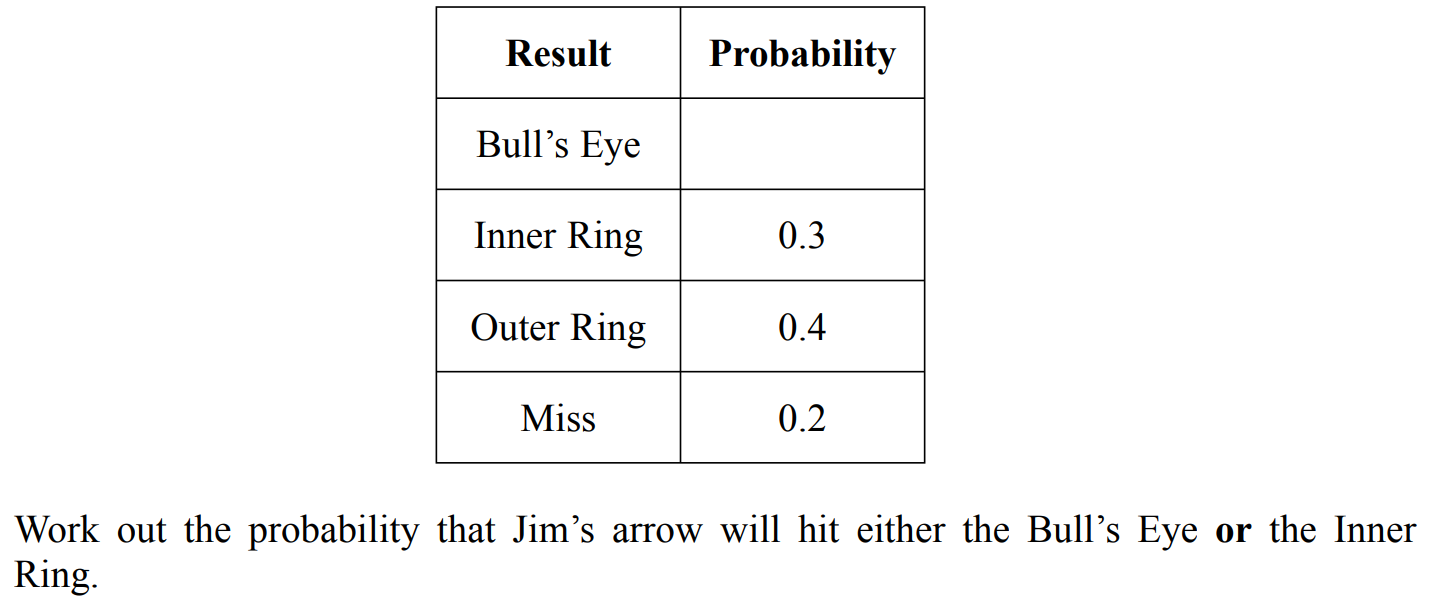 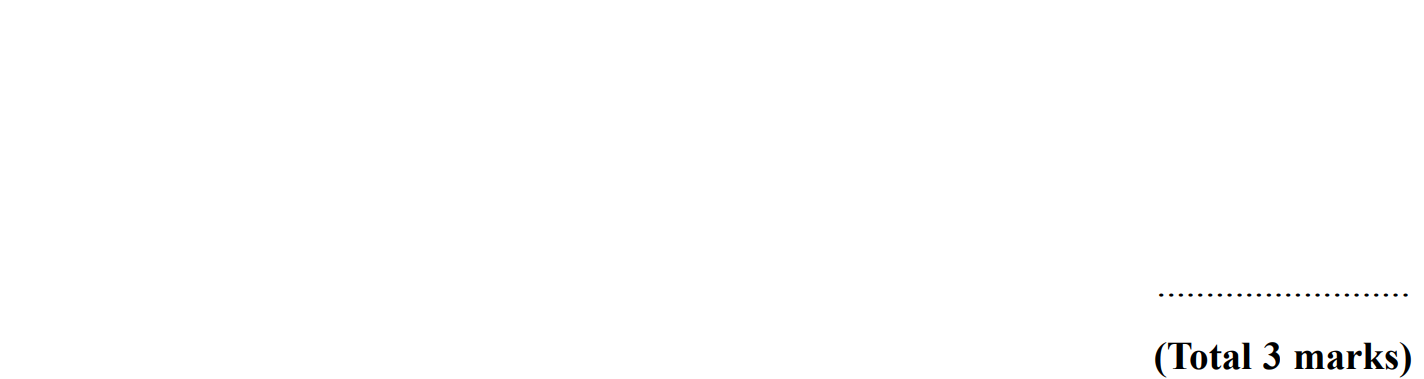 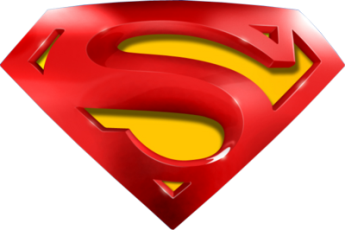 Nov 2007 3H Q8
Basic Probability
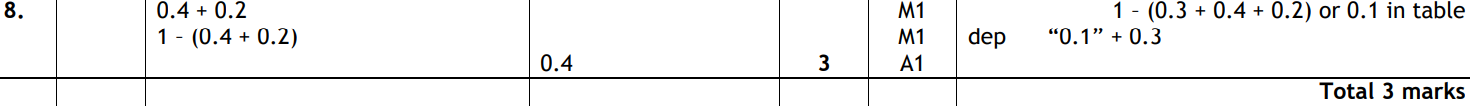 A
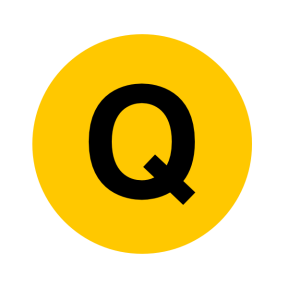 May 2008 3H Q2
Basic Probability
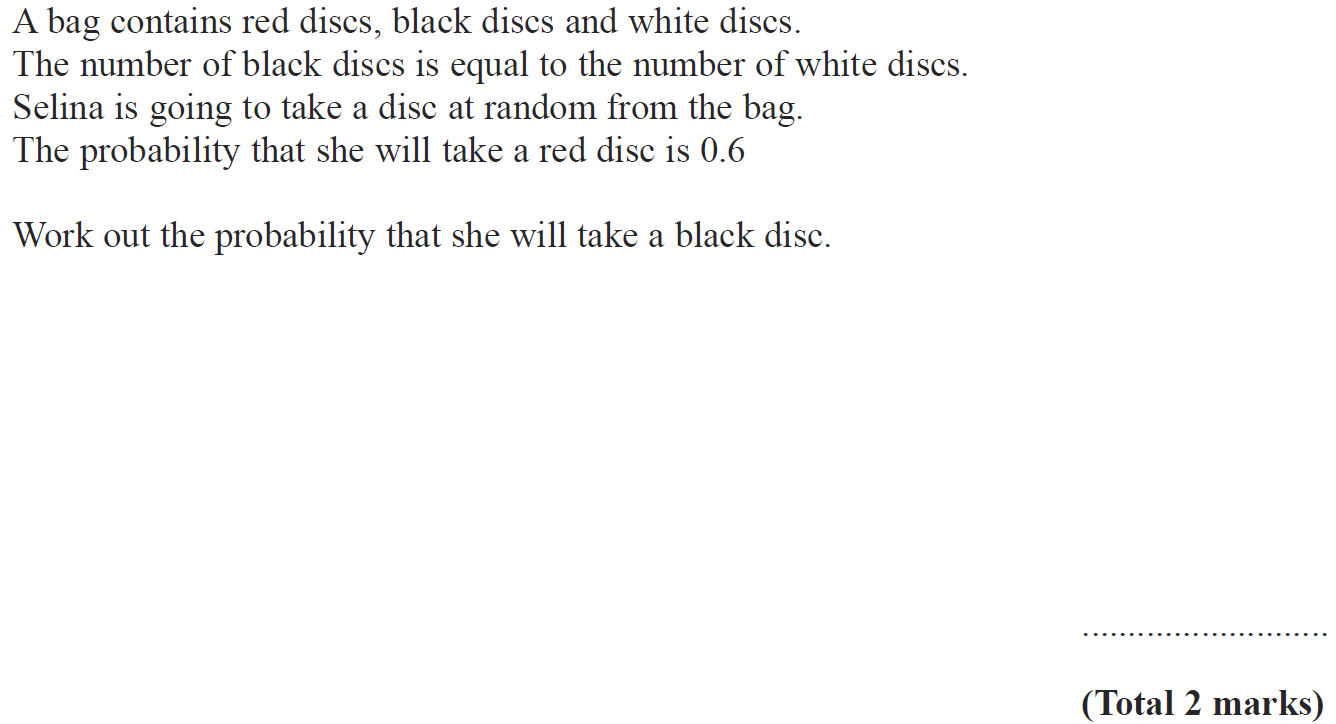 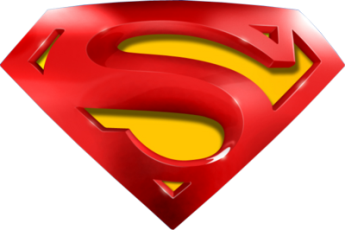 May 2008 3H Q2
Basic Probability
A
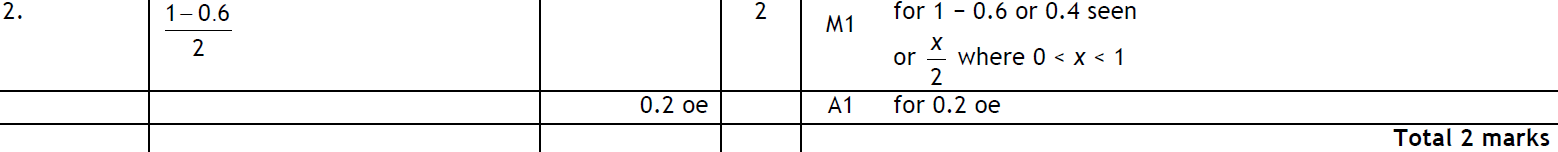 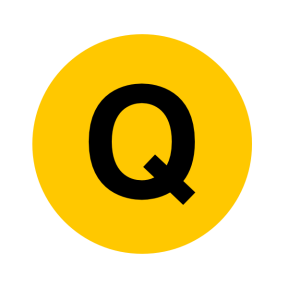 May 2008 4H Q3
Basic Probability
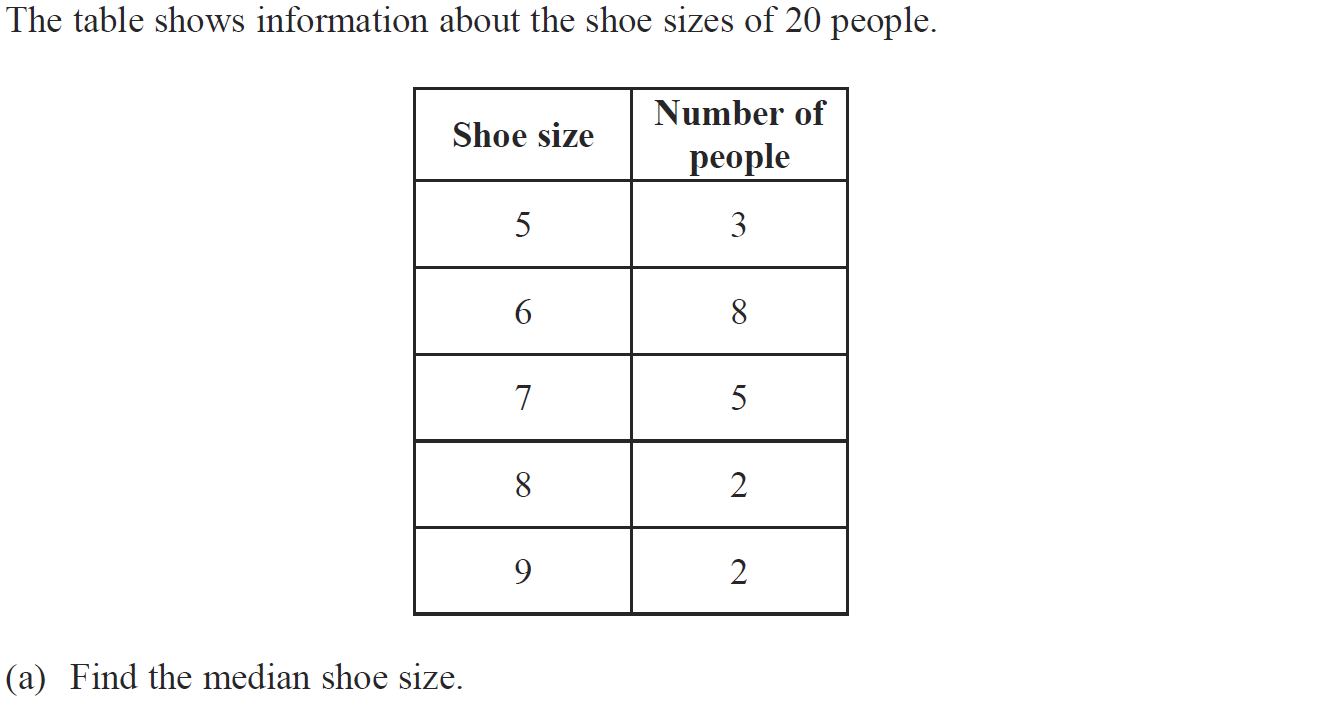 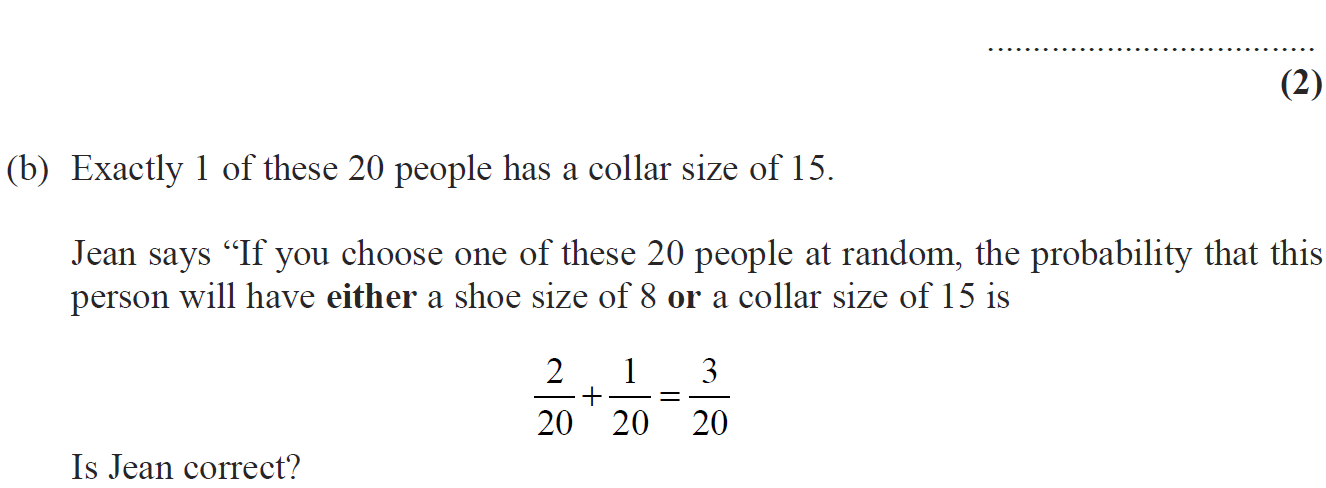 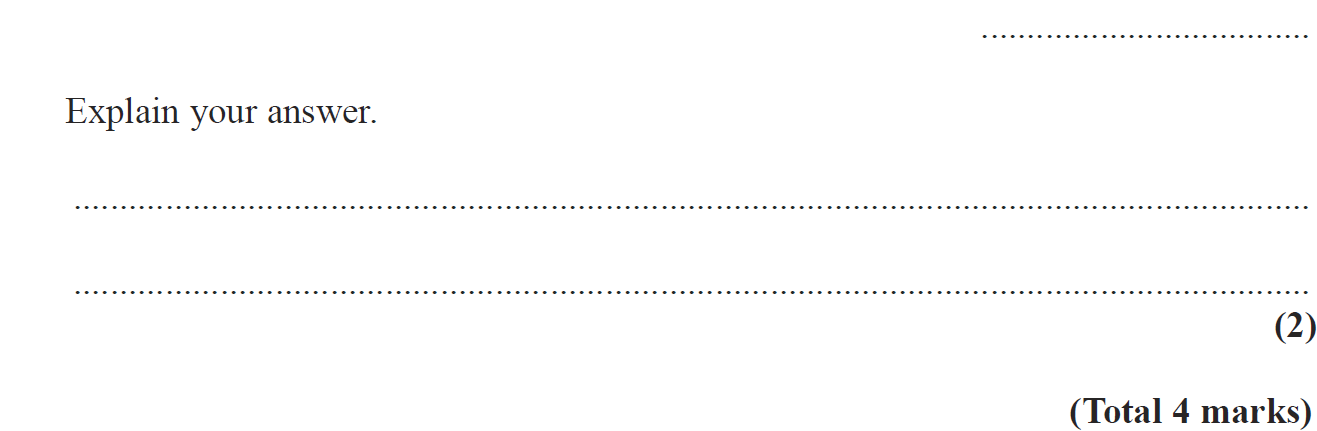 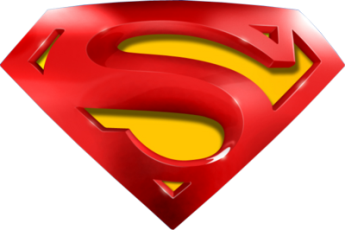 May 2008 4H Q3
Basic Probability
A
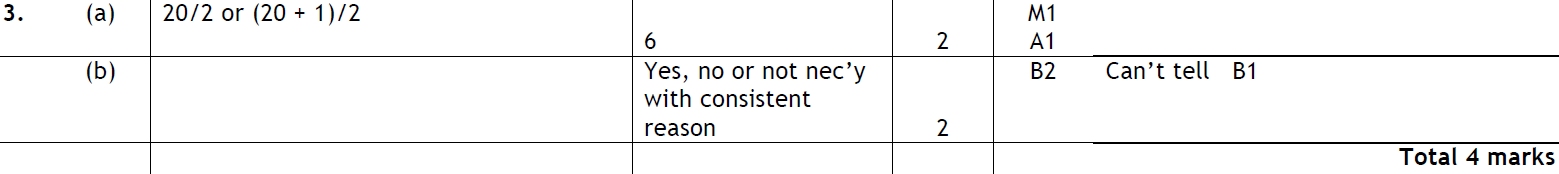 B
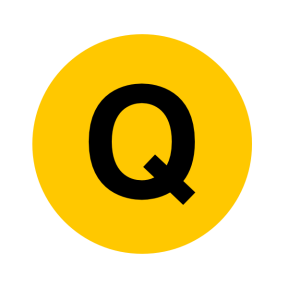 May 2008 4H Q5
Basic Probability
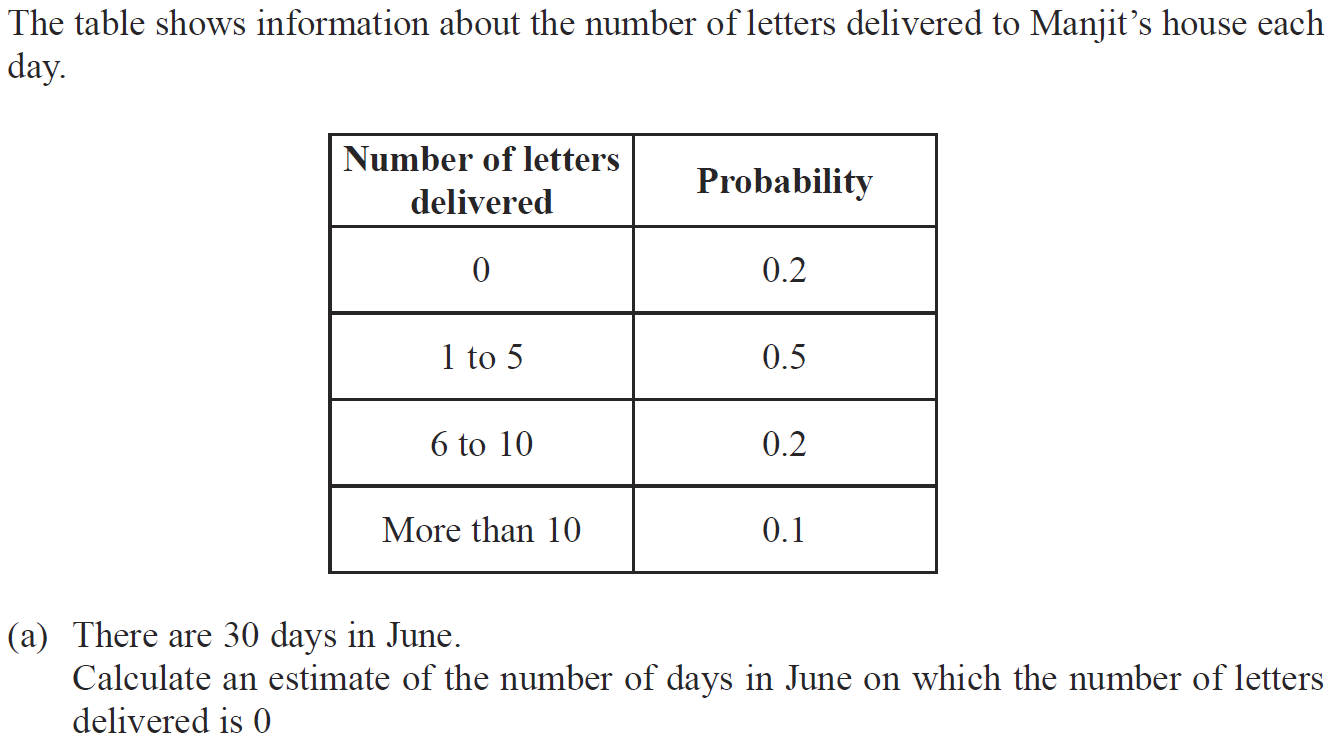 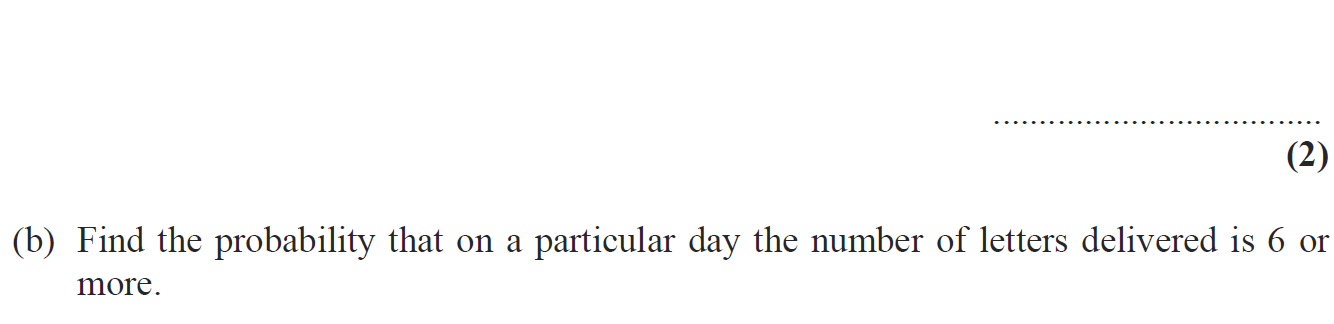 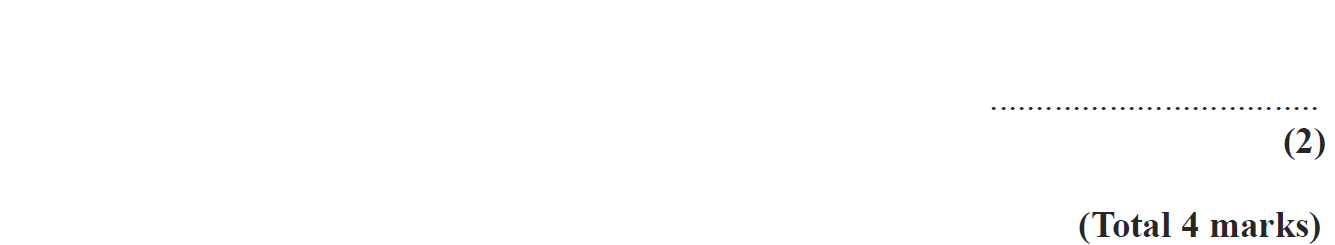 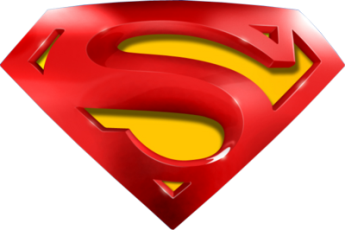 May 2008 4H Q5
Basic Probability
A
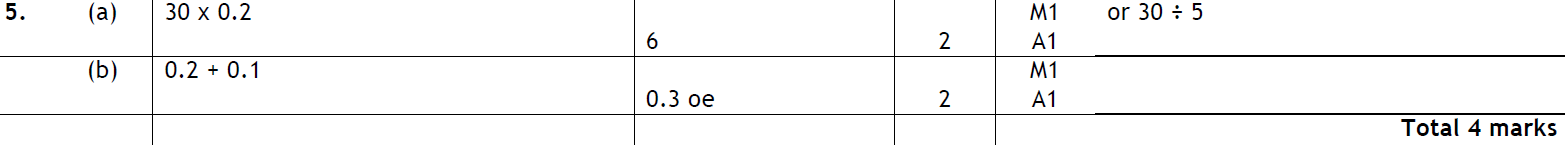 B
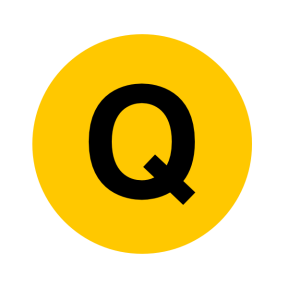 Nov 2008 3H Q3
Basic Probability
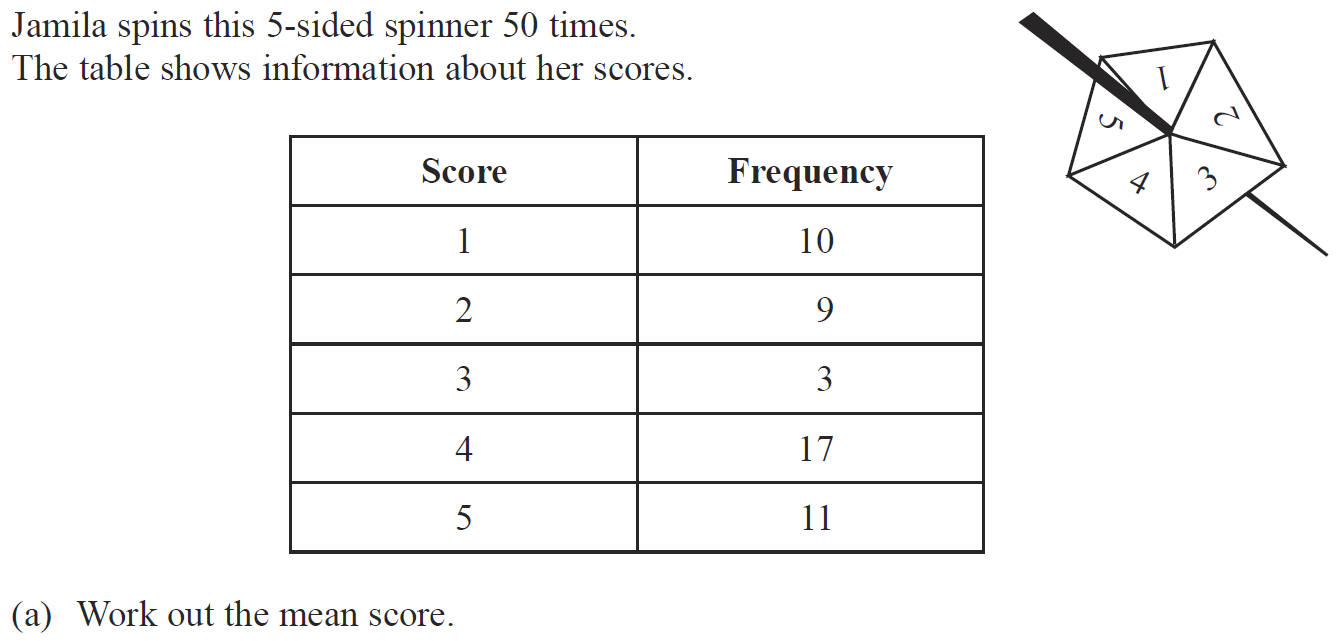 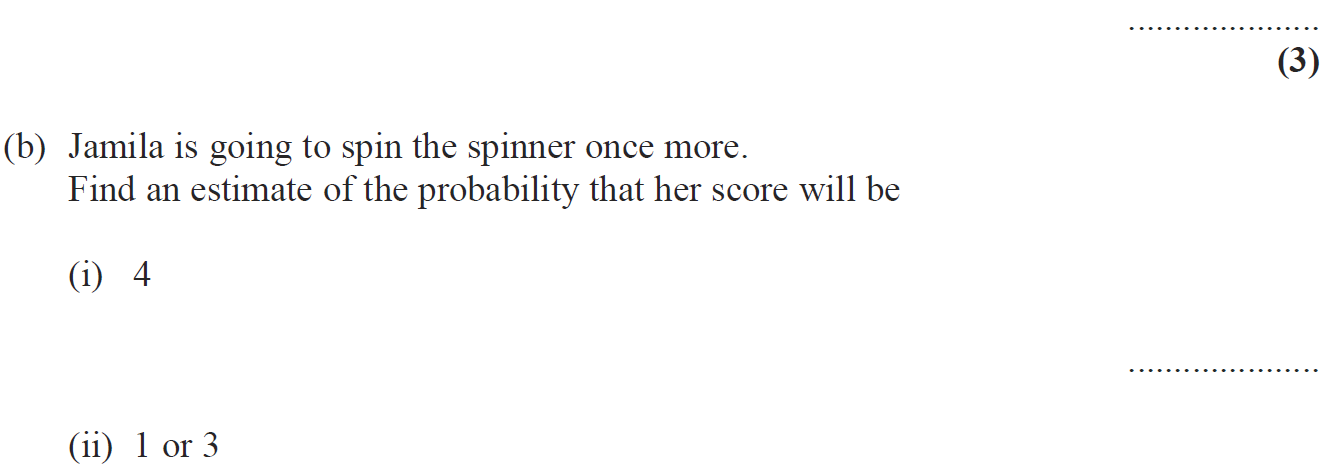 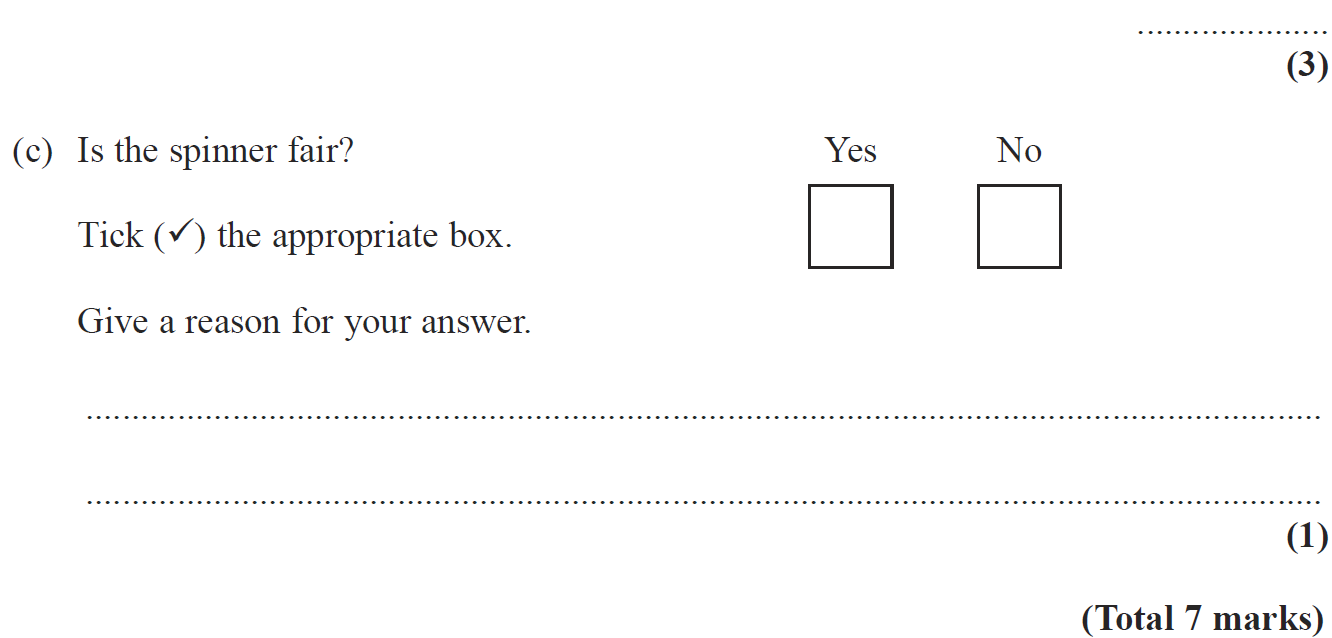 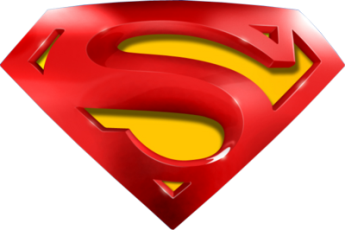 Nov 2008 3H Q3
Basic Probability
A
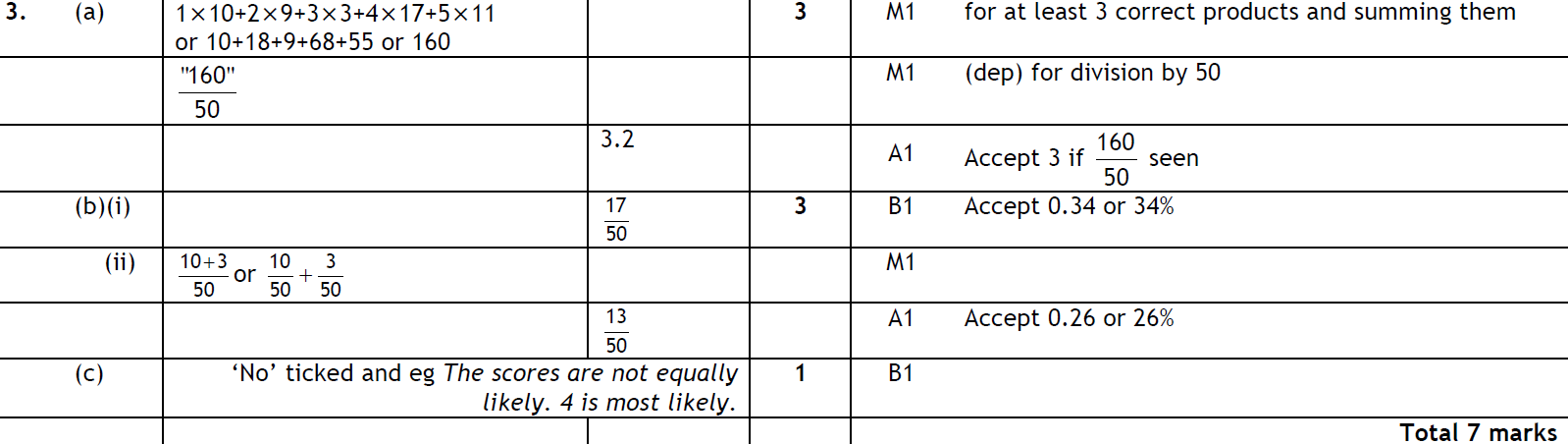 B (i)
B (ii)
C
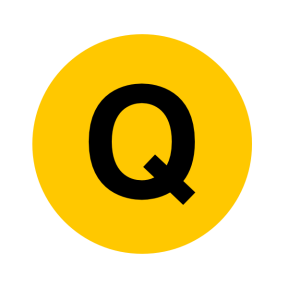 Nov 2008 4H Q5
Basic Probability
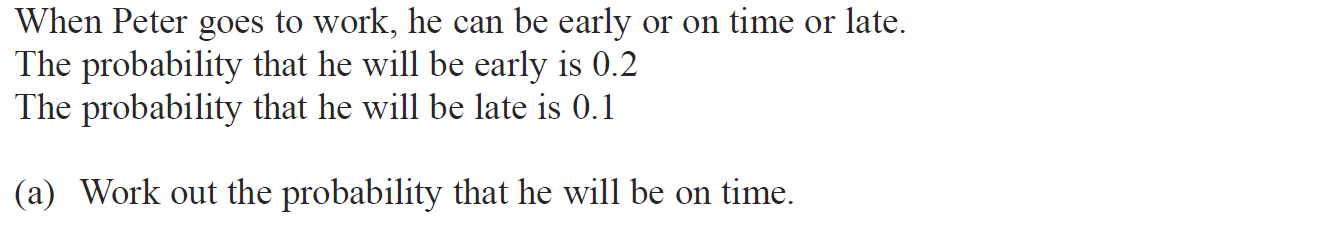 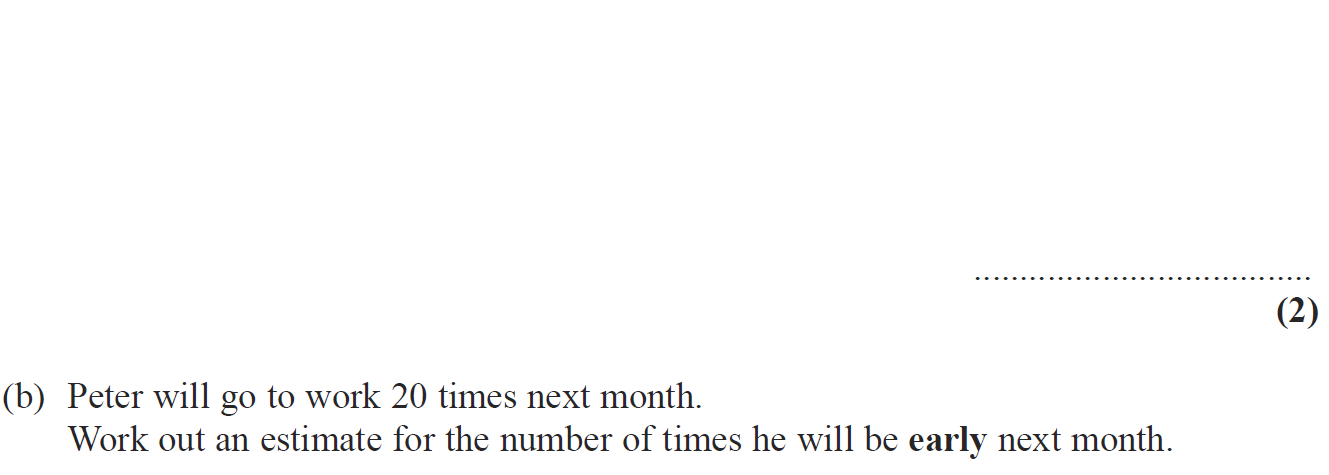 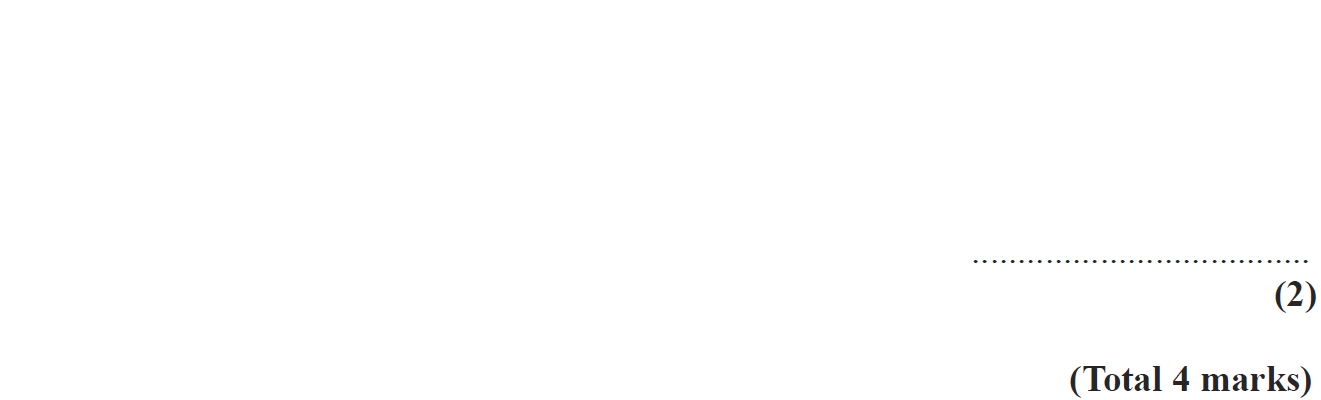 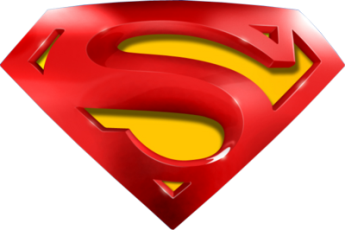 Nov 2008 4H Q5
Basic Probability
A
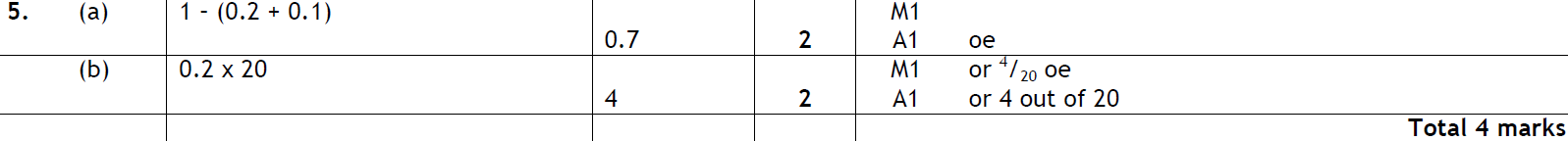 B
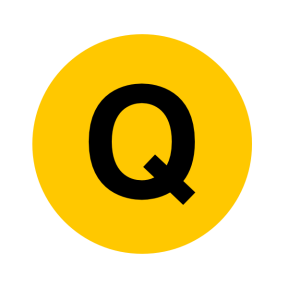 May 2009 3H Q4
Basic Probability
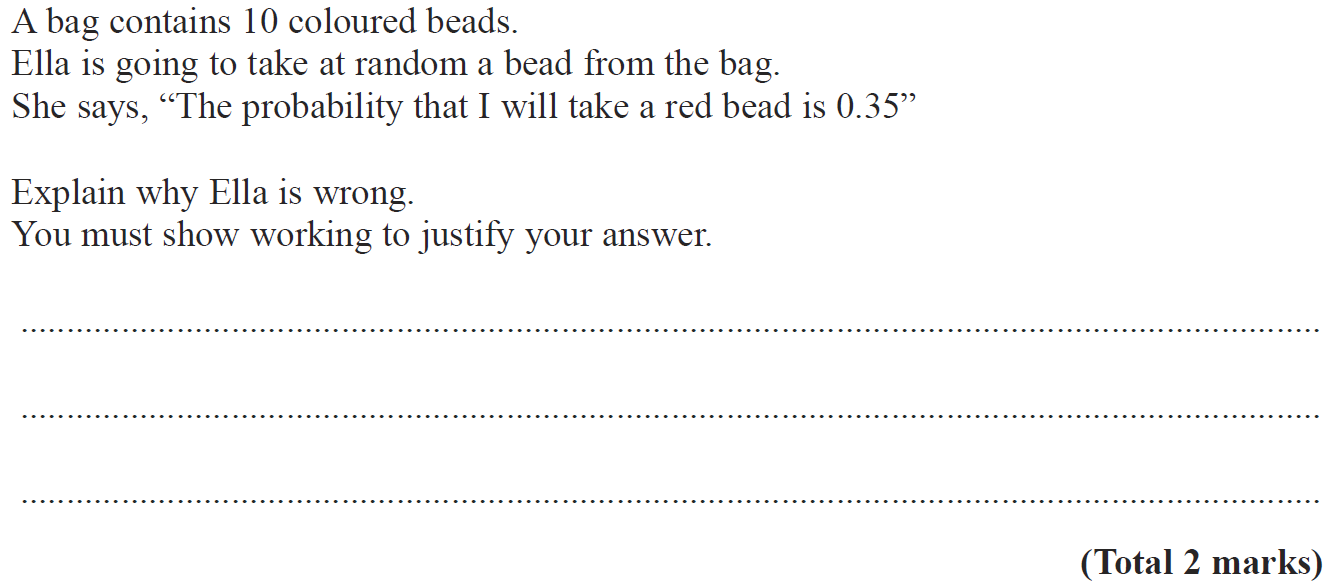 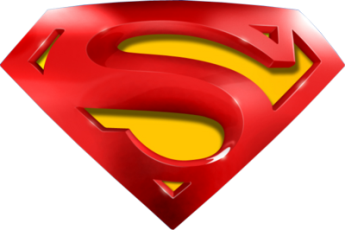 May 2009 3H Q4
Basic Probability
A
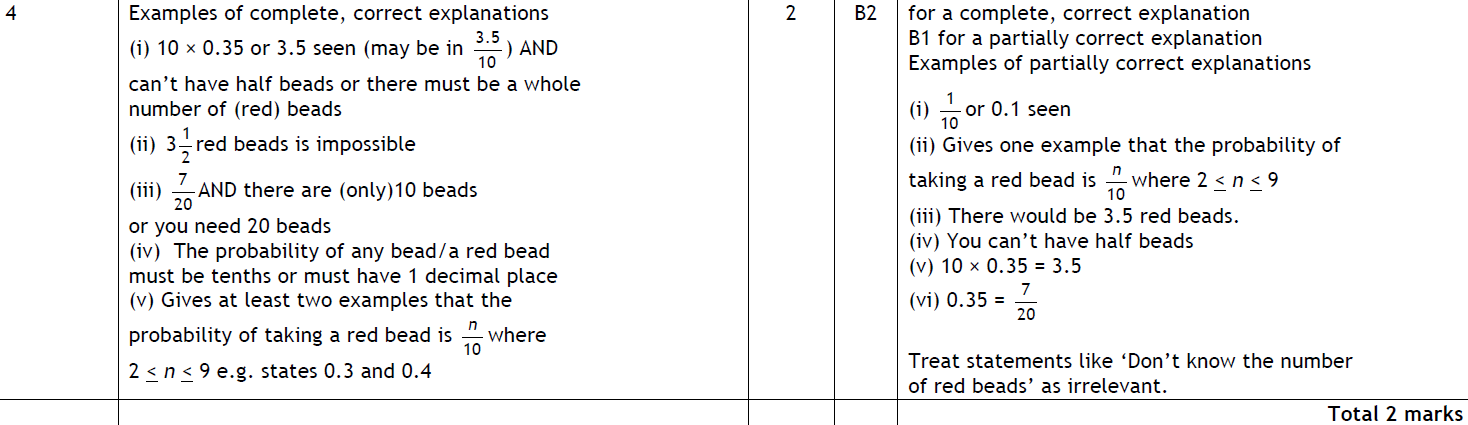 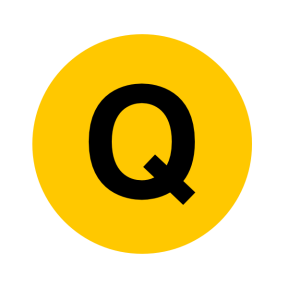 June 2009 4H Q6
Basic Probability
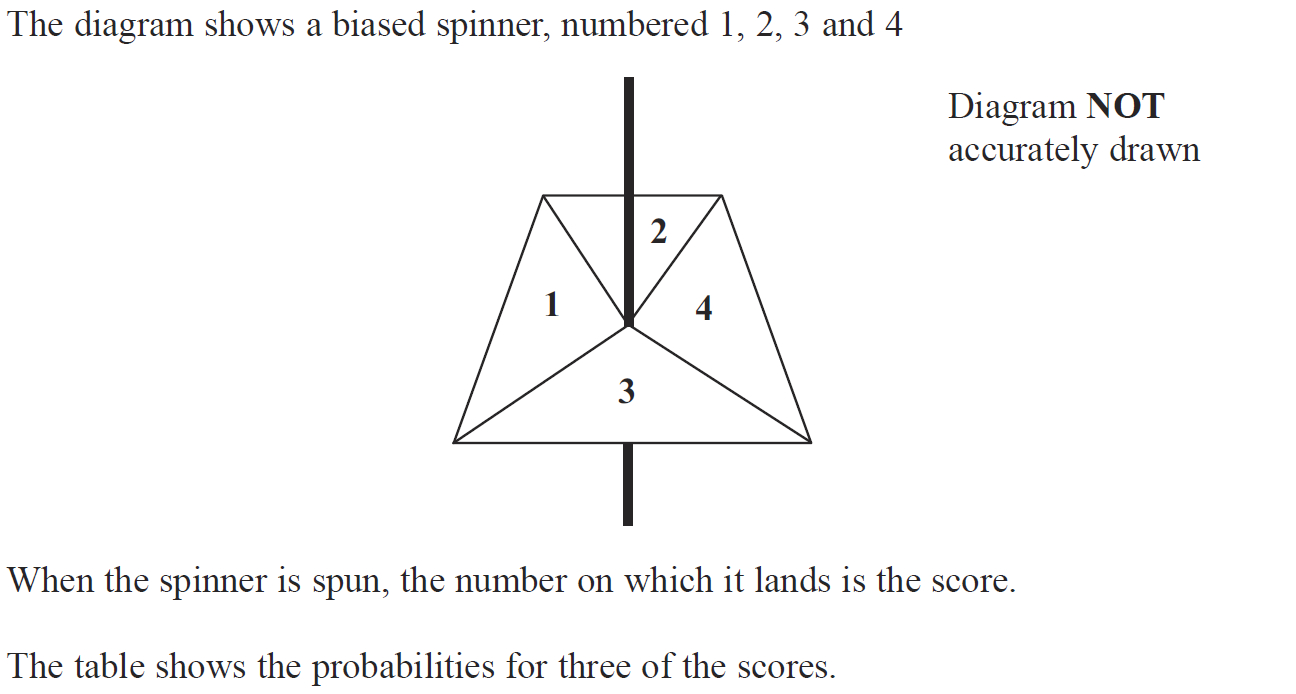 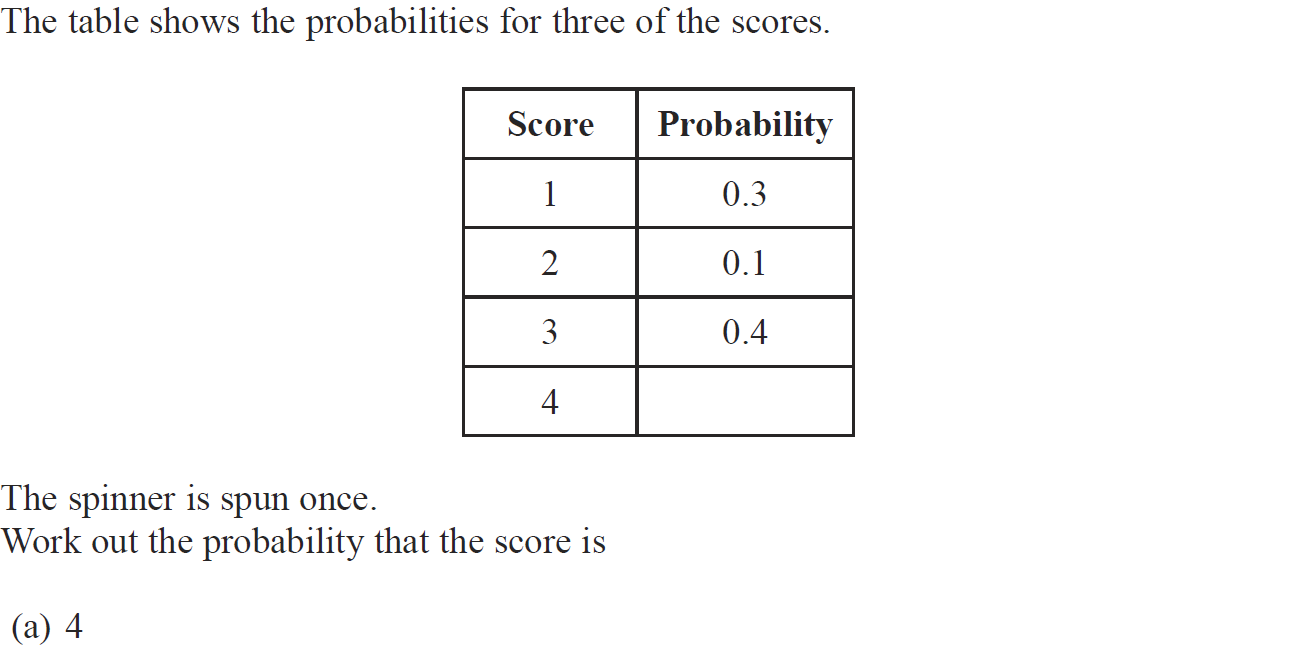 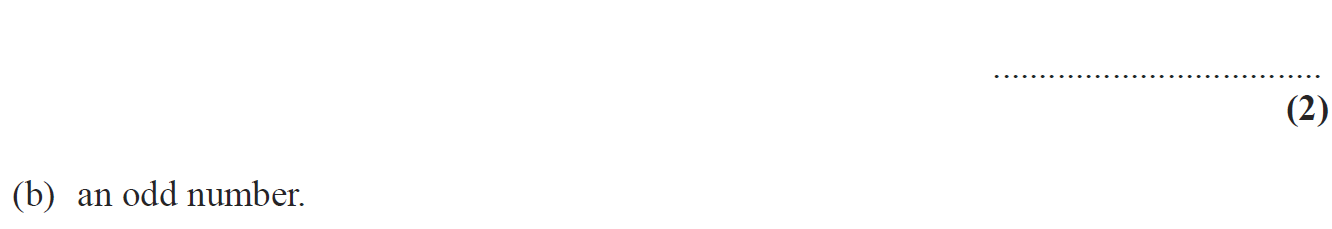 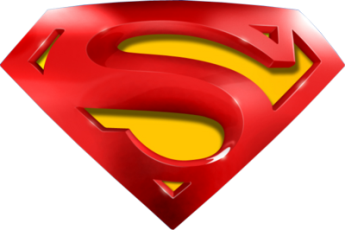 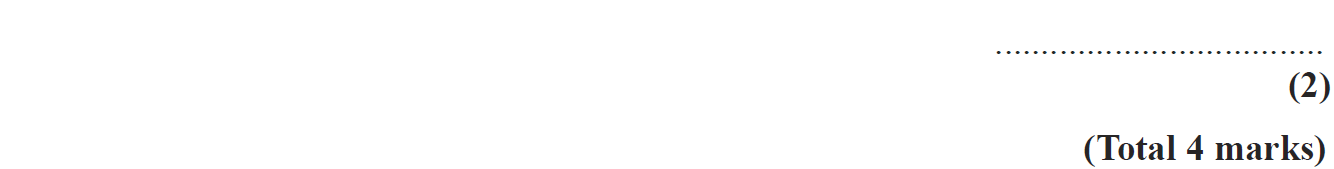 June 2009 4H Q6
Basic Probability
A
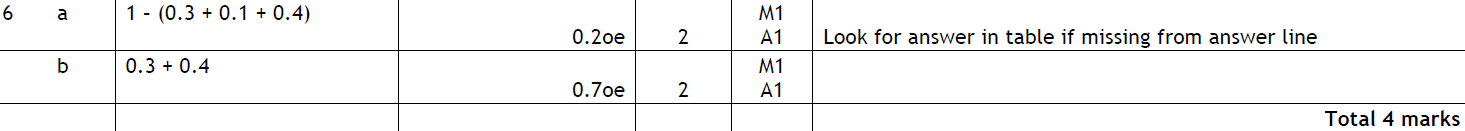 B
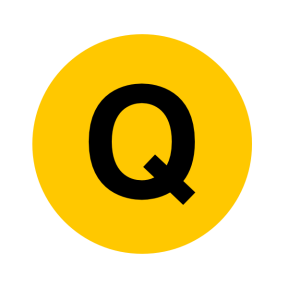 Nov 2009 3H Q8
Basic Probability
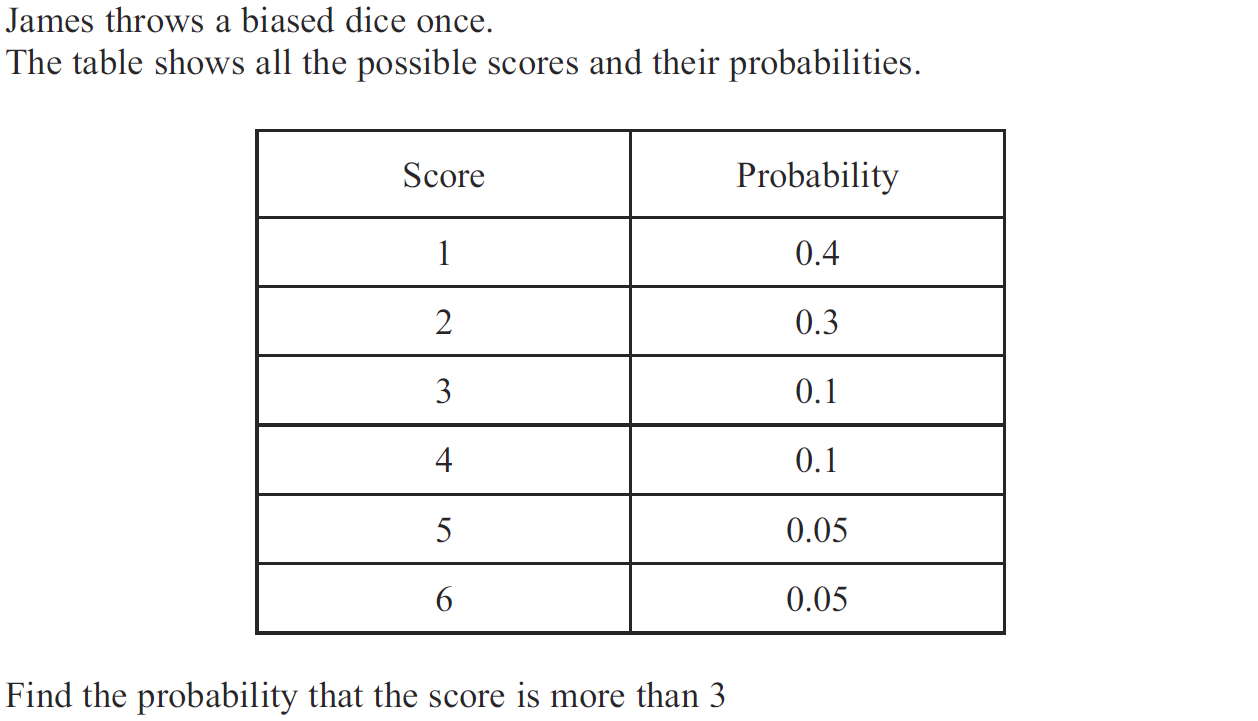 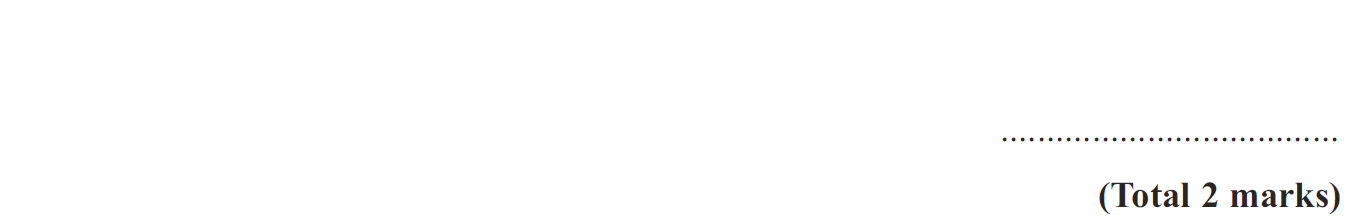 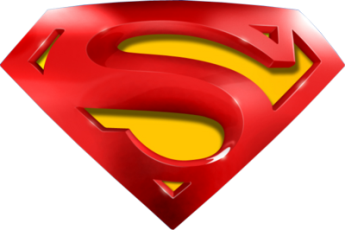 Nov 2009 3H Q8
Basic Probability
A
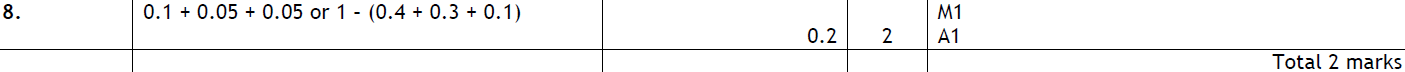 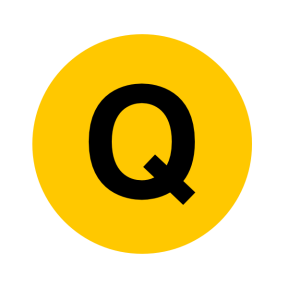 Nov 2009 4H Q4
Basic Probability
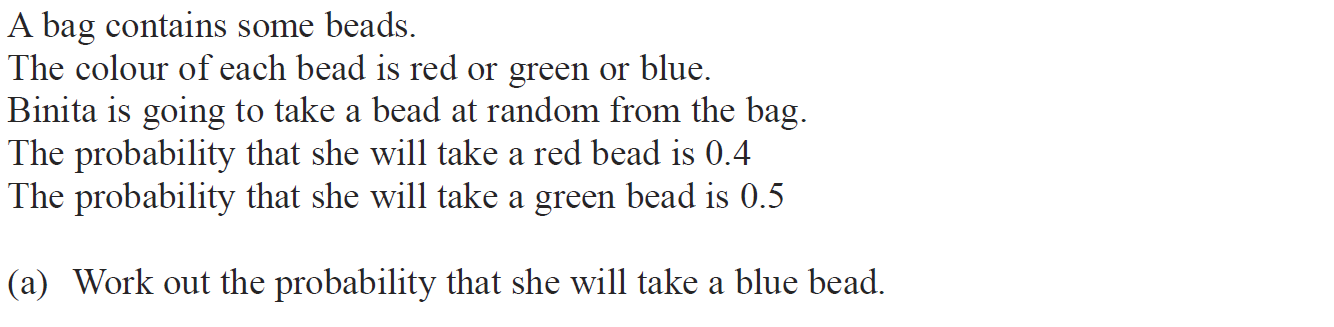 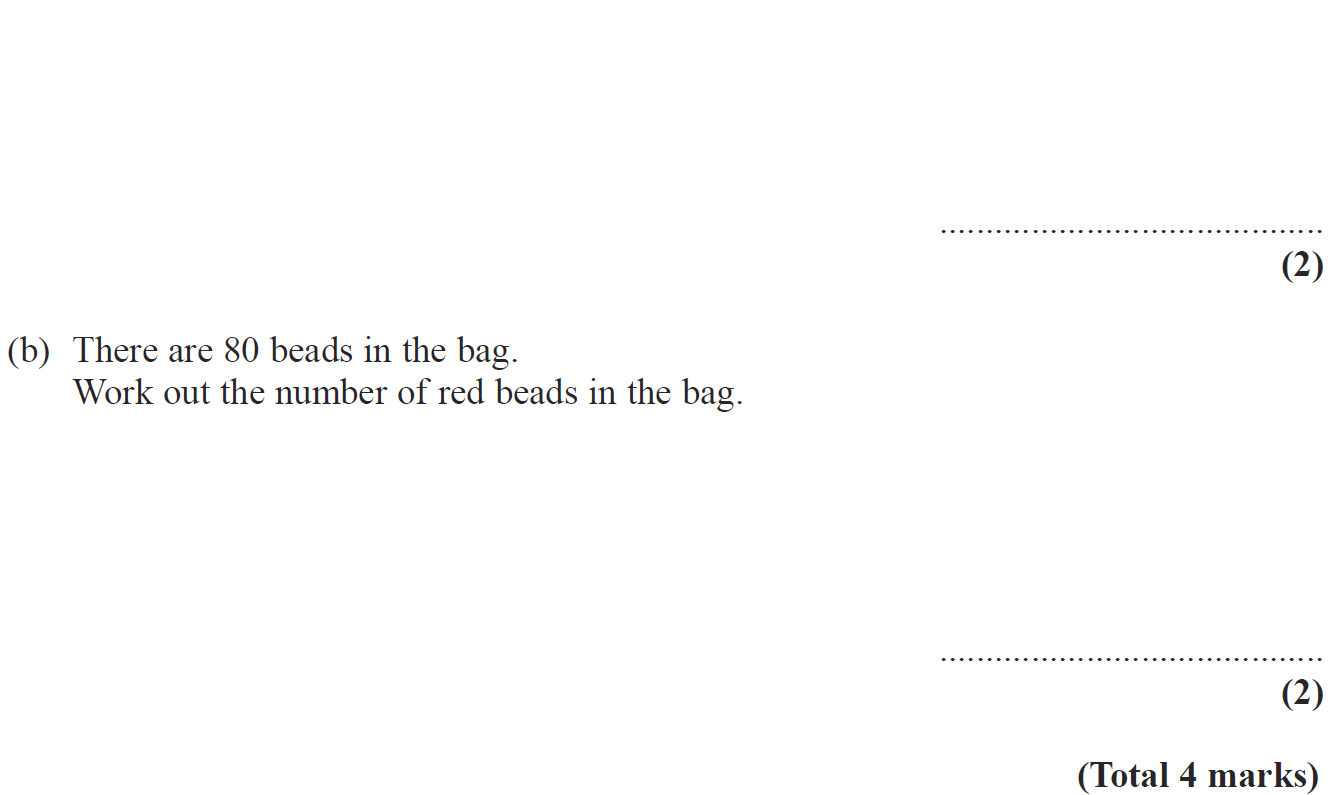 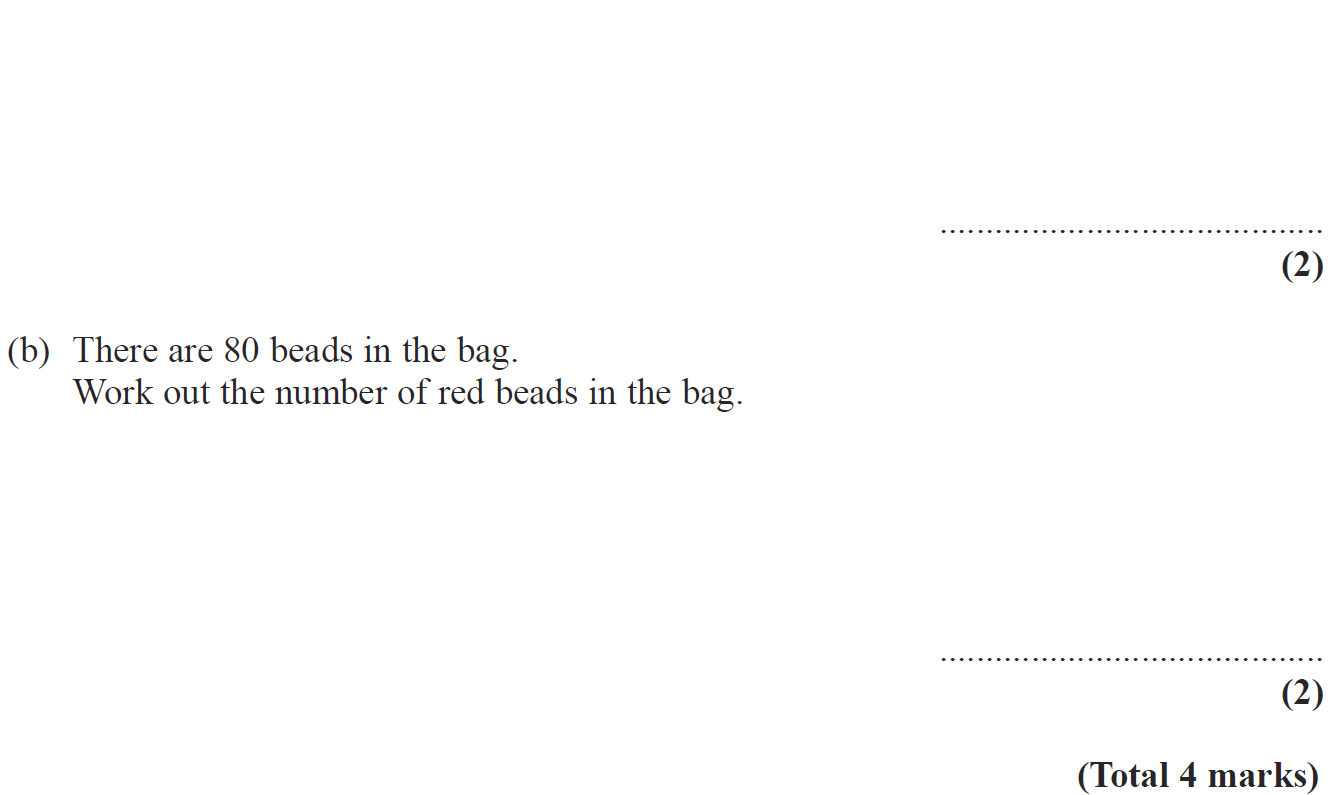 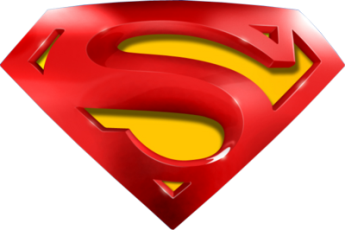 Nov 2009 4H Q4
Basic Probability
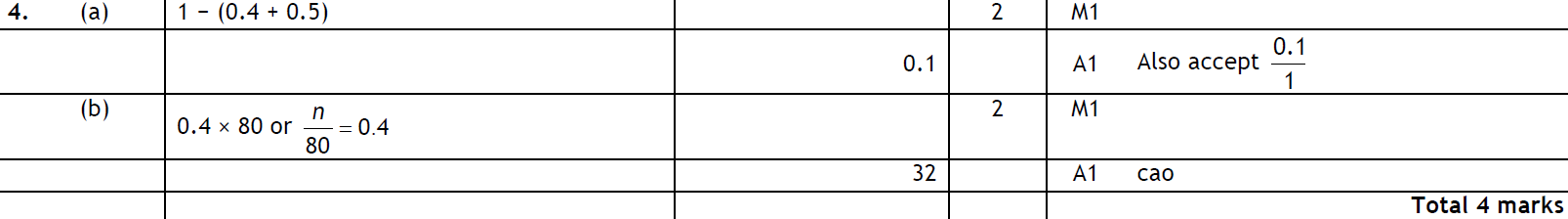 A
B
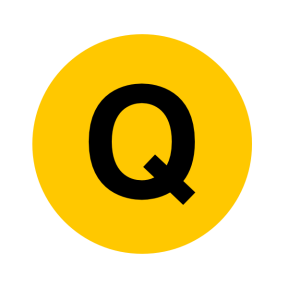 June 2010 4H Q3
Basic Probability
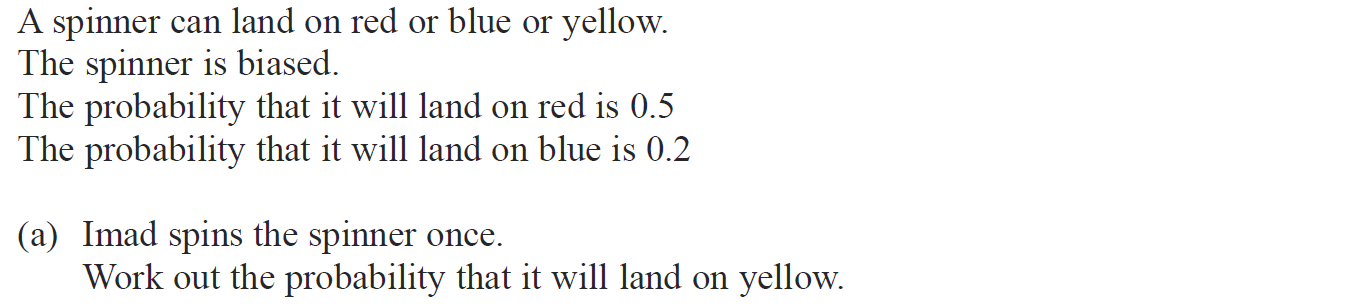 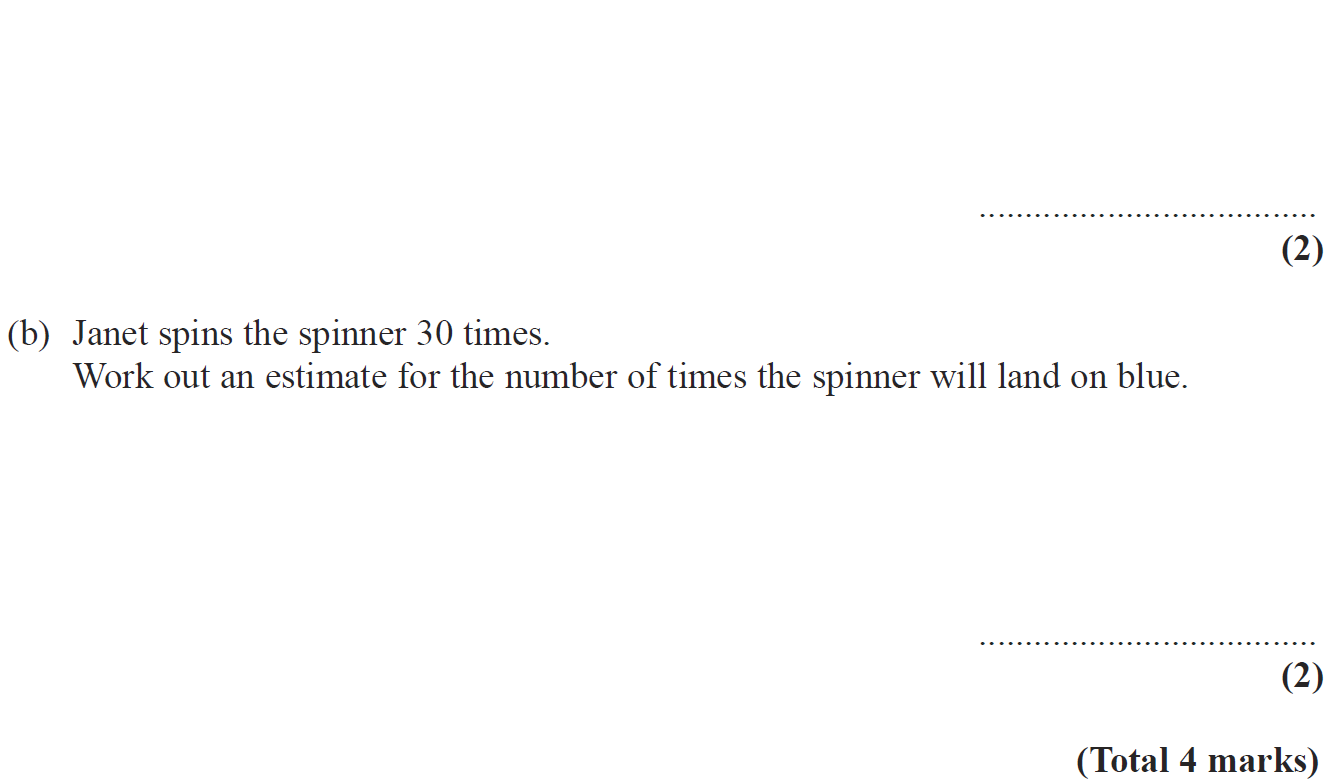 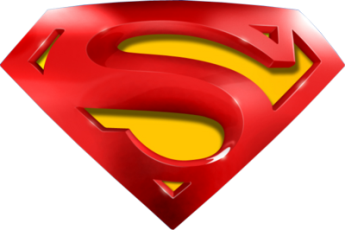 June 2010 4H Q3
Basic Probability
A
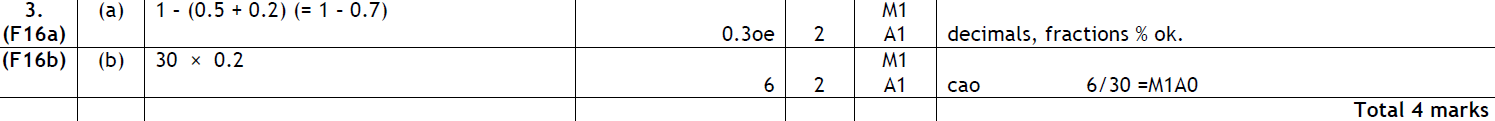 B
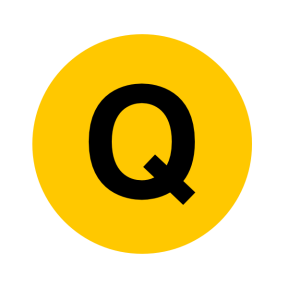 Nov 2010 4H Q4
Basic Probability
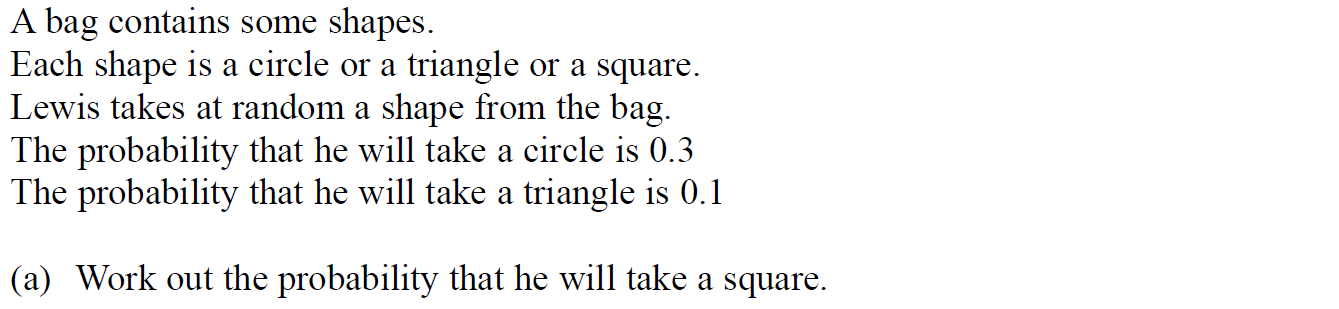 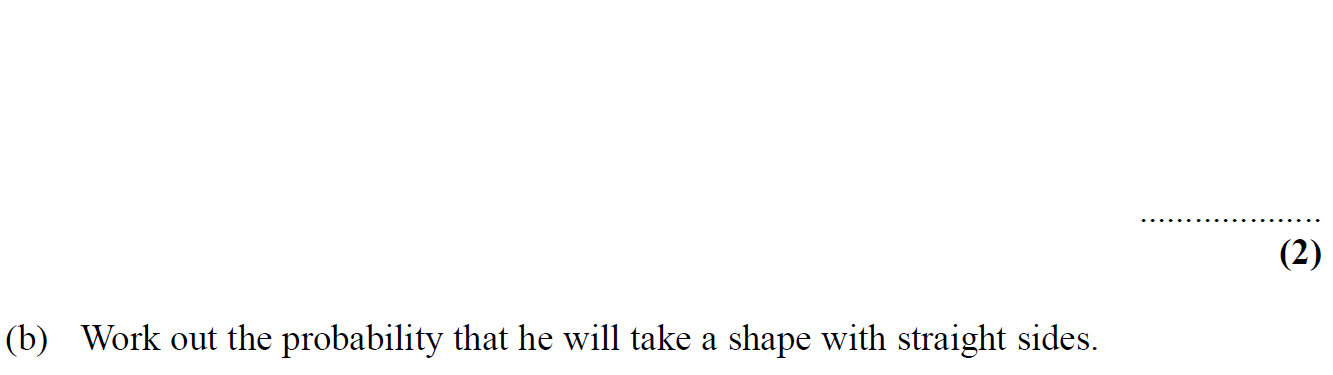 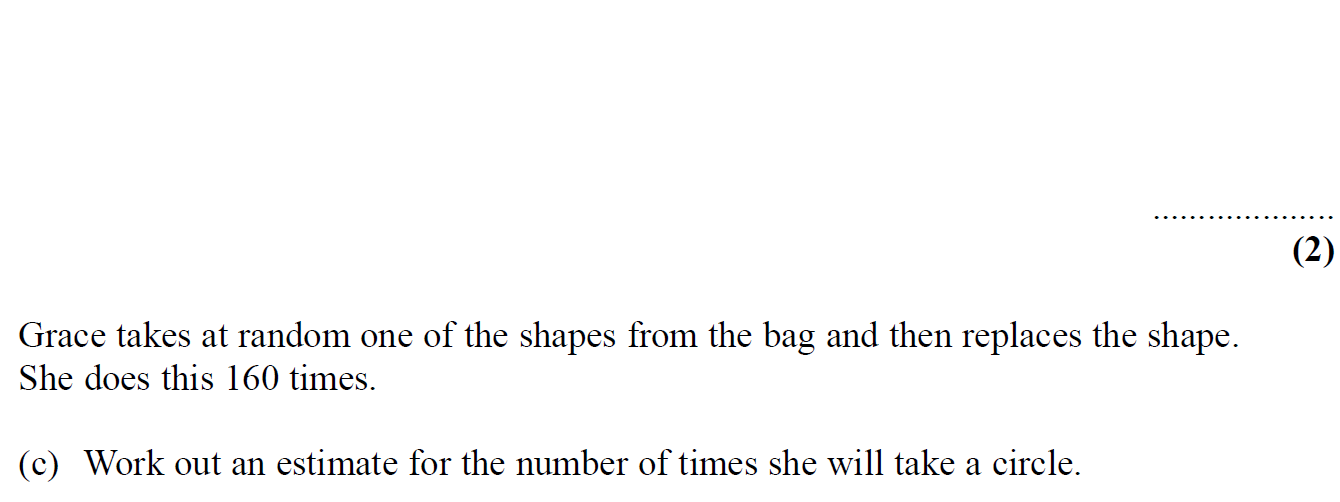 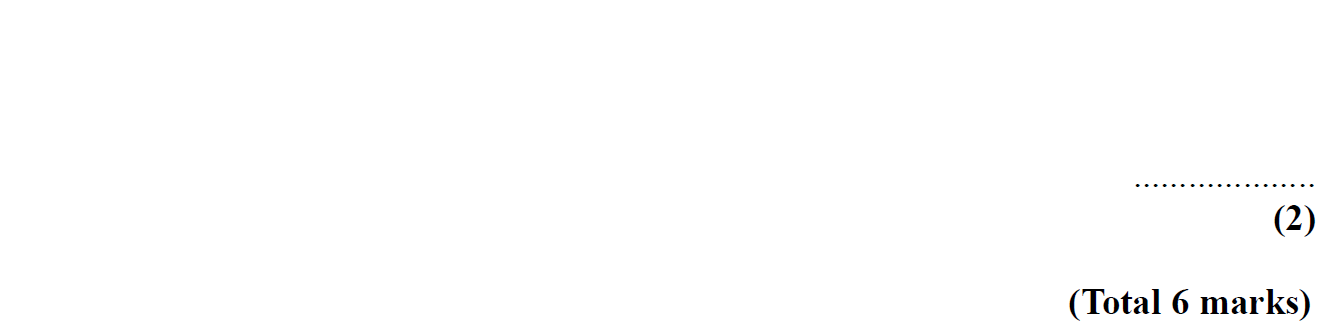 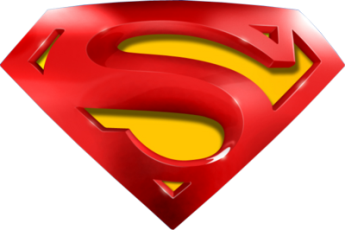 Nov 2010 4H Q4
Basic Probability
A
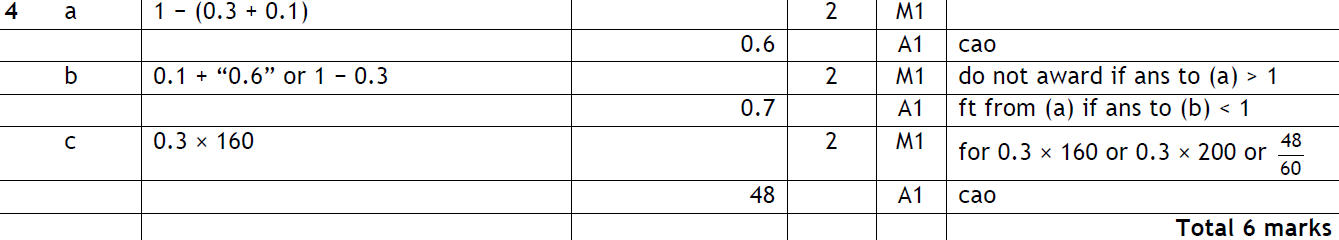 B
C
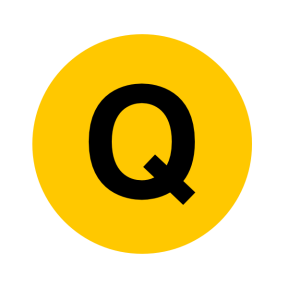 June 2011 3H Q4
Basic Probability
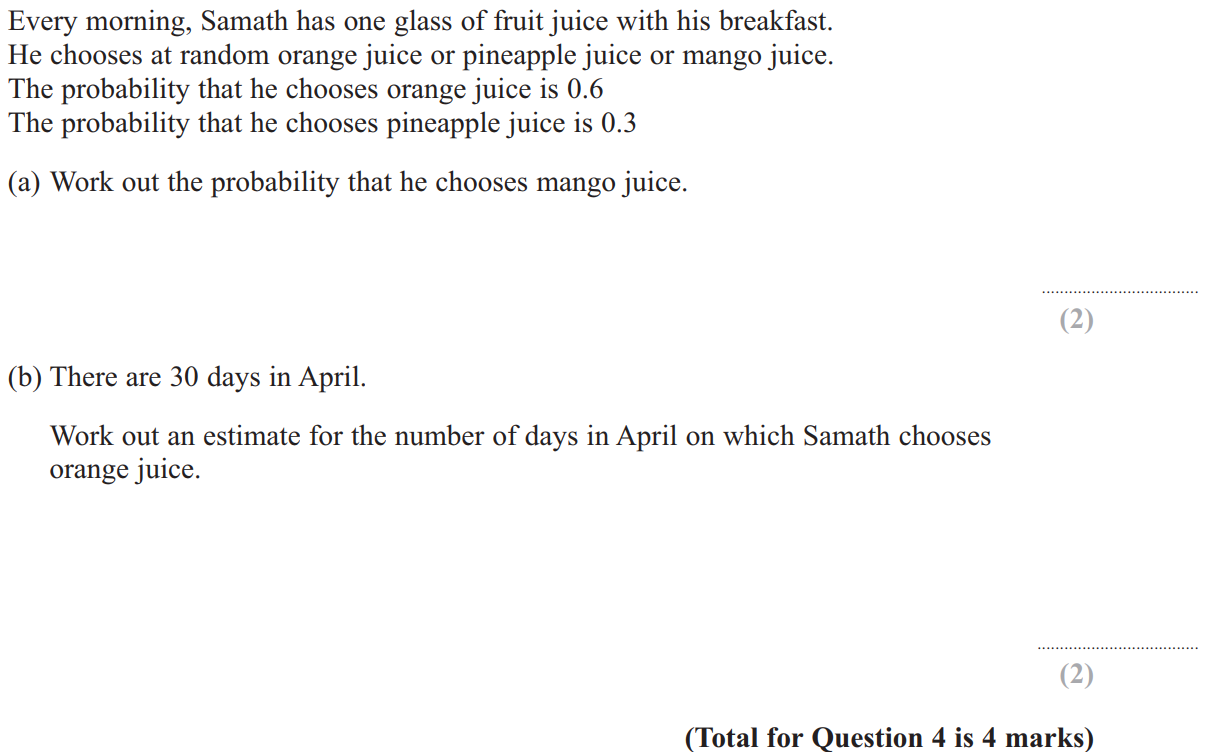 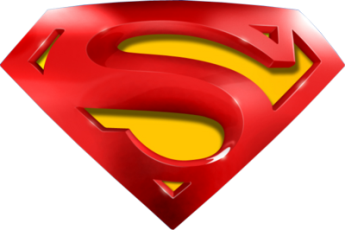 June 2011 3H Q4
Basic Probability
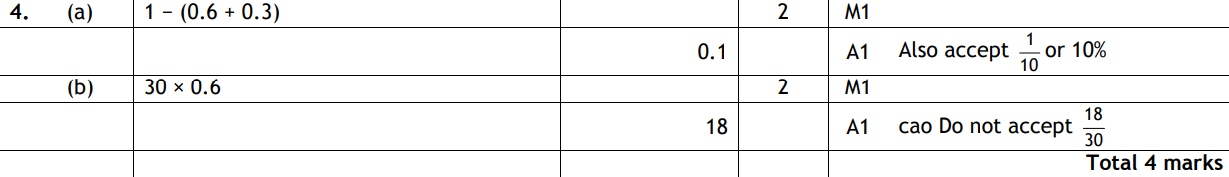 A
B
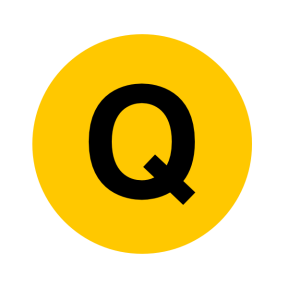 June 2011 4H Q2
Basic Probability
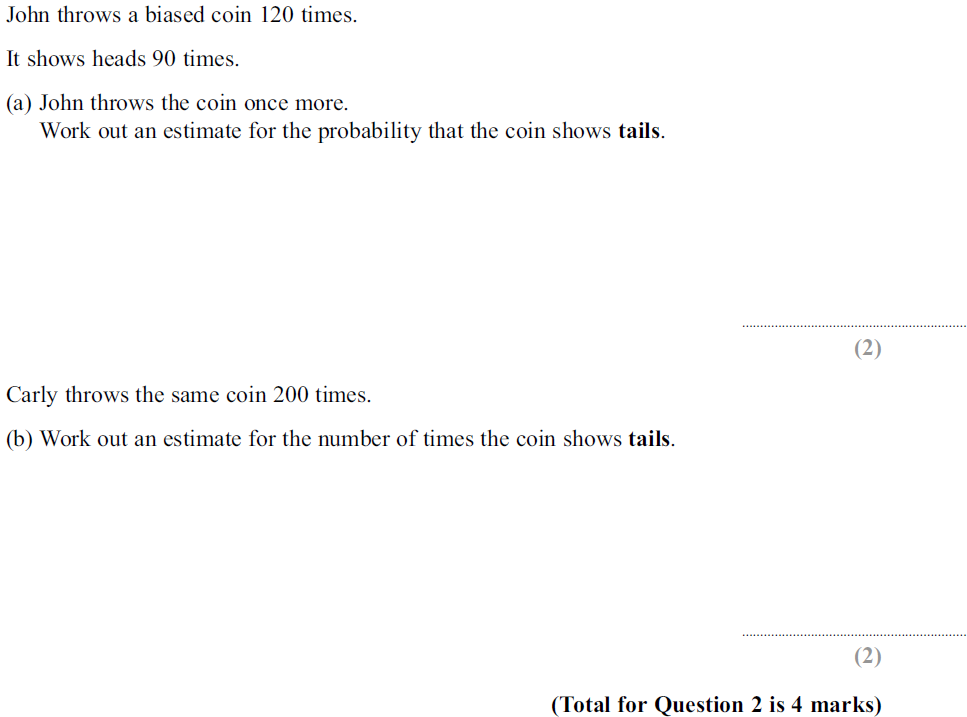 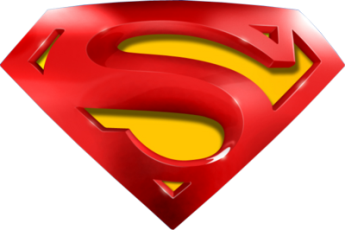 June 2011 4H Q2
Basic Probability
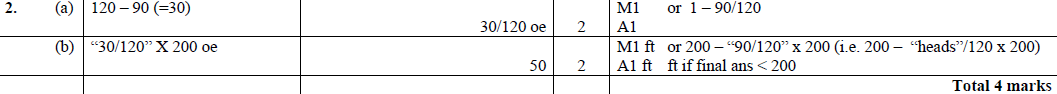 A
B
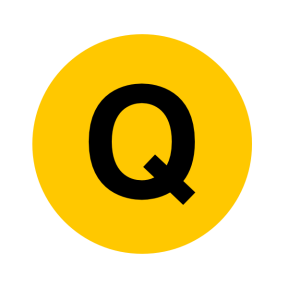 Jan 2012 3H Q2
Basic Probability
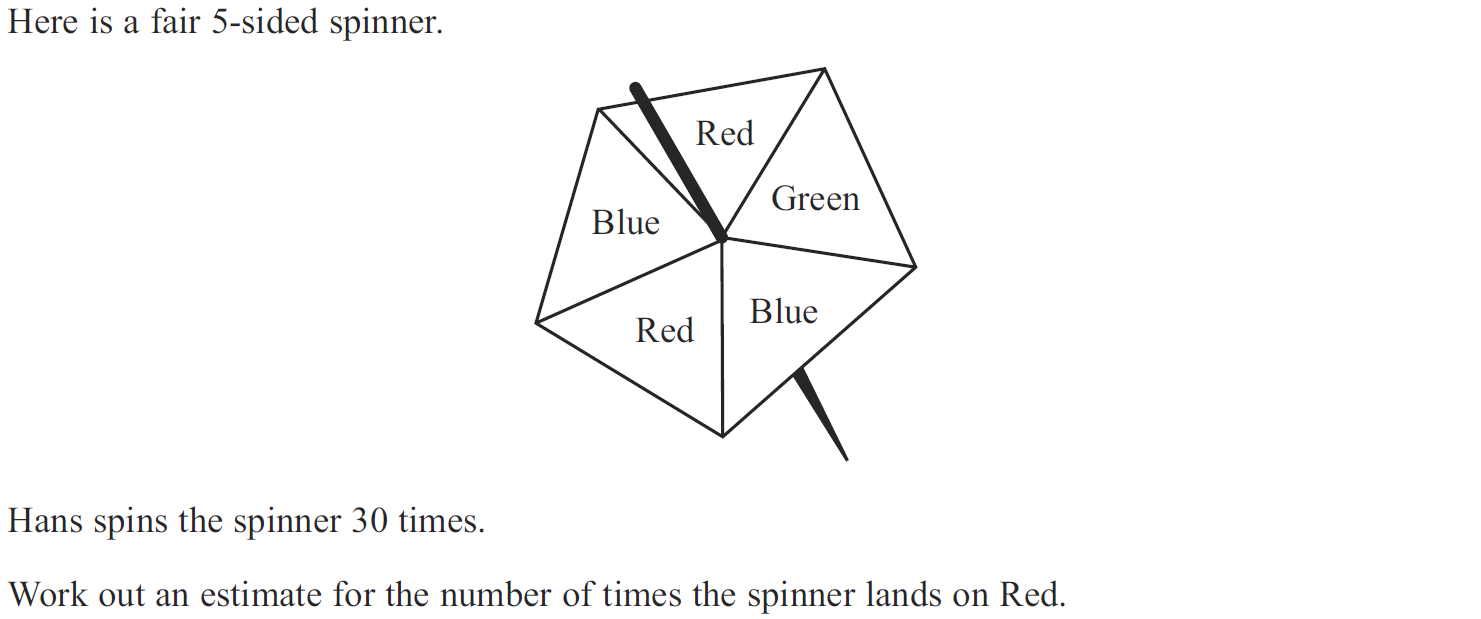 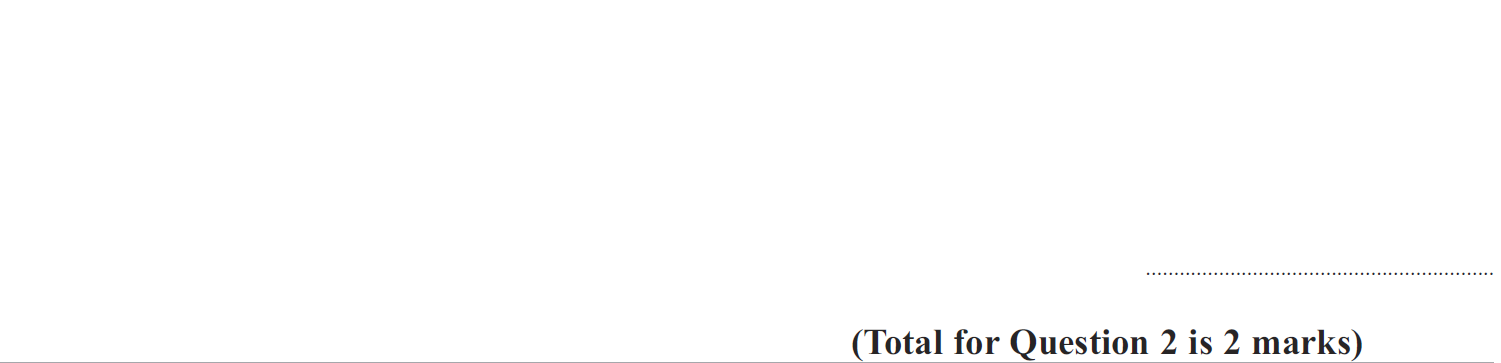 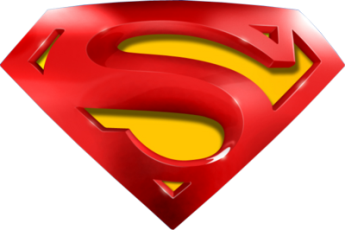 Jan 2012 3H Q2
Basic Probability
A
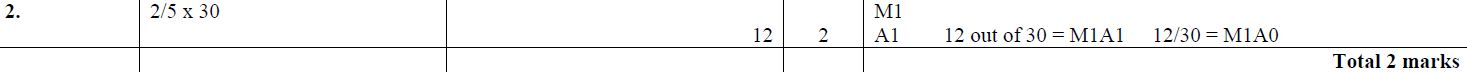 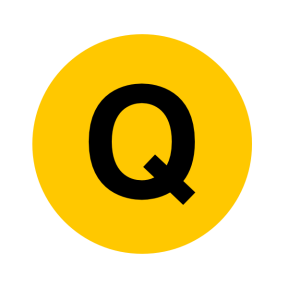 Jan 2012 3H Q8
Basic Probability
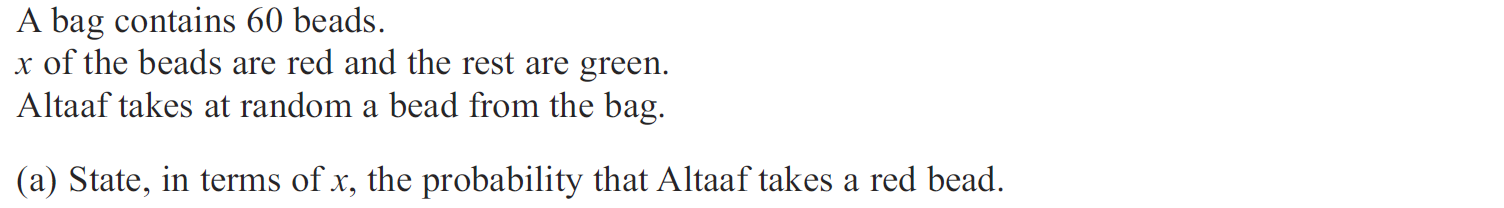 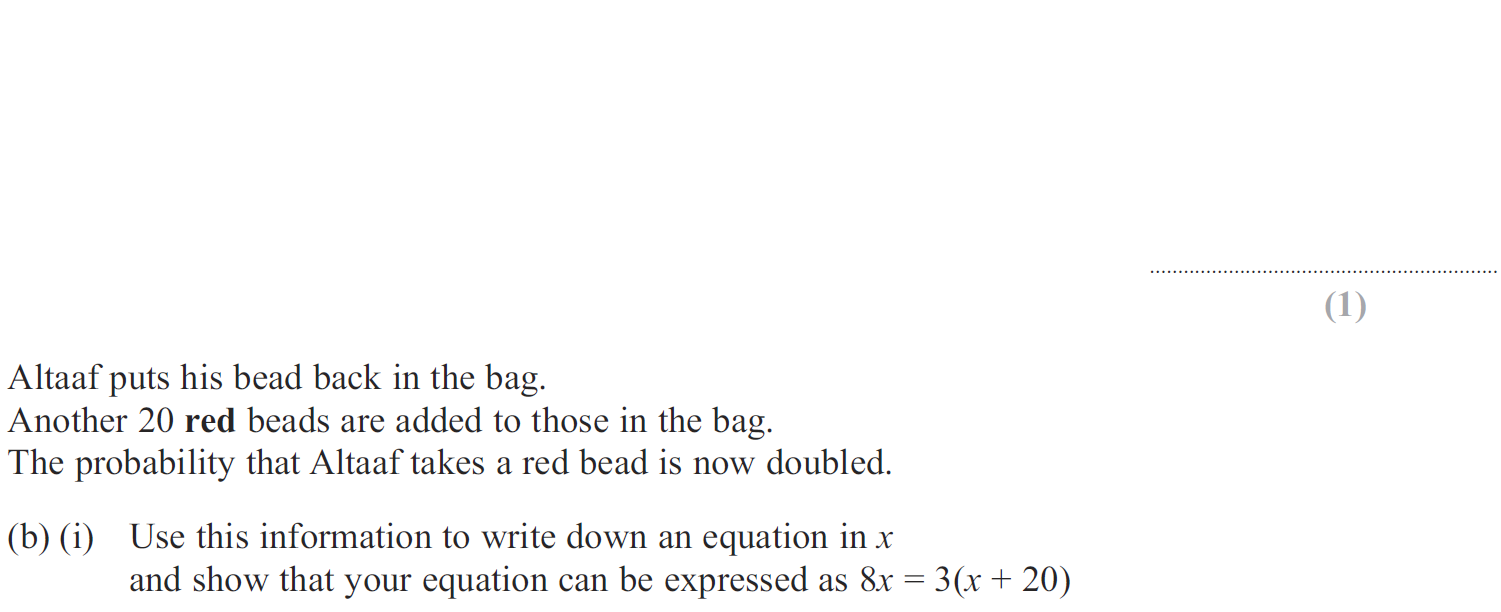 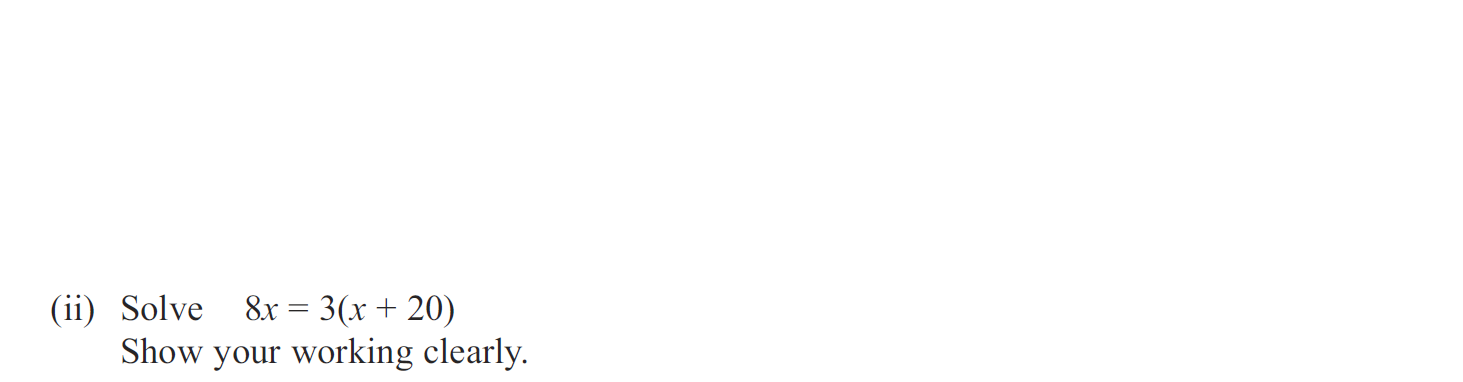 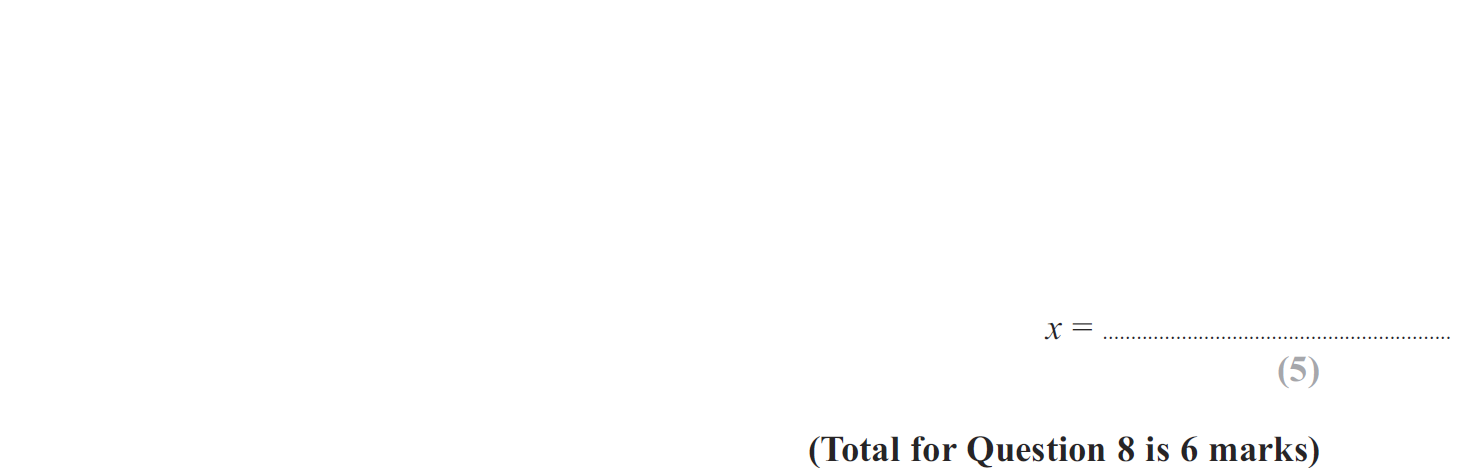 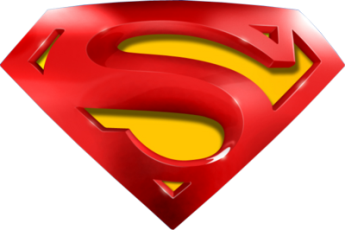 Jan 2012 3H Q8
Basic Probability
A
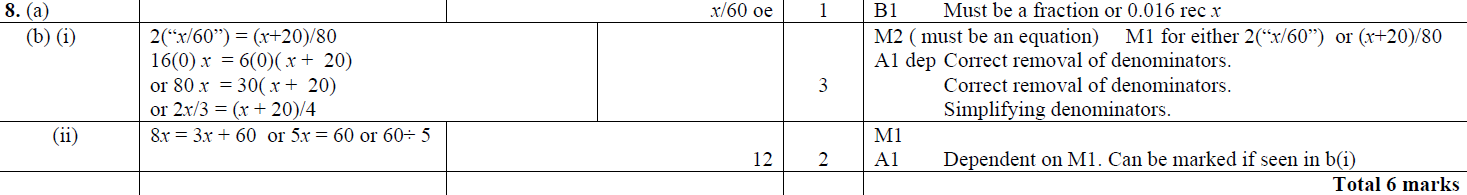 B (i)
B (ii)
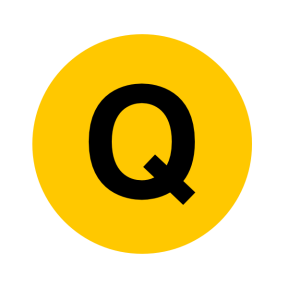 Jan 2013 3H Q1
Basic Probability
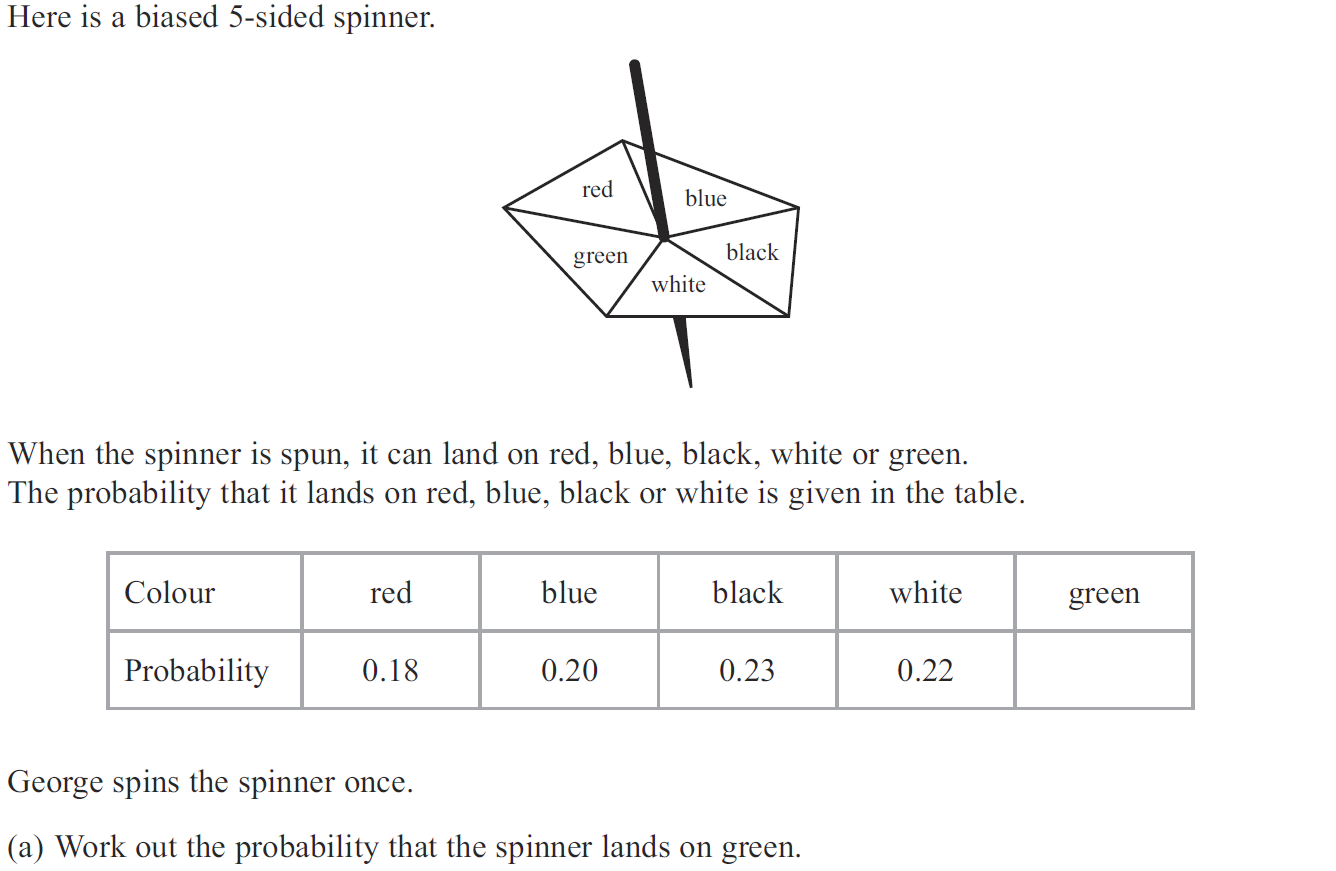 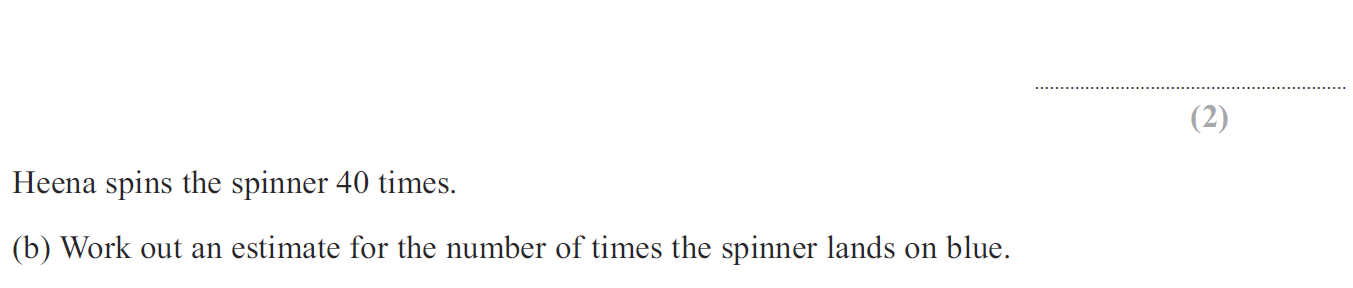 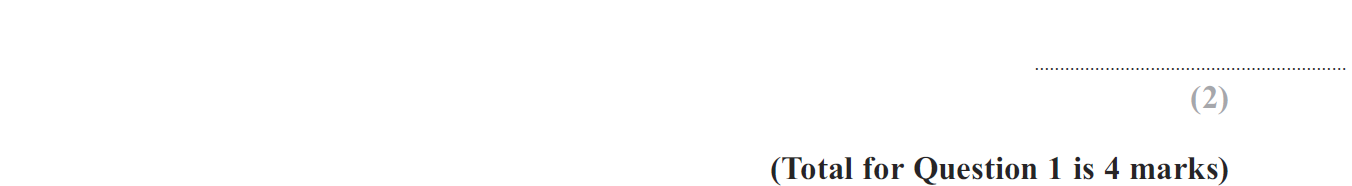 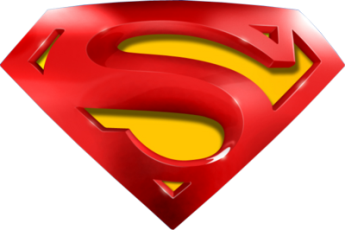 Jan 2013 3H Q1
Basic Probability
A
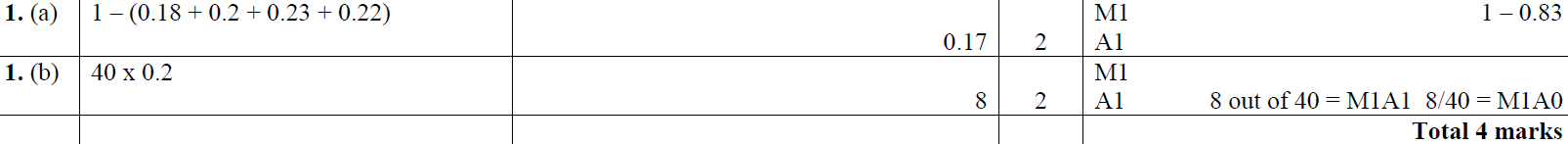 B
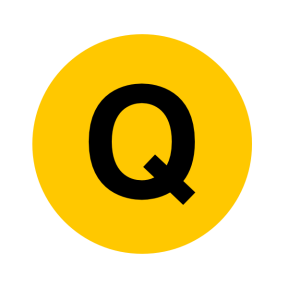 Jan 2013 4H Q4
Basic Probability
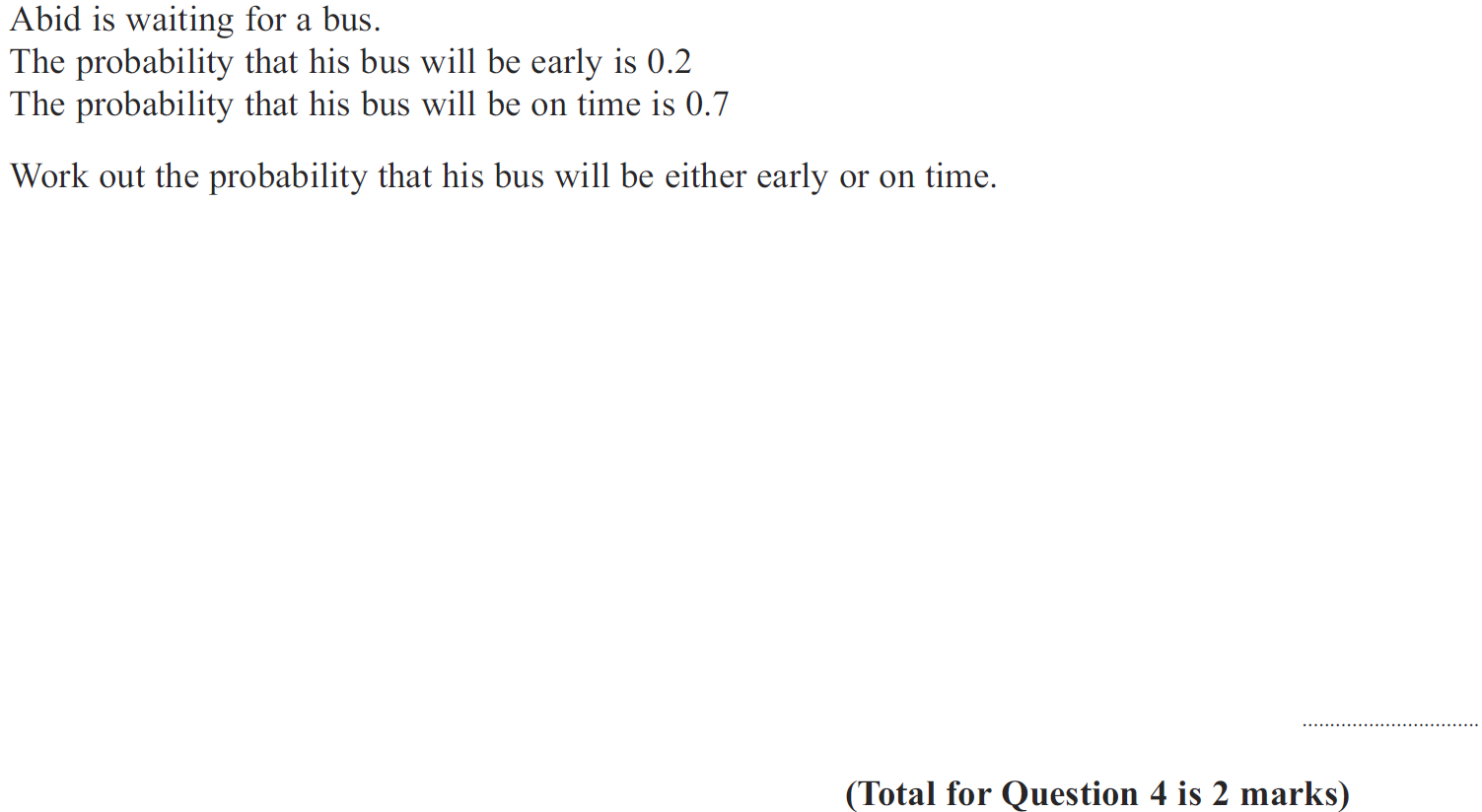 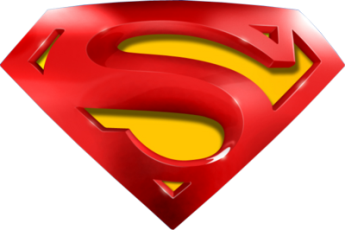 Jan 2013 4H Q4
Basic Probability
A
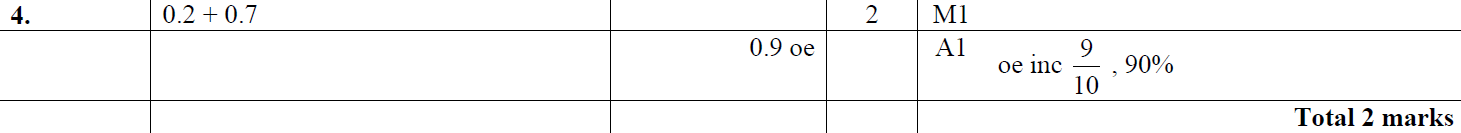 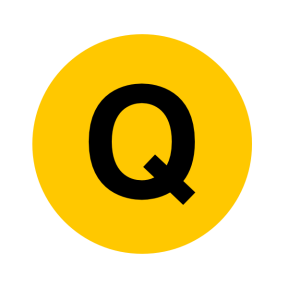 May 2013 4H Q1
Basic Probability
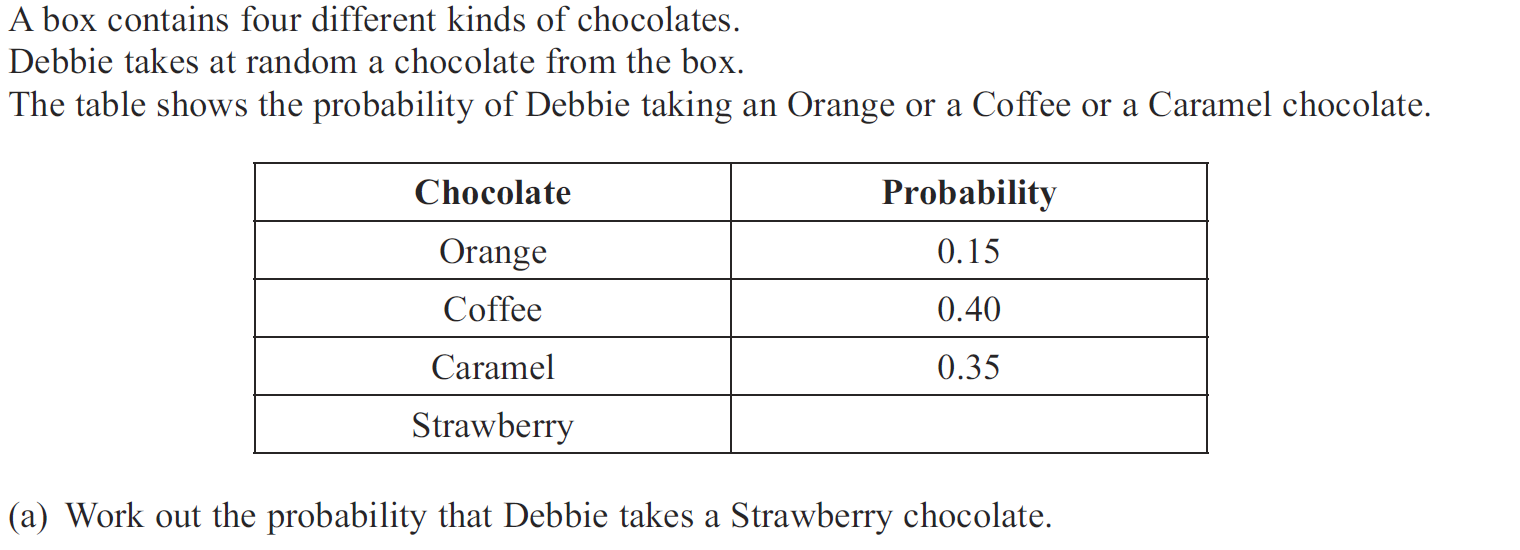 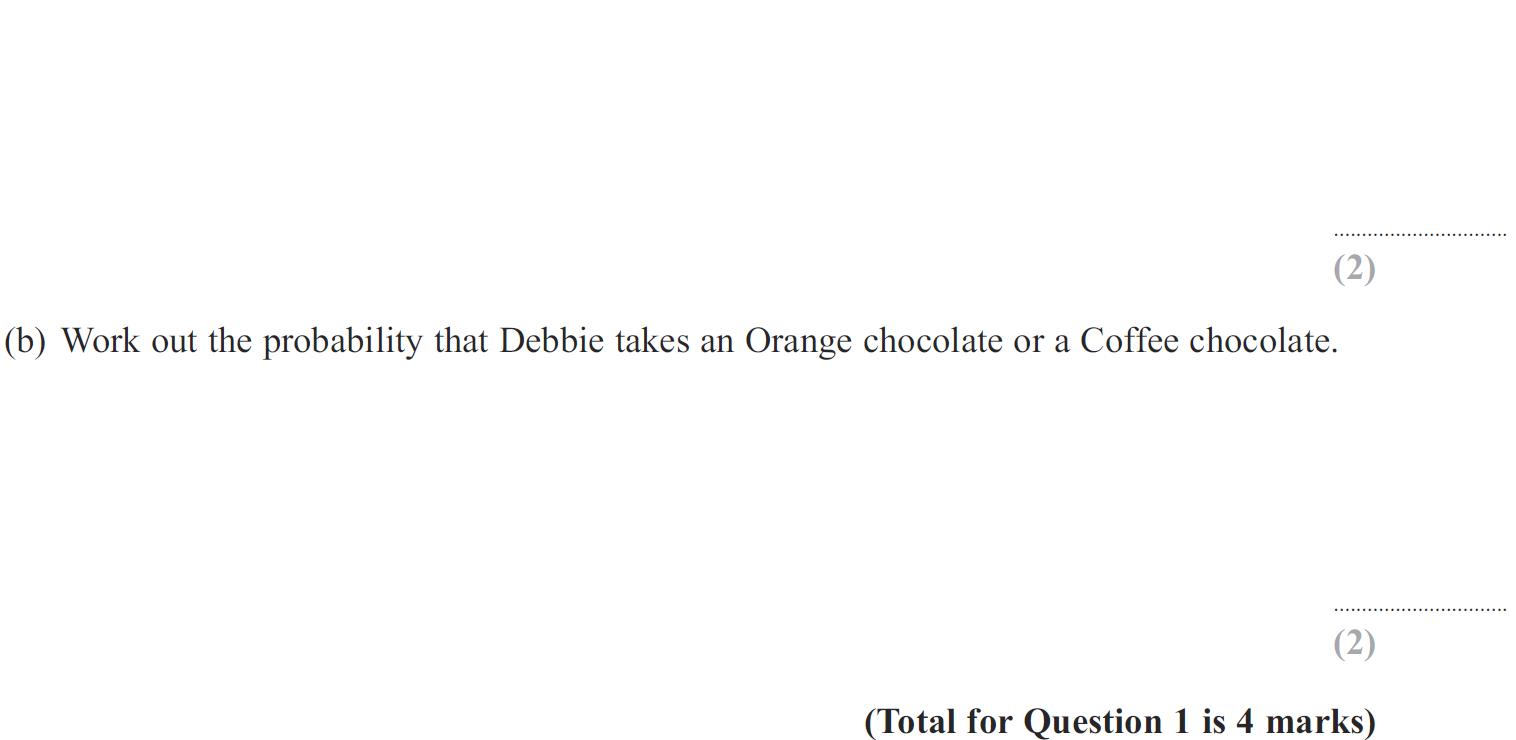 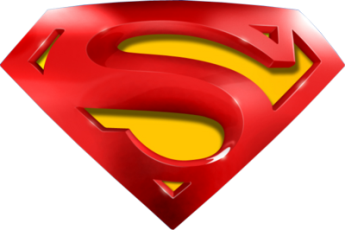 May 2013 4H Q1
Basic Probability
A
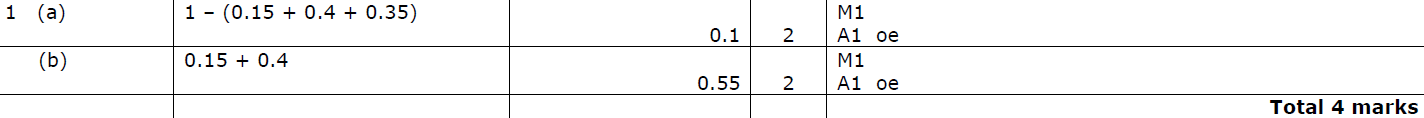 B
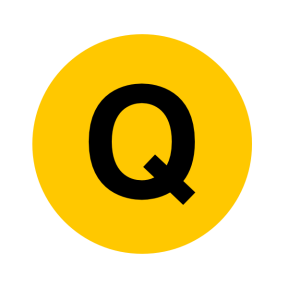 May 2013 3HR Q1
Basic Probability
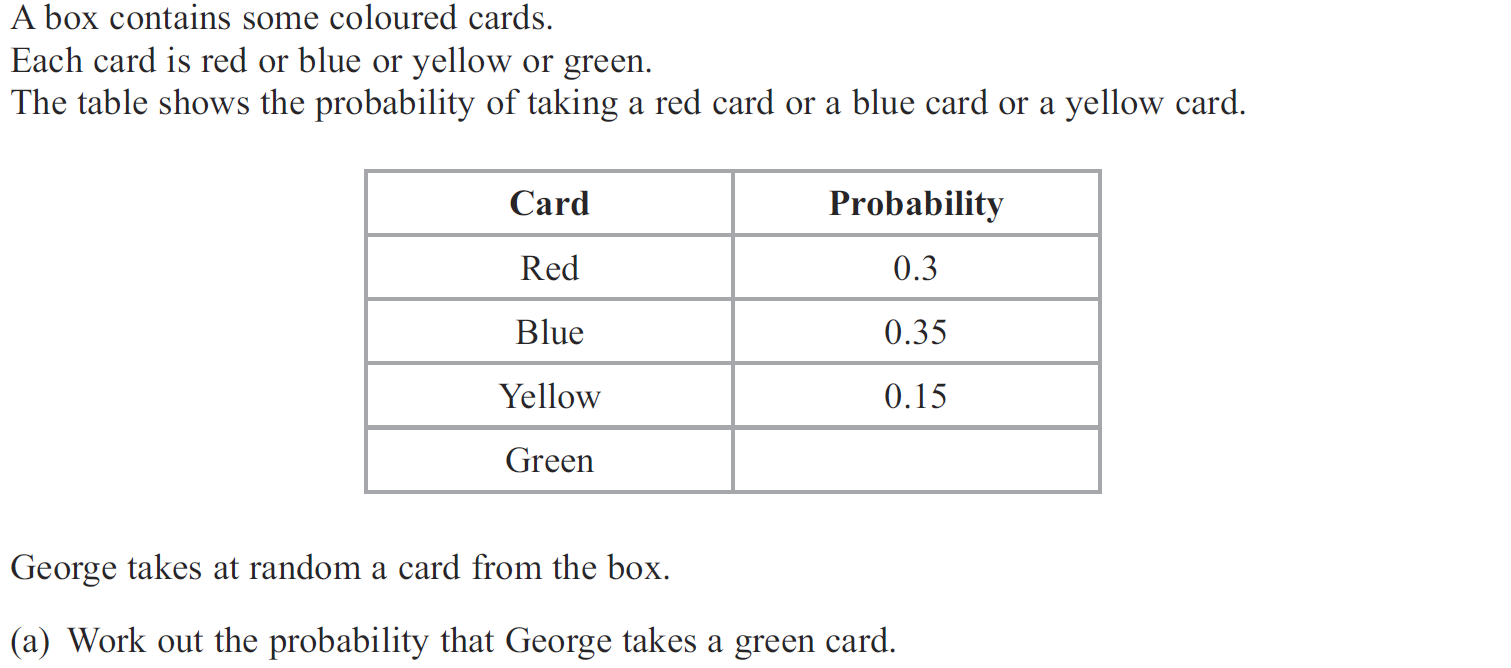 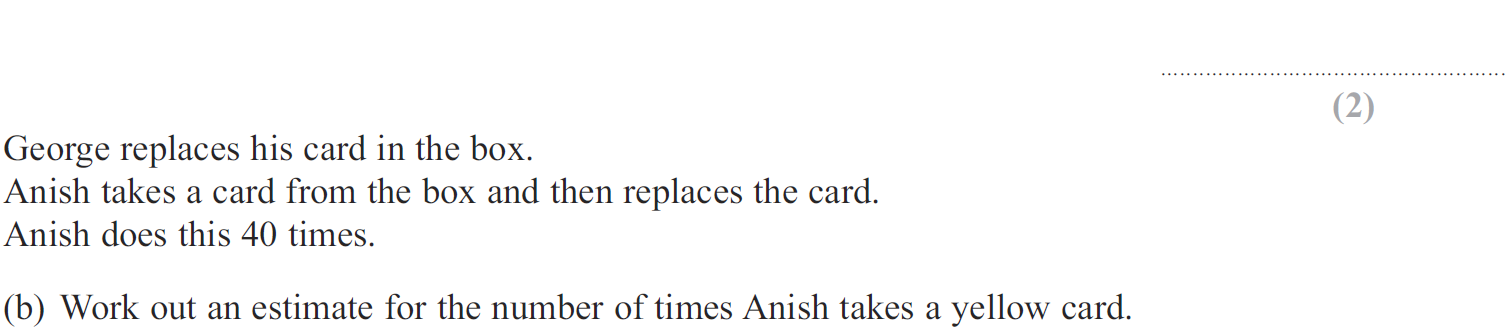 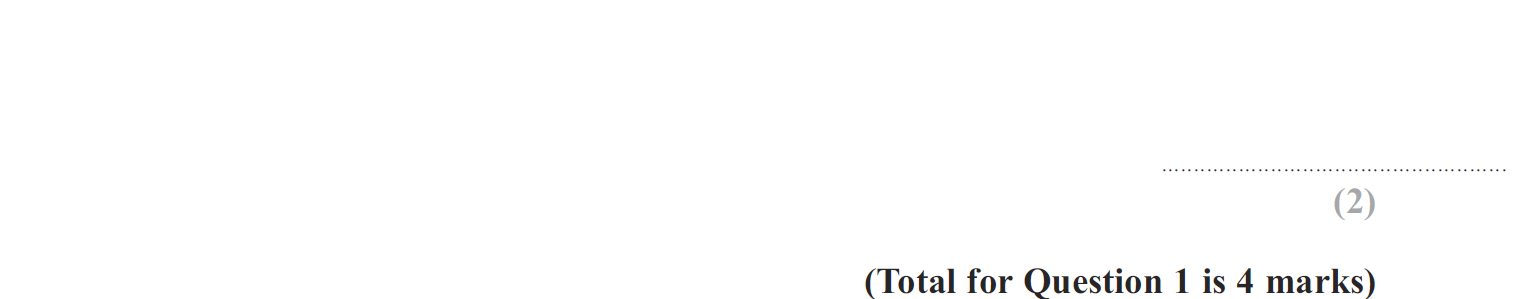 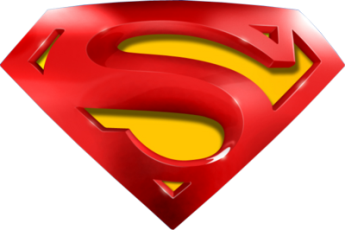 May 2013 3HR Q1
Basic Probability
A
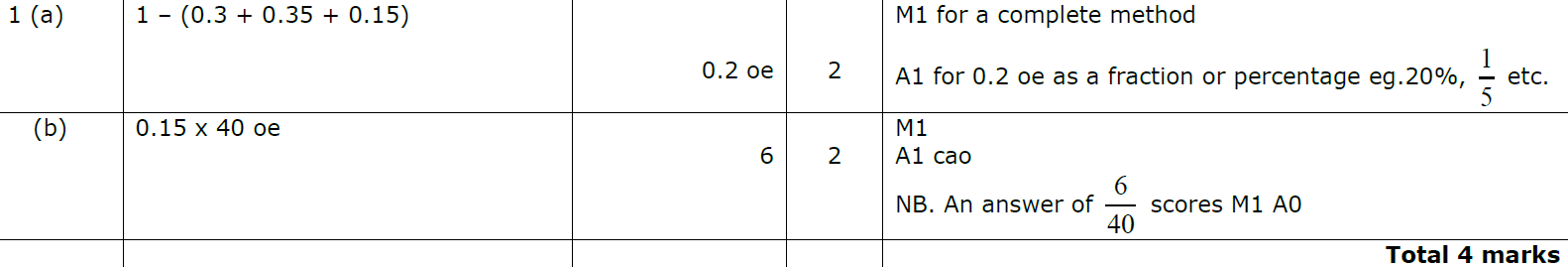 B
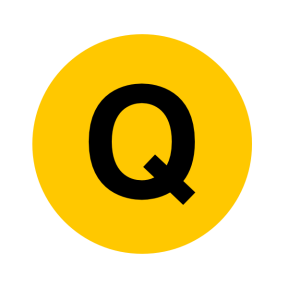 Jan 2014 3H Q13
Basic Probability
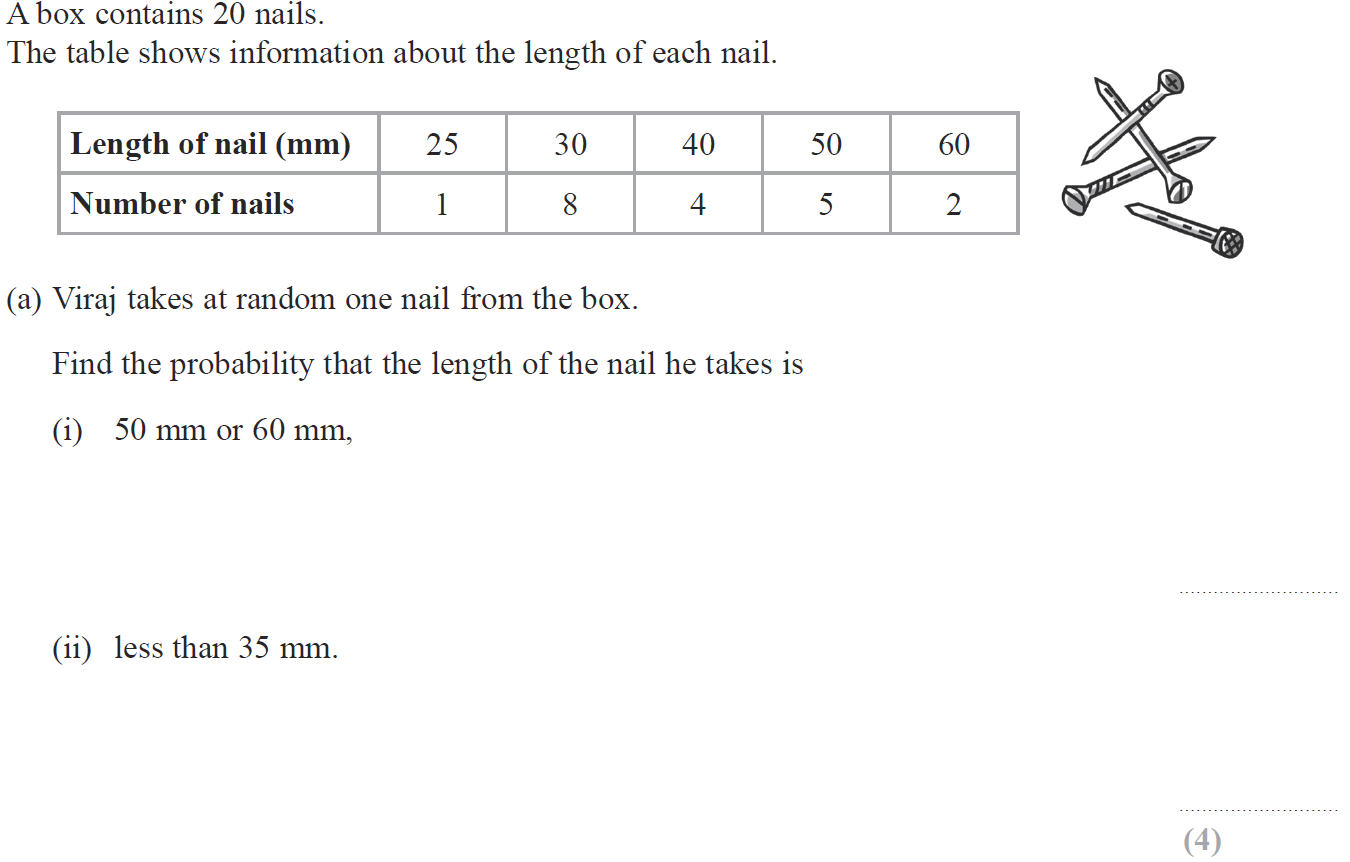 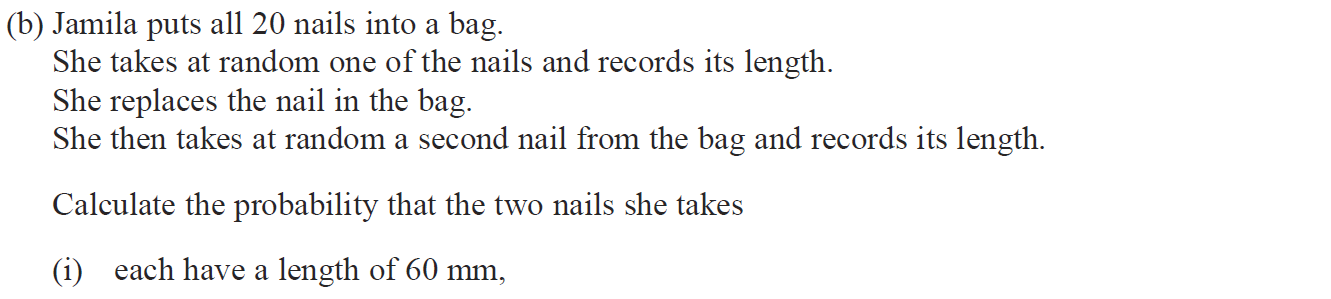 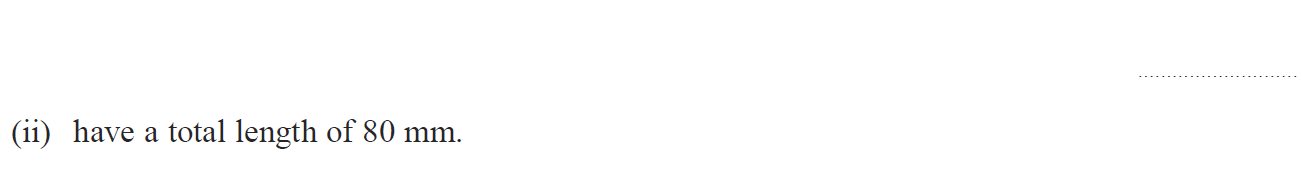 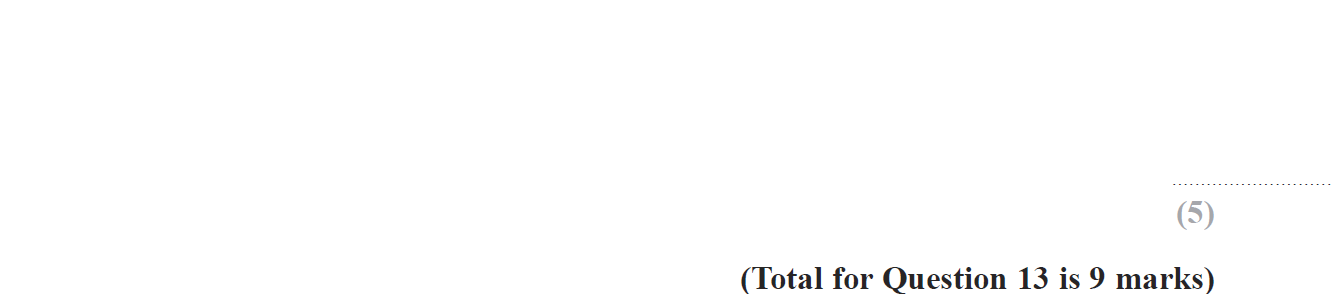 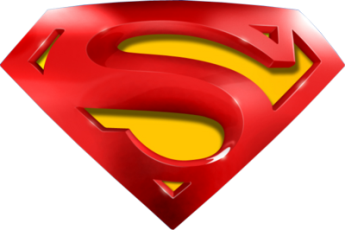 Jan 2014 3H Q13
Basic Probability
A (i)
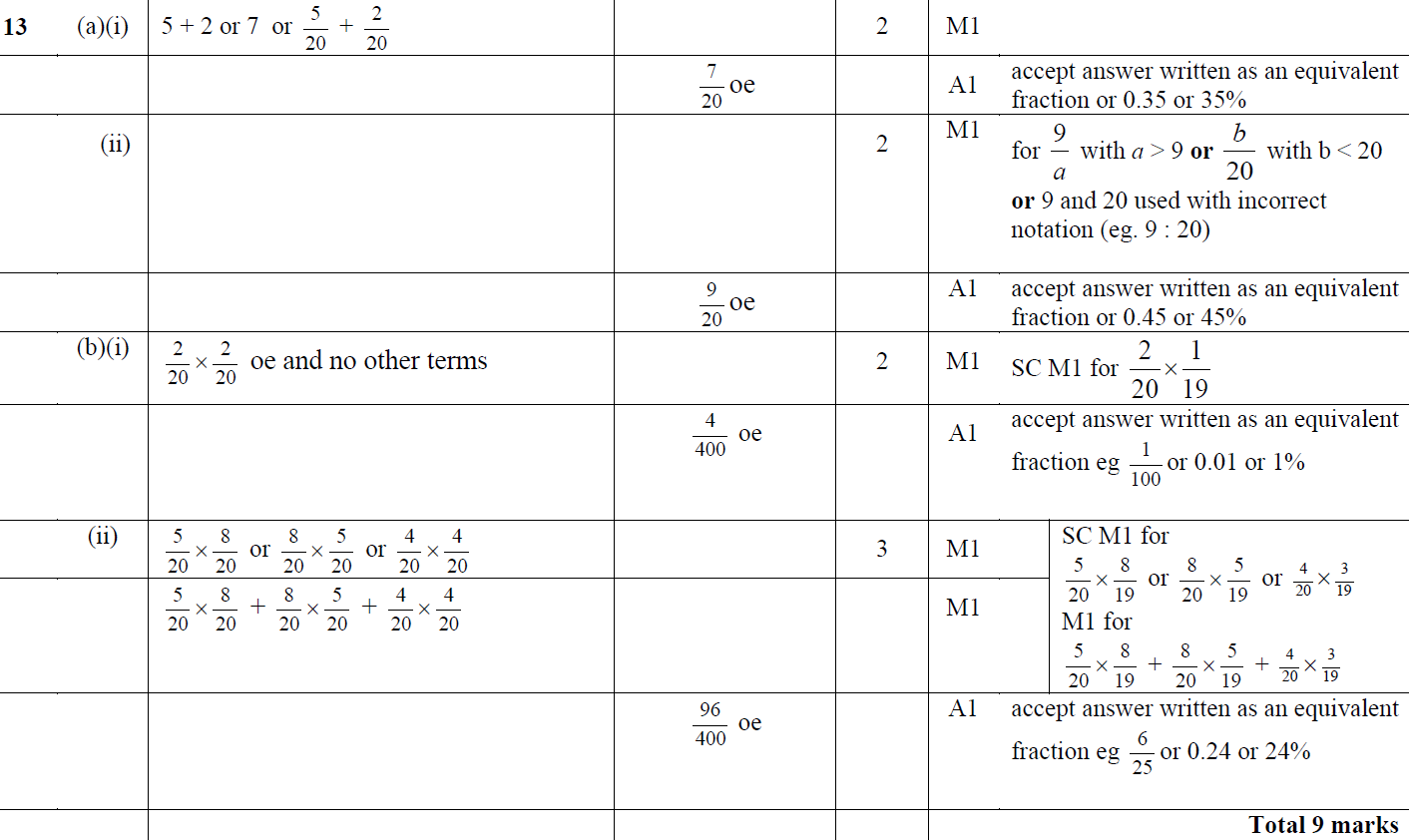 A (ii)
B (i)
B (ii)
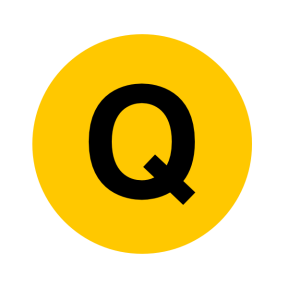 Jan 2014 3HR Q8
Basic Probability
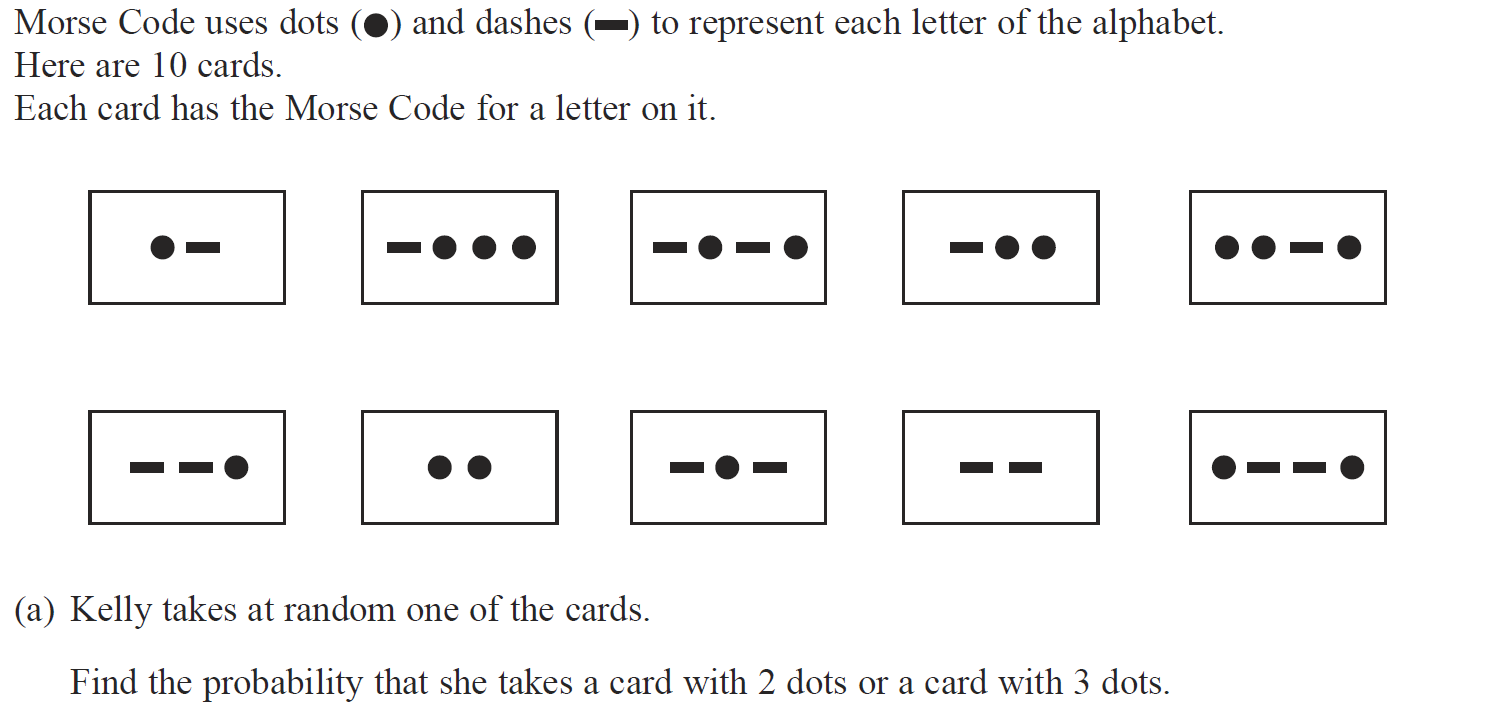 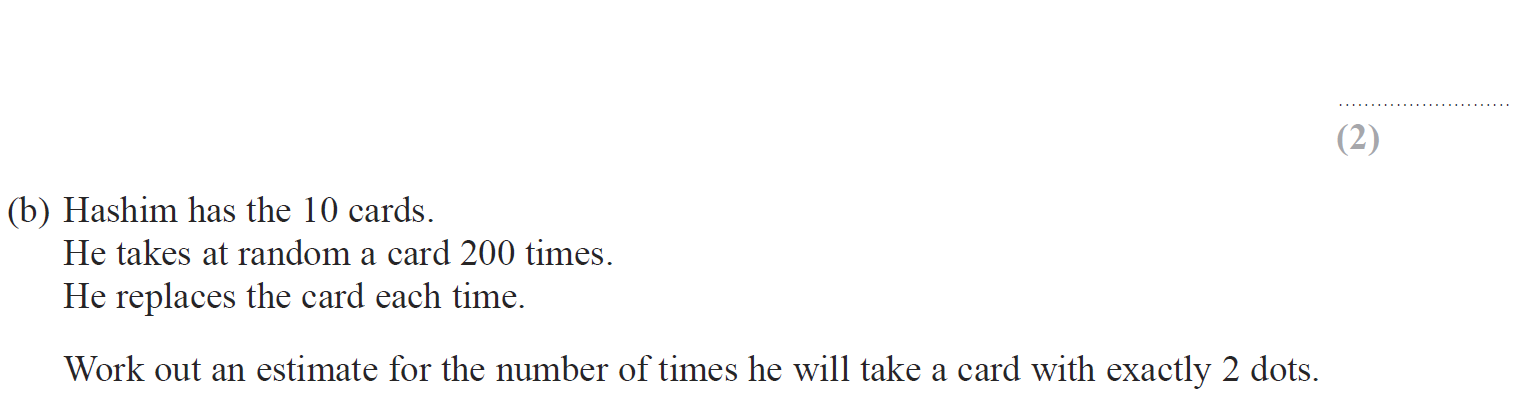 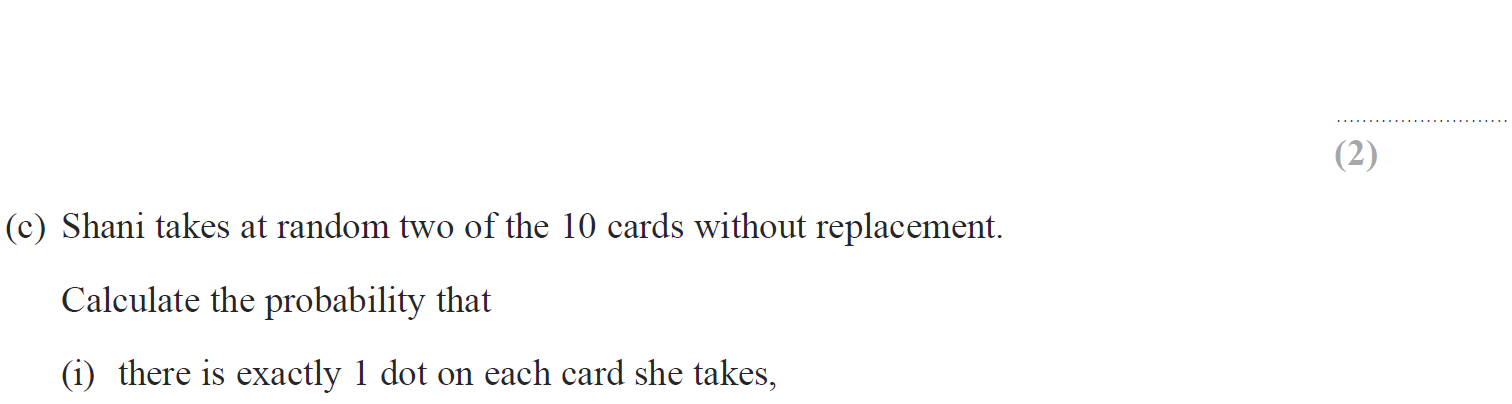 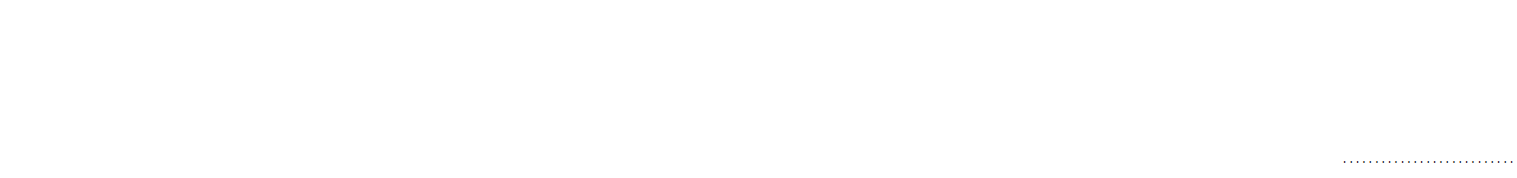 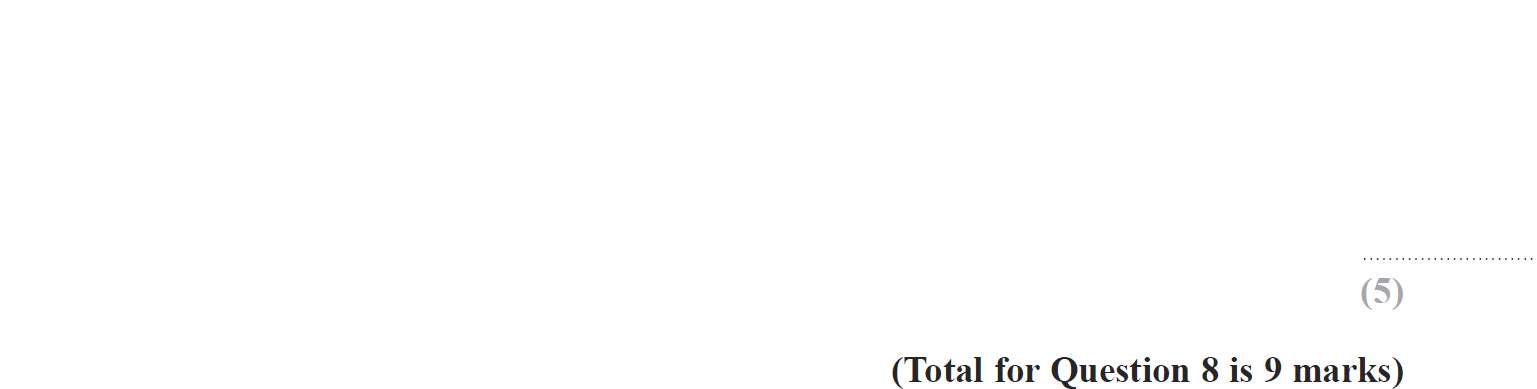 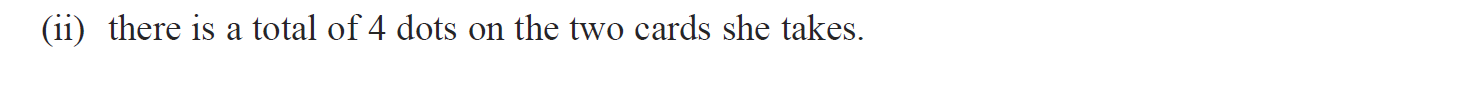 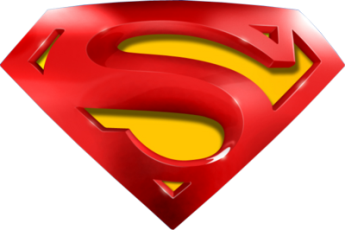 Jan 2014 3HR Q8
Basic Probability
A
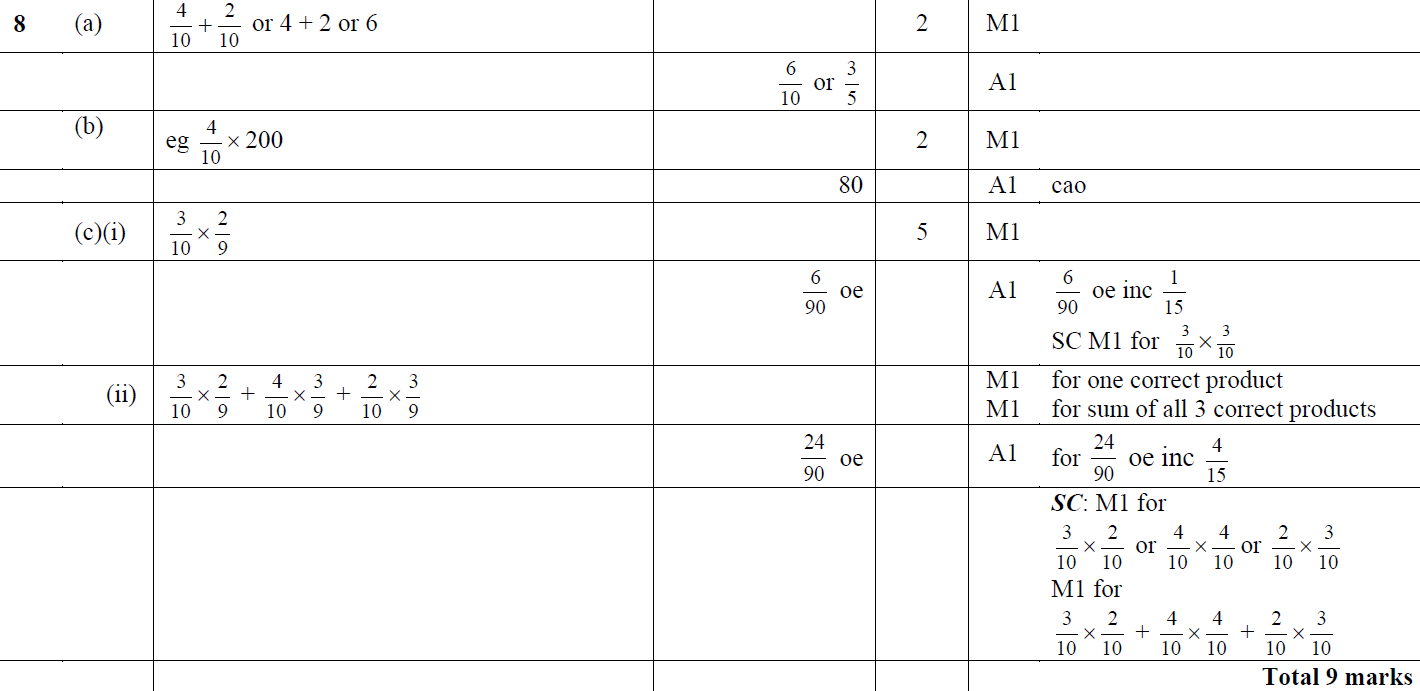 B
C (i)
C (ii)
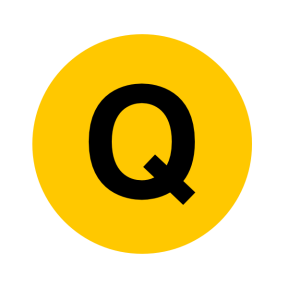 May 2014 4H Q2
Basic Probability
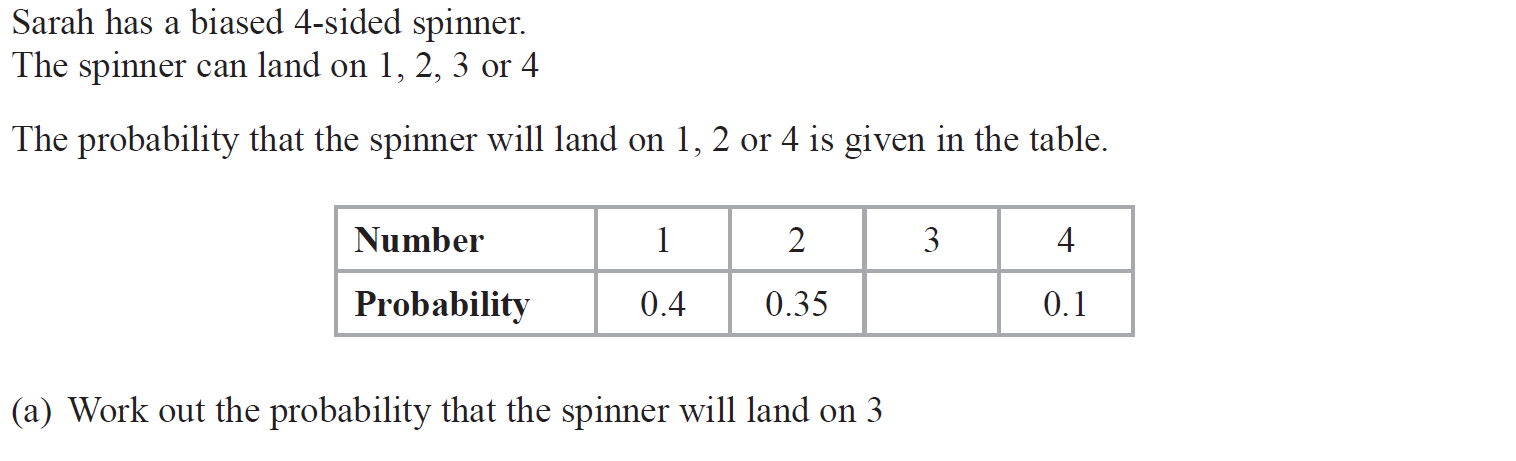 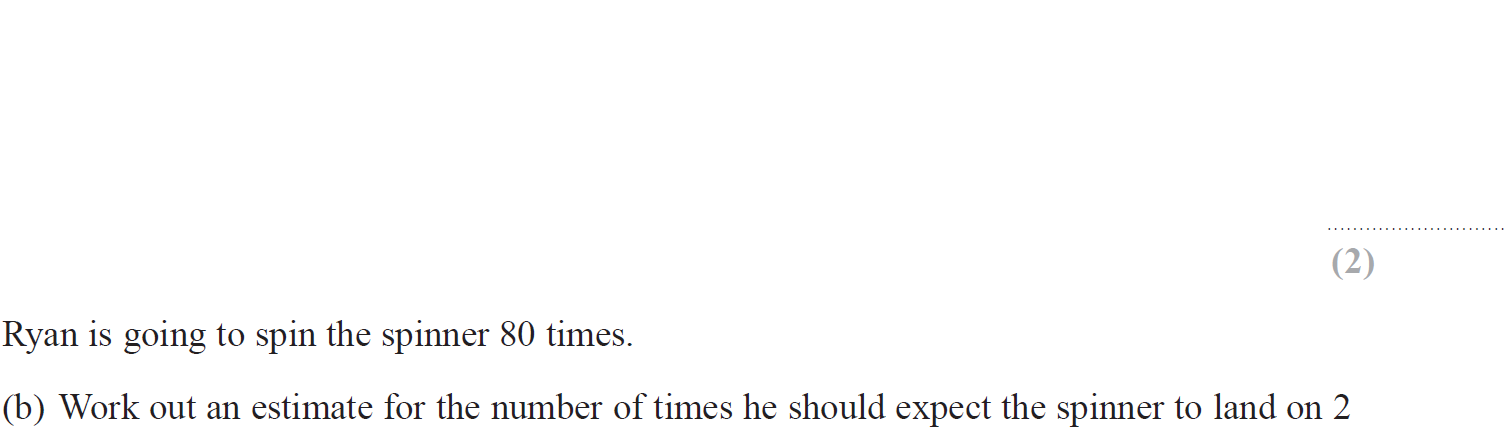 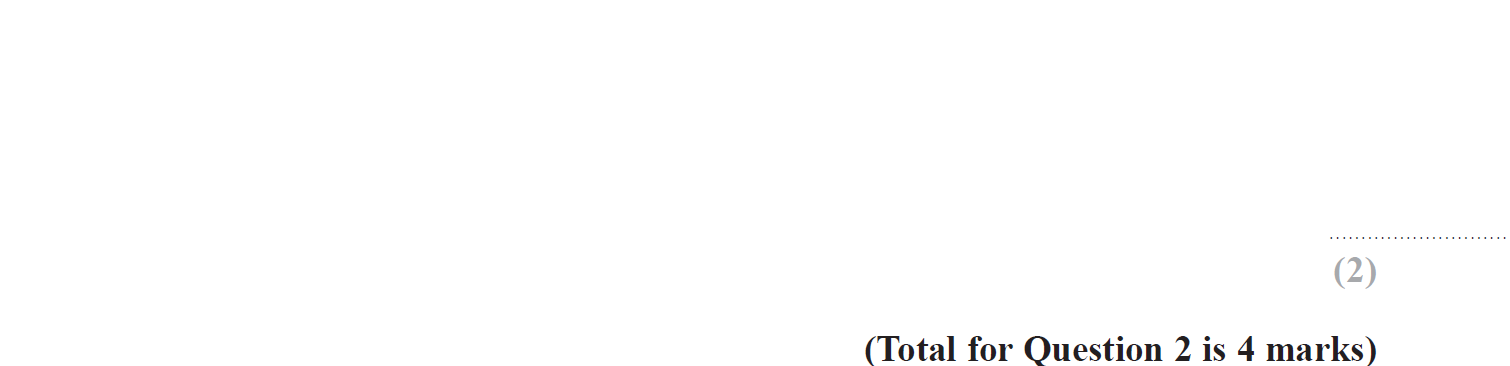 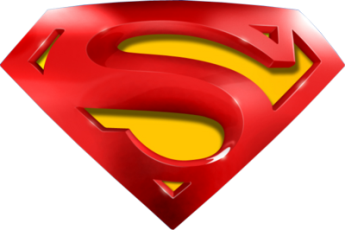 May 2014 4H Q2
Basic Probability
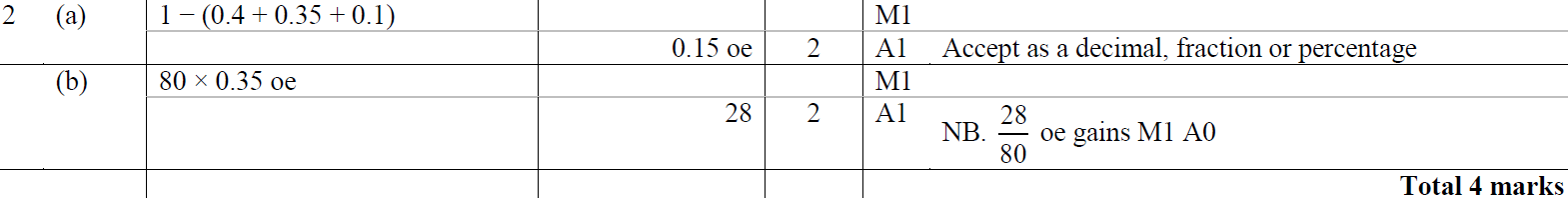 A
B
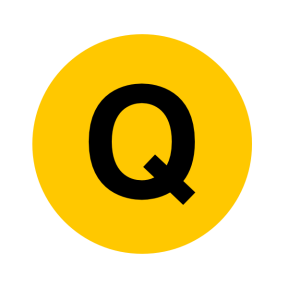 May 2014 3HR Q4
Basic Probability
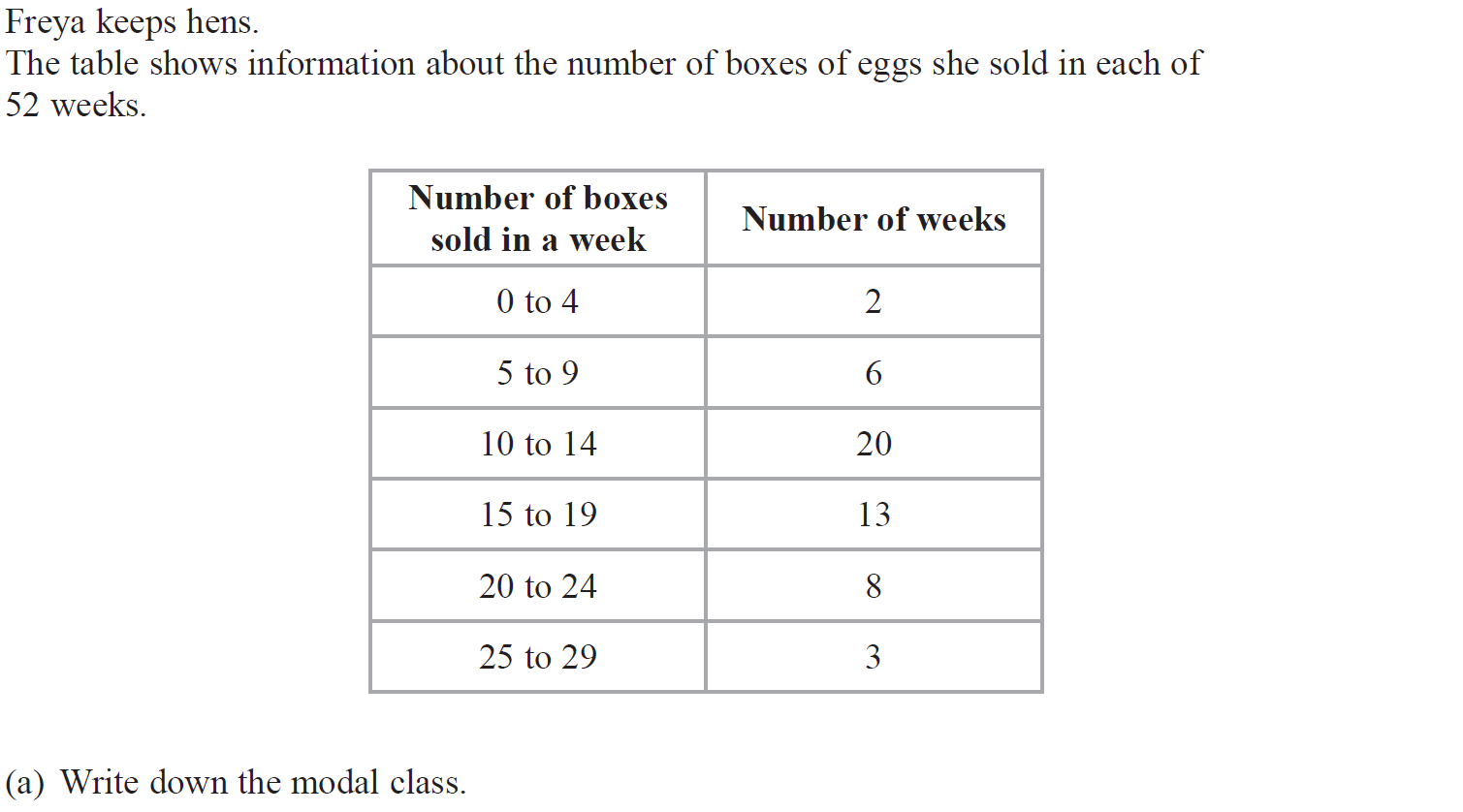 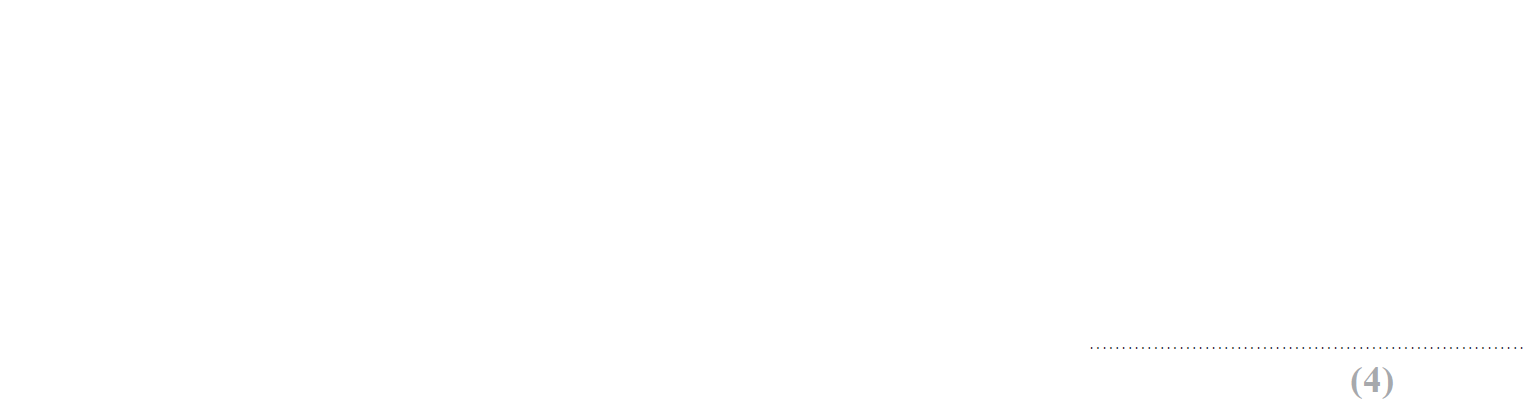 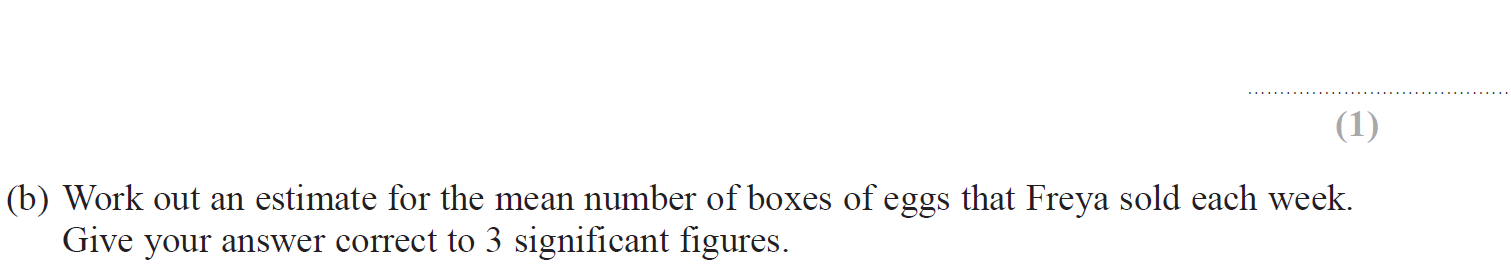 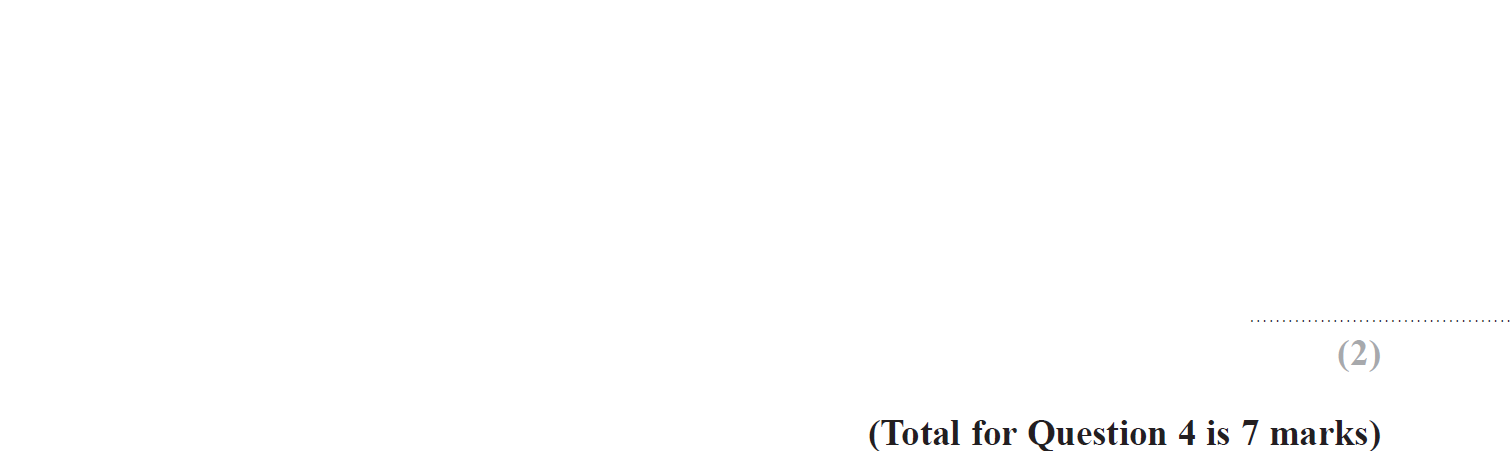 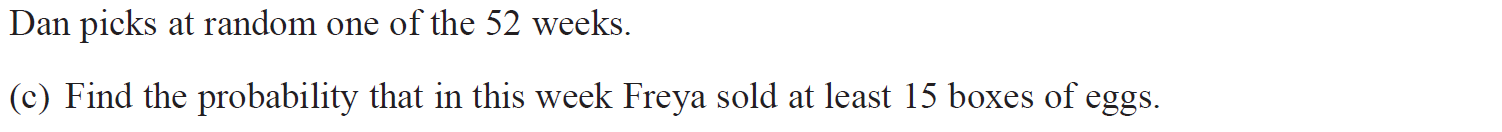 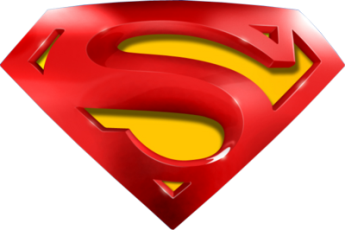 May 2014 3HR Q4
Basic Probability
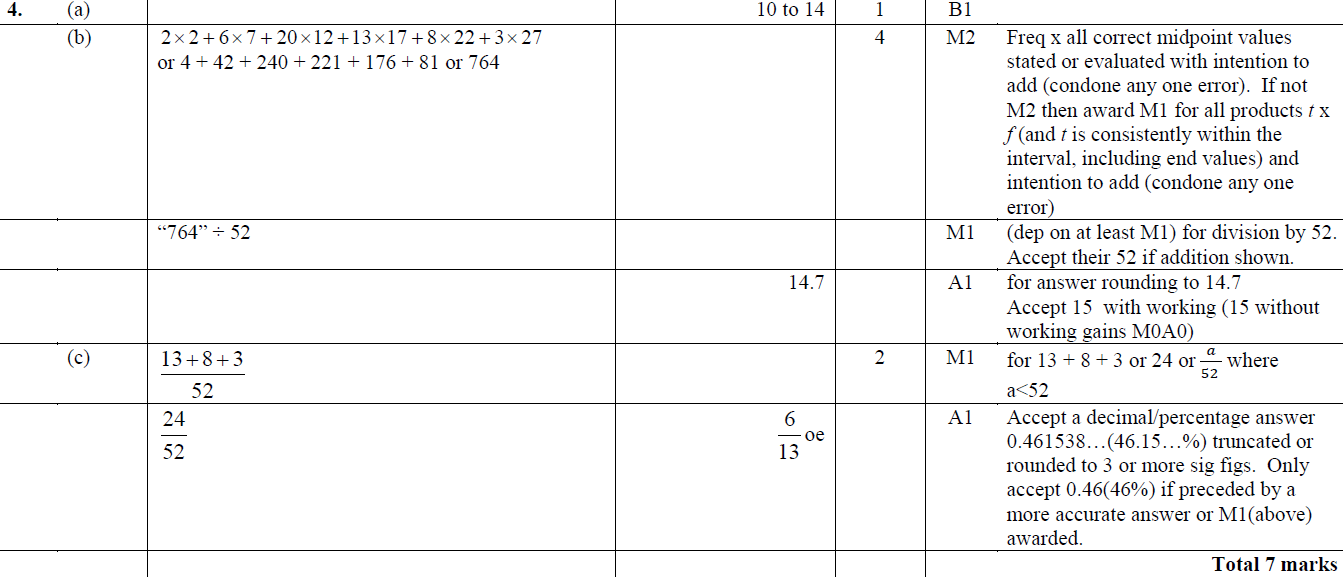 A
B
C
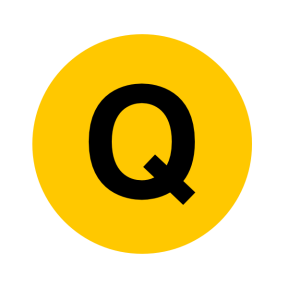 May 2014 4HR Q7
Basic Probability
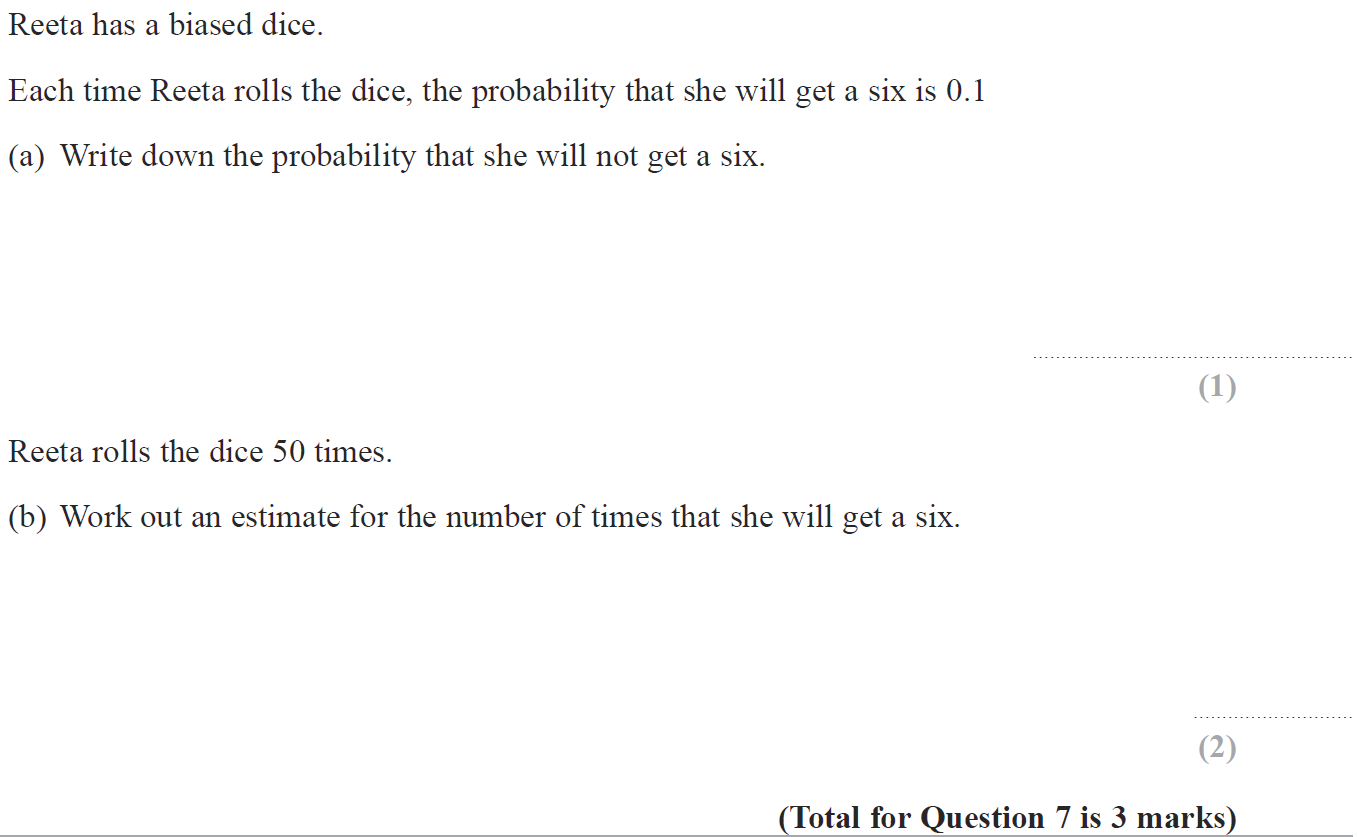 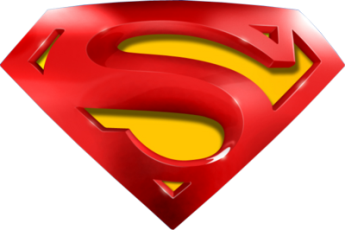 May 2014 4HR Q7
Basic Probability
A
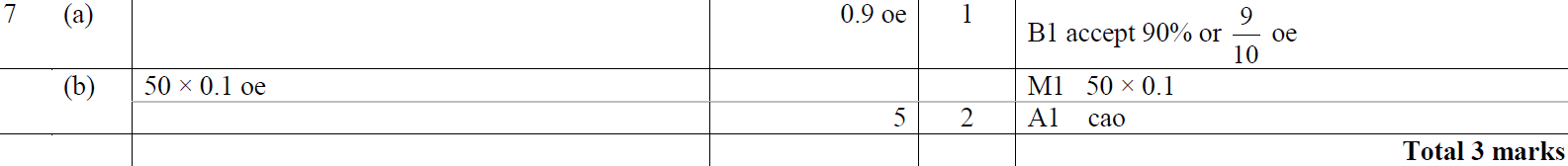 B
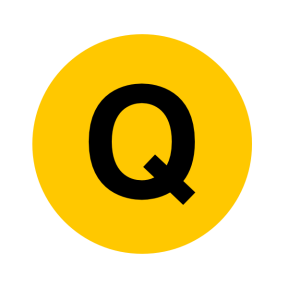 Jan 2015 3H Q5
Basic Probability
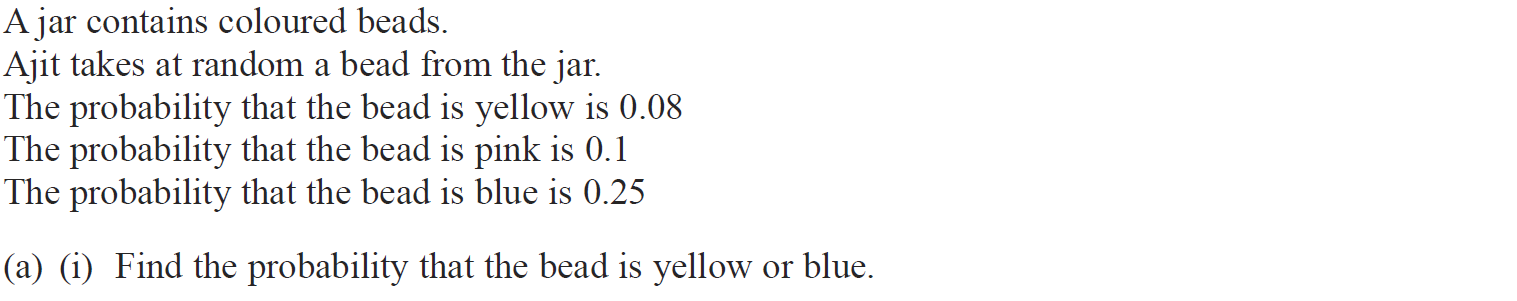 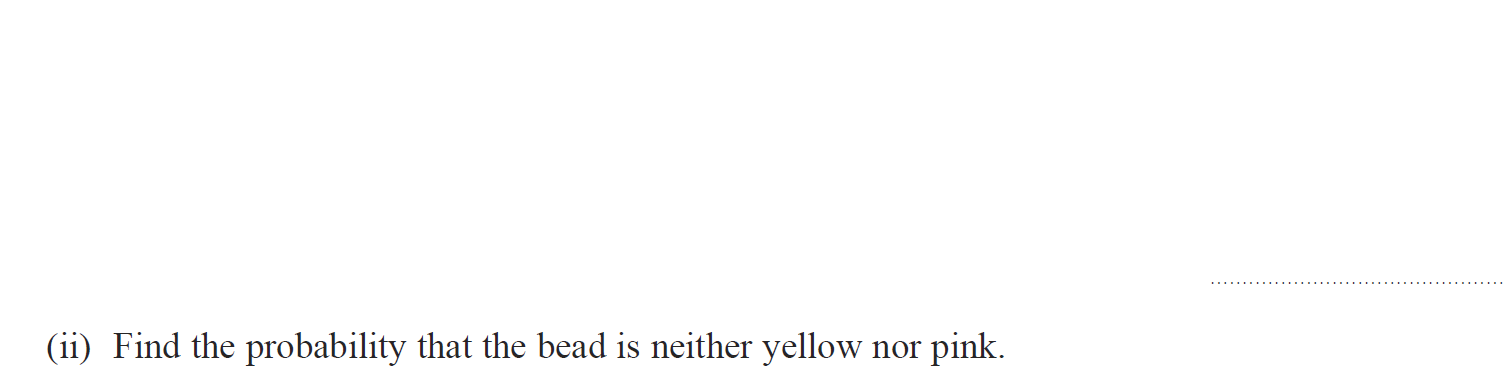 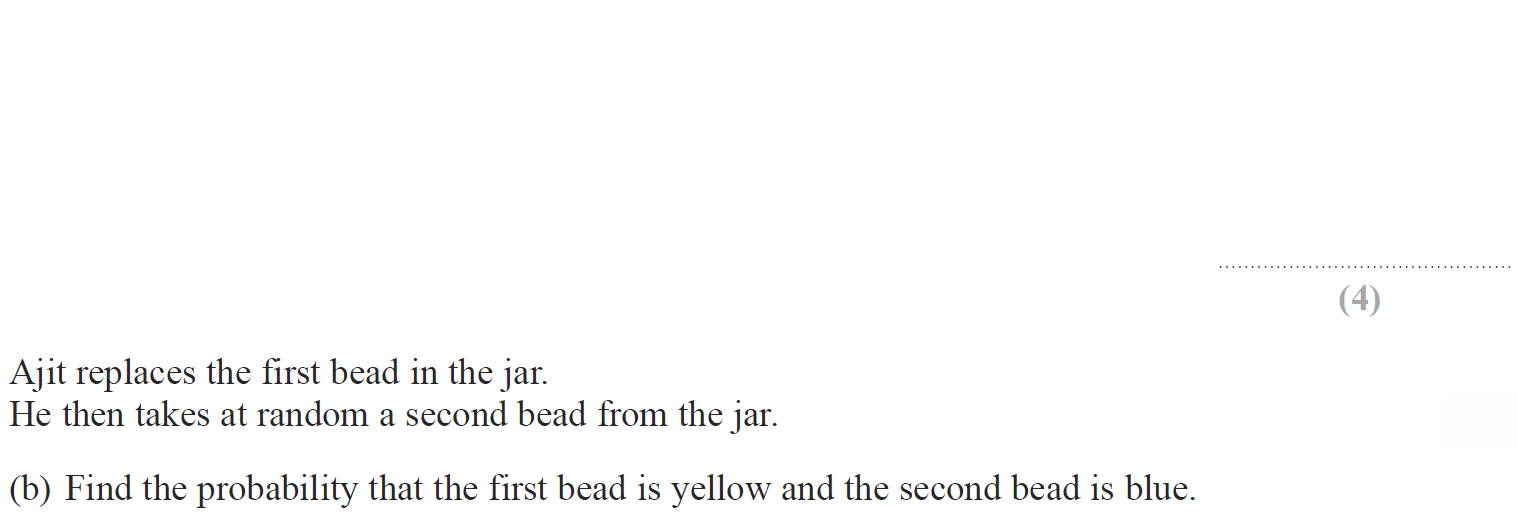 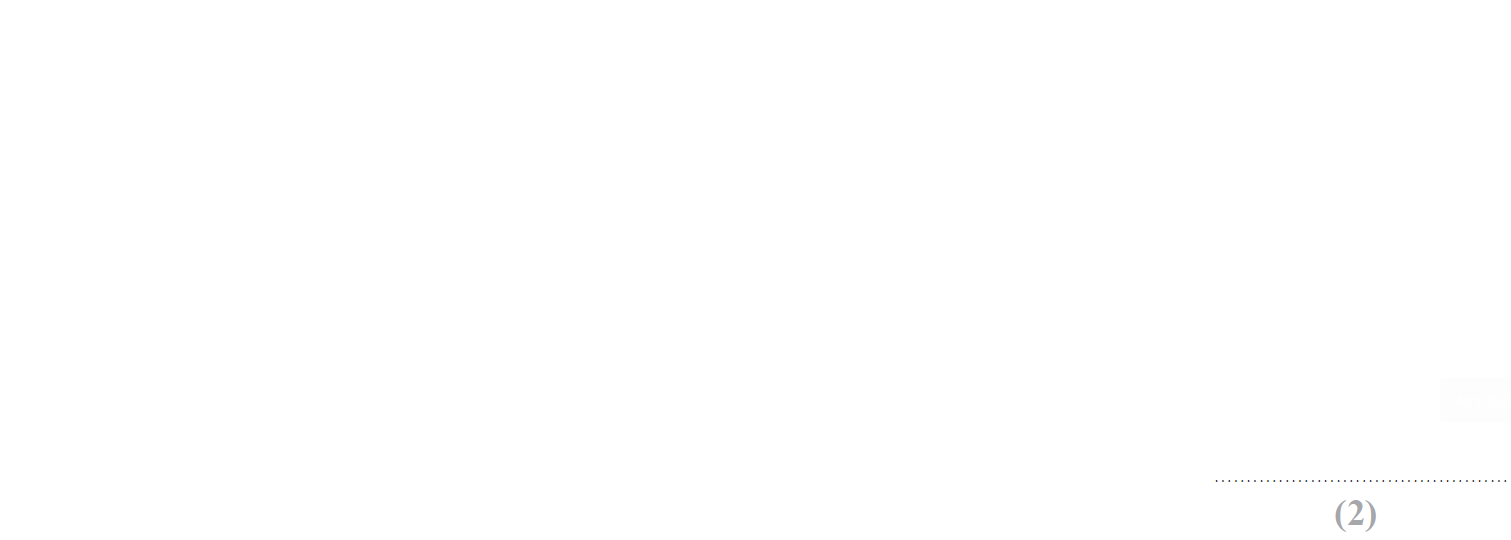 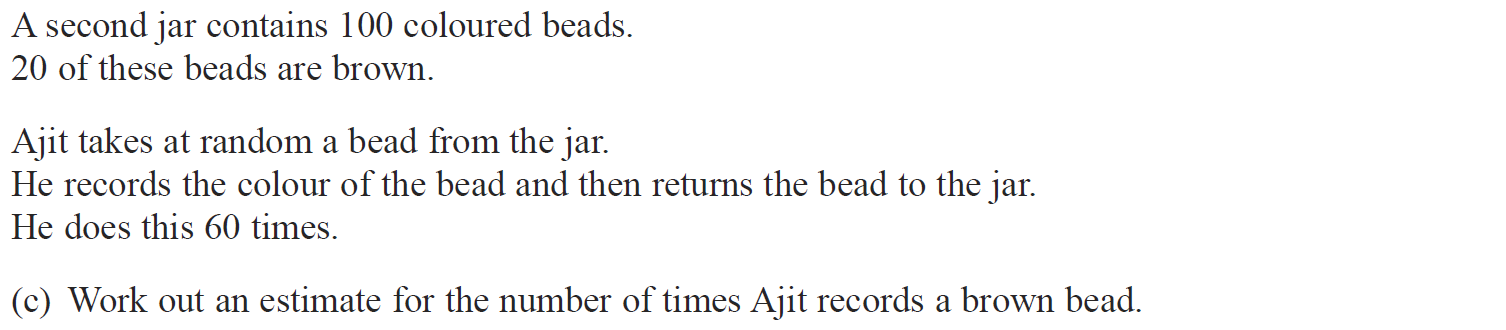 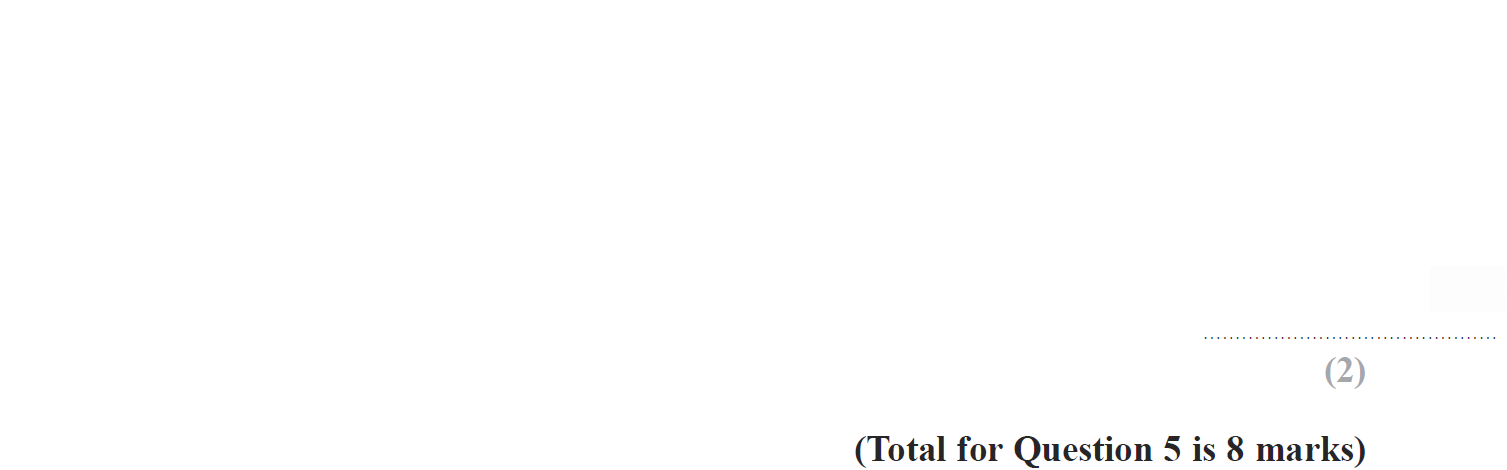 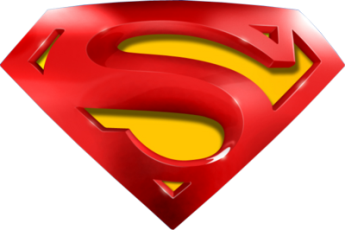 Jan 2015 3H Q5
Basic Probability
A (i)
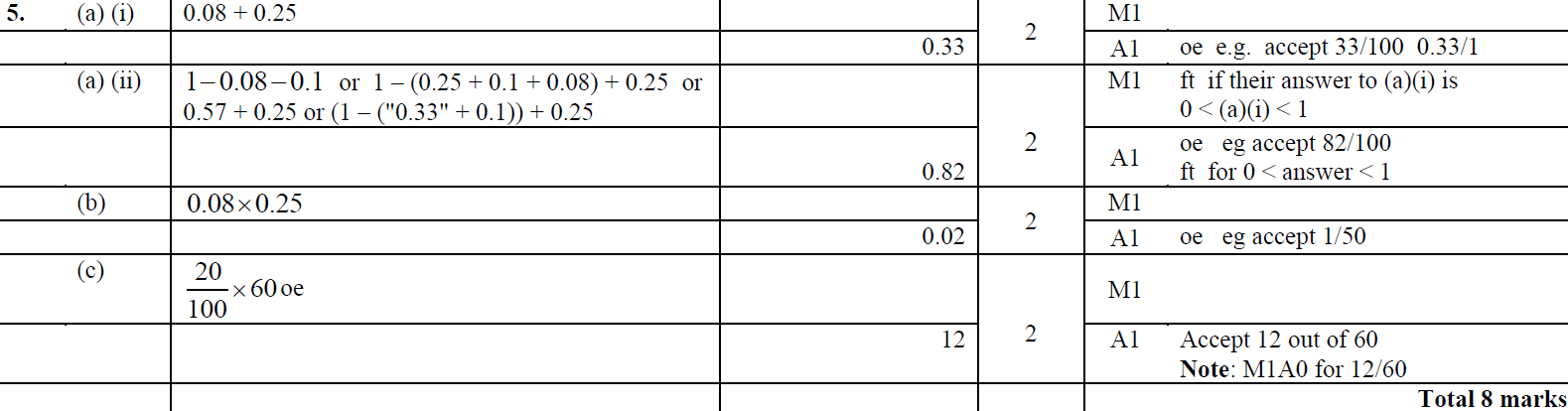 A (ii)
B
C
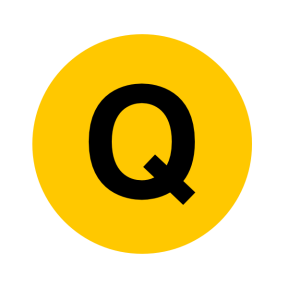 Jan 2015 4H Q3
Basic Probability
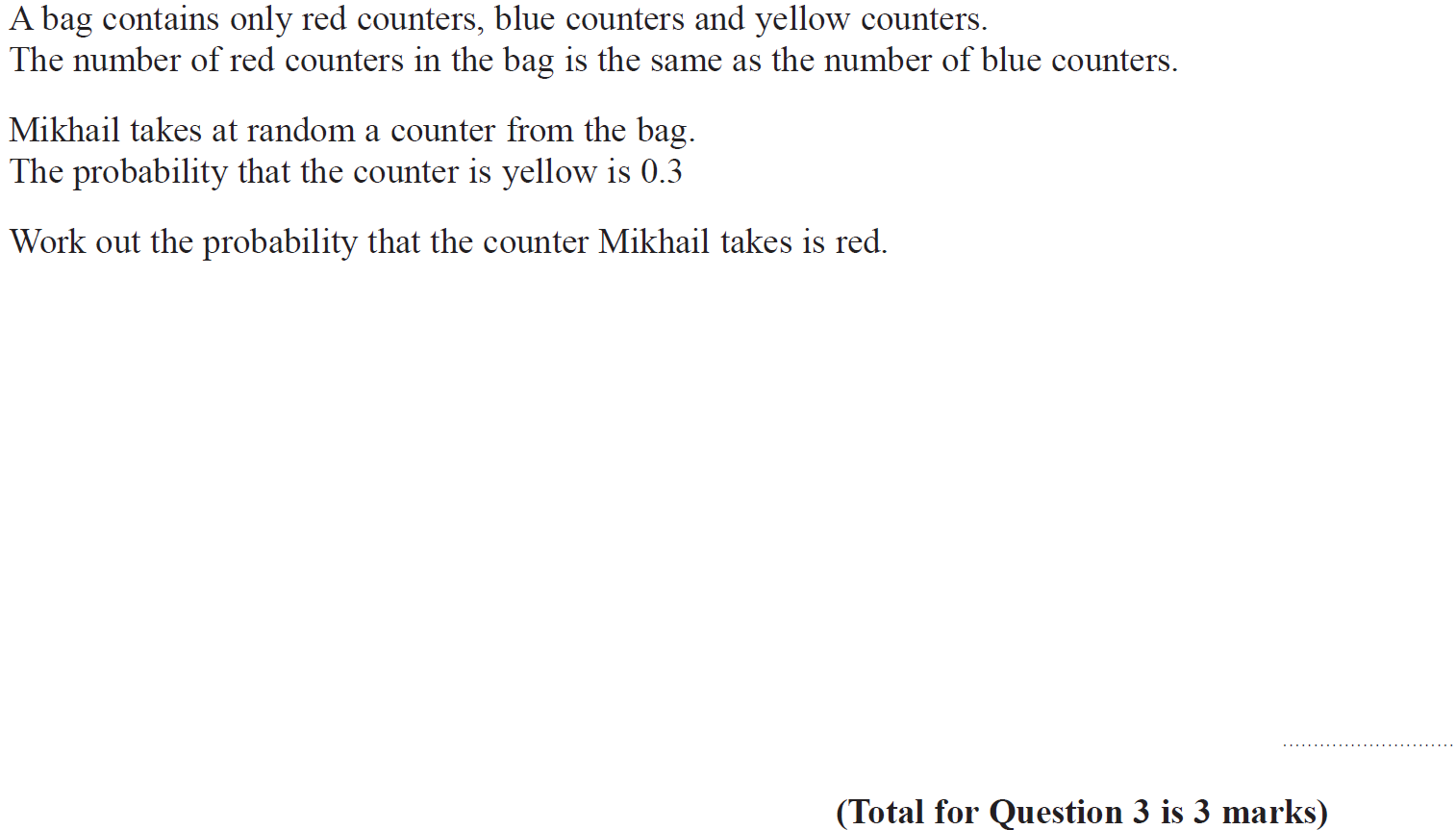 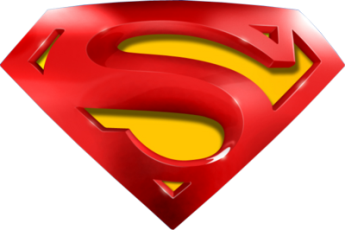 Jan 2015 4H Q3
Basic Probability
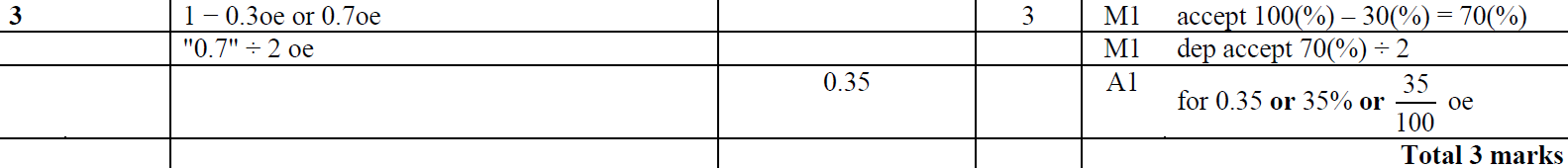 A
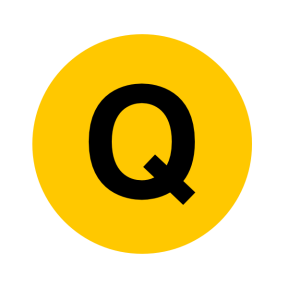 June 2015 4H Q1
Basic Probability
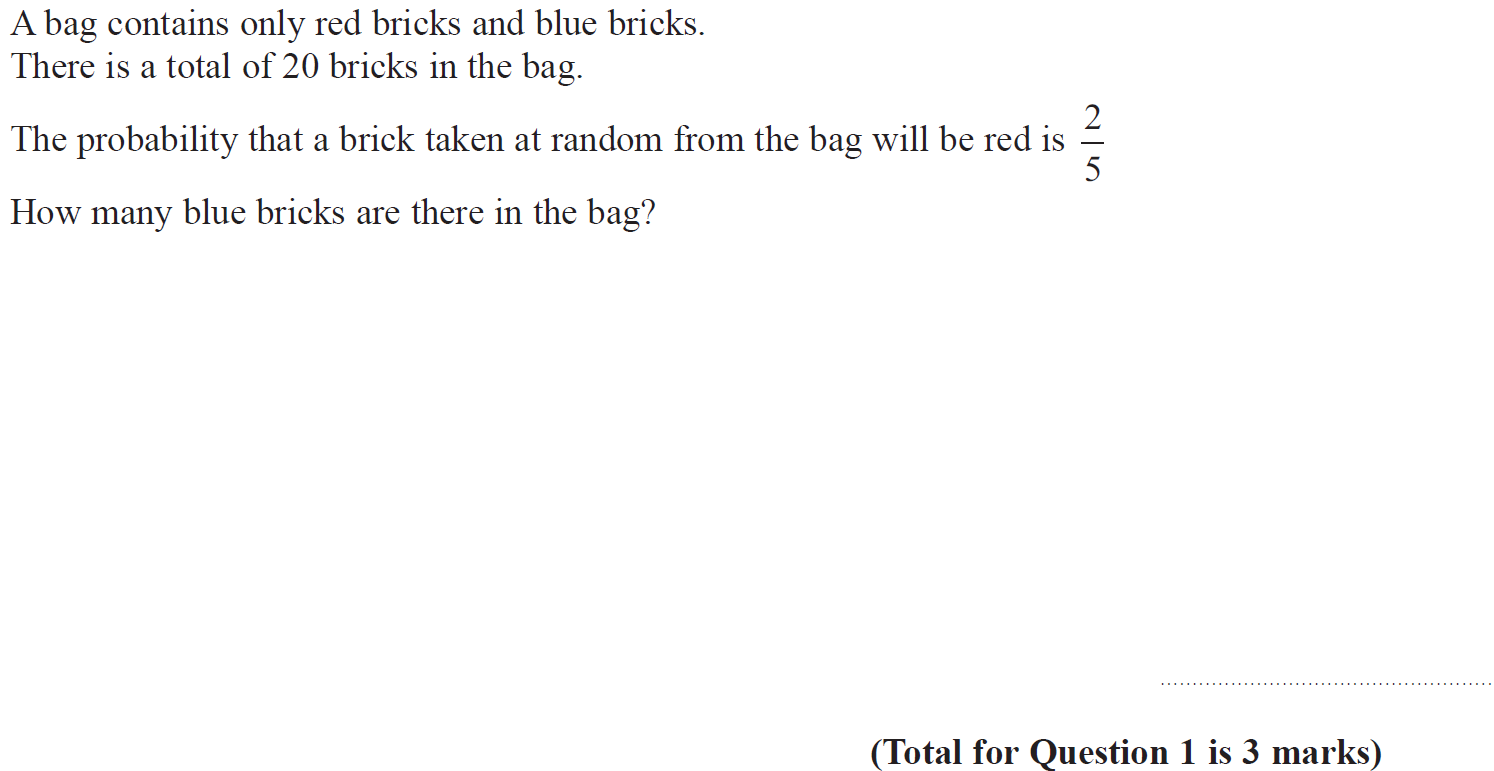 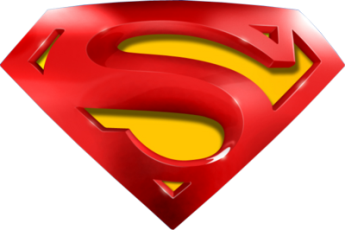 June 2015 4H Q1
Basic Probability
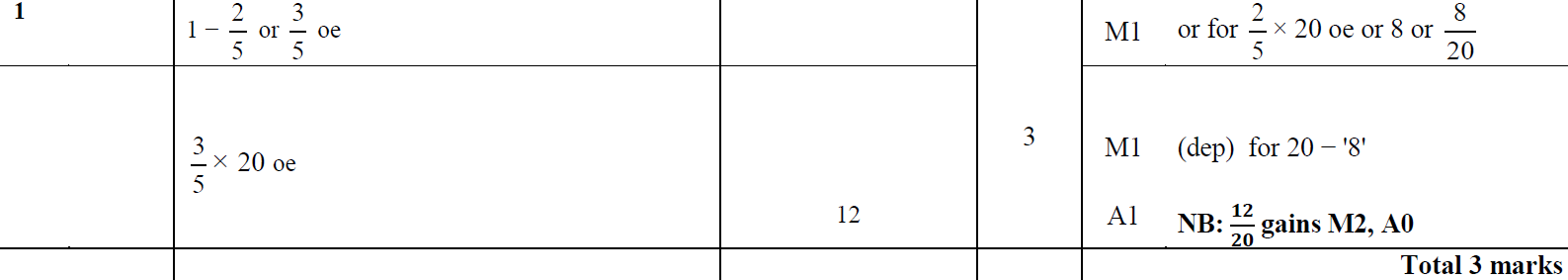 A
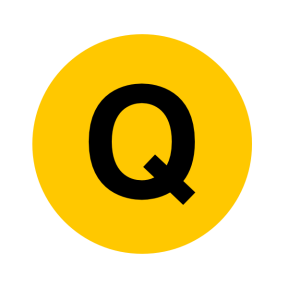 June 2015 4HR Q6
Basic Probability
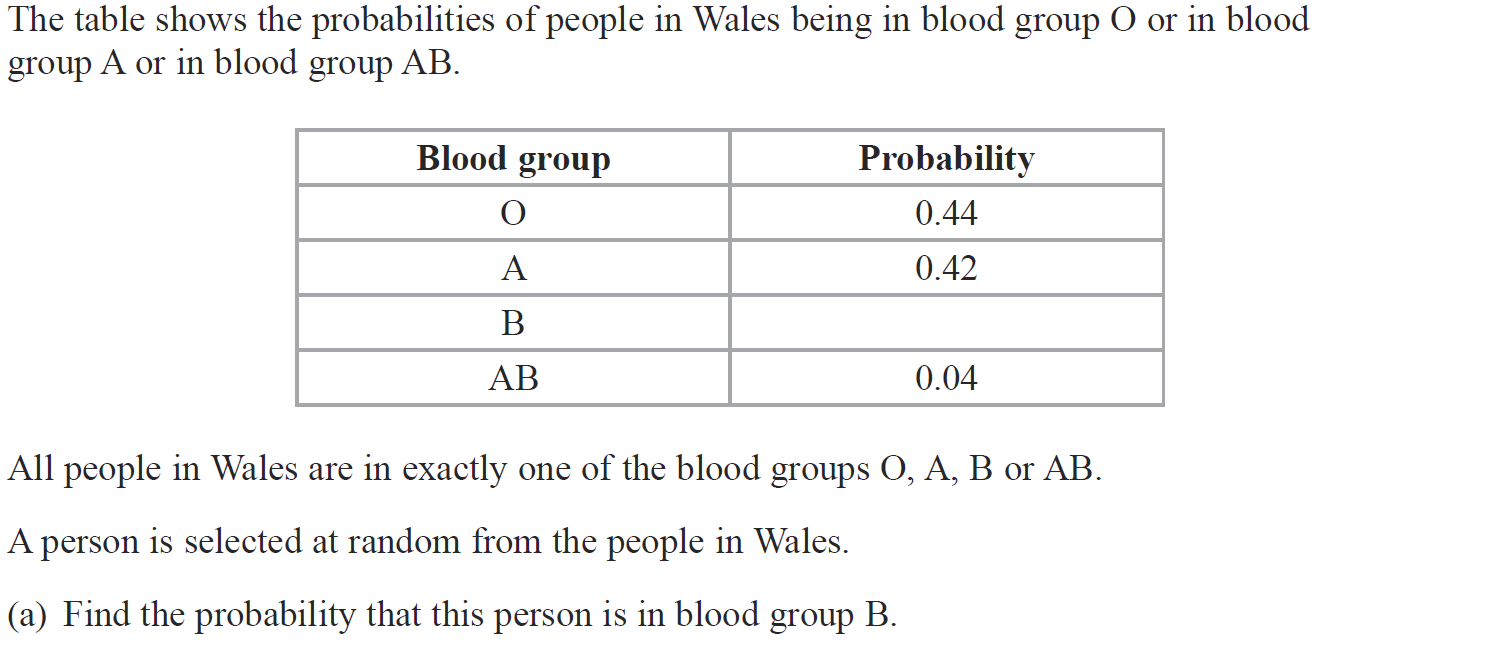 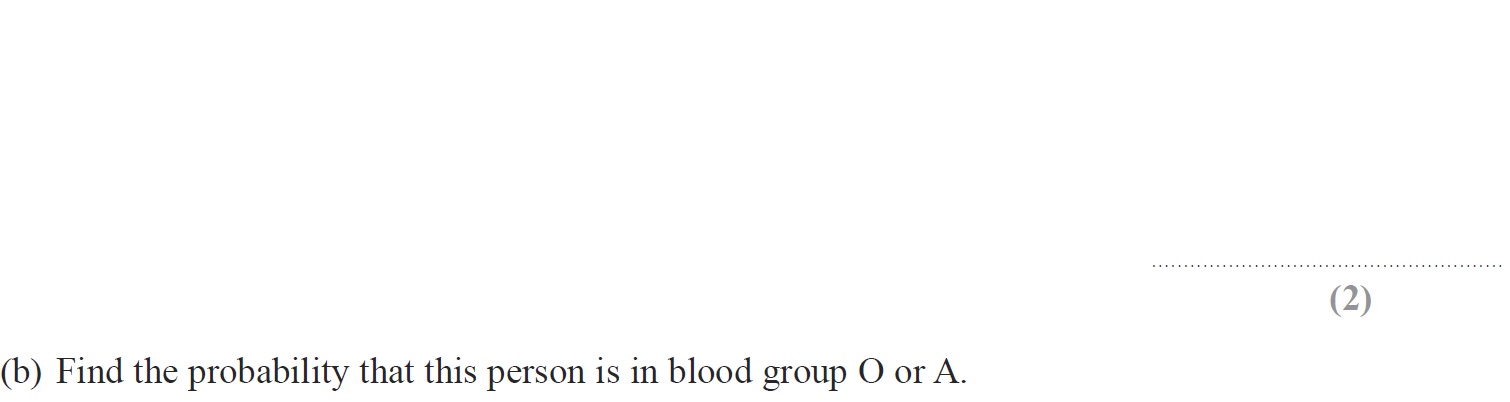 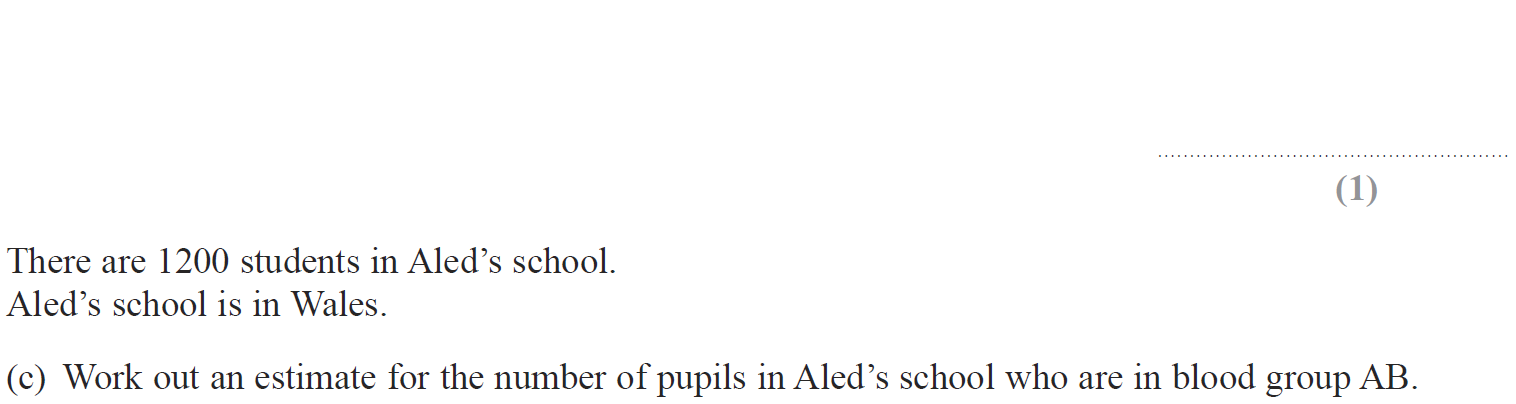 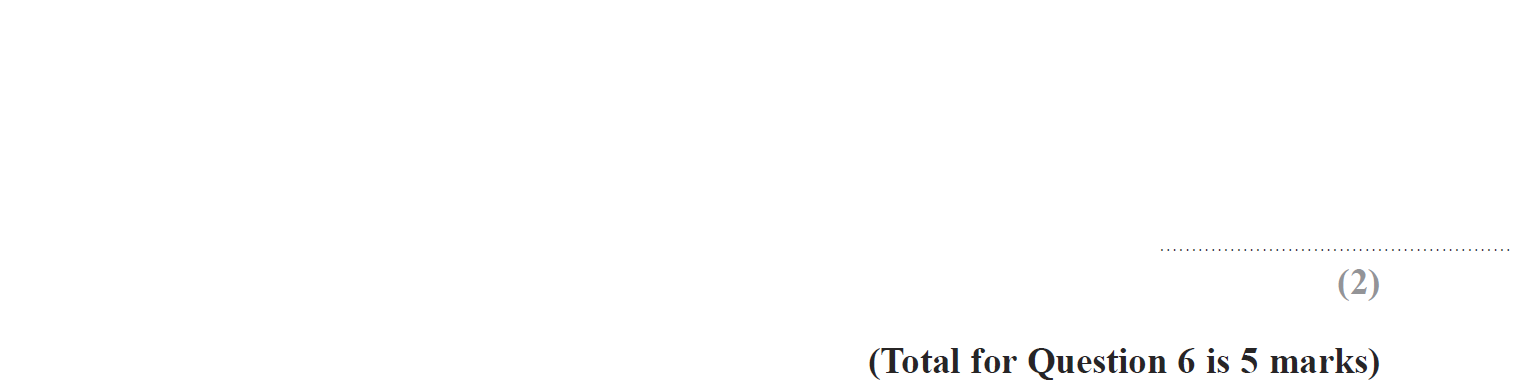 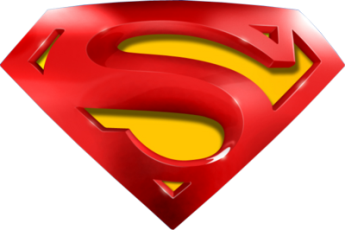 June 2015 4HR Q6
Basic Probability
A
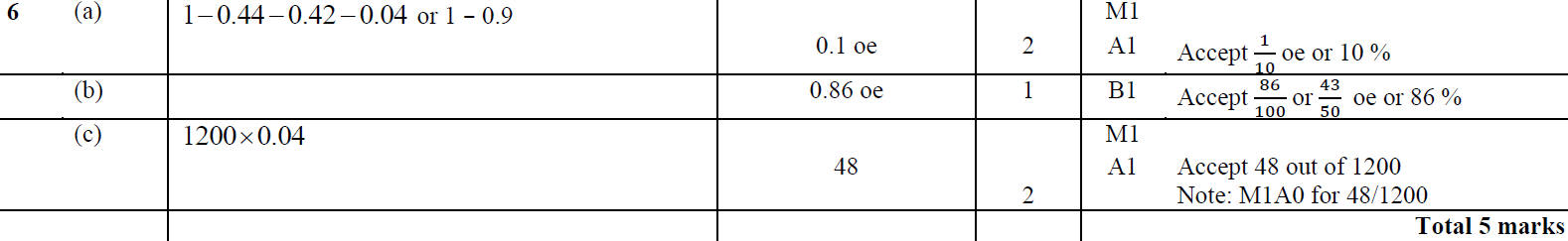 B
C
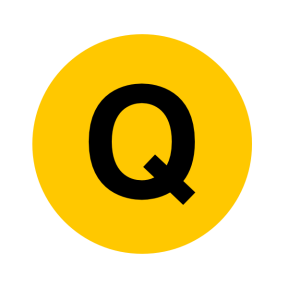 Jan 2016 4H Q4
Basic Probability
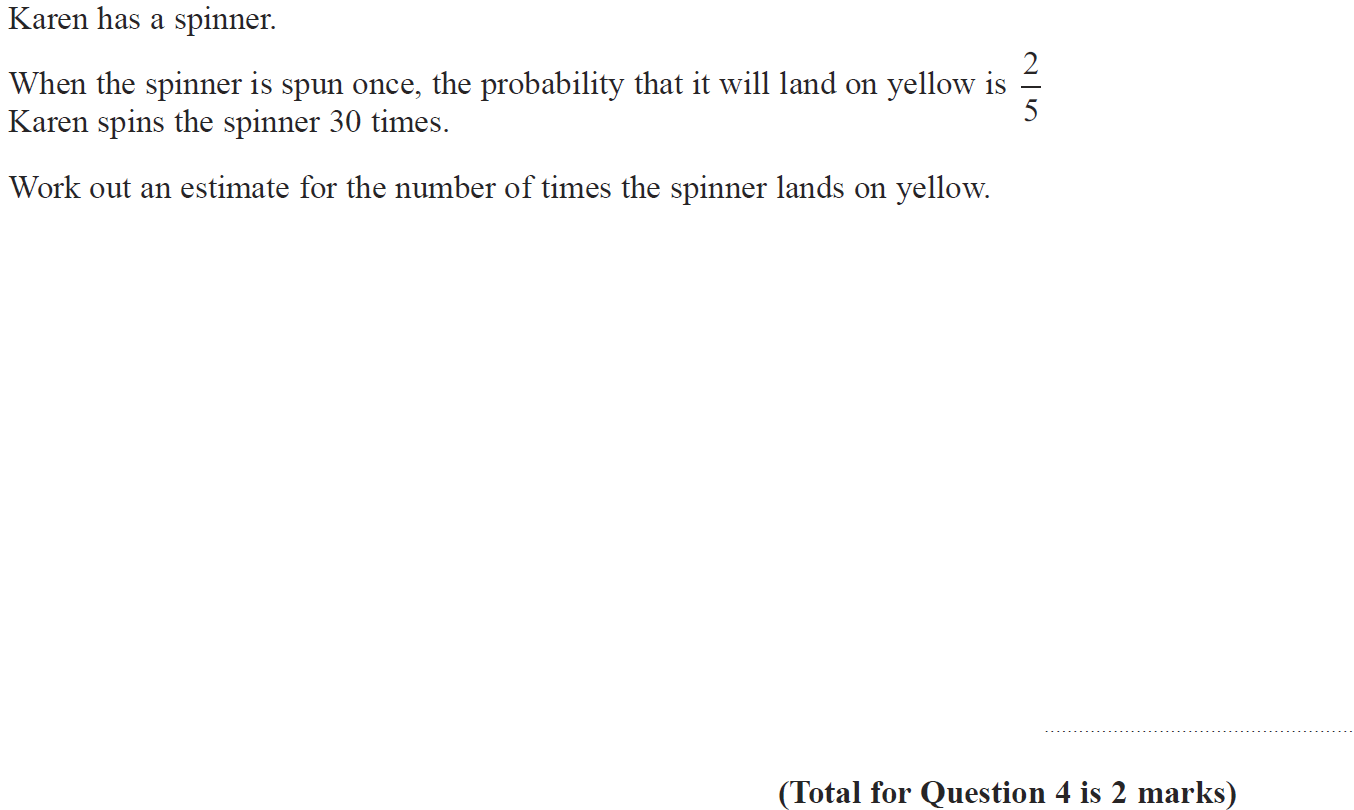 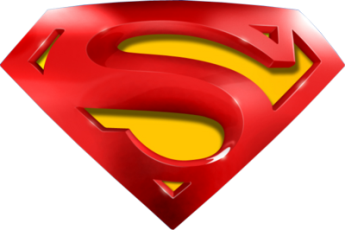 Jan 2016 4H Q4
Basic Probability
A
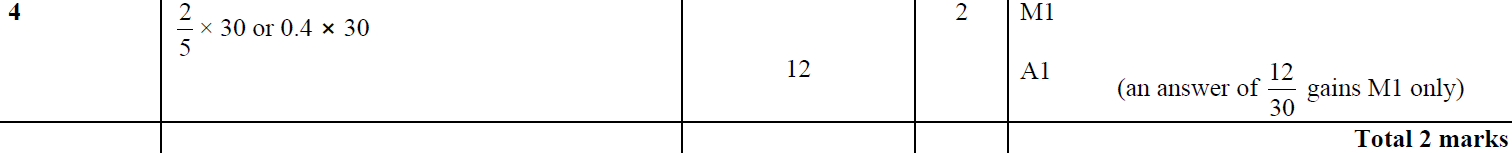 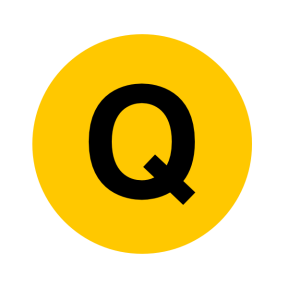 Jan 2016 4H Q8
Basic Probability
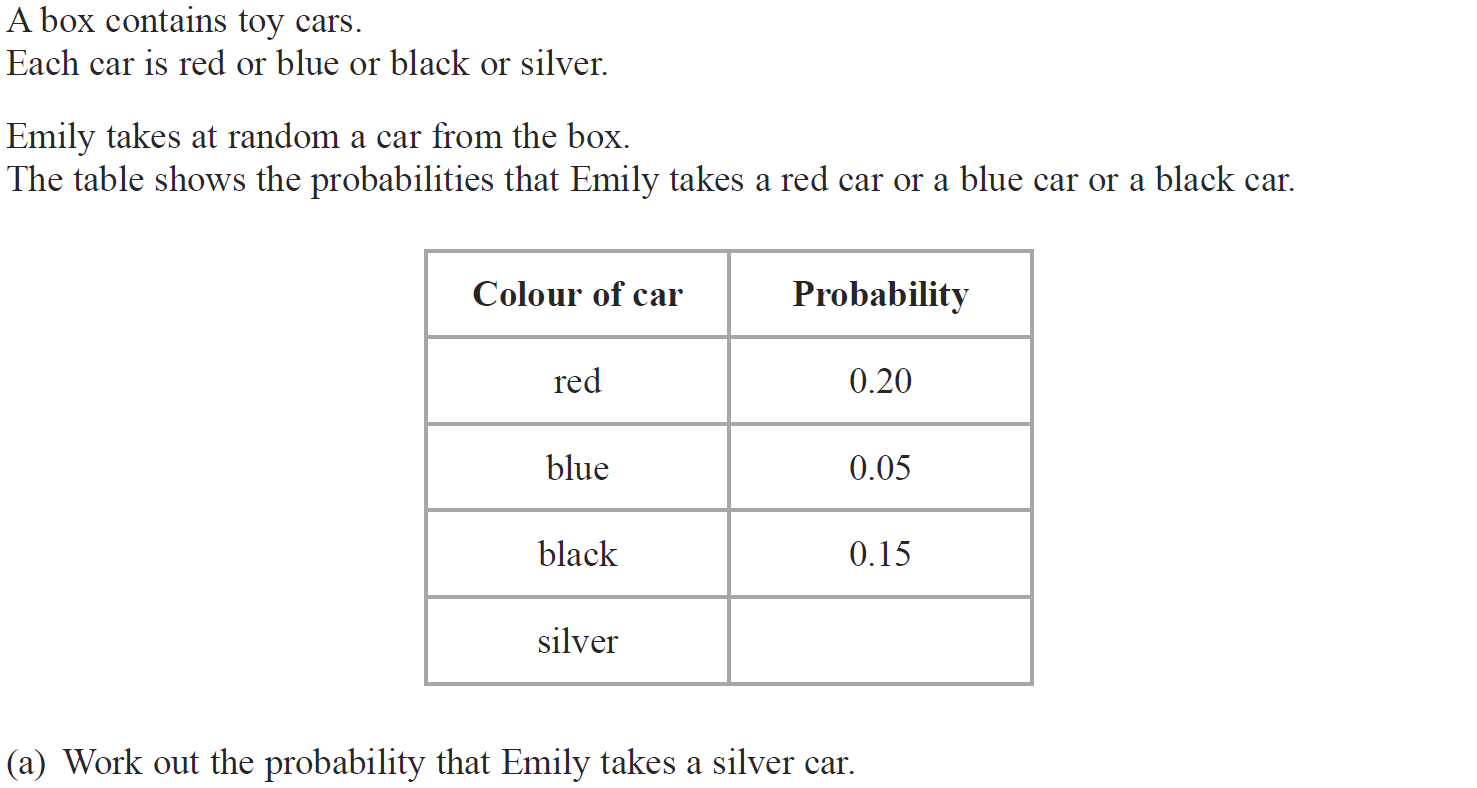 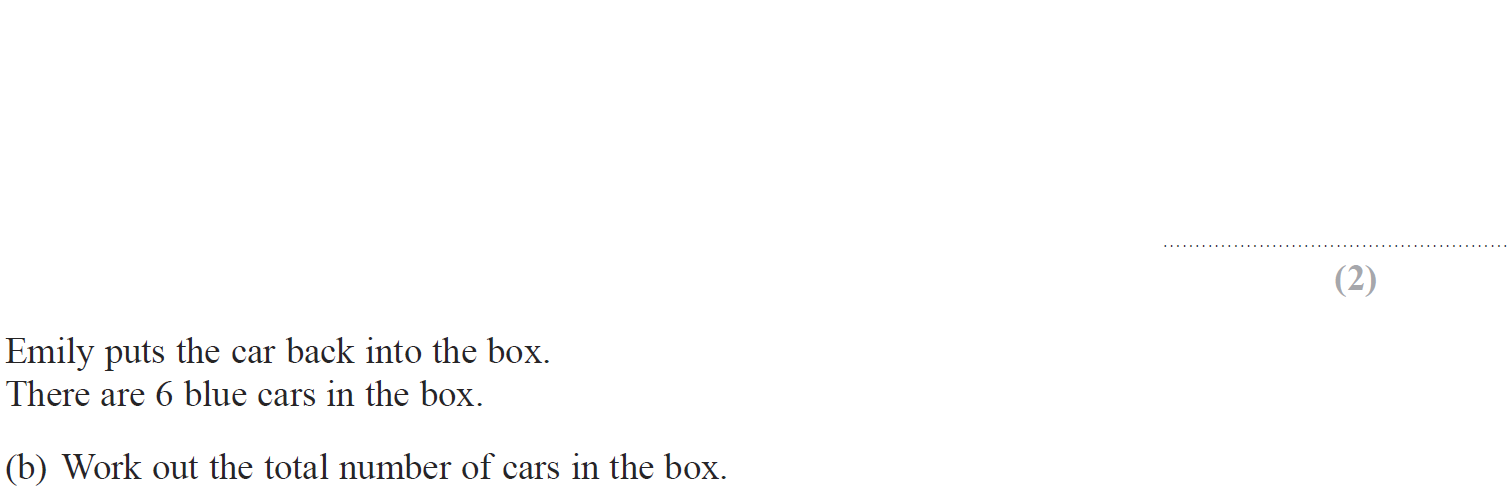 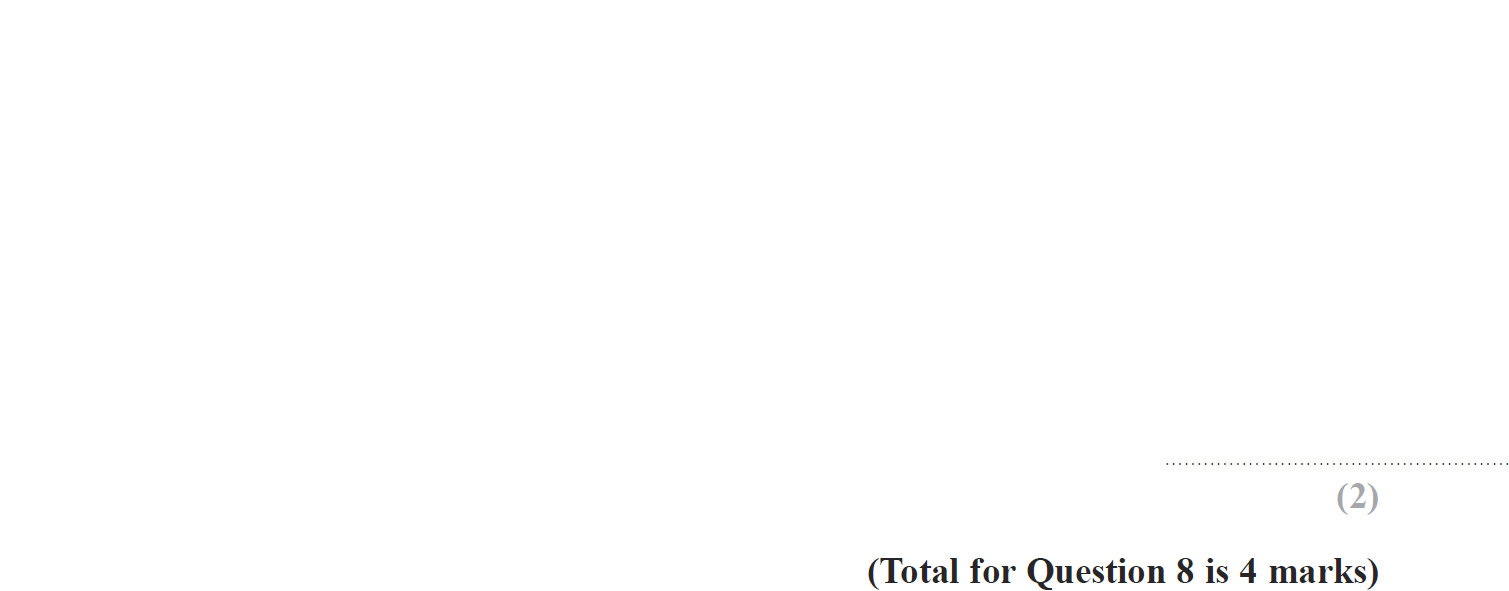 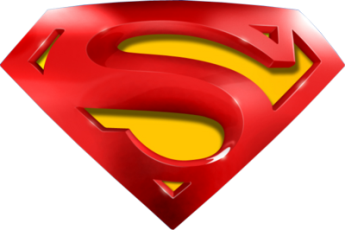 Jan 2016 4H Q8
Basic Probability
A
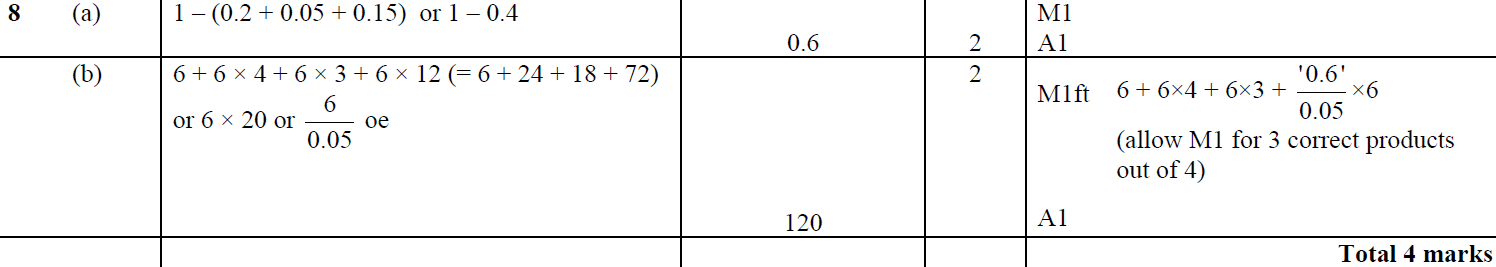 B
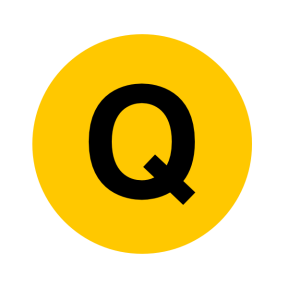 Jan 2016 3HR Q4
Basic Probability
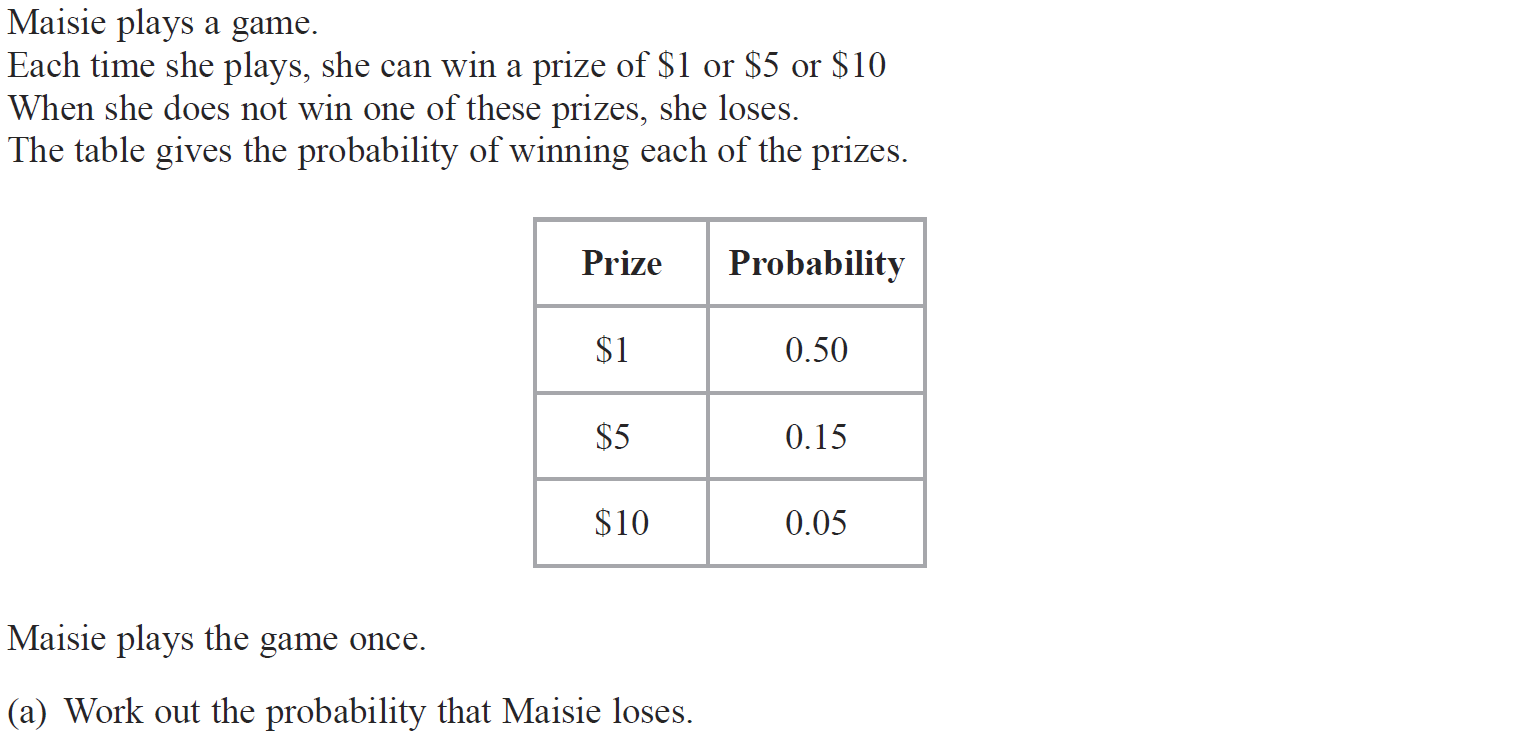 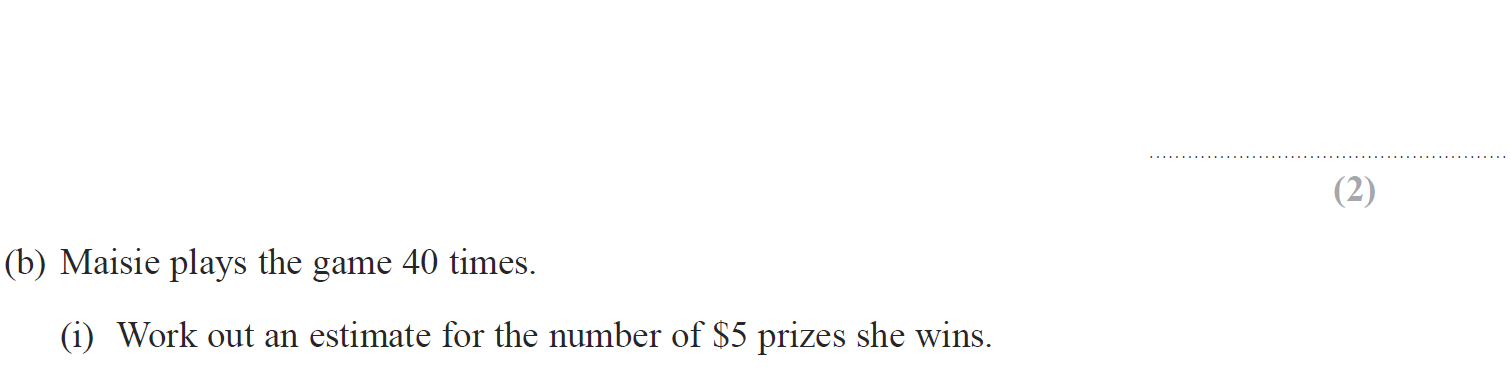 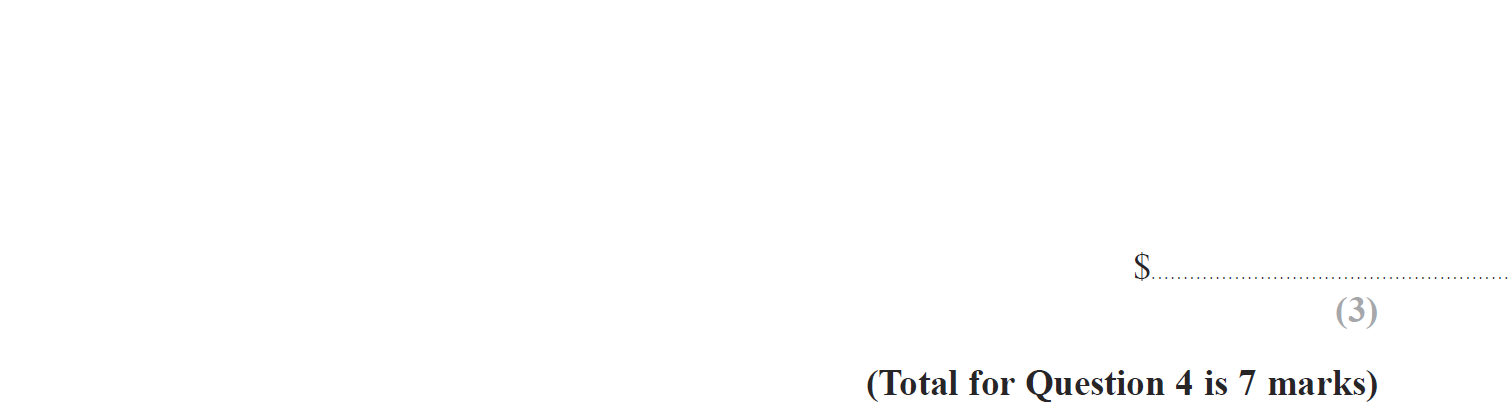 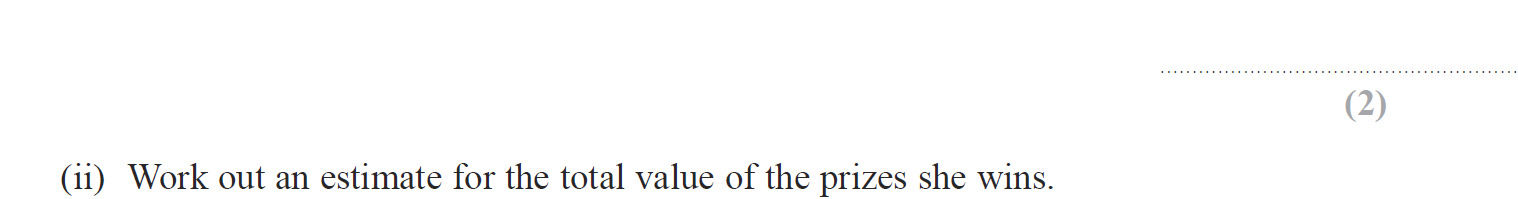 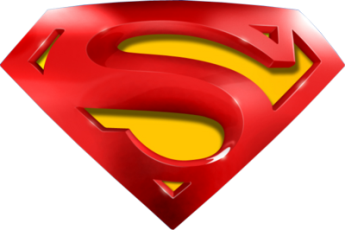 Jan 2016 3HR Q4
Basic Probability
A
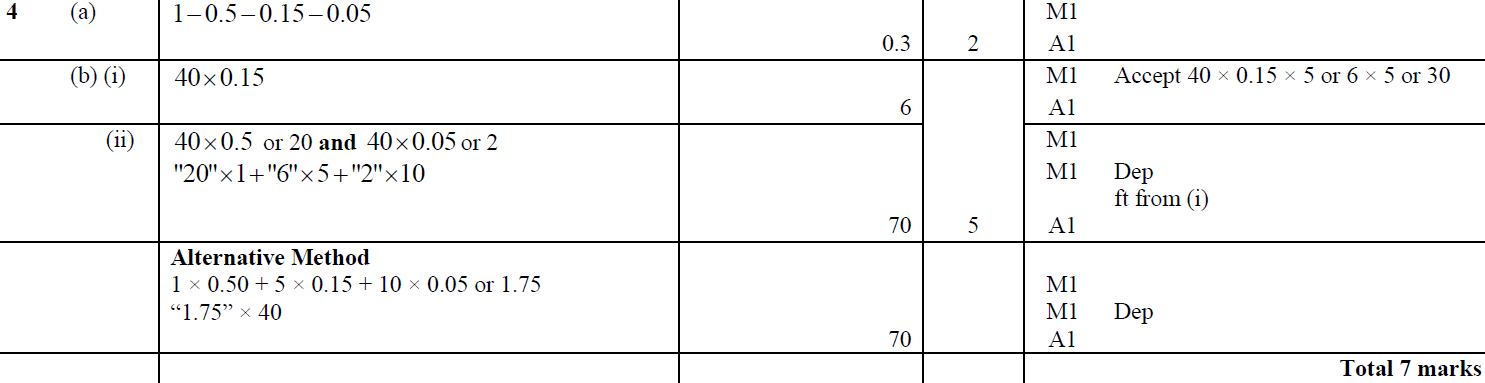 B (i)
B (ii)
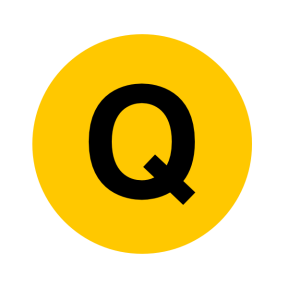 May 2016 3HR Q3
Basic Probability
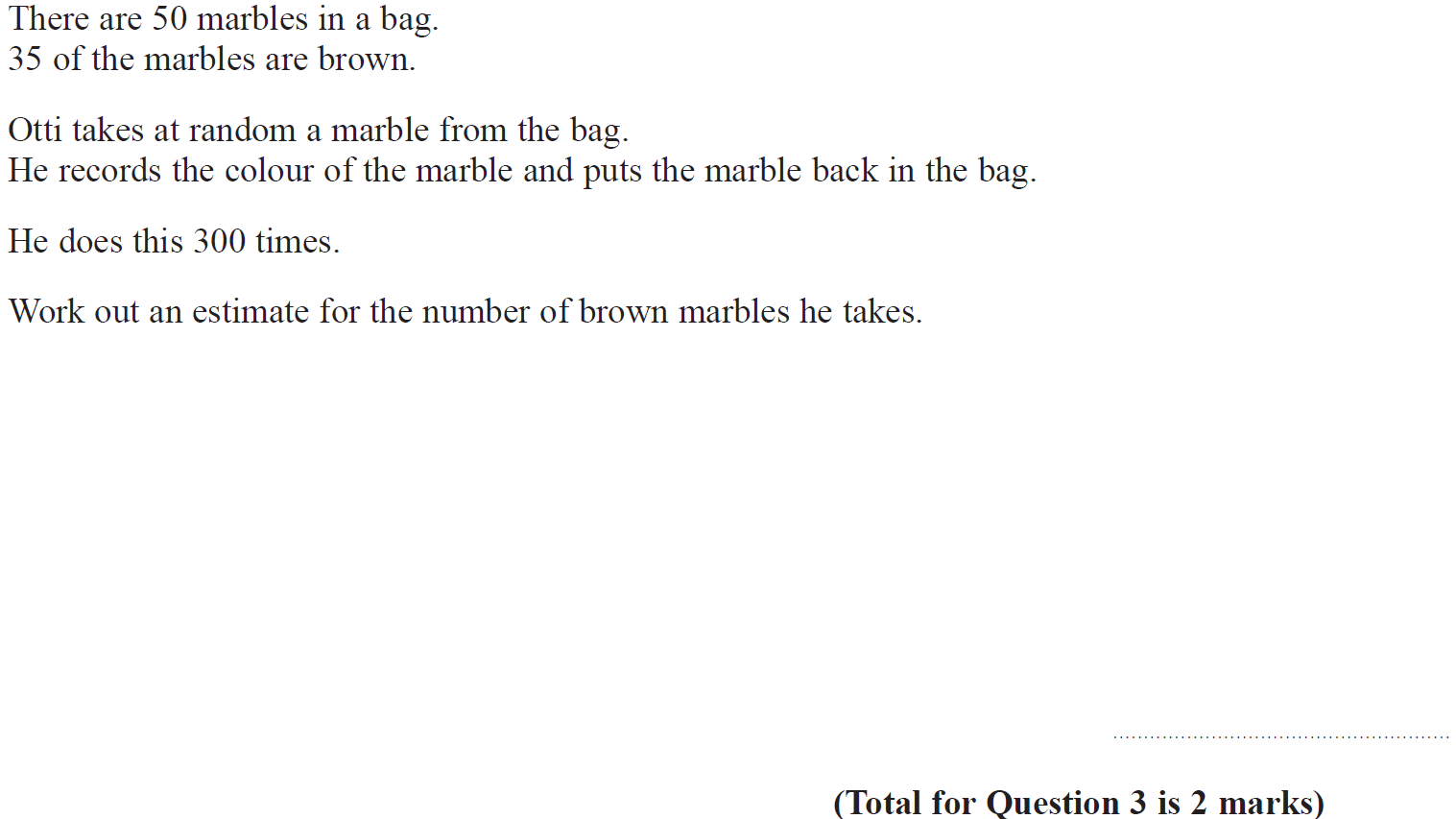 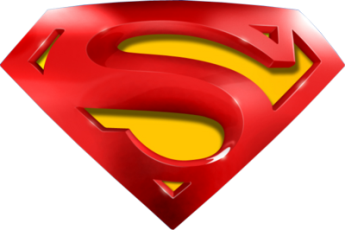 May 2016 3HR Q3
Basic Probability
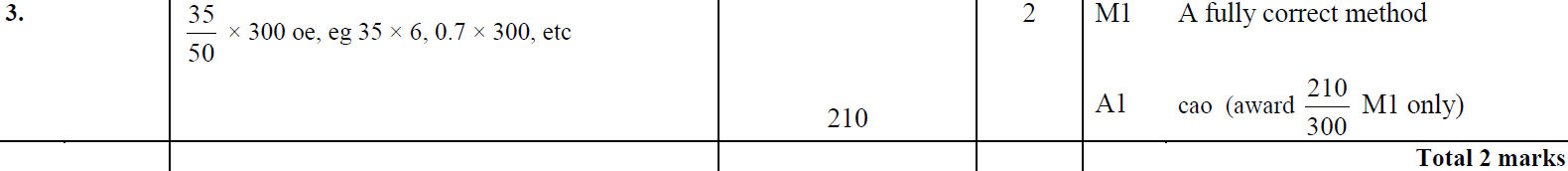 A
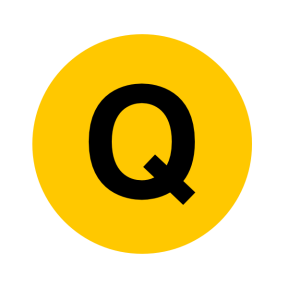 May 2016 3HR Q9
Basic Probability
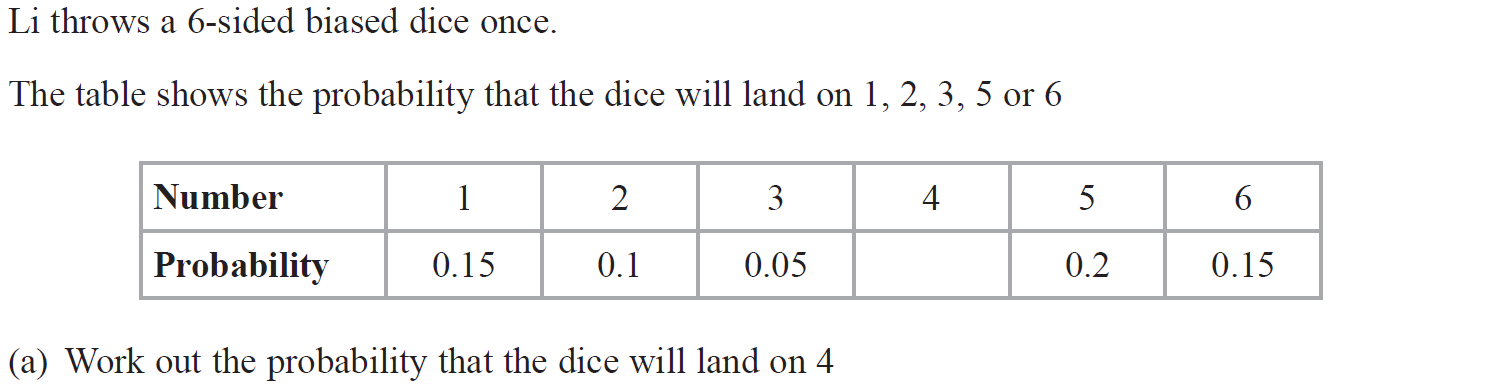 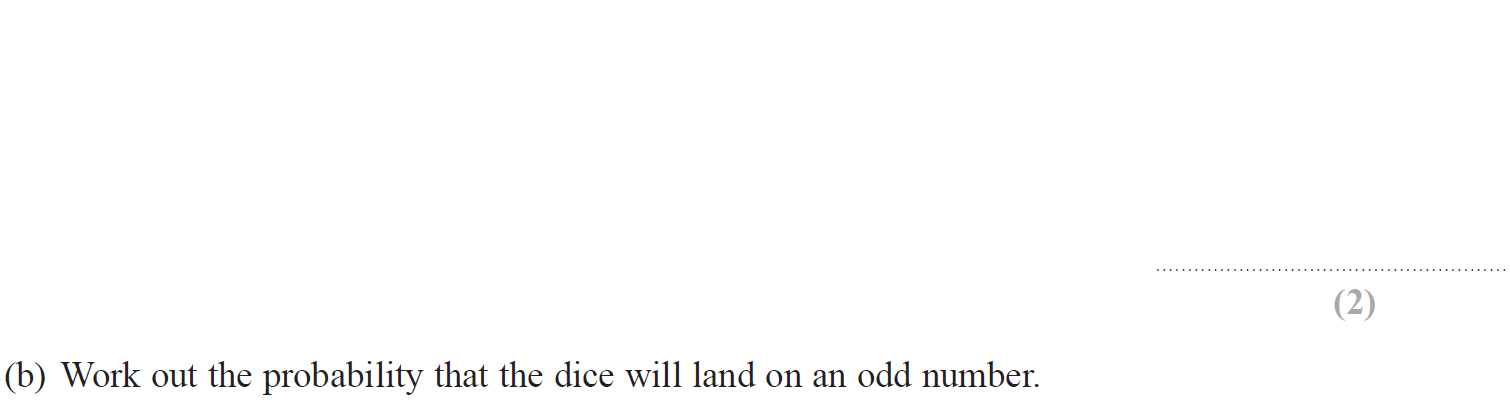 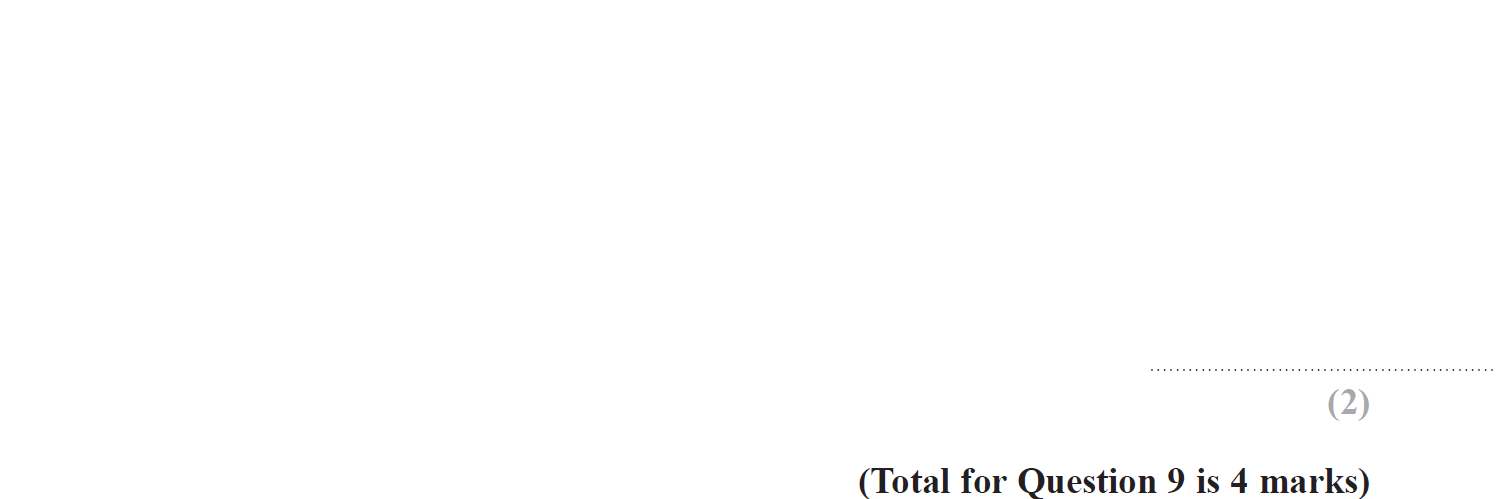 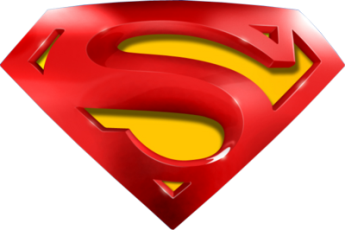 May 2016 3HR Q9
Basic Probability
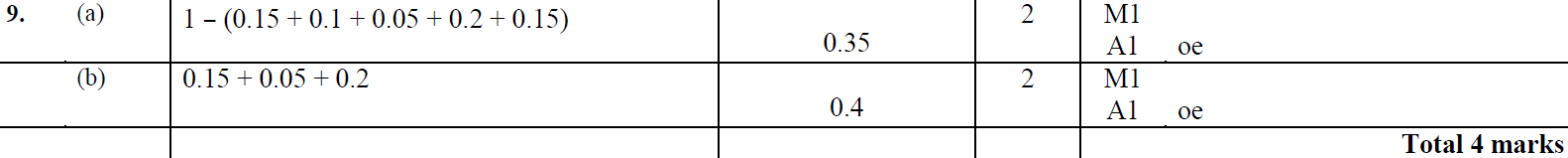 A
B
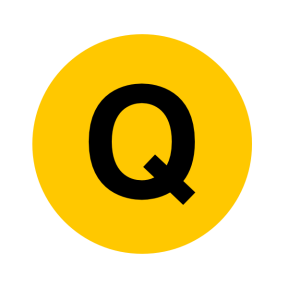 Jan 2017 4H Q2
Basic Probability
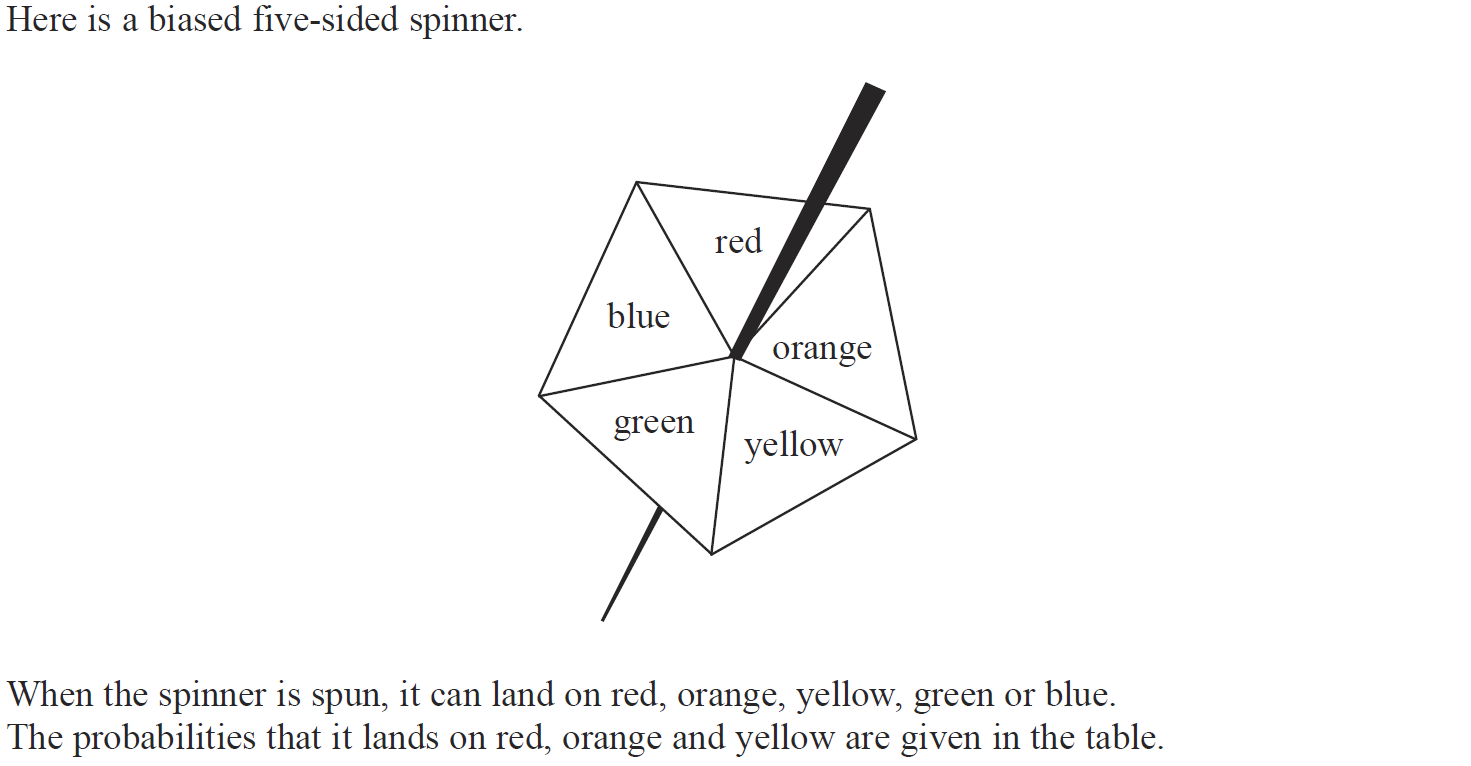 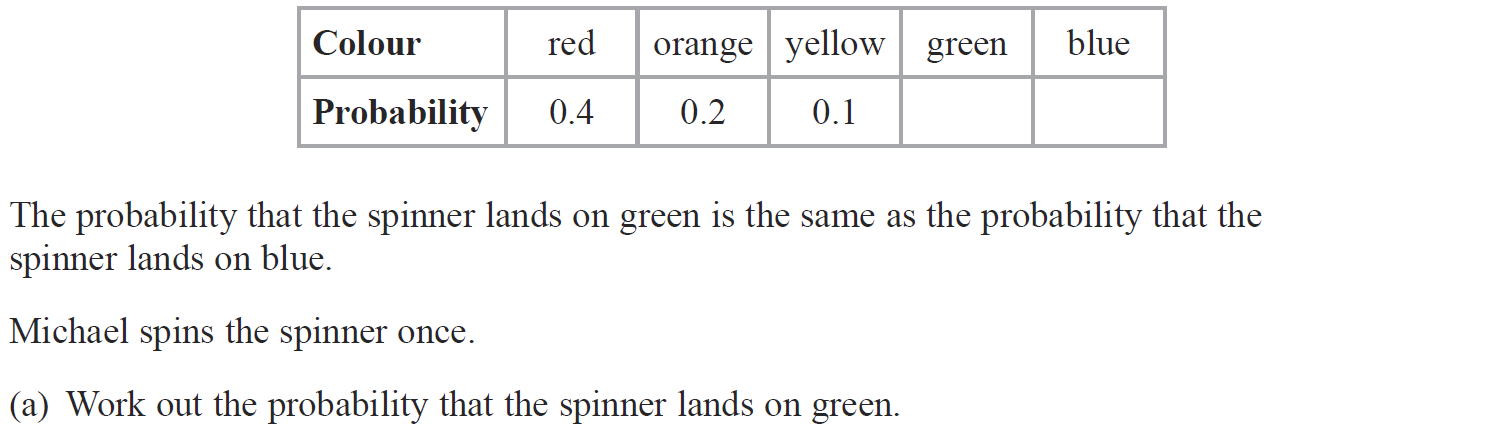 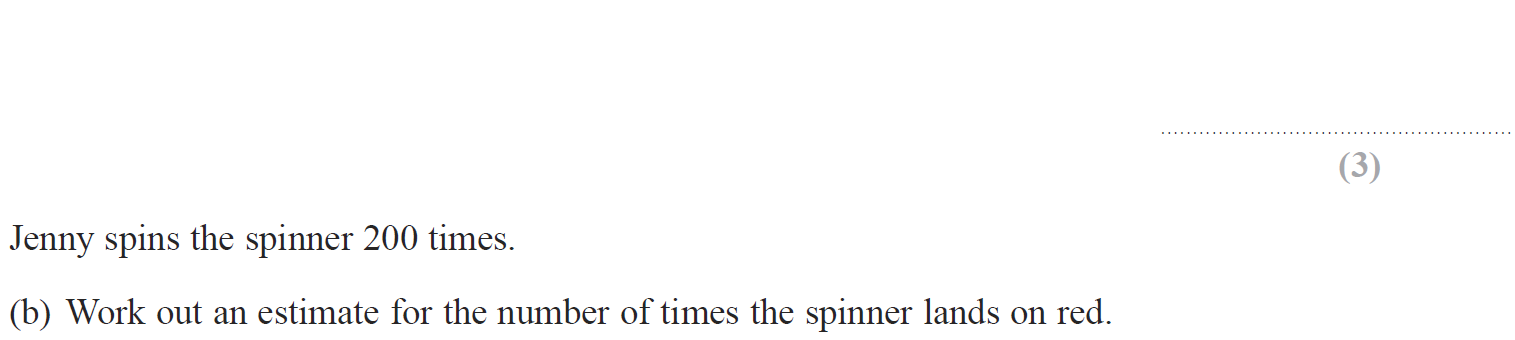 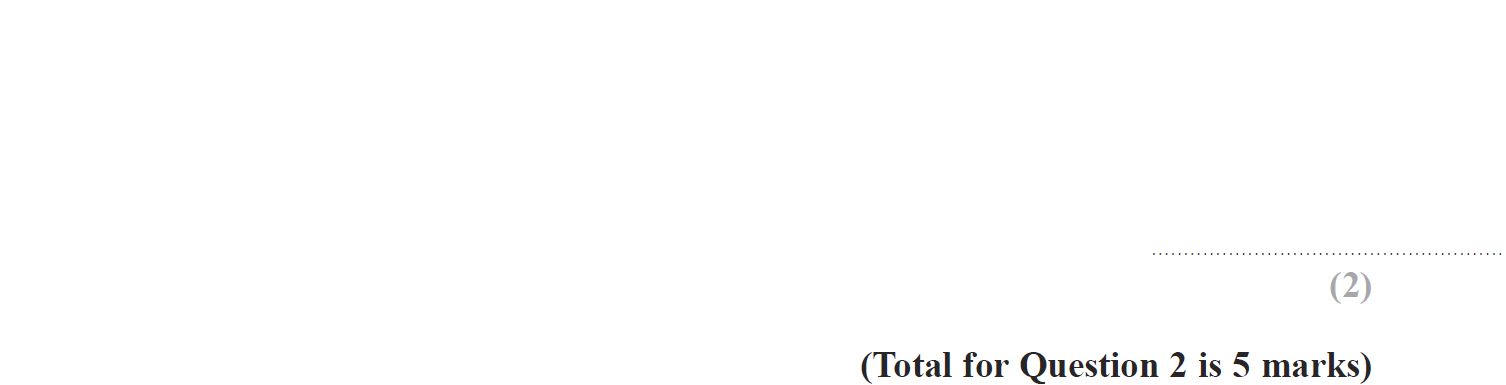 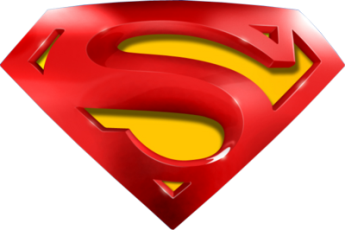 Jan 2017 4H Q2
Basic Probability
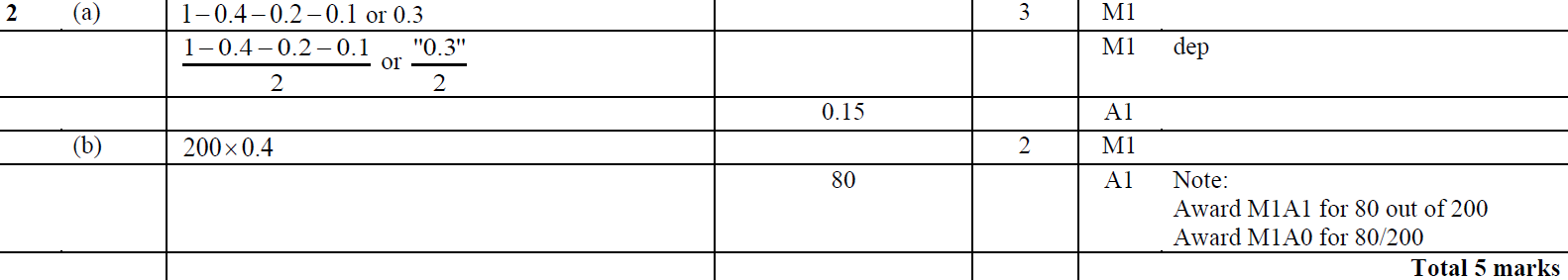 A
B
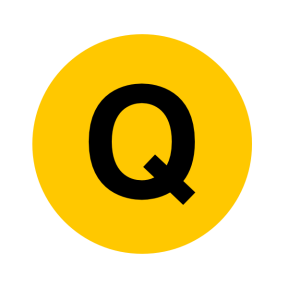 Jan 2017 4HR Q2
Basic Probability
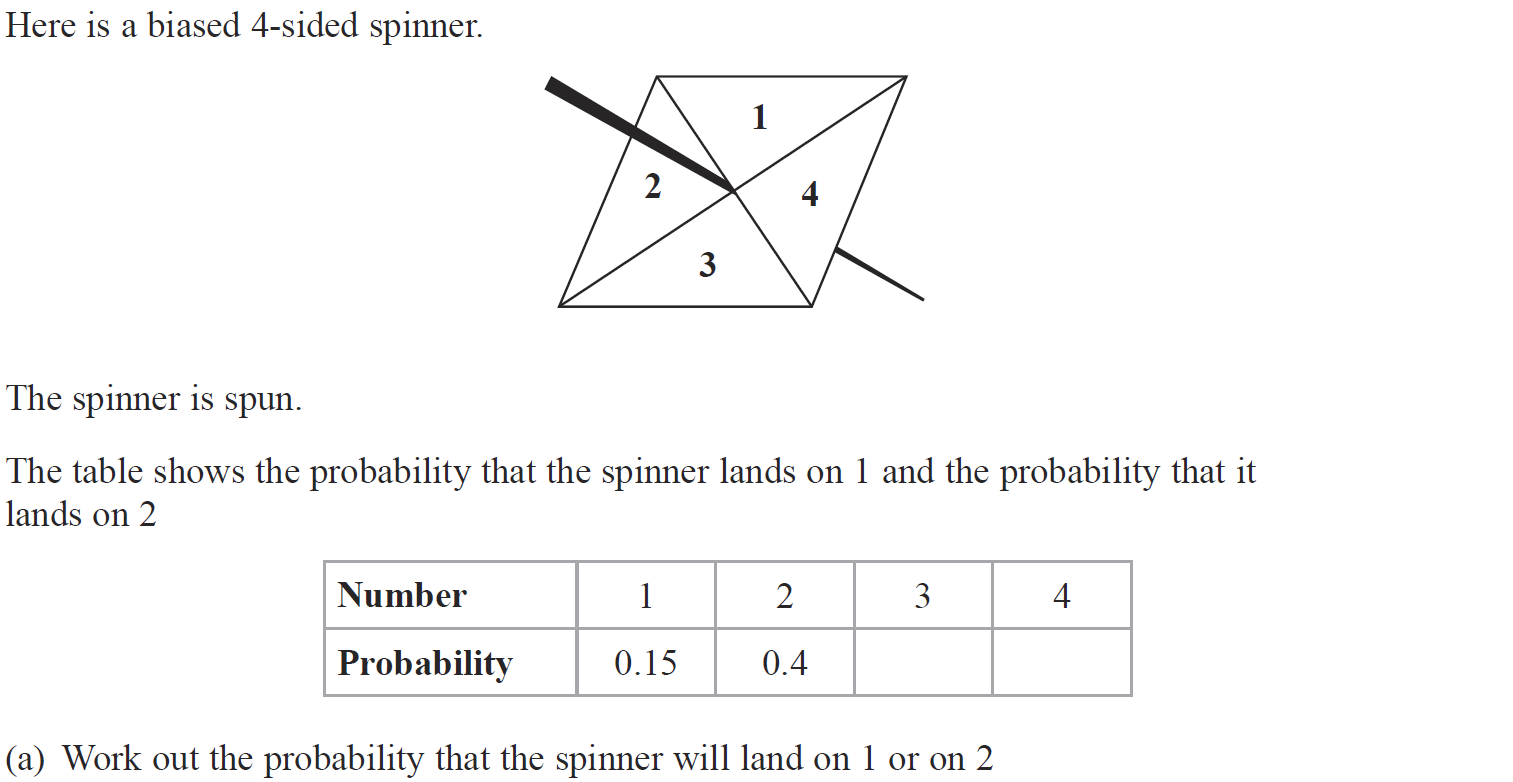 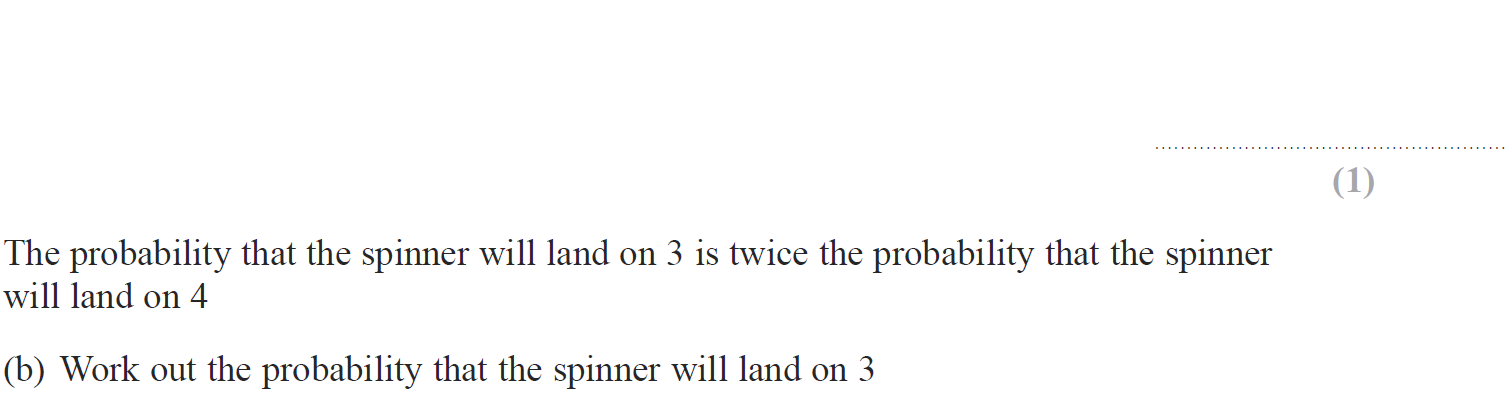 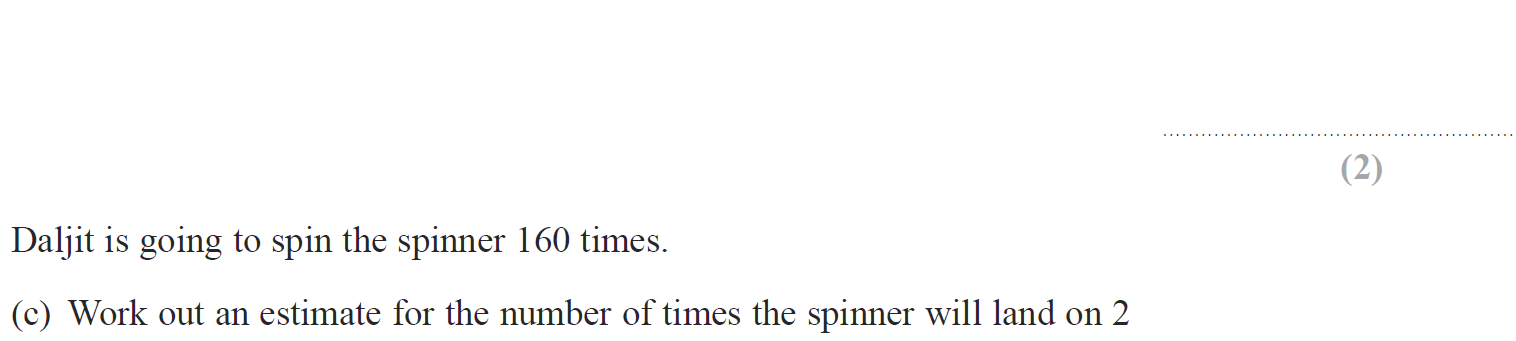 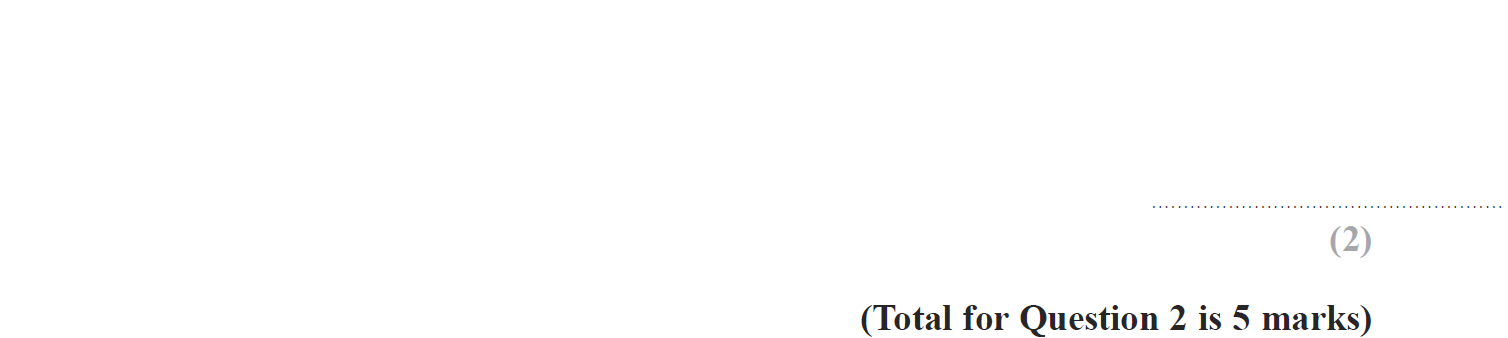 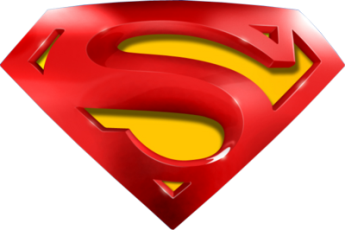 Jan 2017 4HR Q2
Basic Probability
A
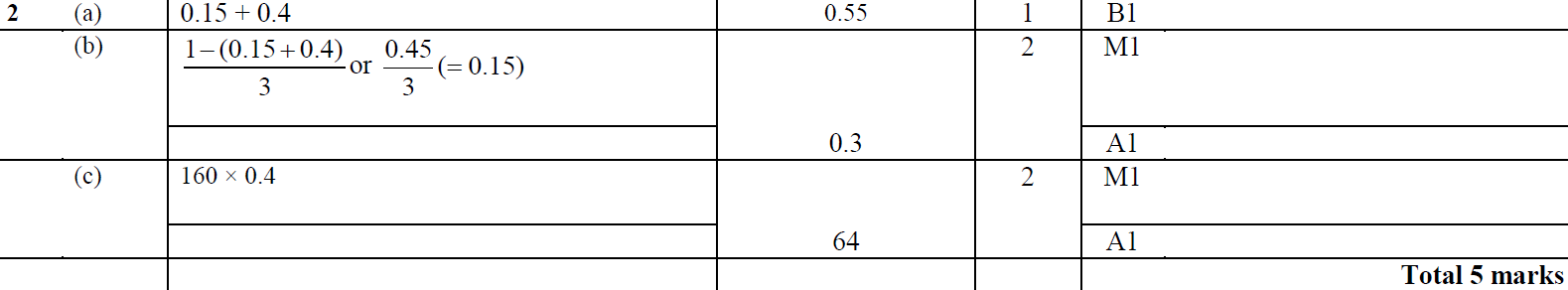 B
C
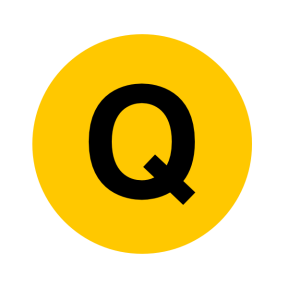 May 2017 3H Q11
Basic Probability
Show Graph
Hide Graph
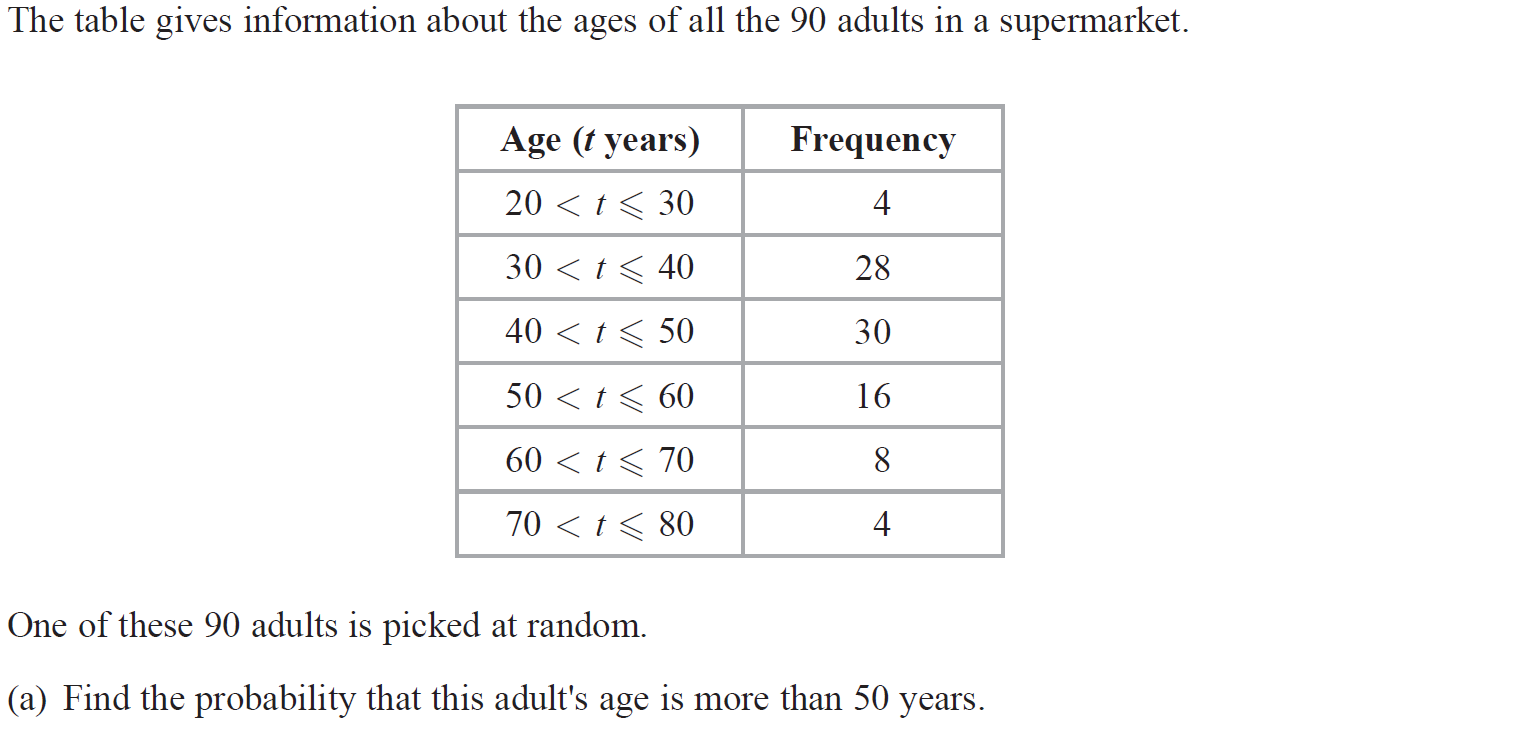 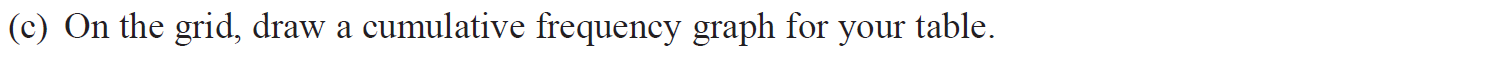 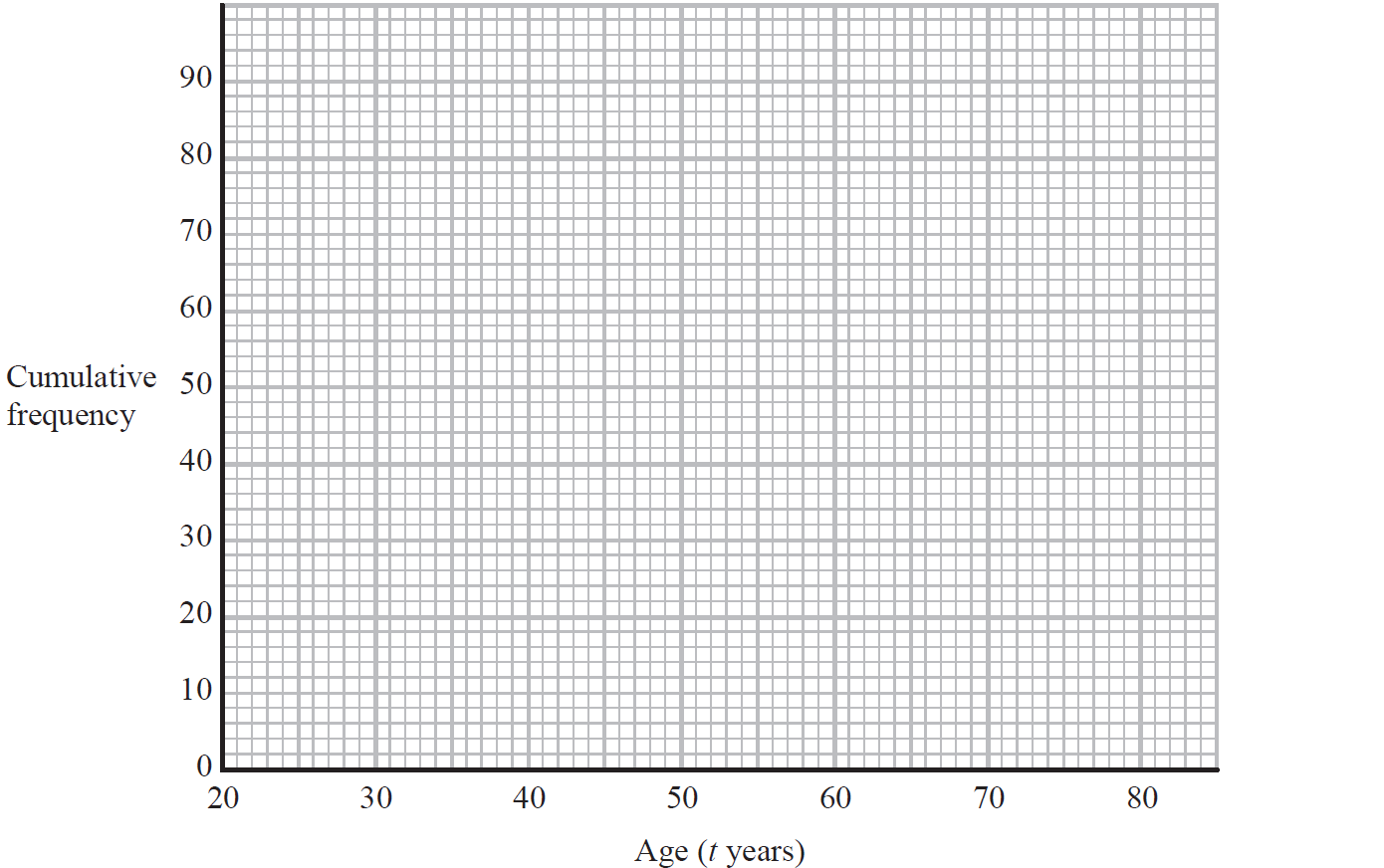 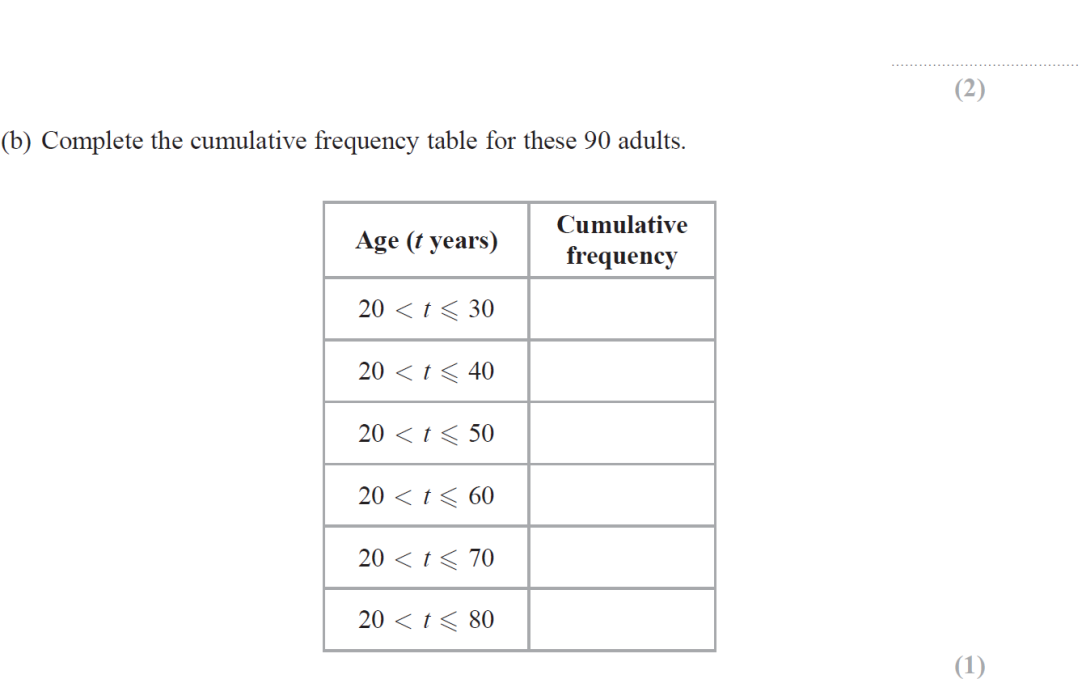 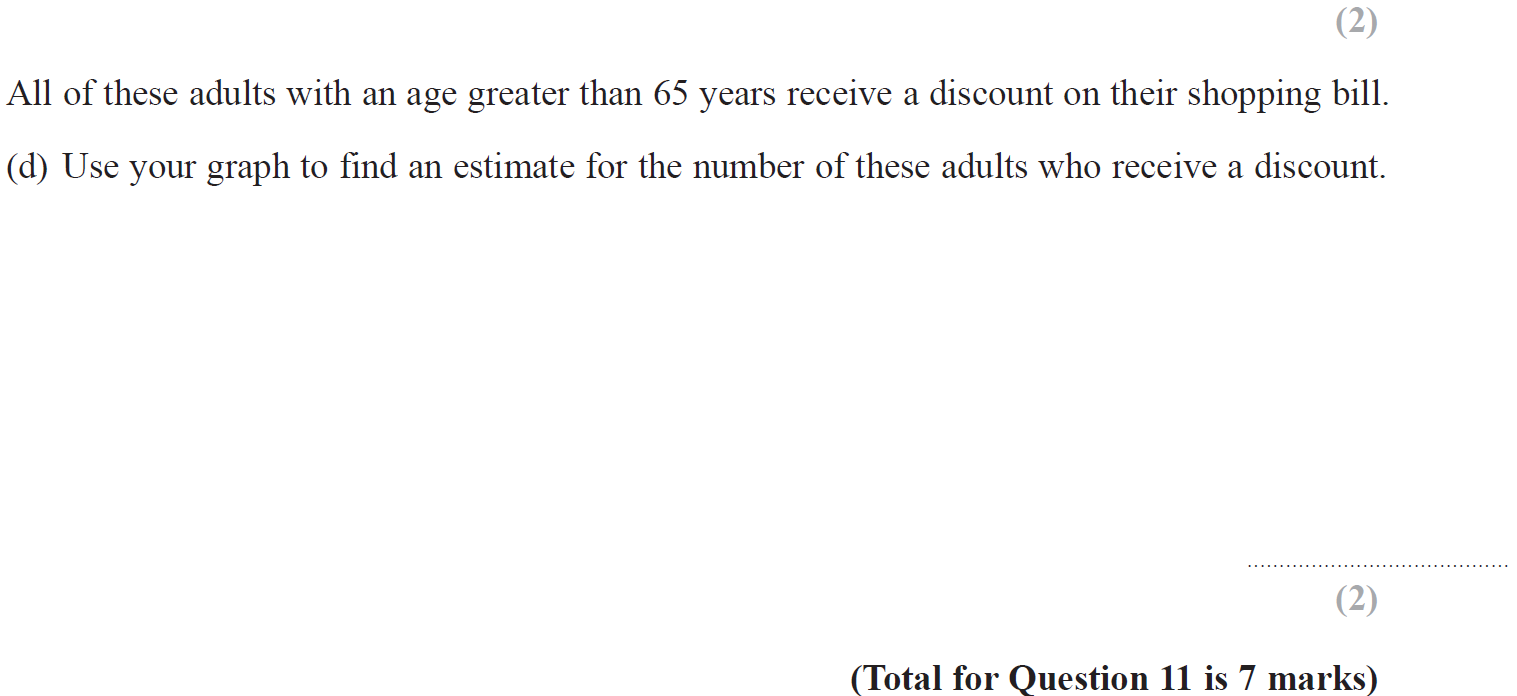 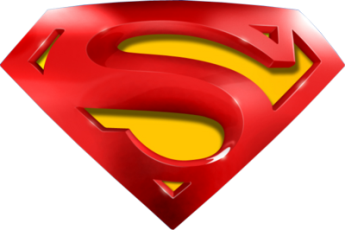 May 2017 3H Q11
Basic Probability
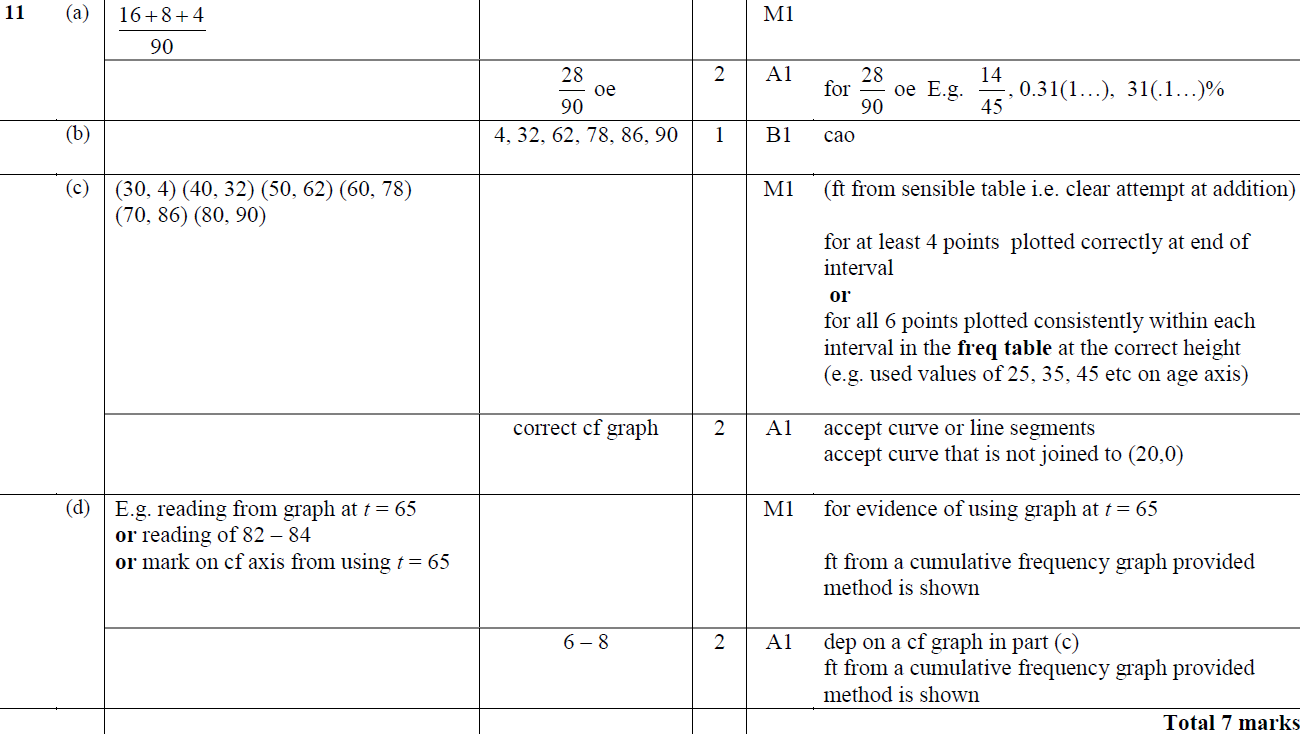 A
B
C
D
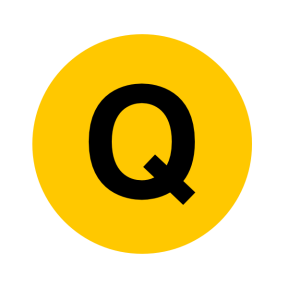 June 2017 4H Q5
Basic Probability
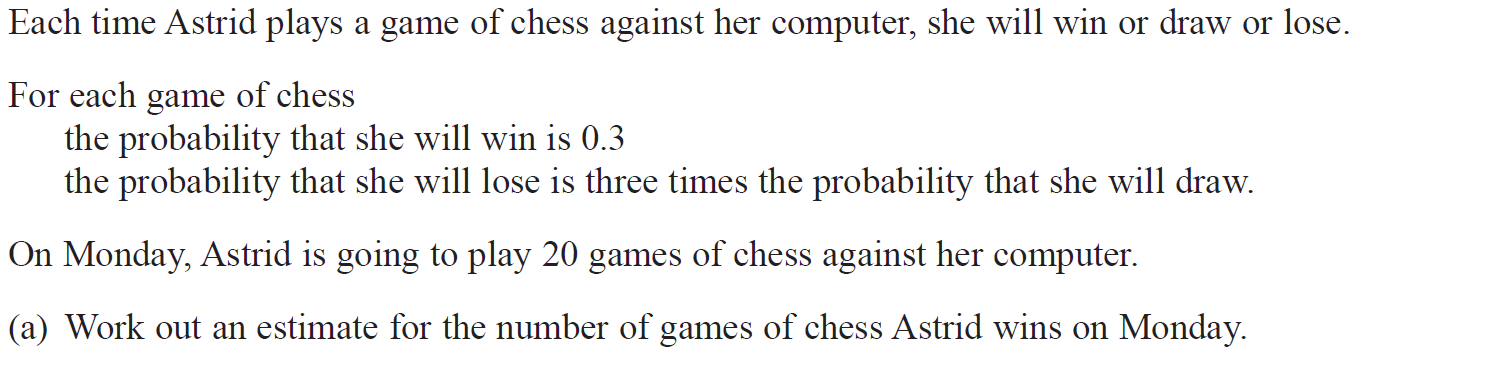 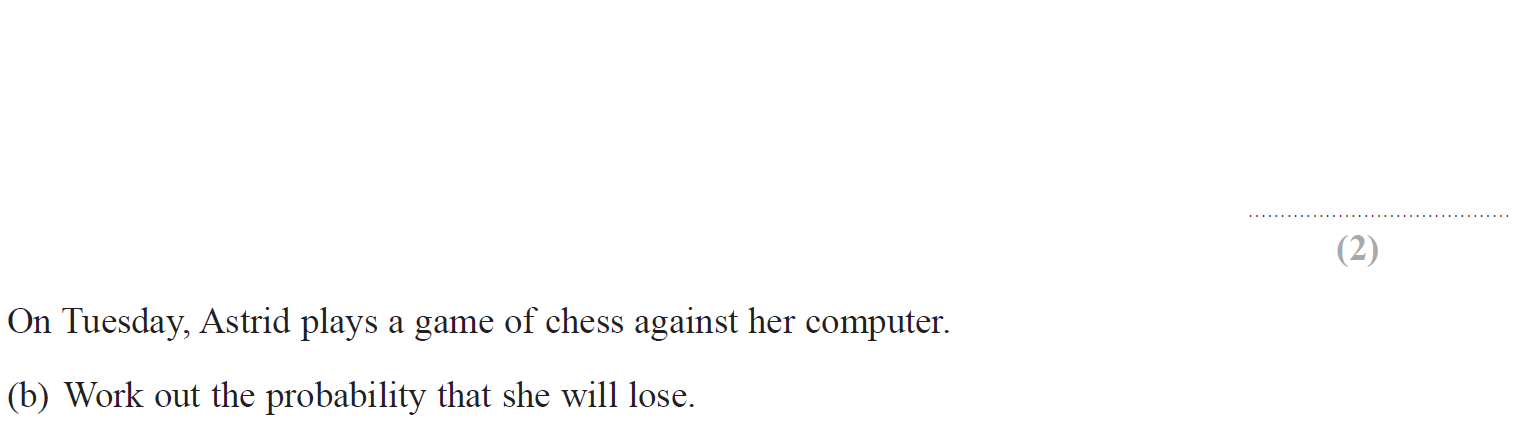 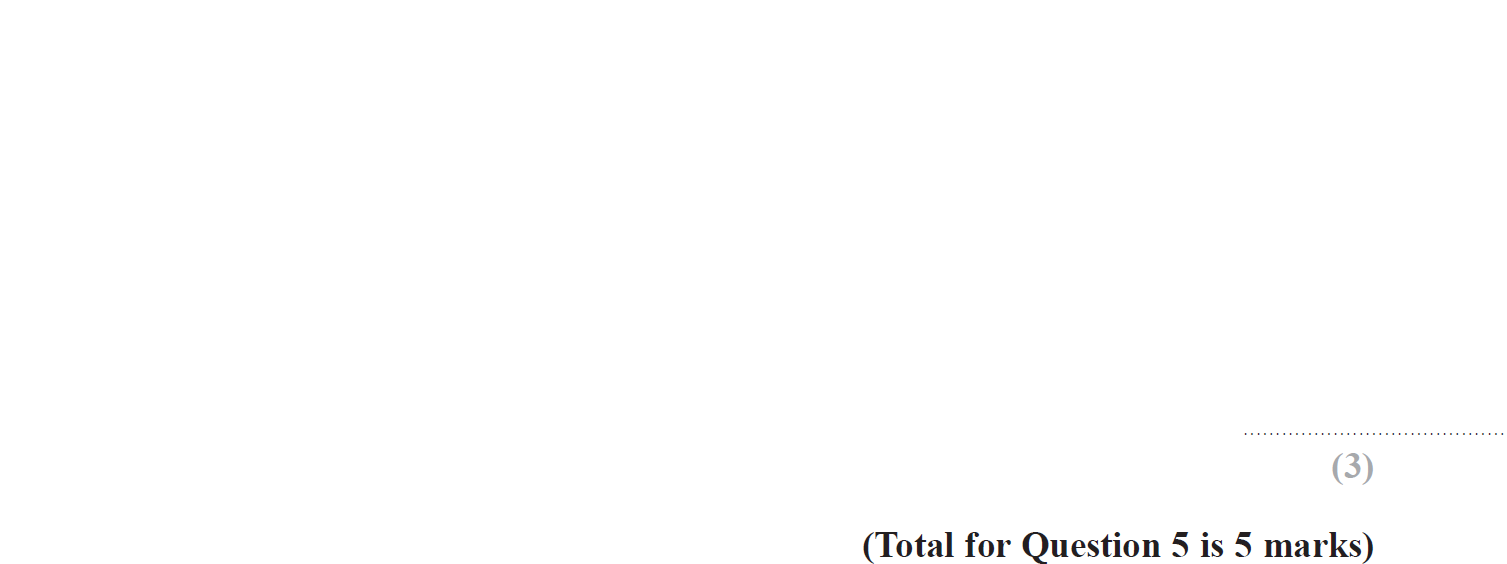 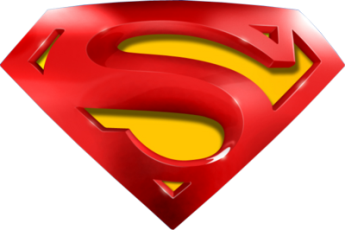 June 2017 4H Q5
Basic Probability
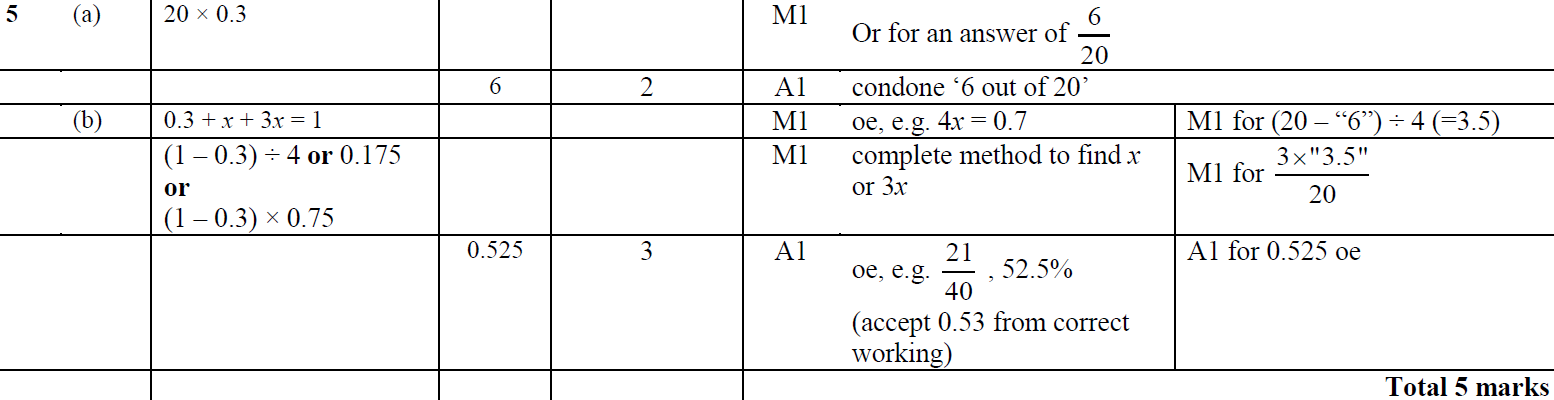 A
B
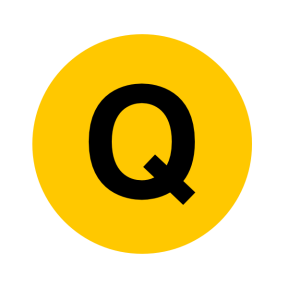 Jan 2018 3H Q4
Basic Probability
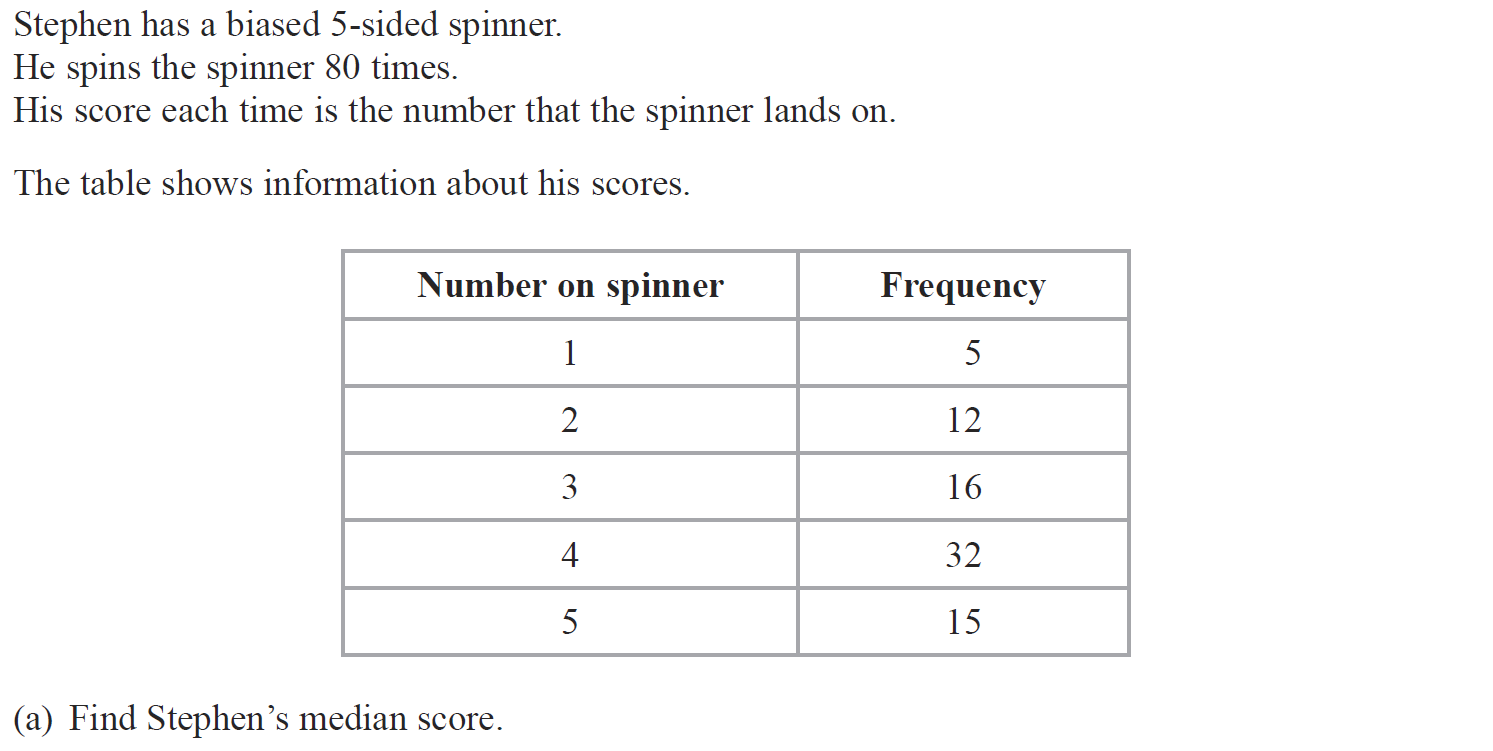 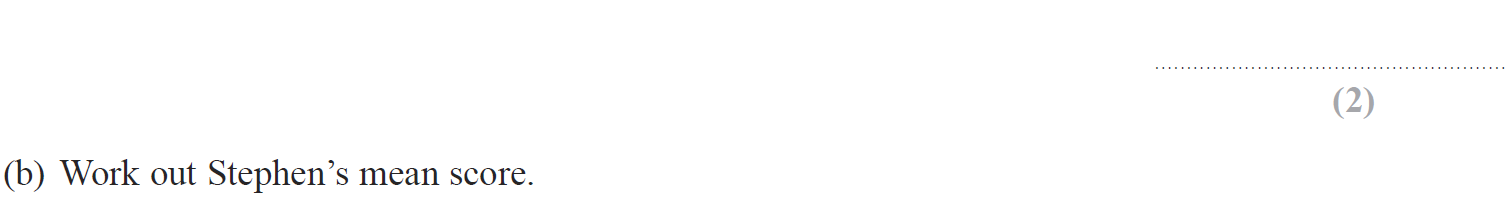 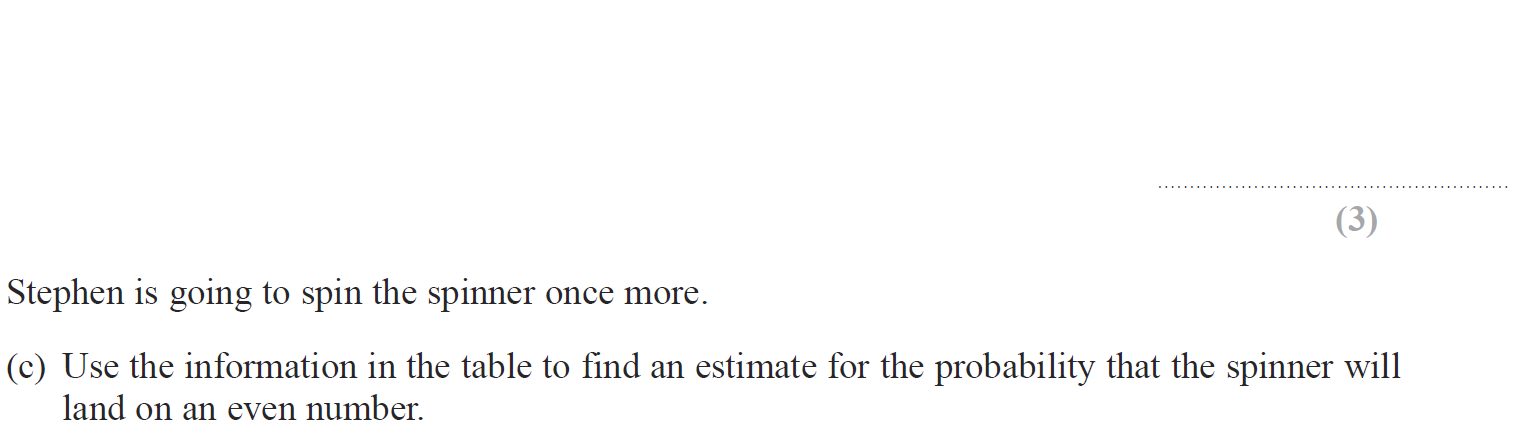 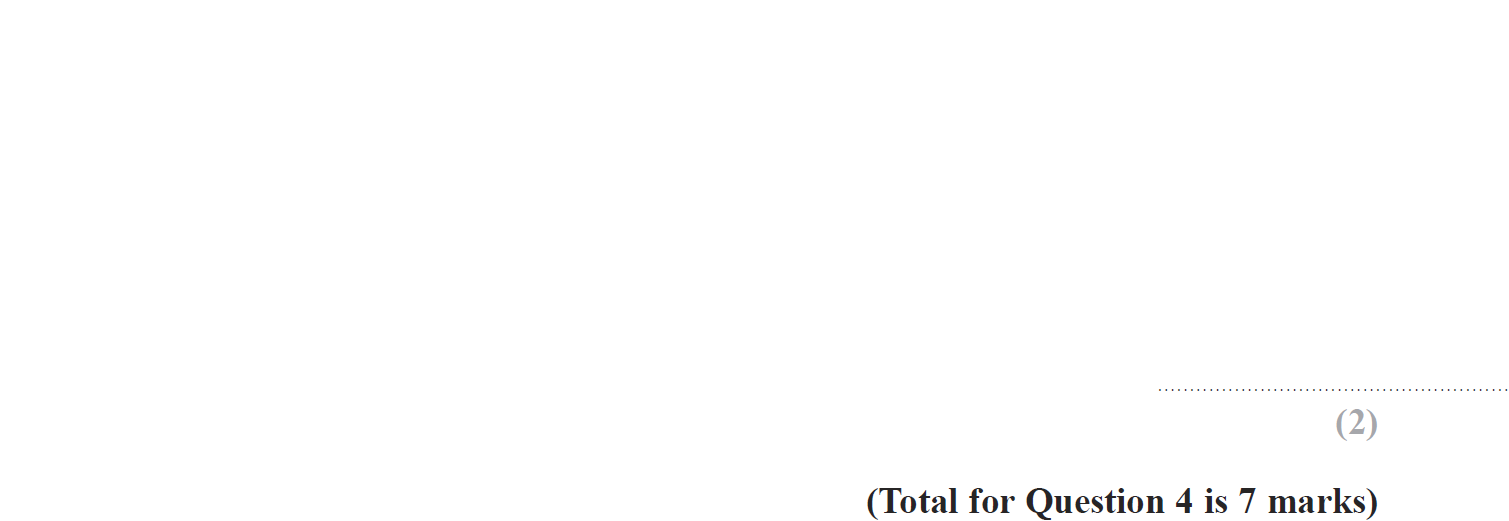 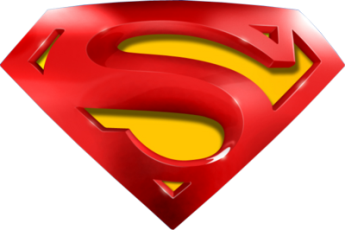 Jan 2018 3H Q4
Basic Probability
A
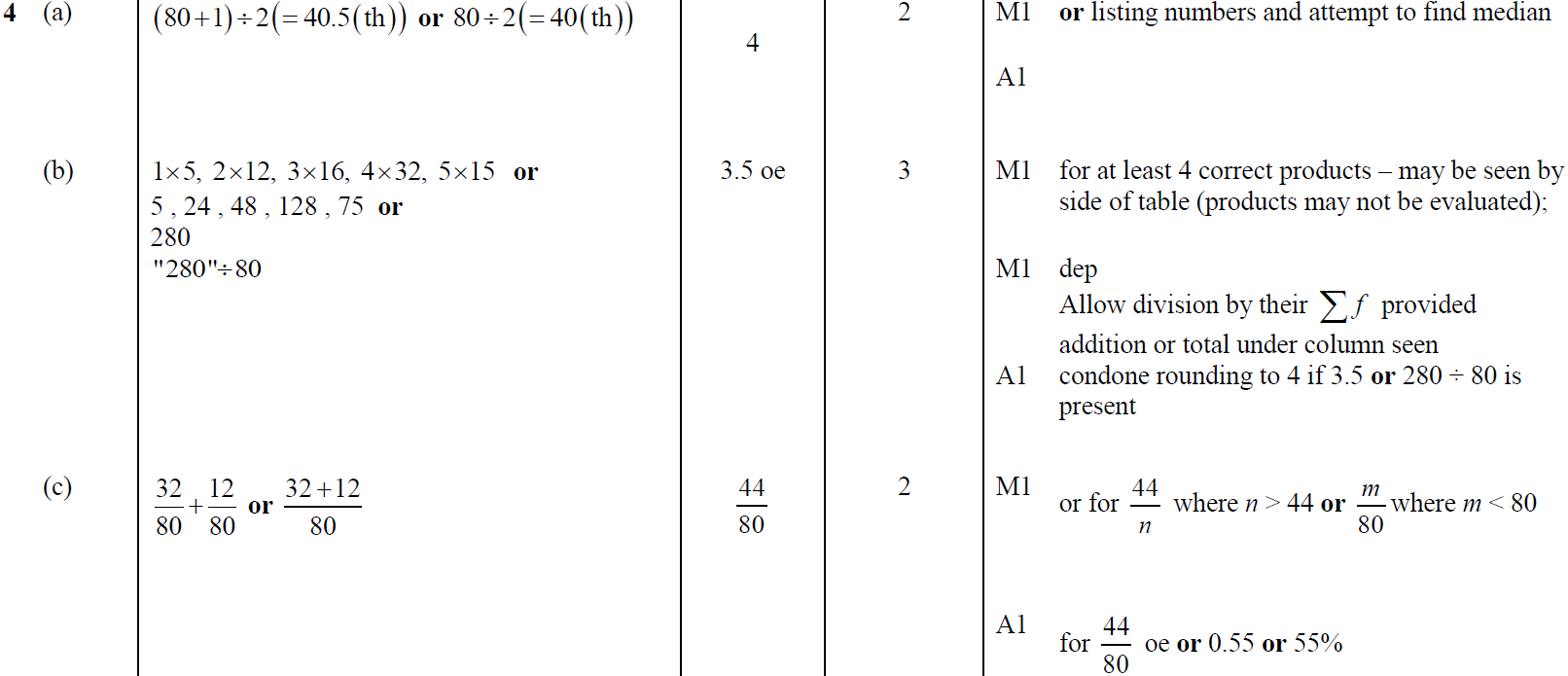 B
C
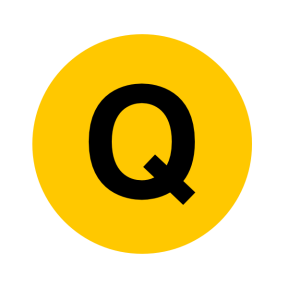 Jan 2018 4H Q7
Basic Probability
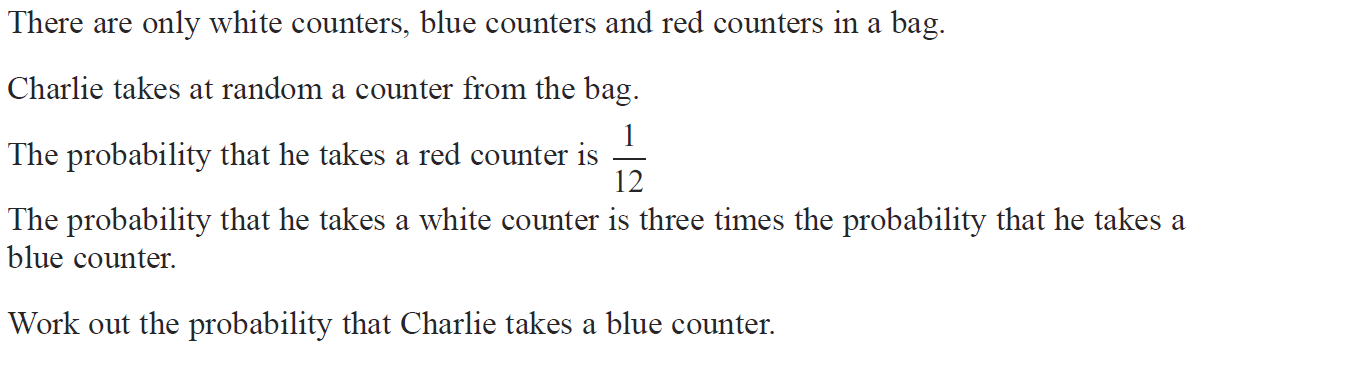 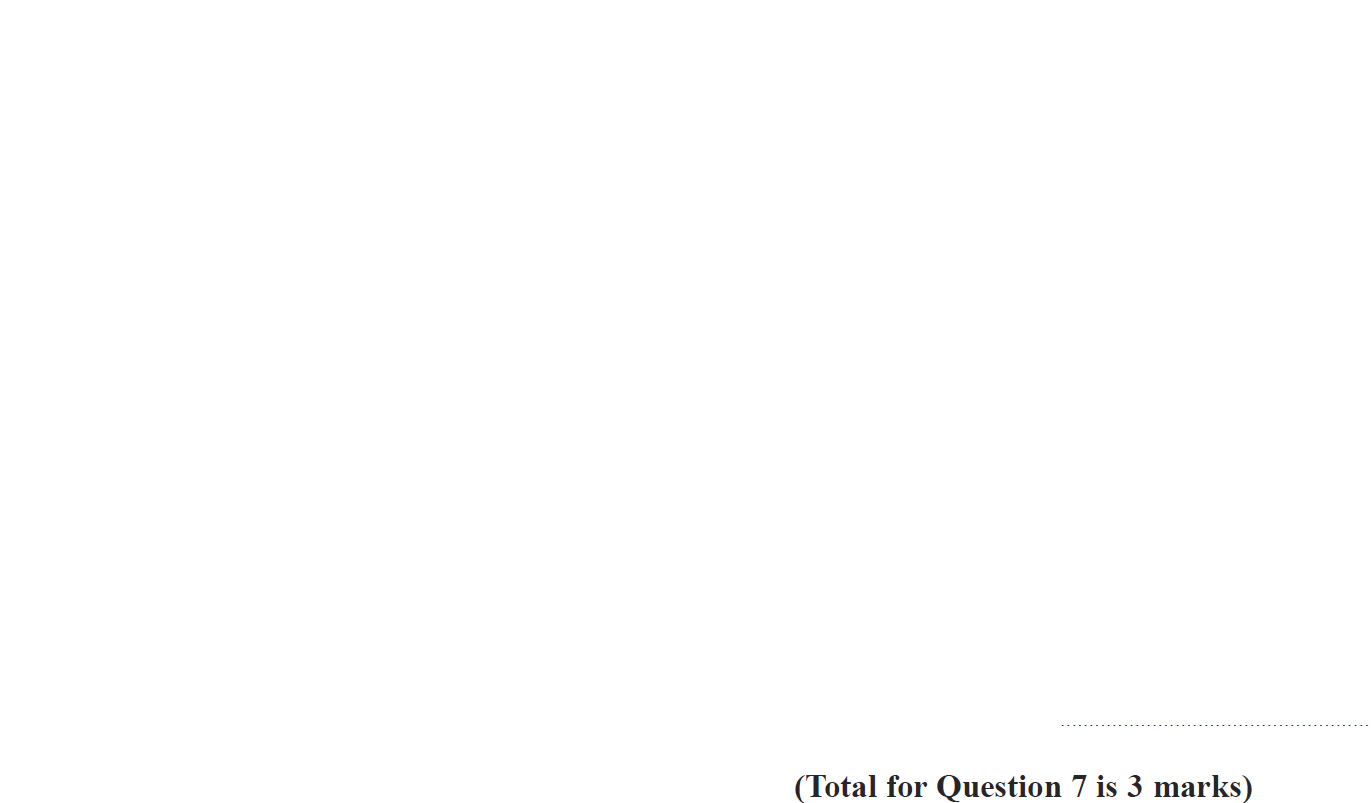 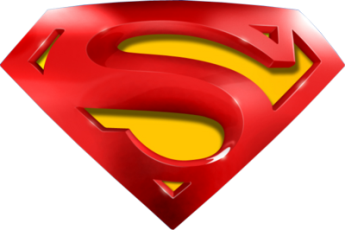 Jan 2018 4H Q7
Basic Probability
A
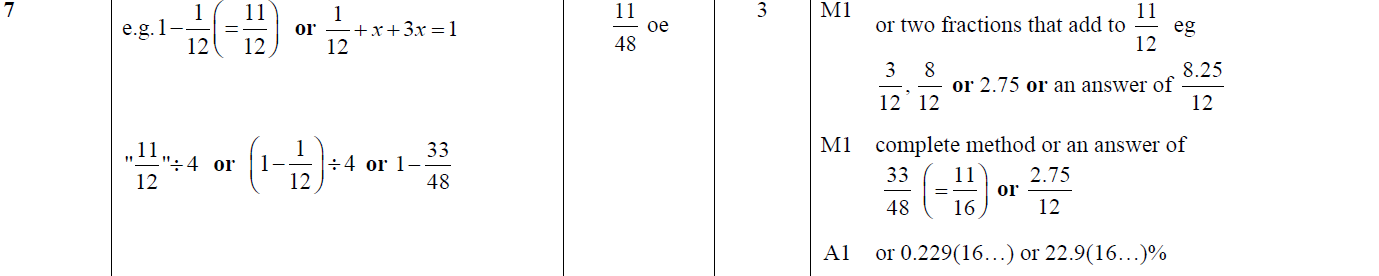 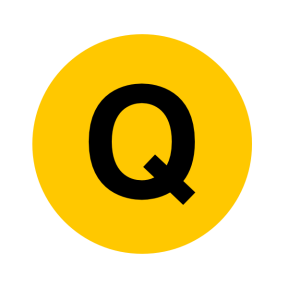 Jan 2018 4HR Q6
Basic Probability
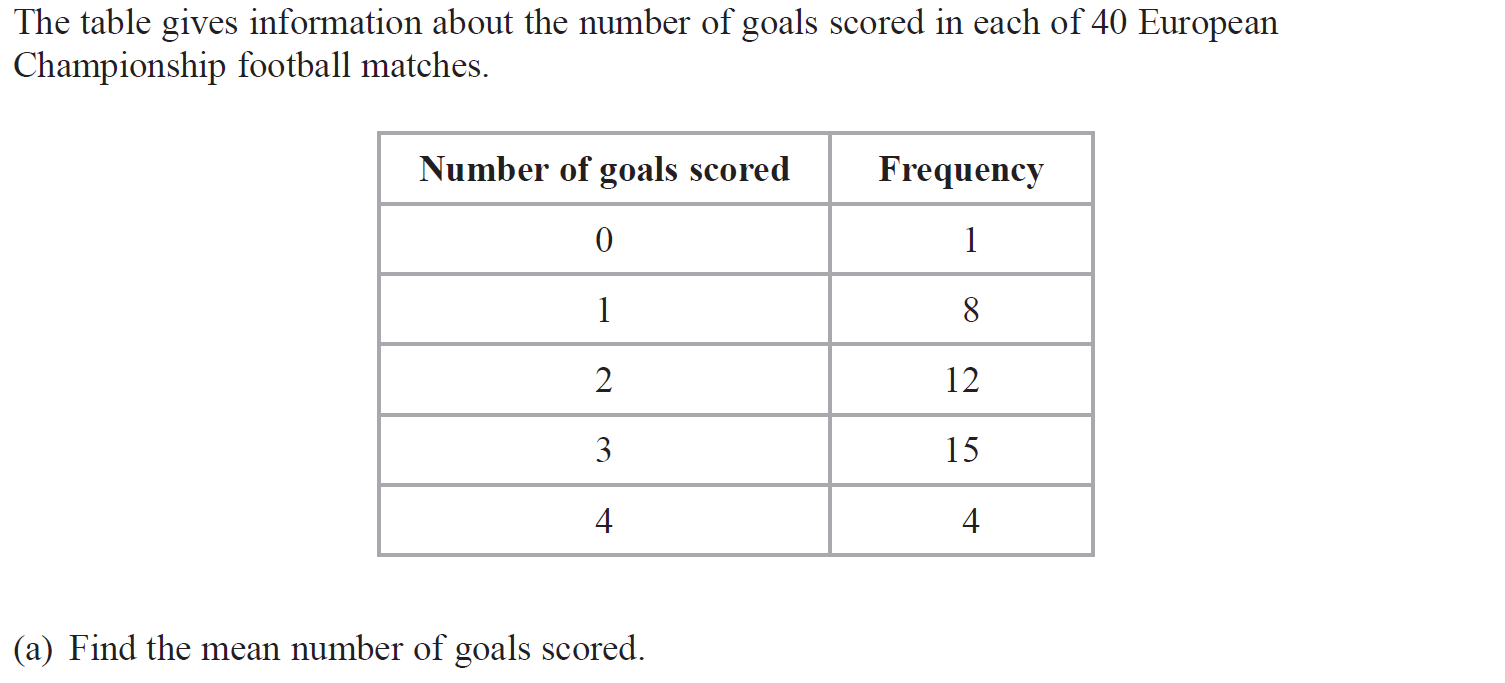 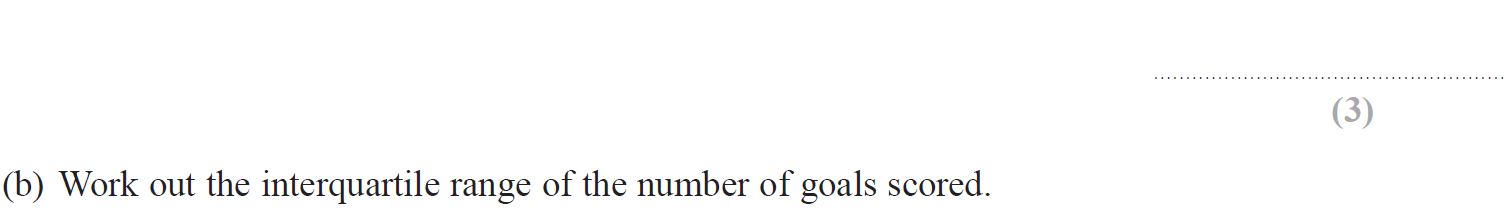 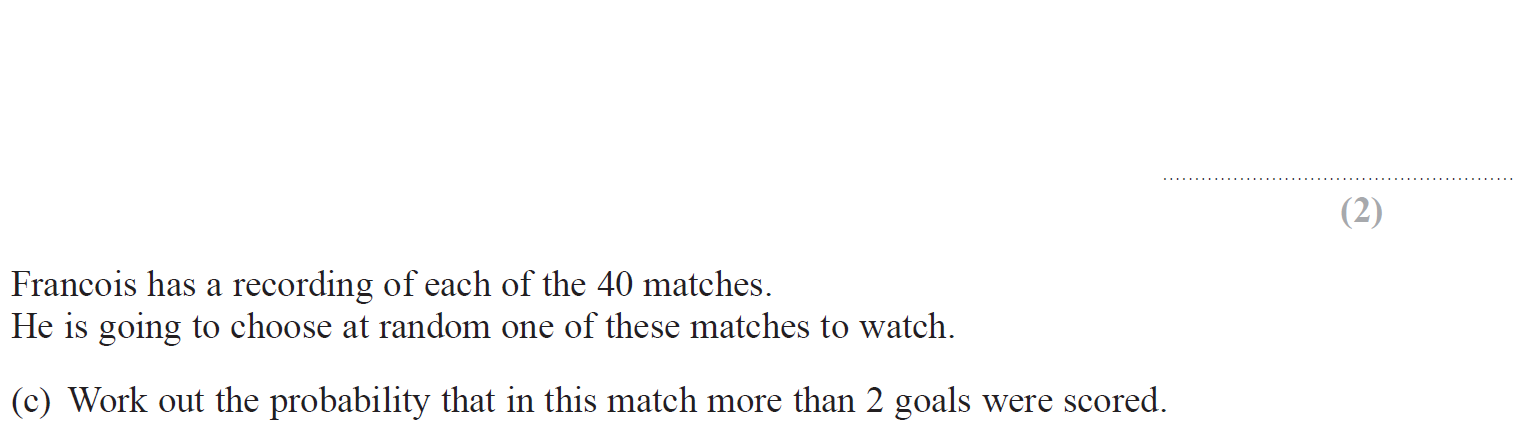 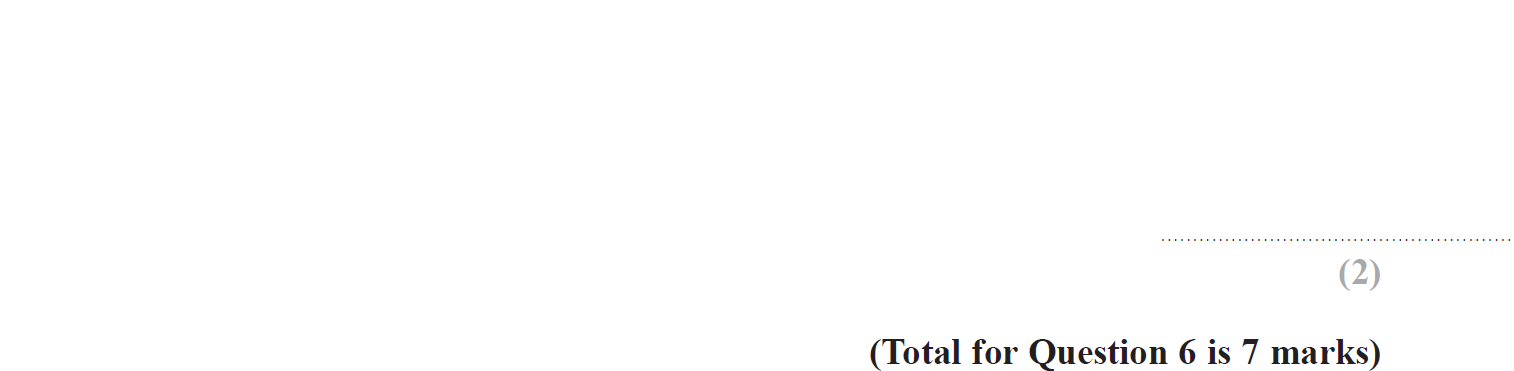 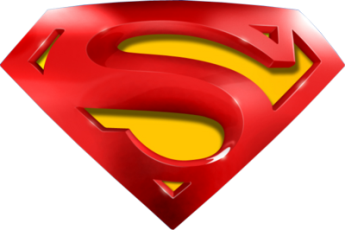 Jan 2018 4HR Q6
Basic Probability
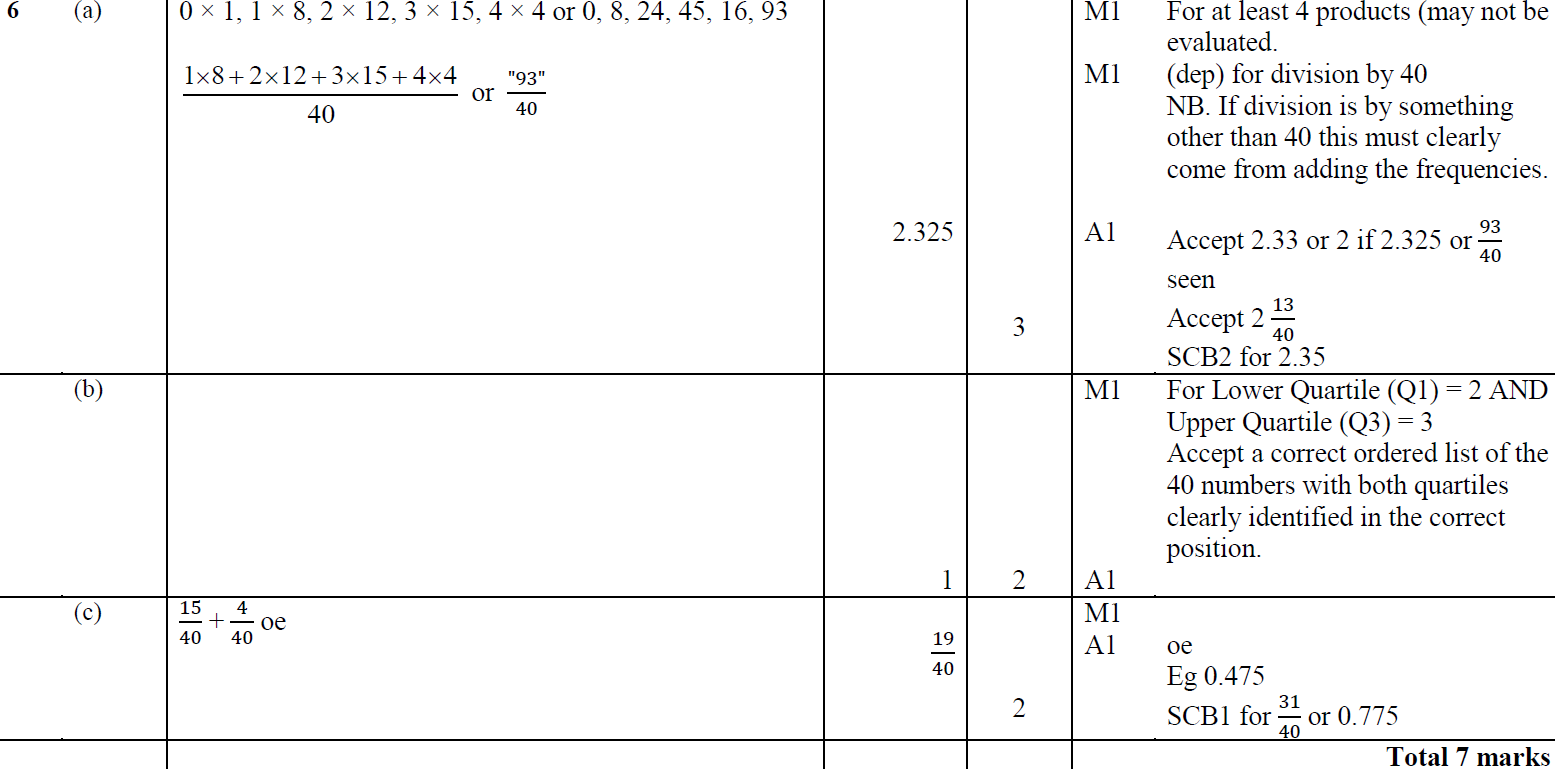 A
B
C
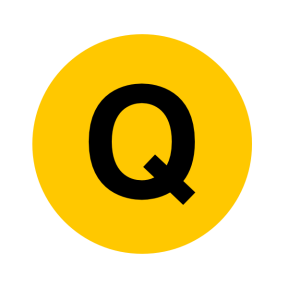 May 2018 3H Q5
Basic Probability
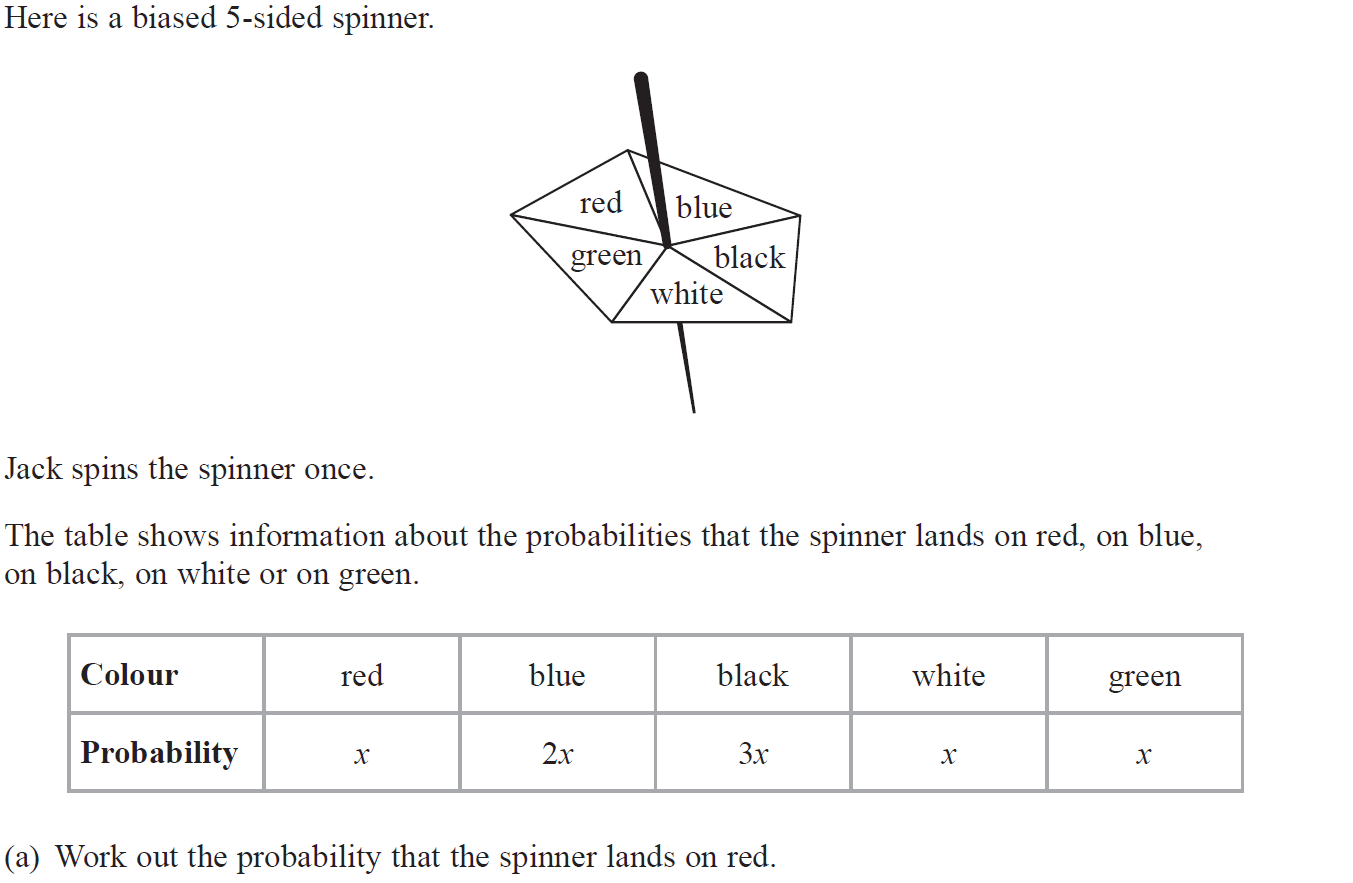 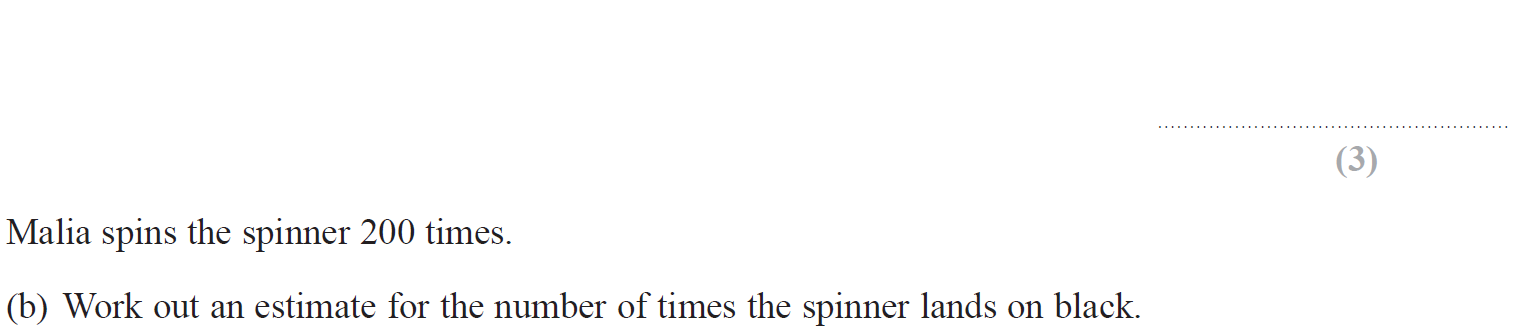 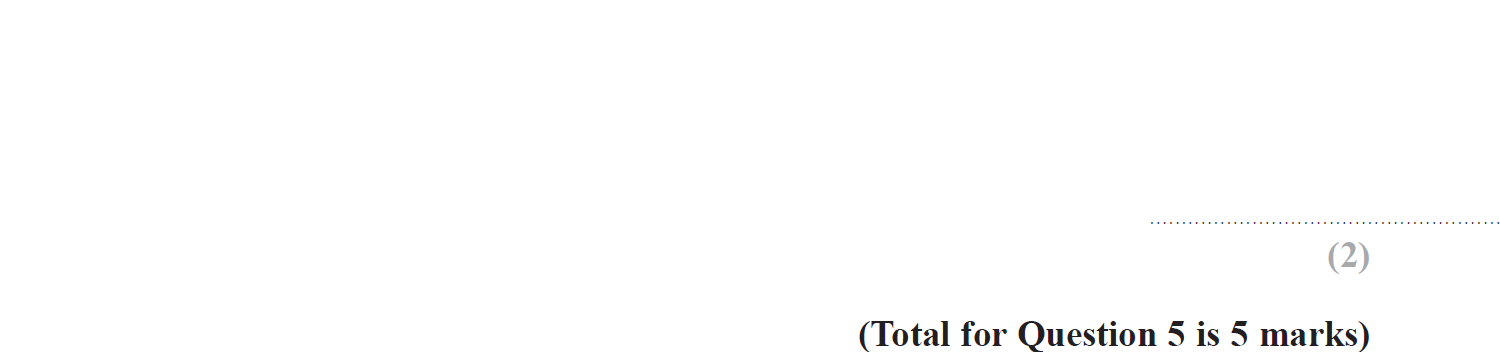 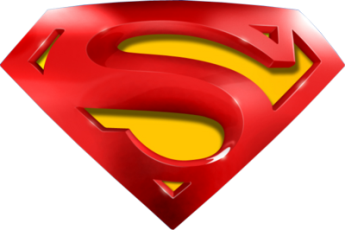 May 2018 3H Q5
Basic Probability
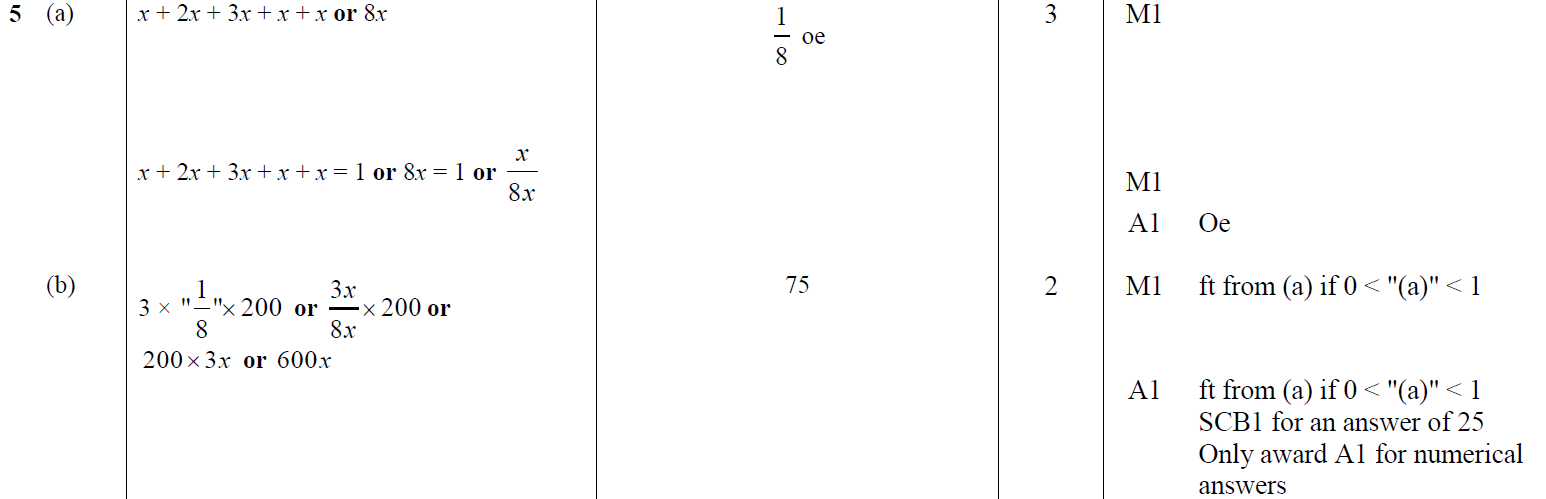 A
B
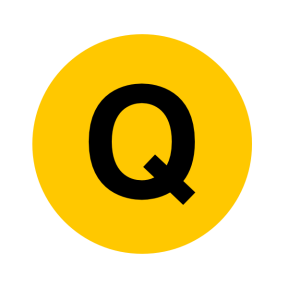 June 2018 4H Q3
Basic Probability
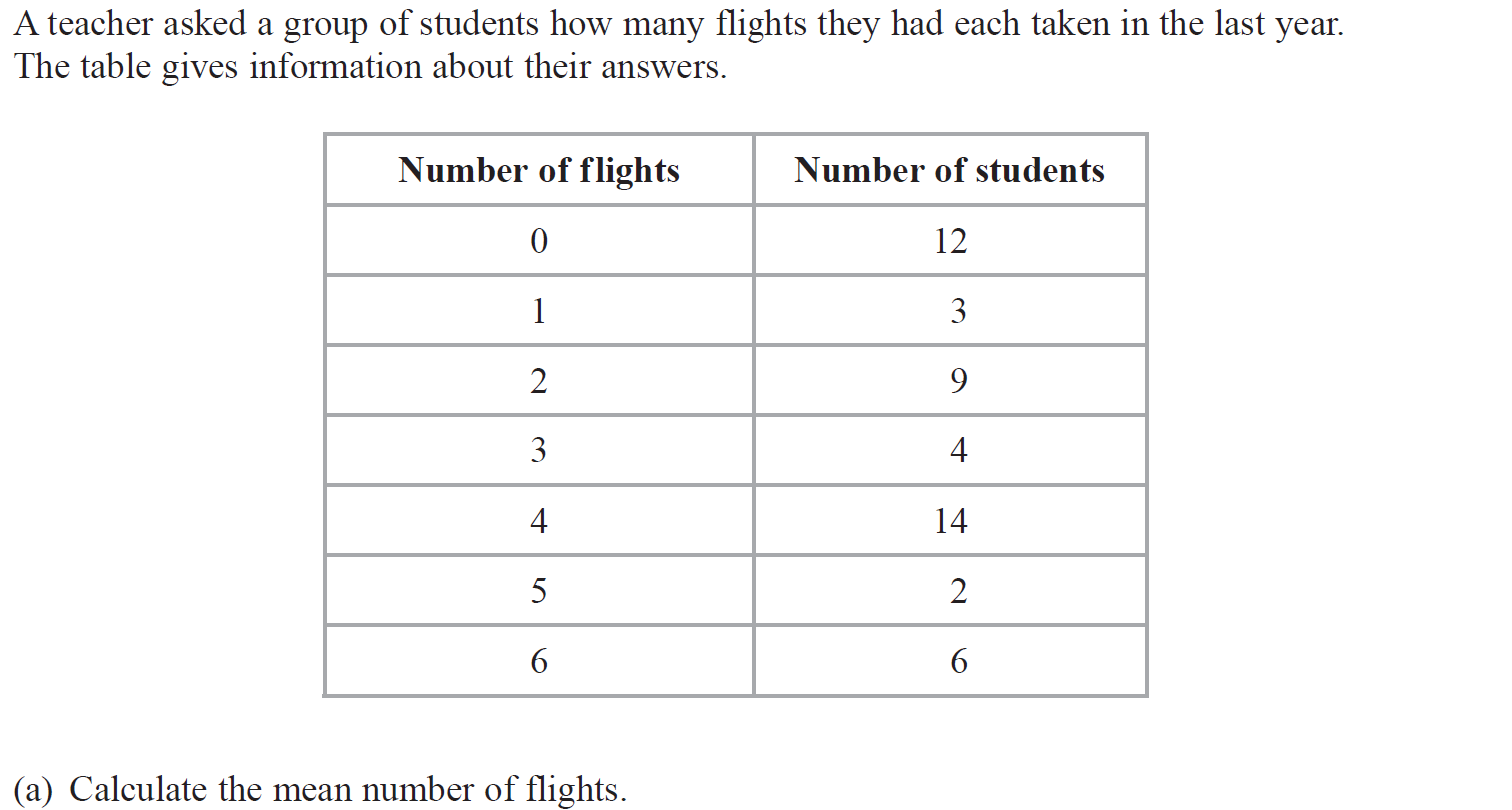 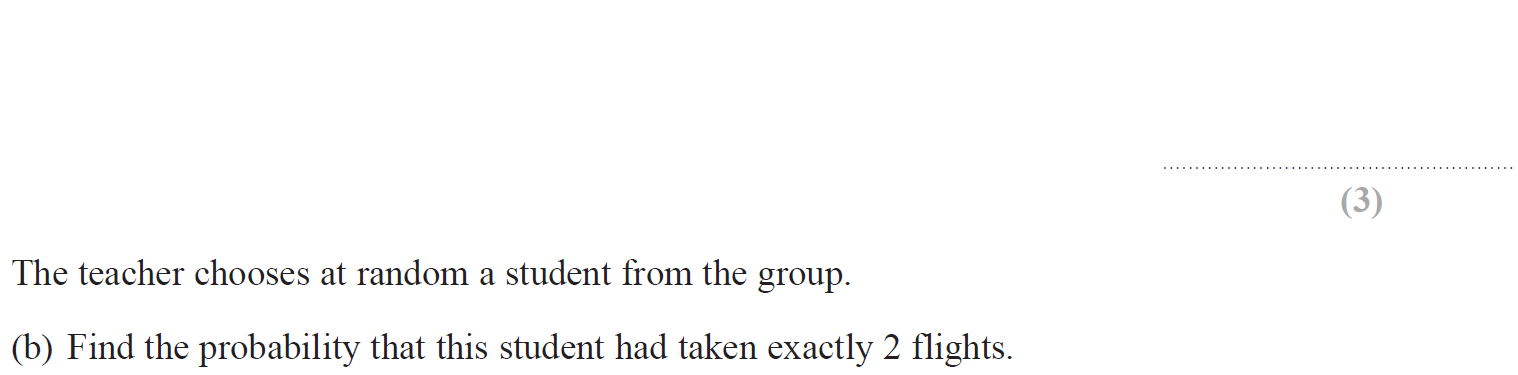 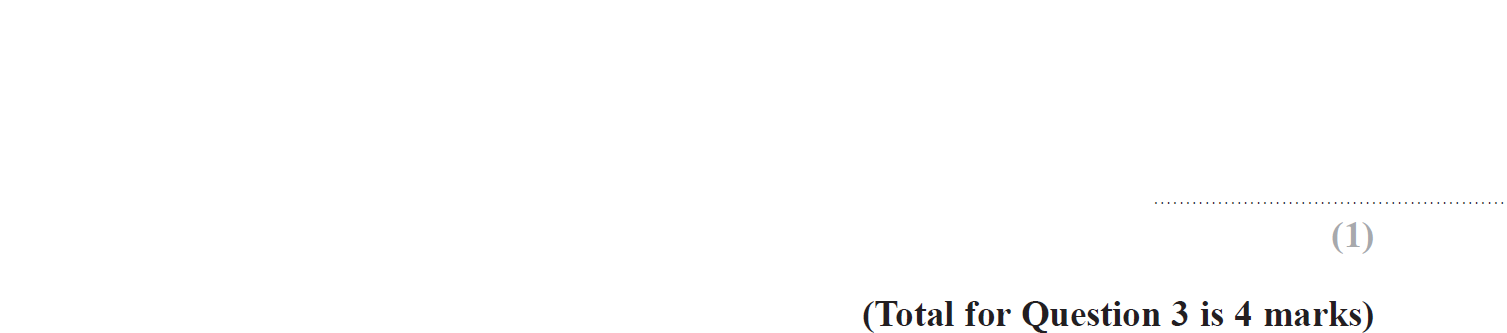 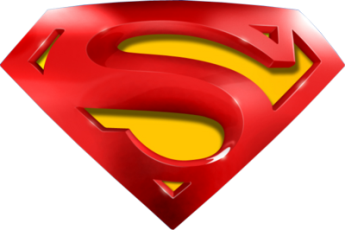 June 2018 4H Q3
Basic Probability
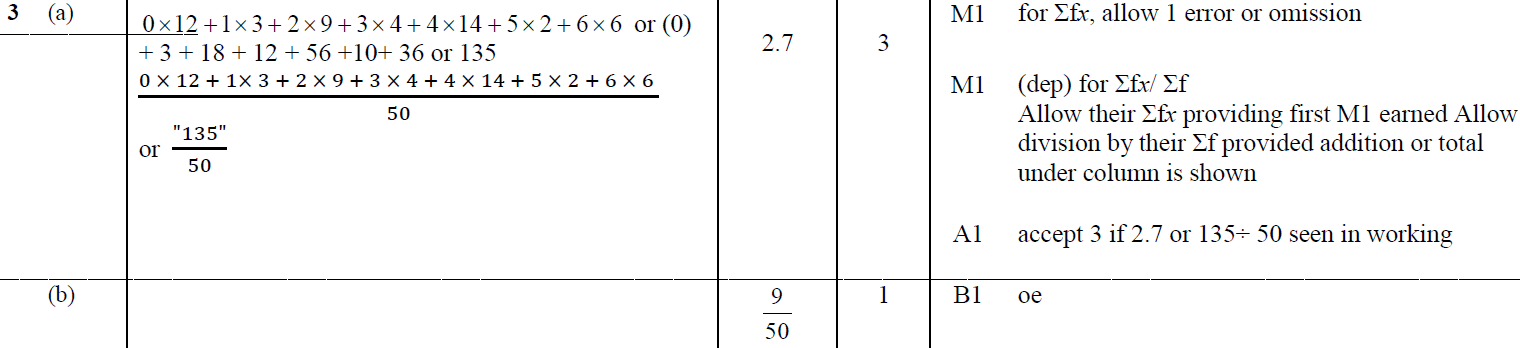 A
B
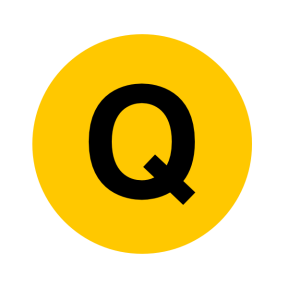 May 2018 3HR Q2
Basic Probability
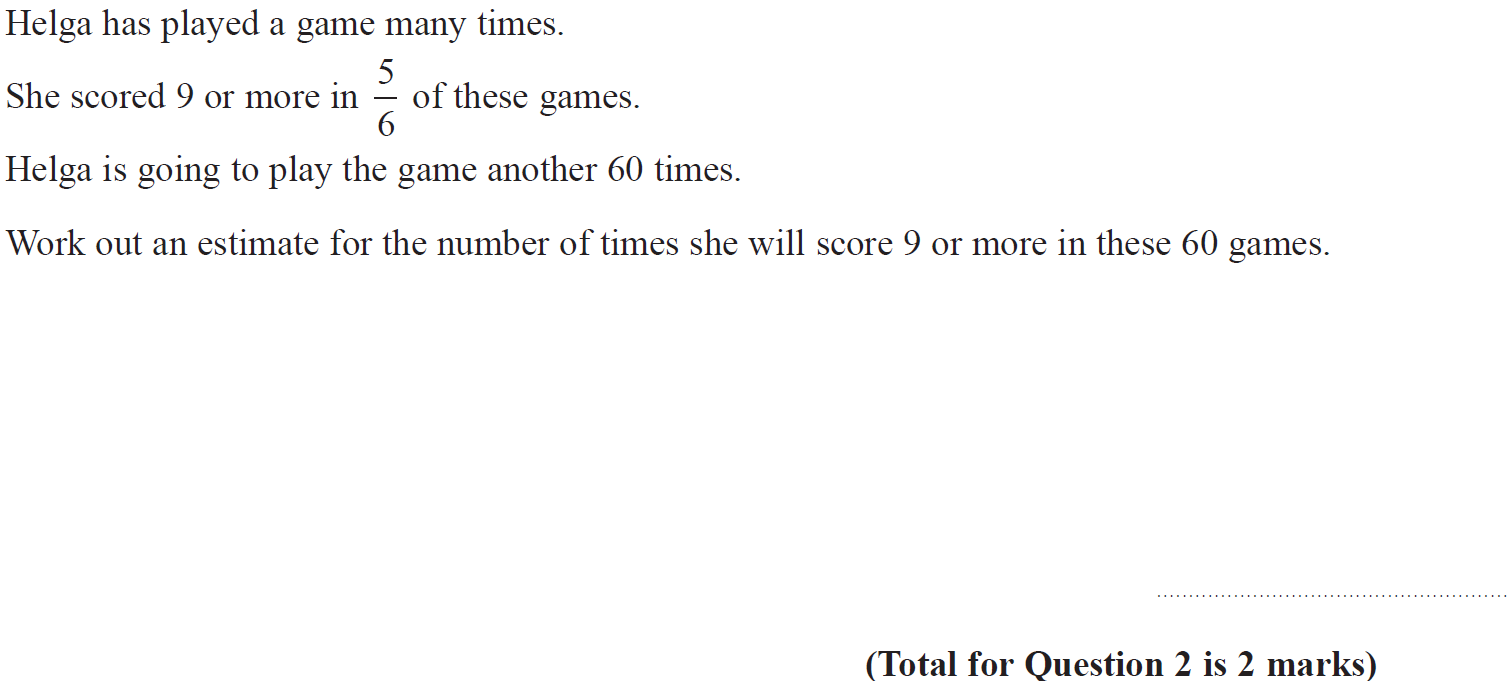 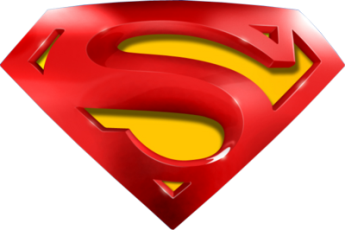 May 2018 3HR Q2
Basic Probability
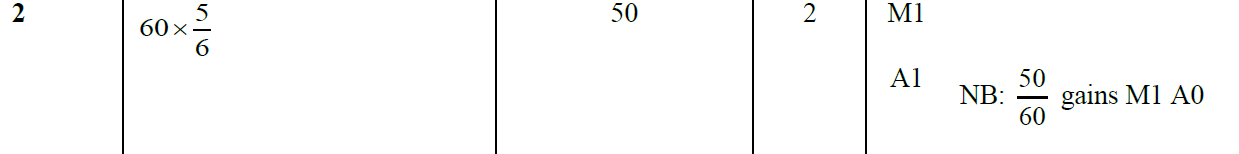 A
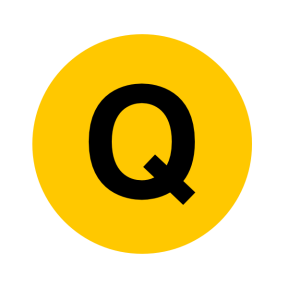